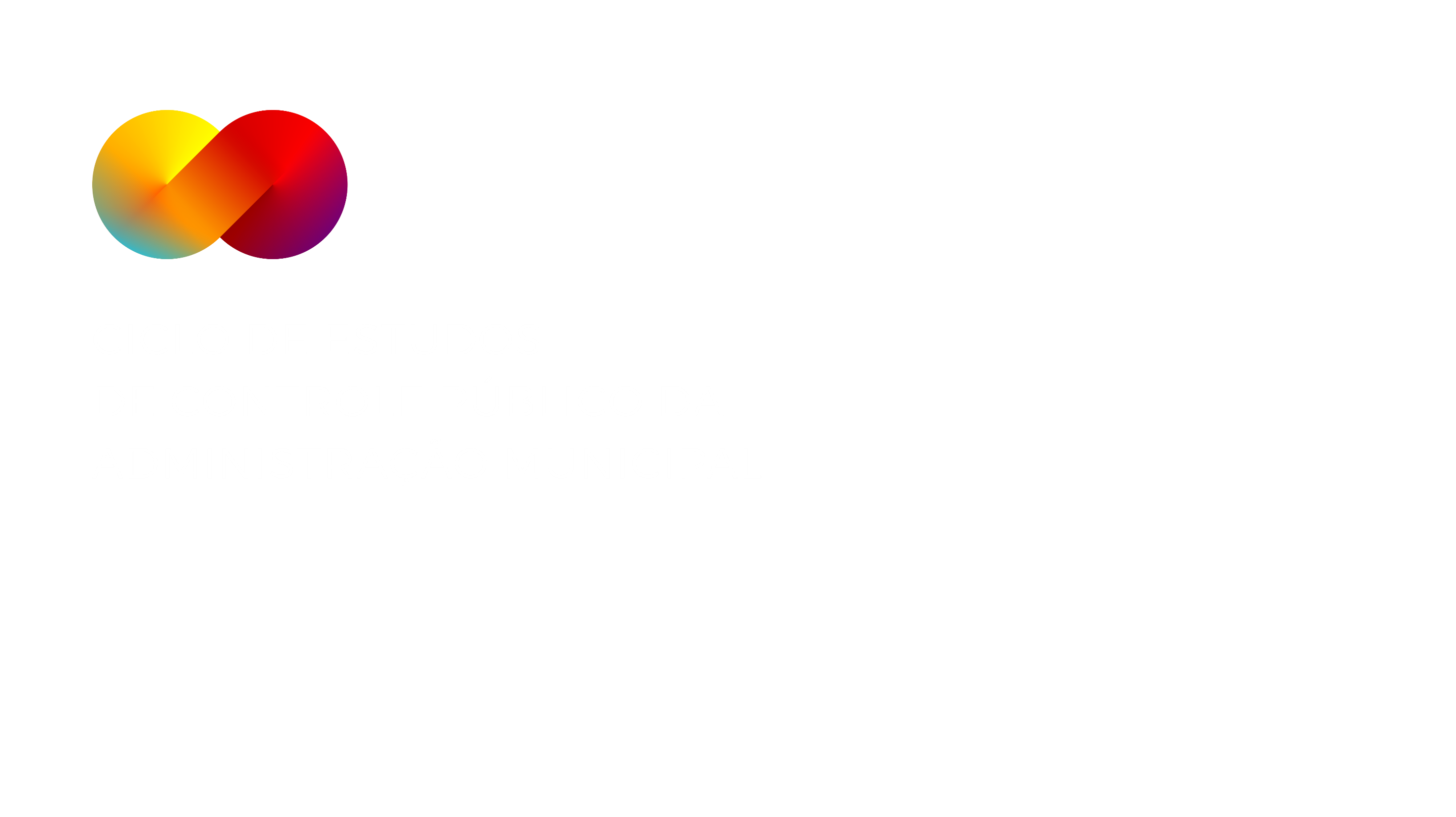 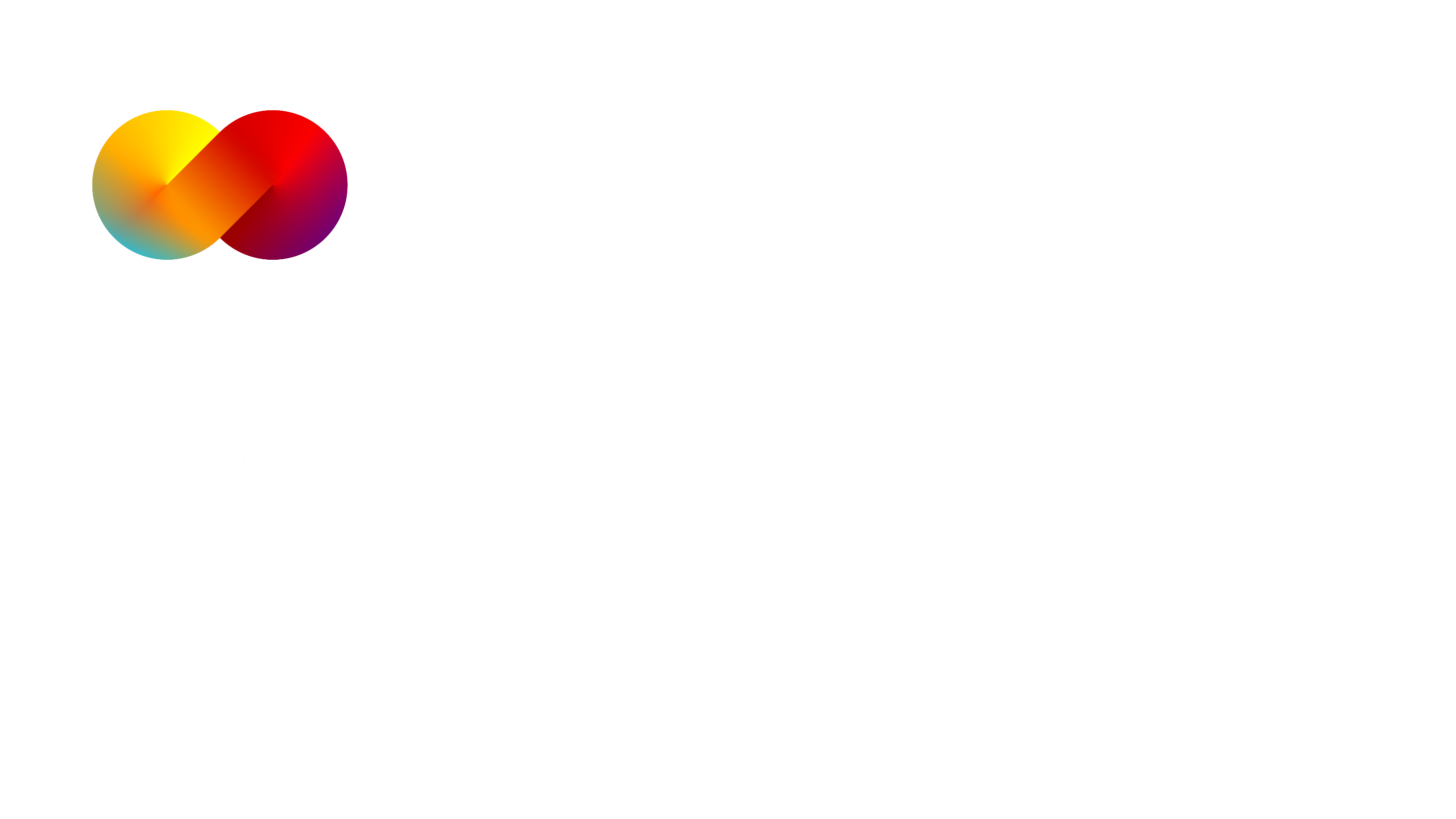 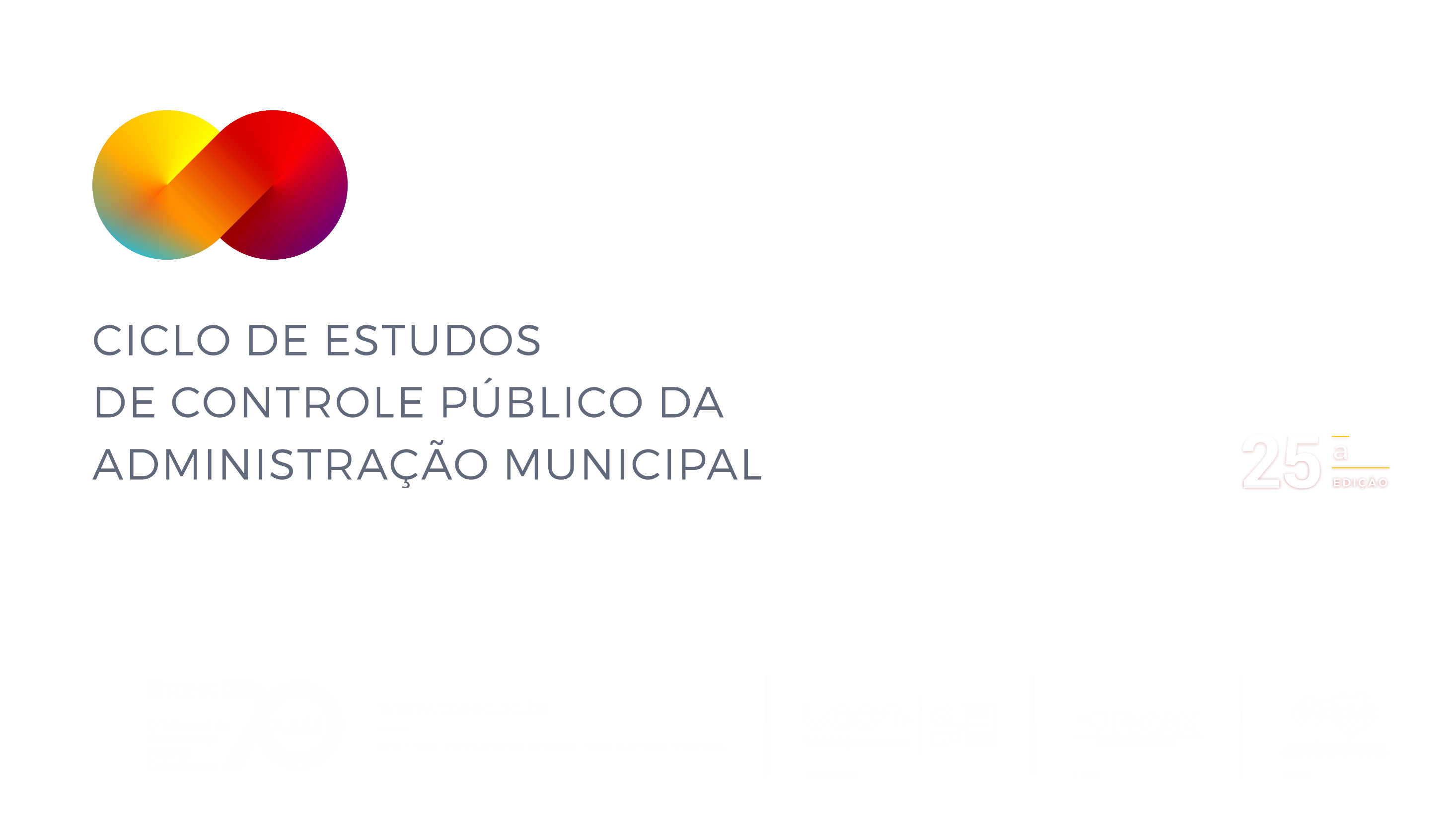 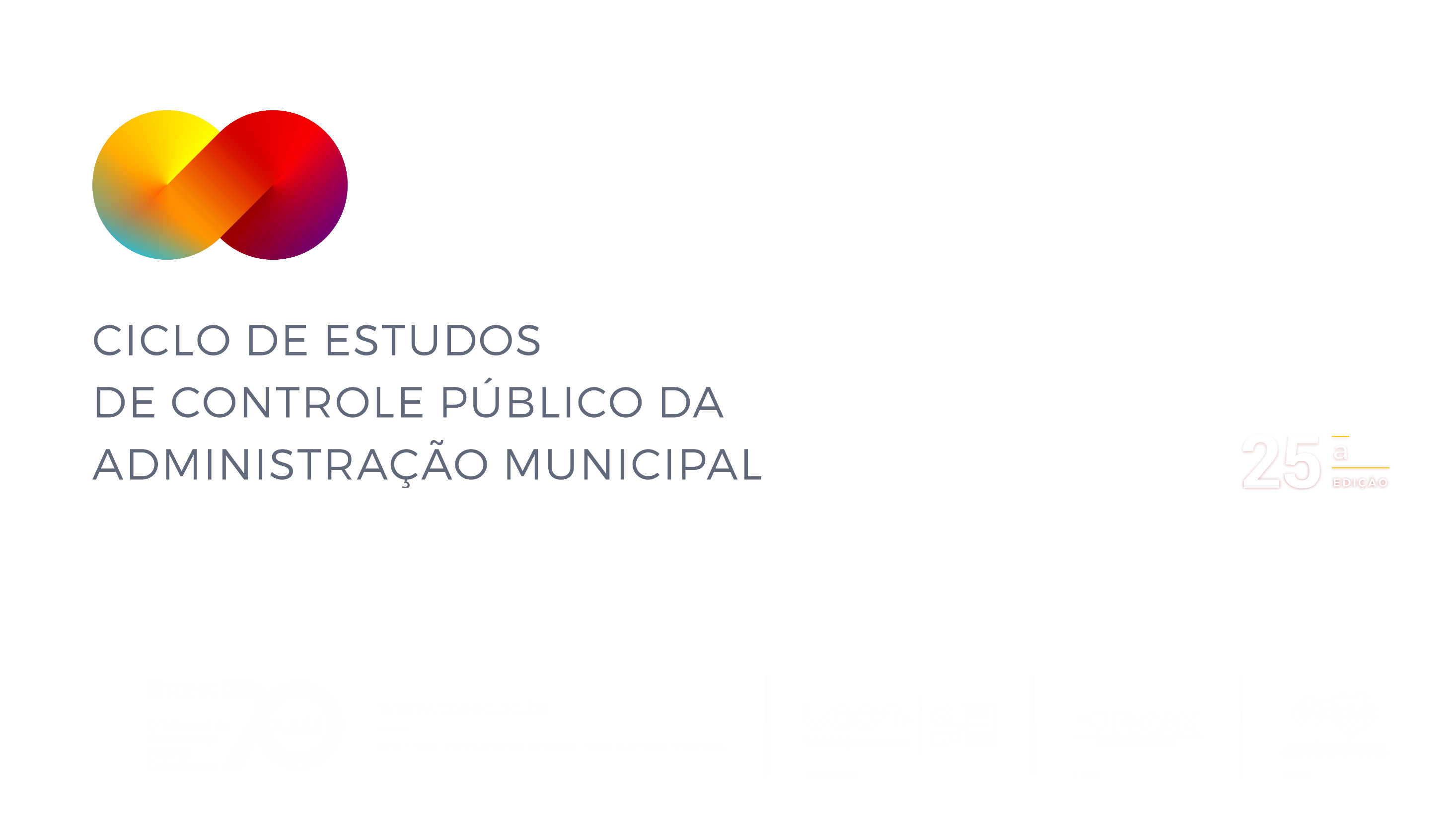 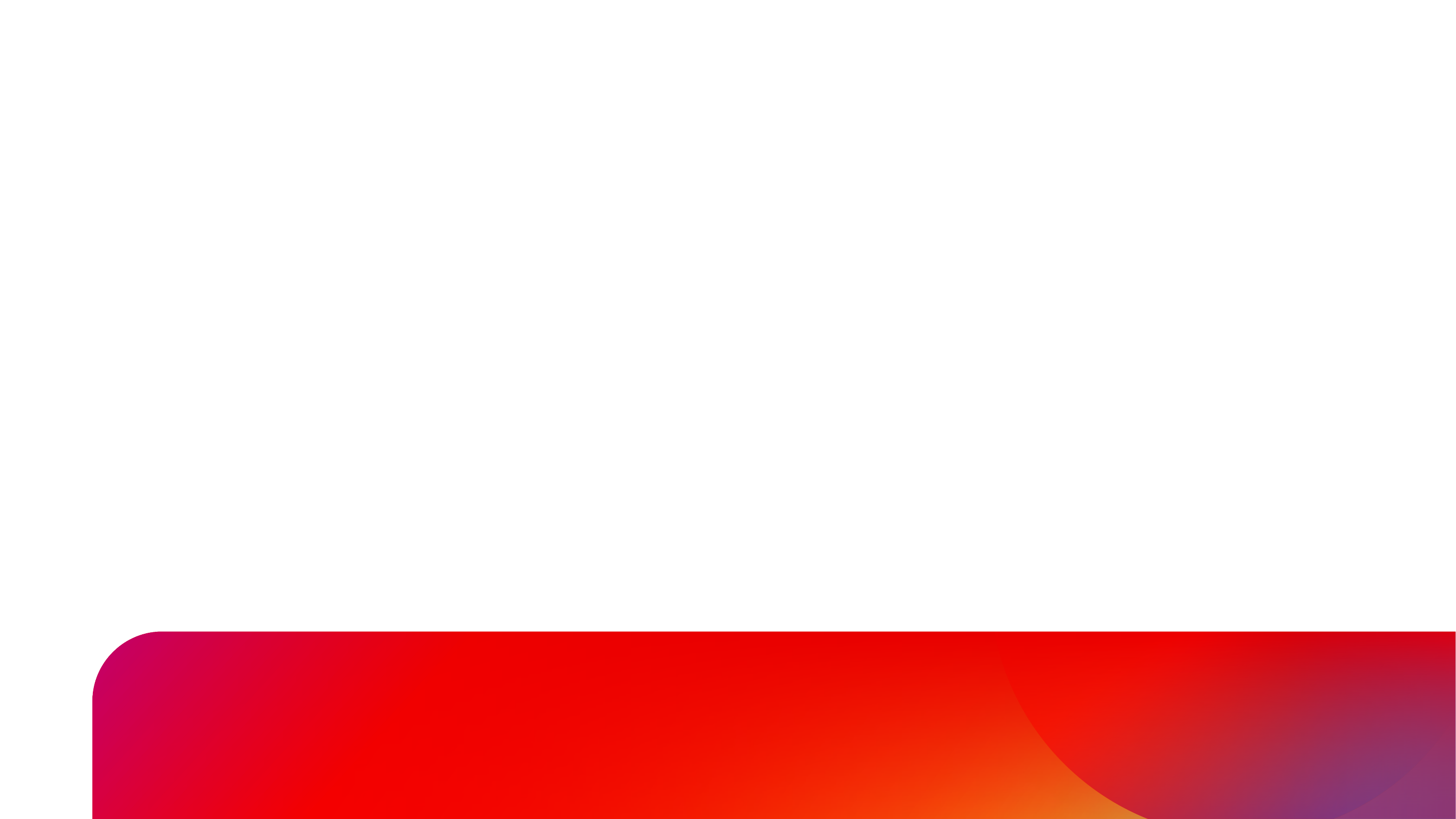 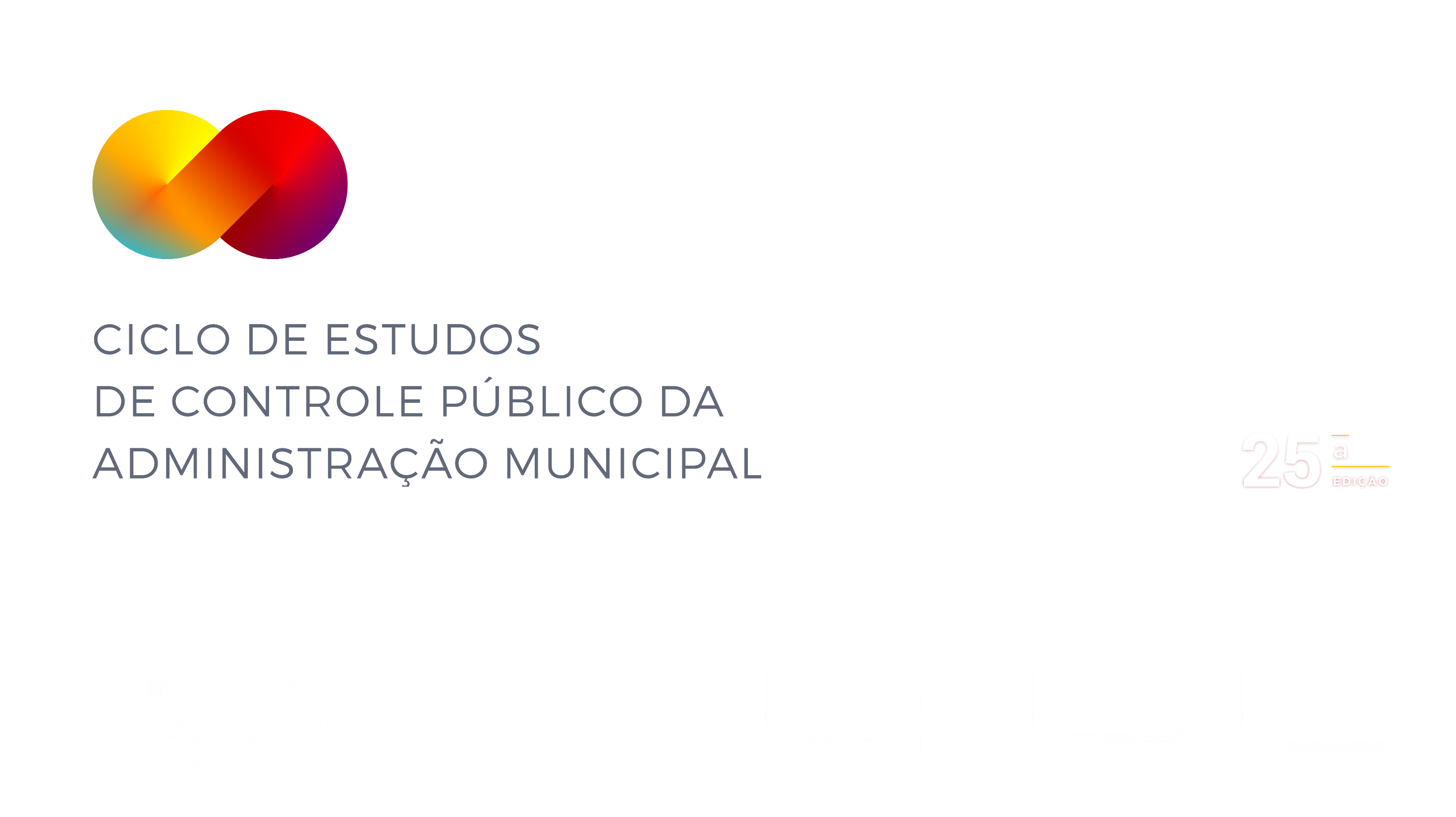 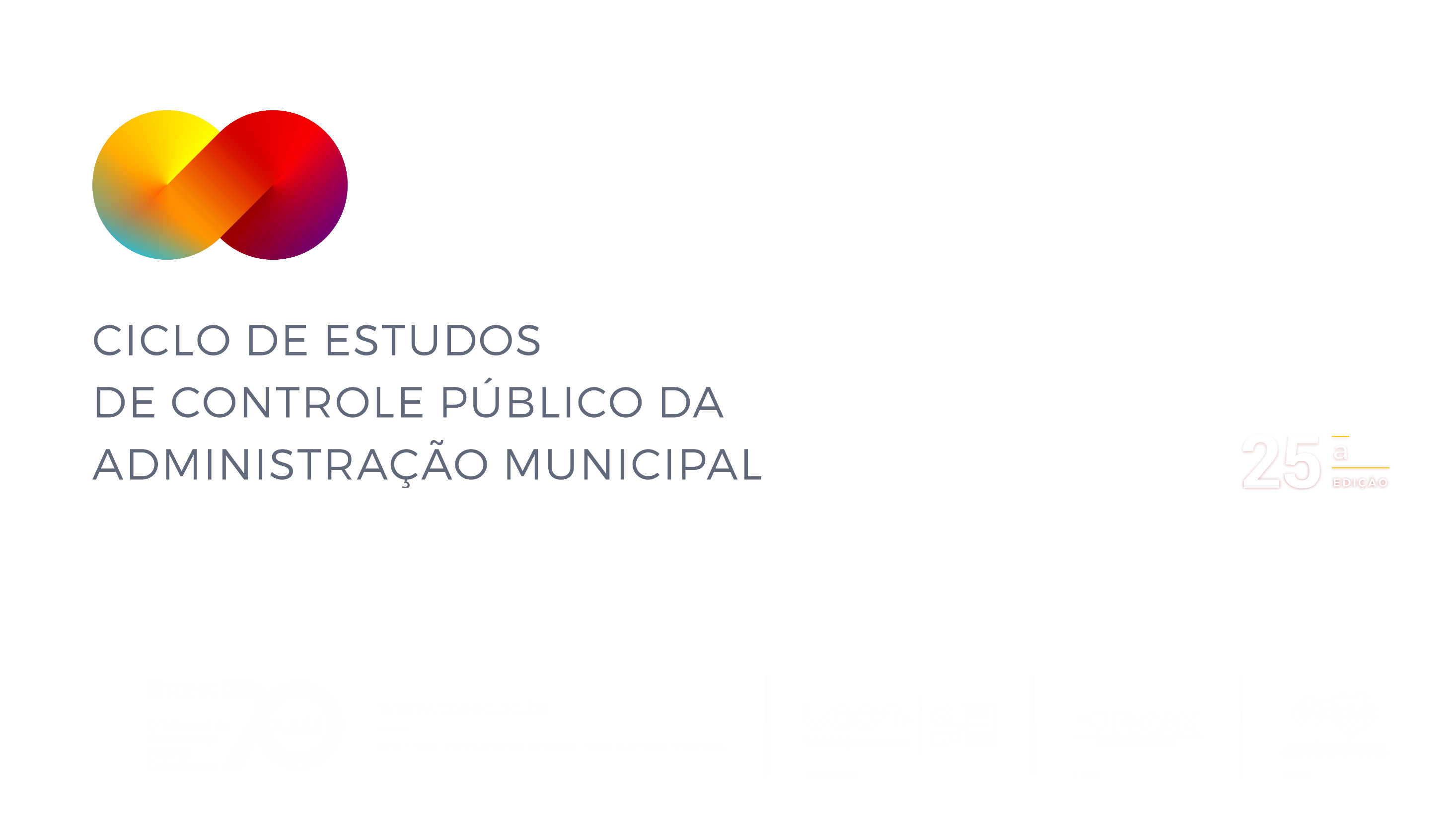 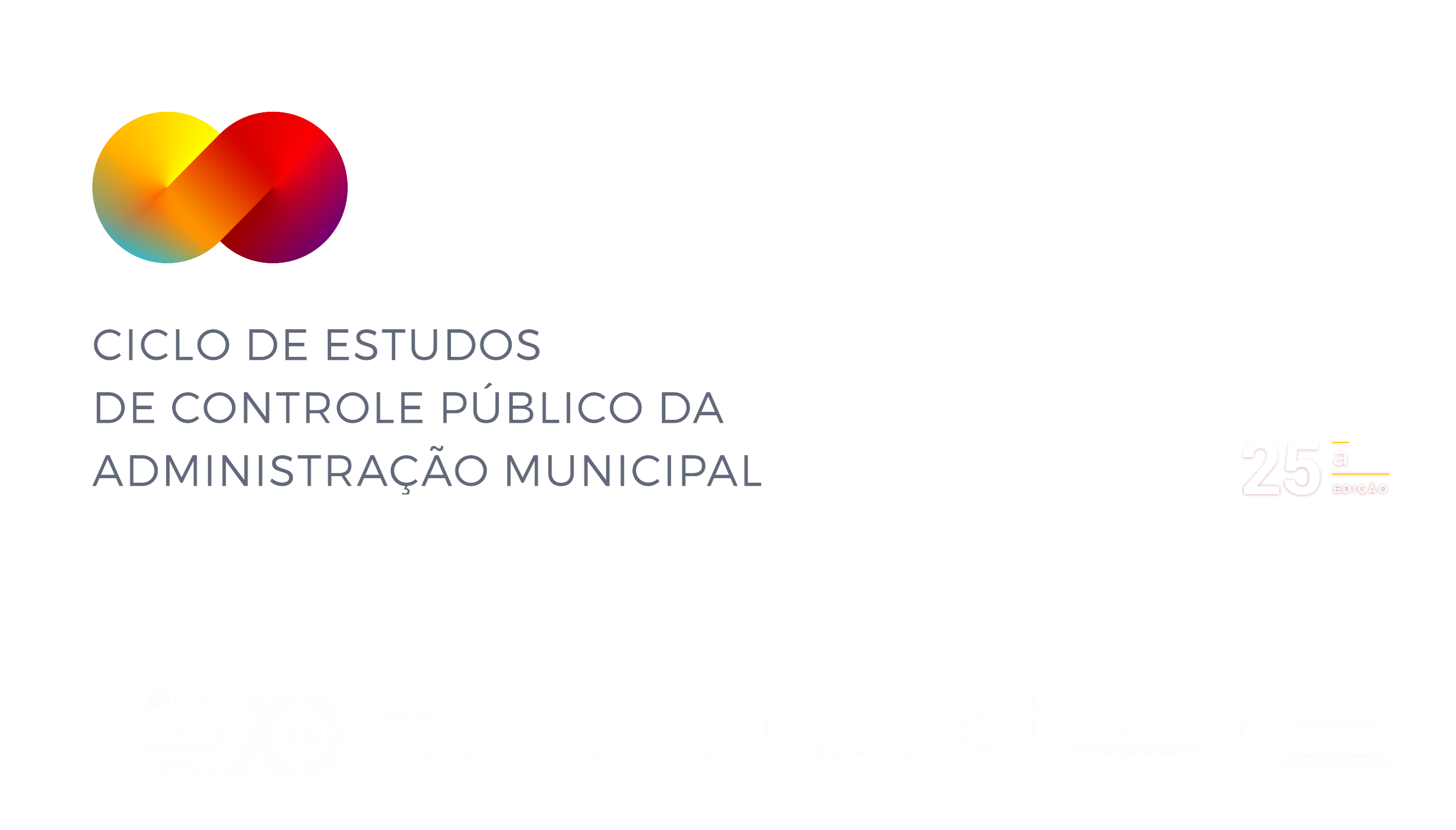 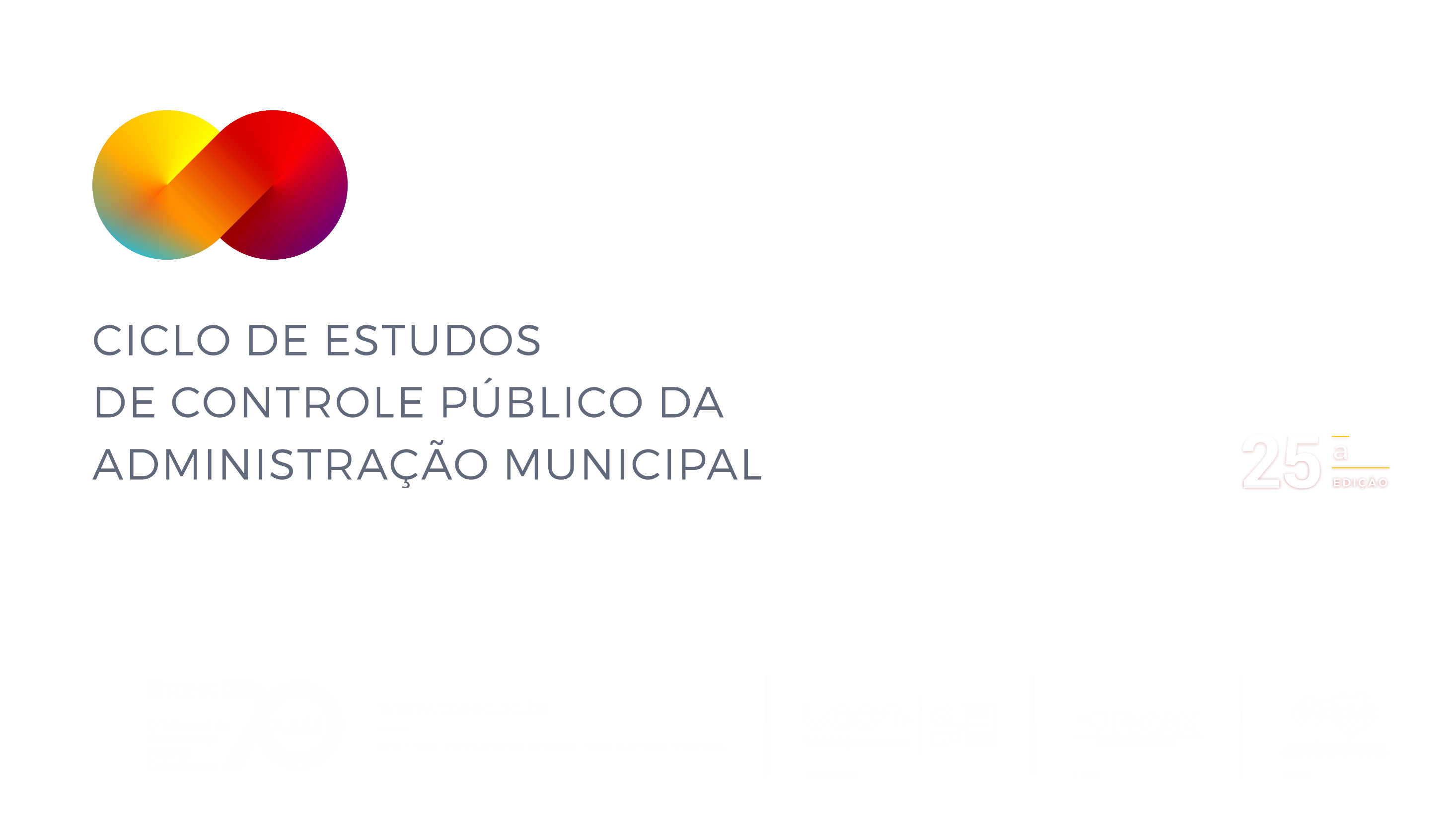 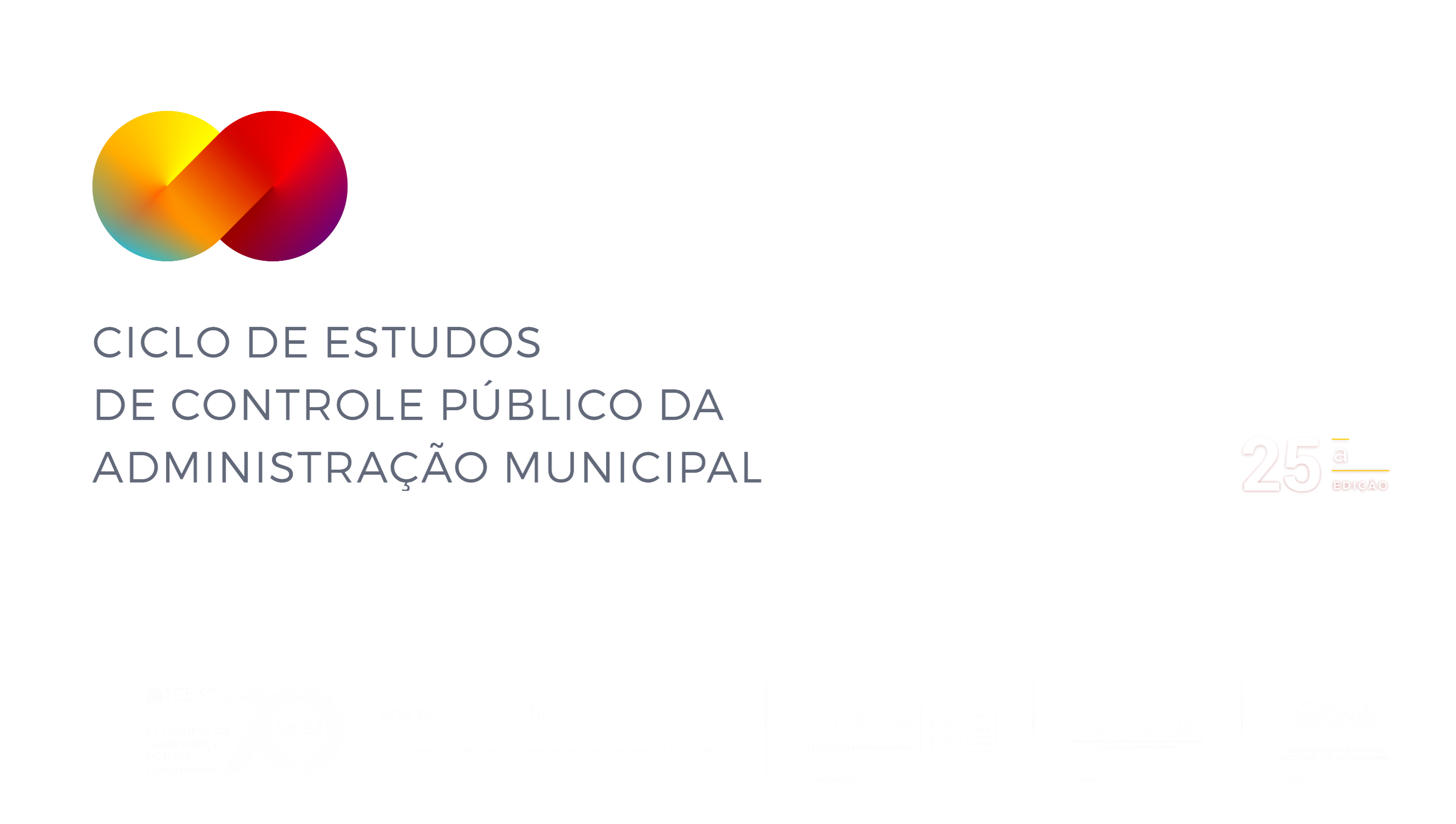 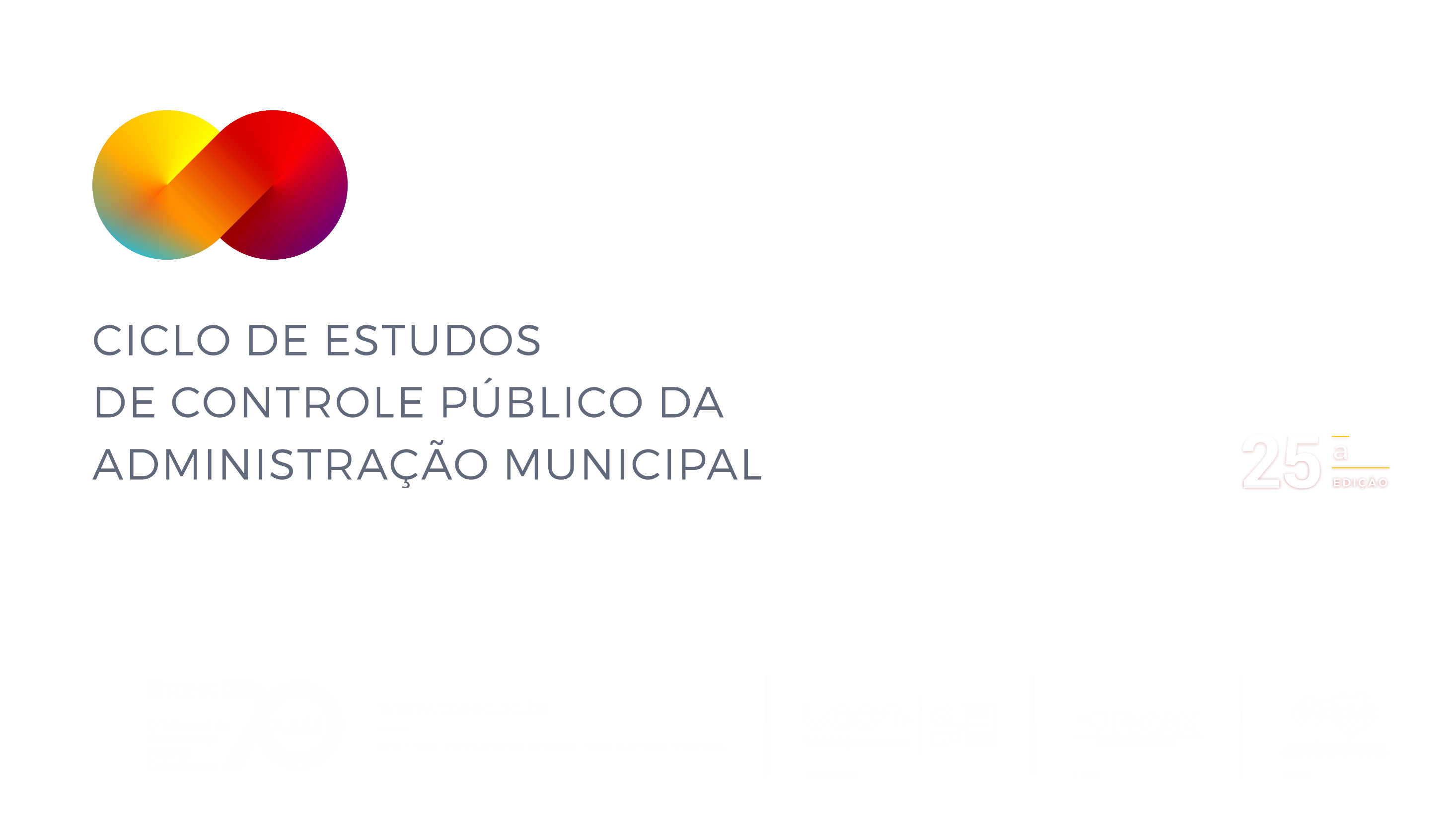 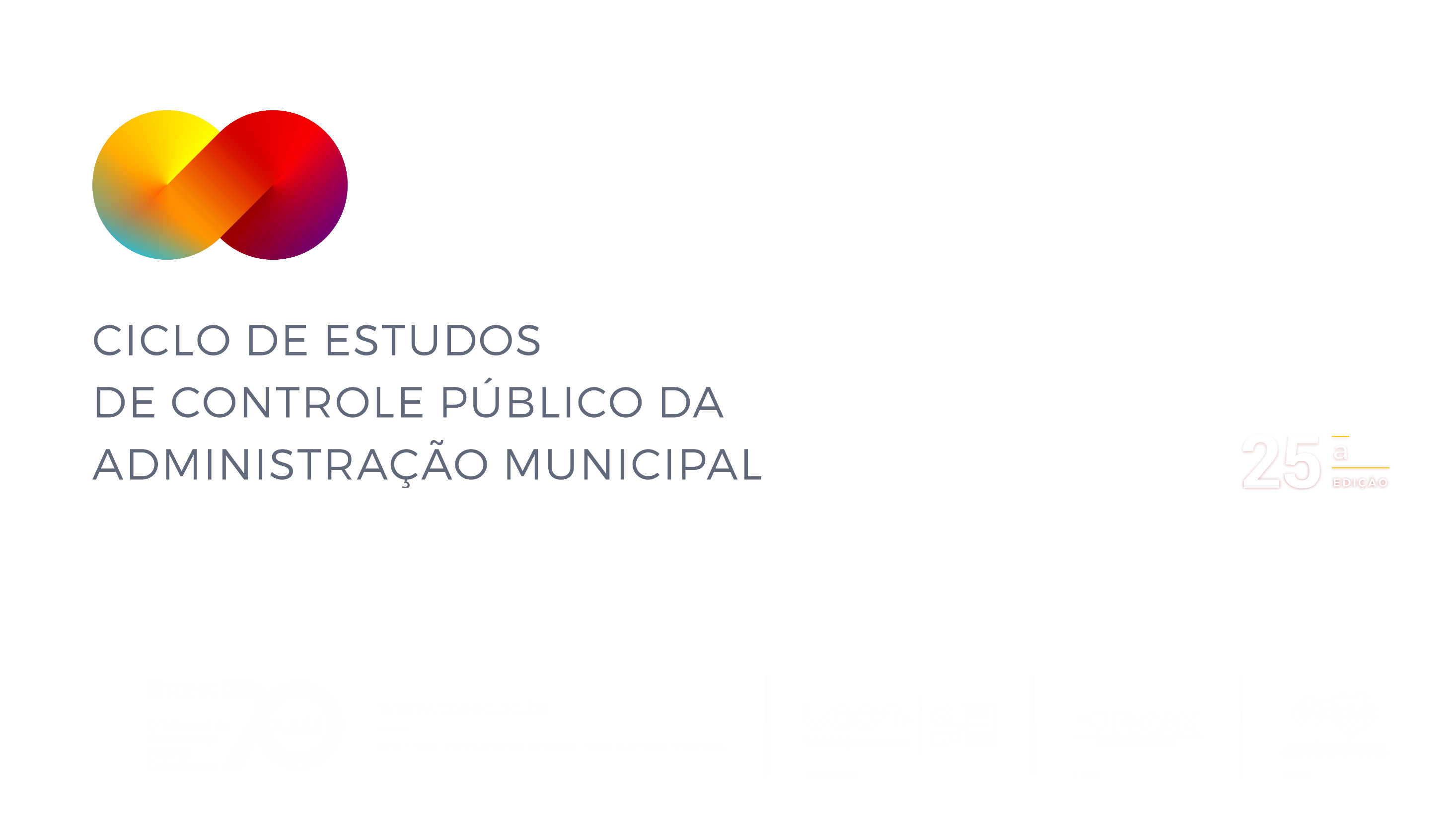 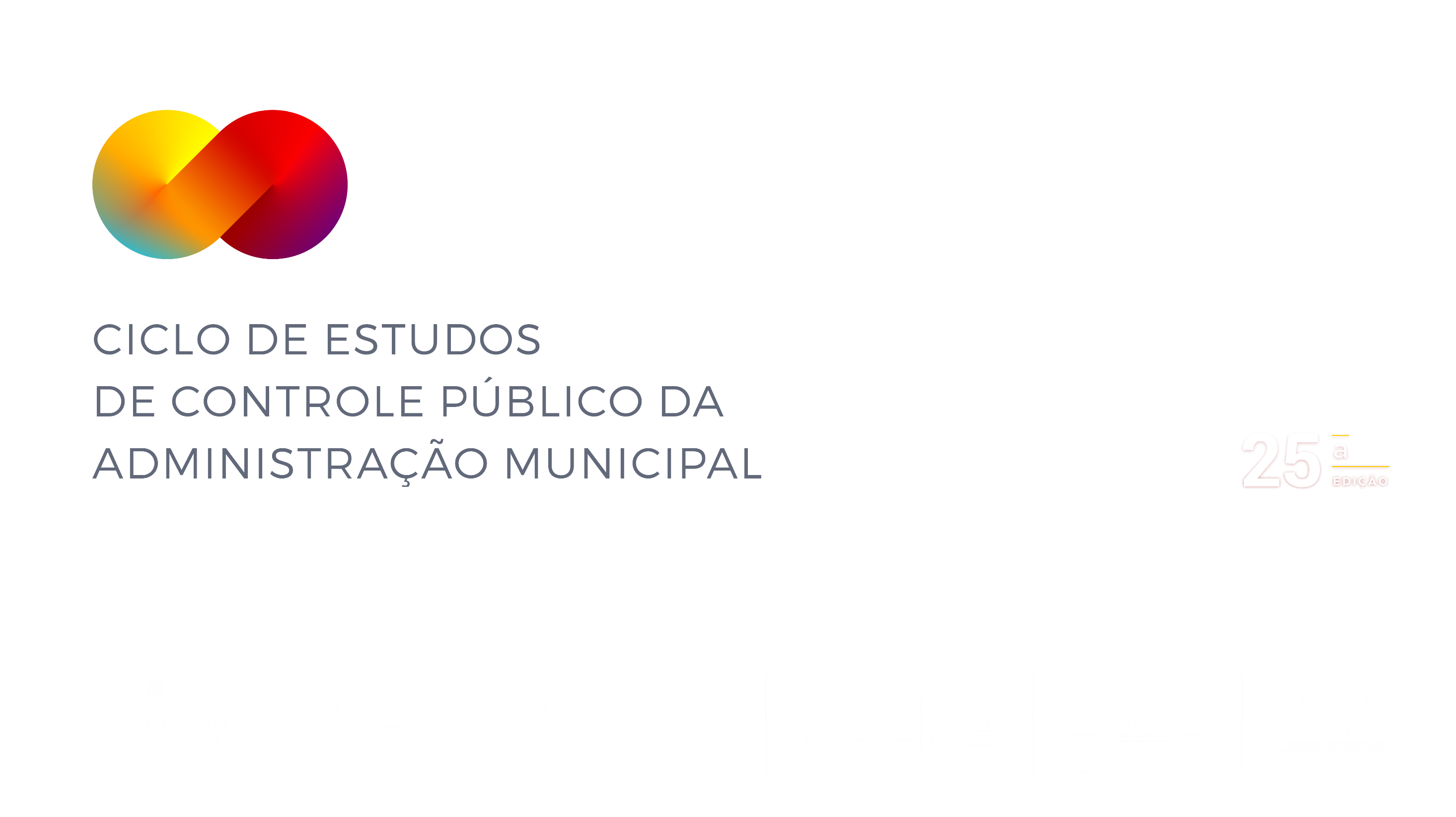 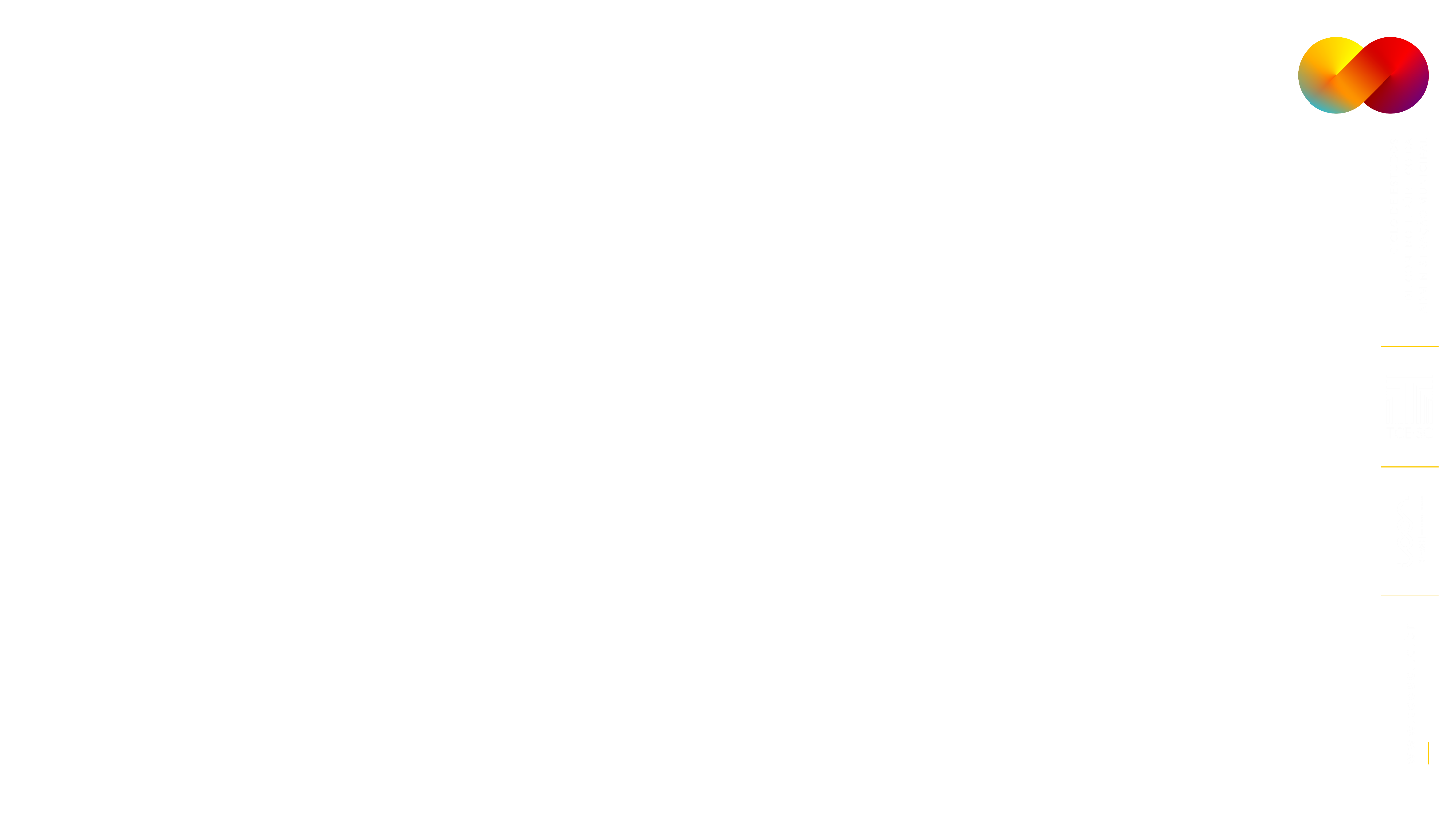 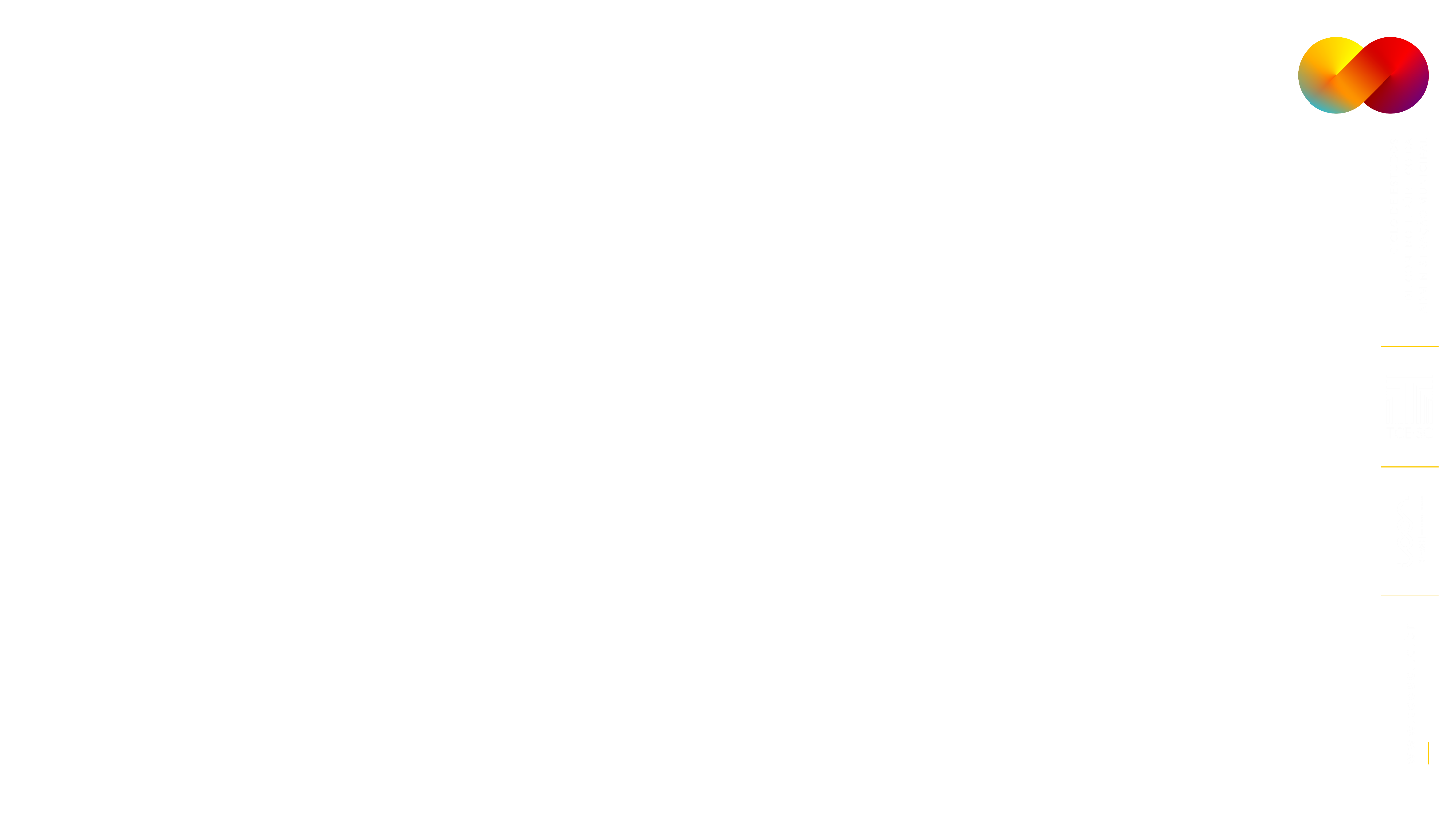 Planejamento Municipal -  PPA, LDO e LOA
Gissele Souza de Franceschi Nunes – DGO
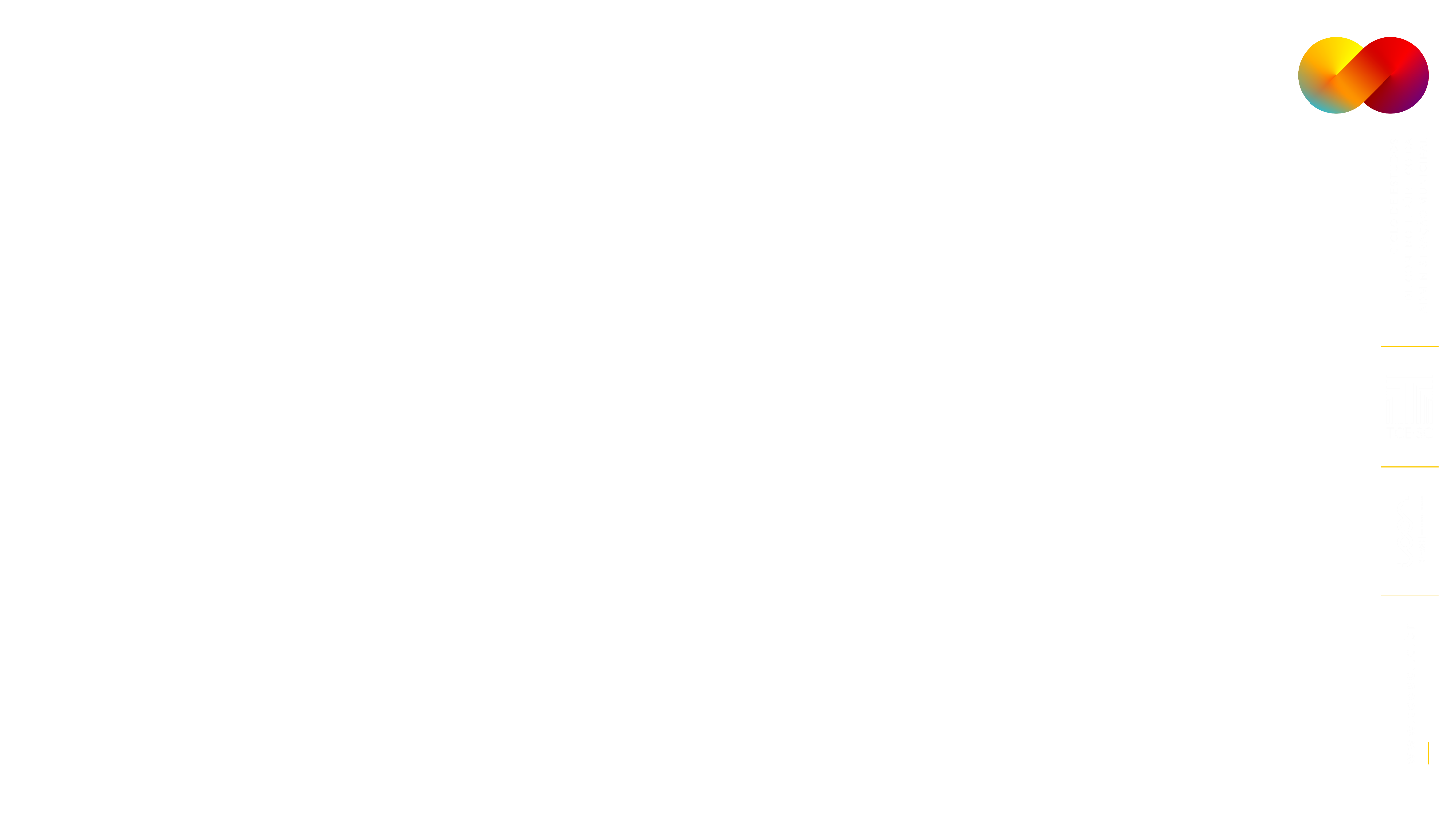 Roteiro
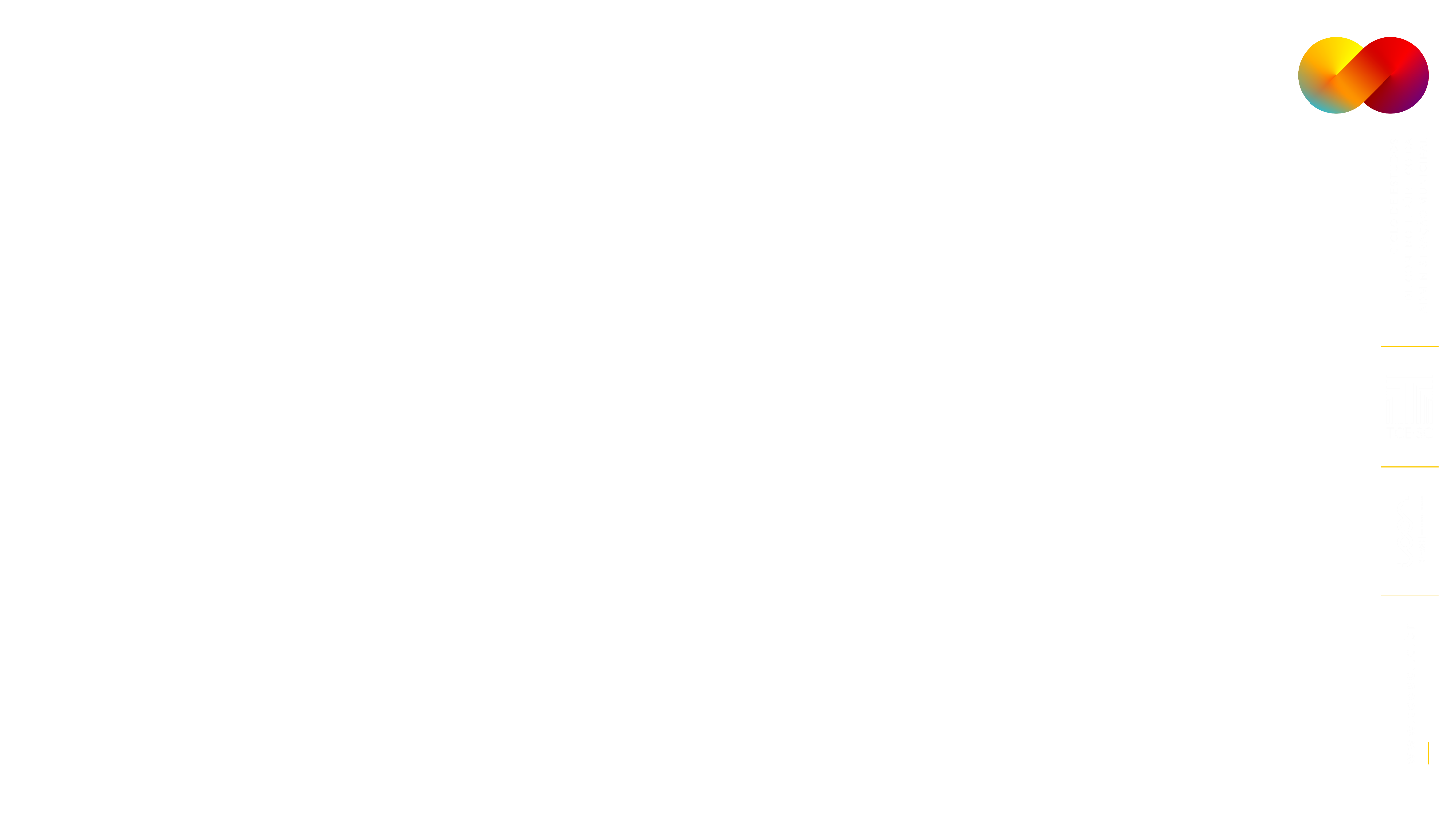 Plano Plurianual; 
Lei de Diretrizes Orçamentárias; 
Lei Orçamentária Anual; e
Créditos adicionais;
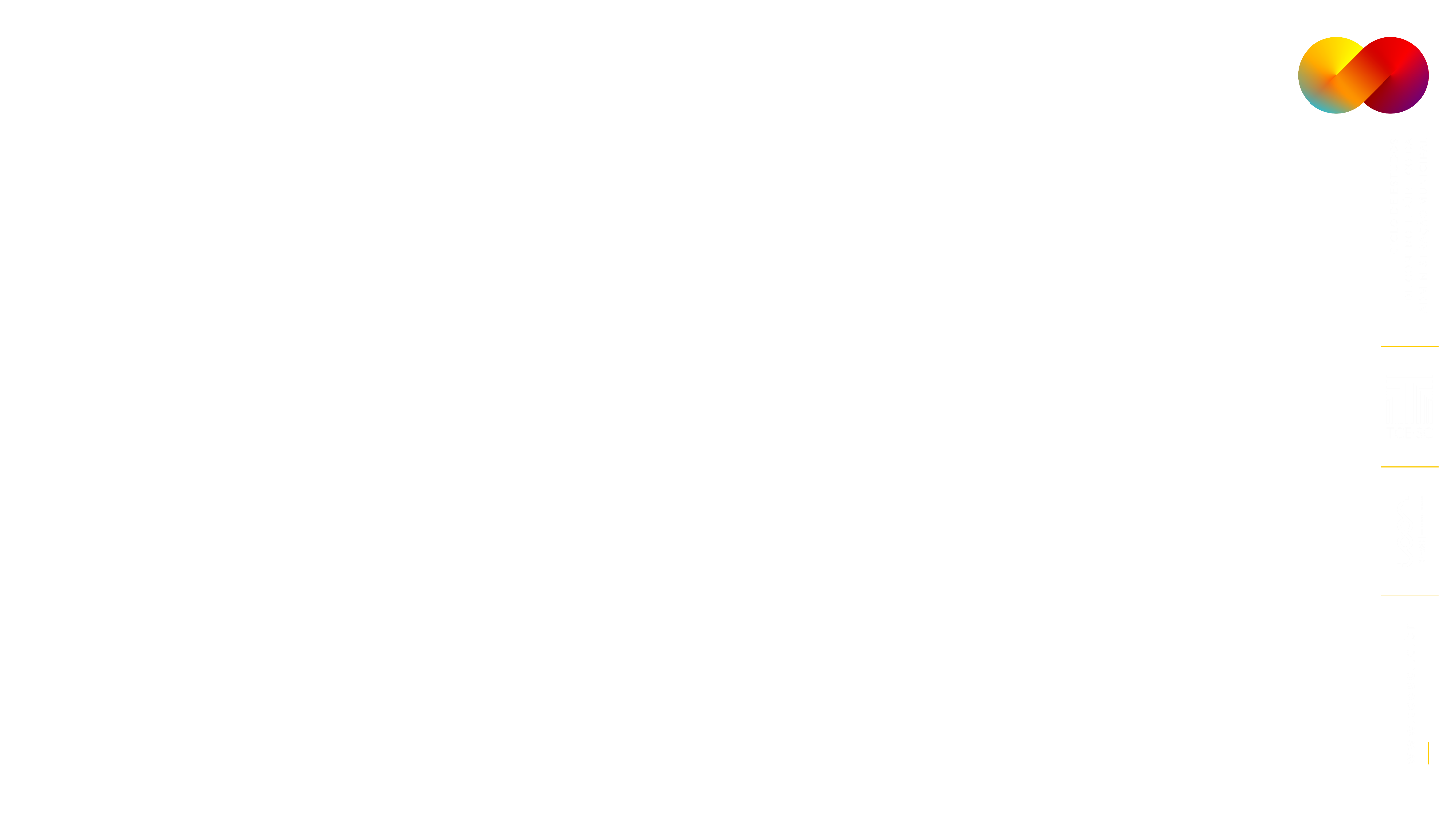 Prazos para elaboração das peças orçamentárias – PPA, LDO e LOA
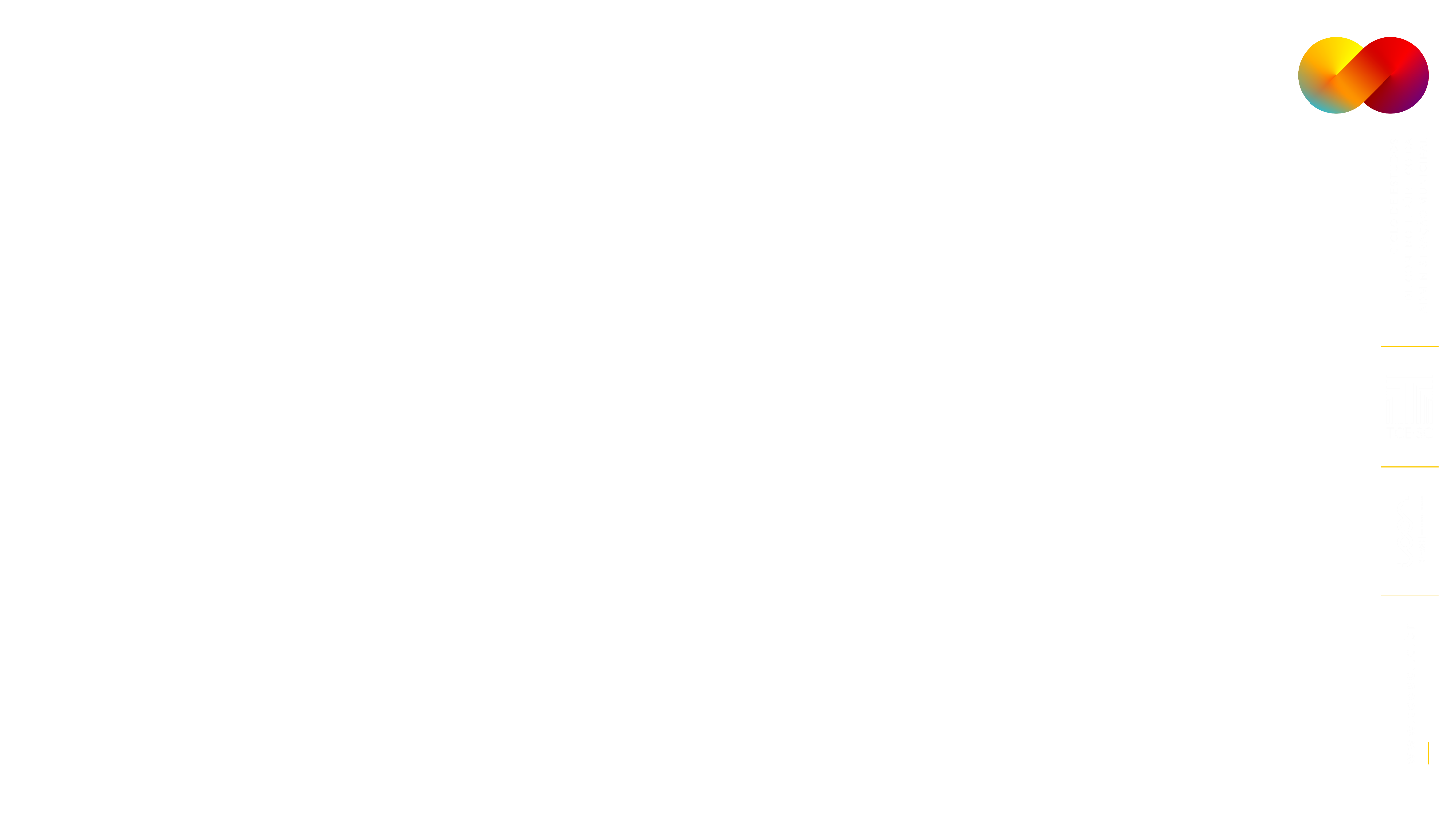 PLANO PLURIANUAL 2022-2025
PLANEJAR
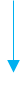 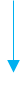 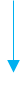 LDO - 2022
LDO - 2024
LDO - 2023
LDO -2023
LDO - 2025
LDO - 2024
ORIENTAR
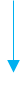 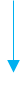 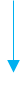 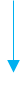 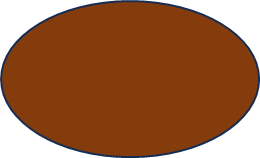 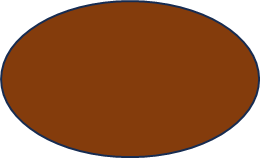 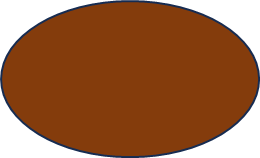 LOA 2024
LOA 2025
LOA 2022
EXECUTAR
LOA 2023
LOA
2023
LOA
2024
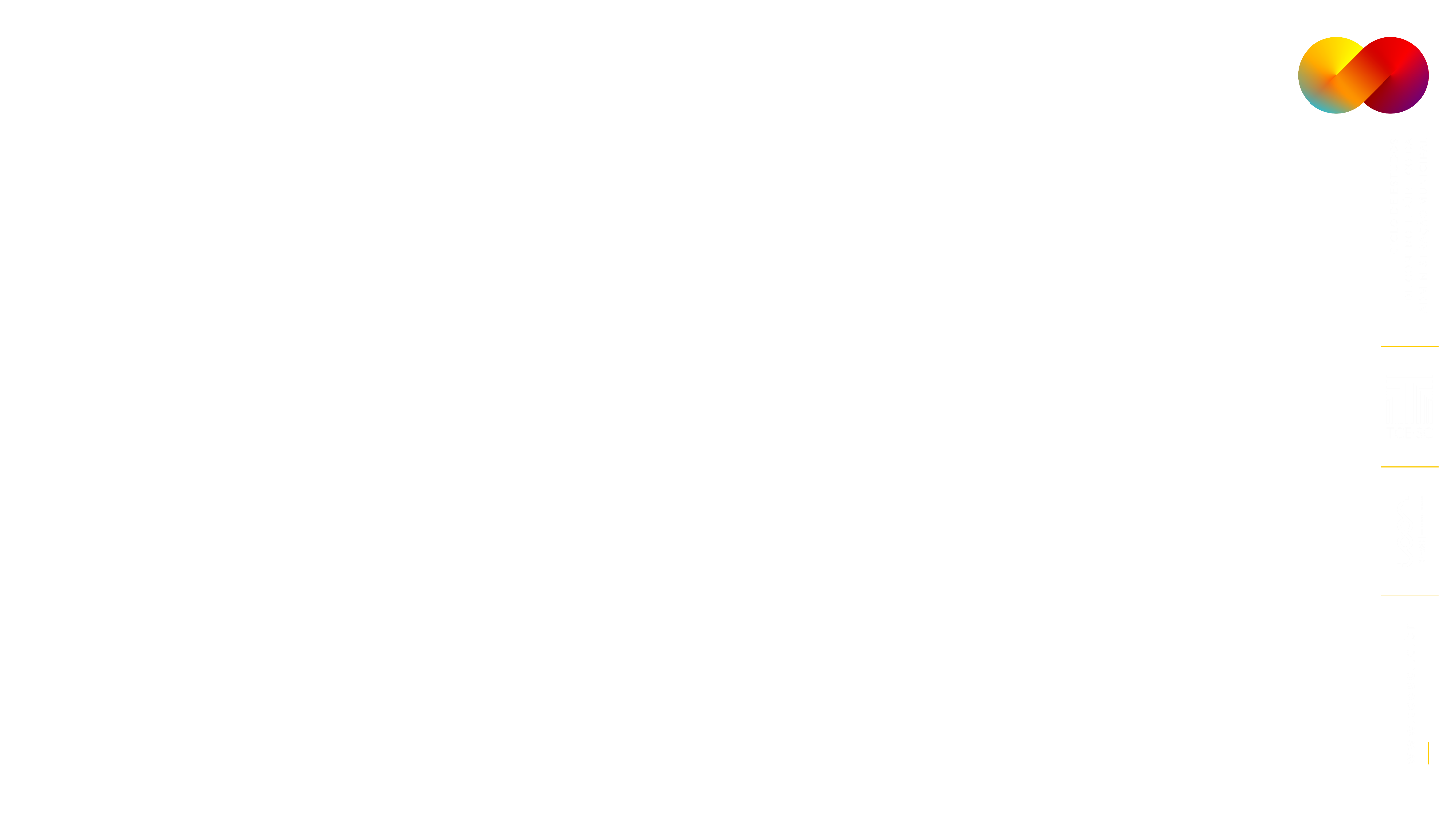 Prazos para elaboração das peças orçamentárias – PPA, LDO e LOA
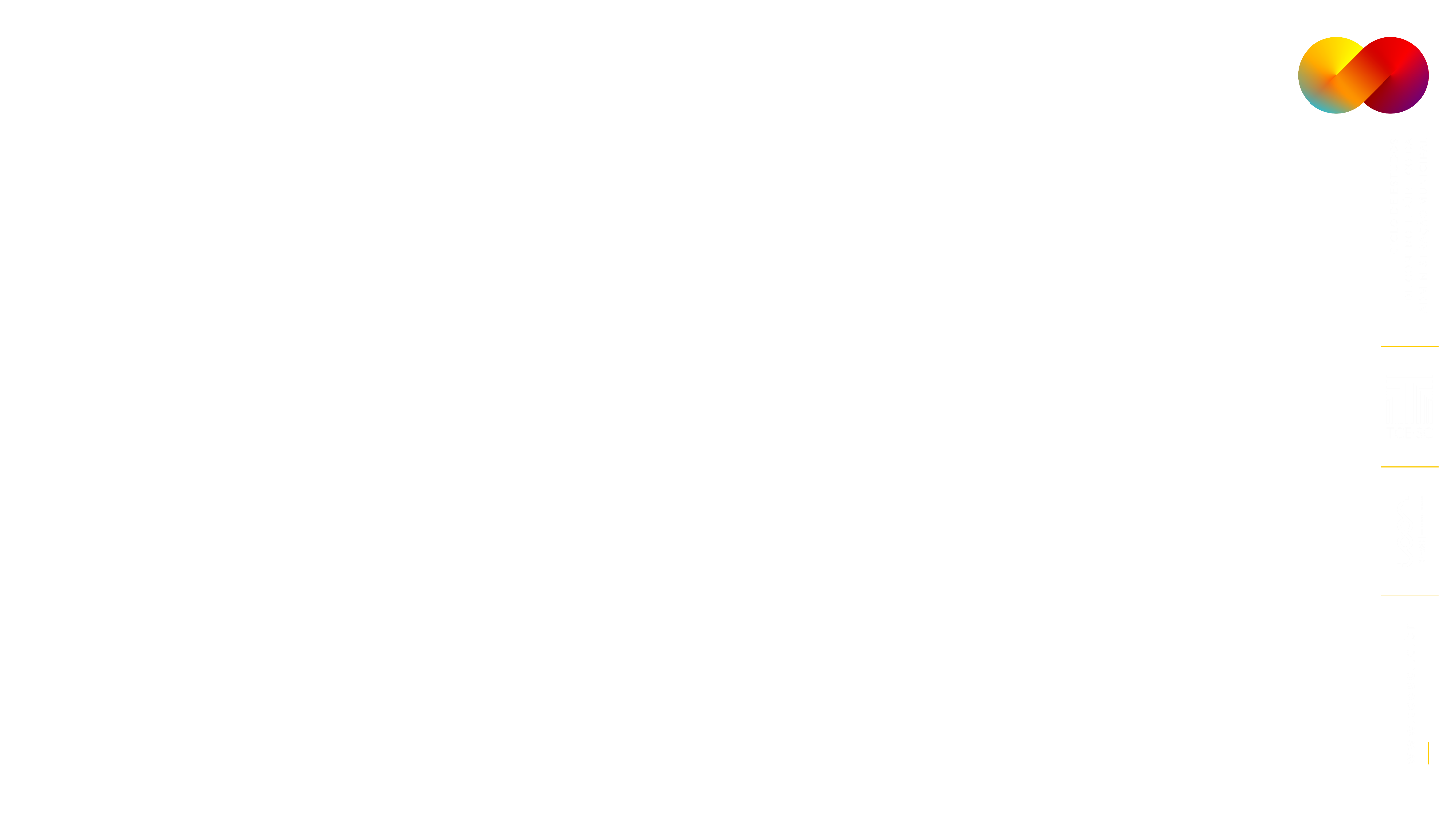 *Iniciativa do Poder Executivo
Art. 35. (CF/88 – ADCT)
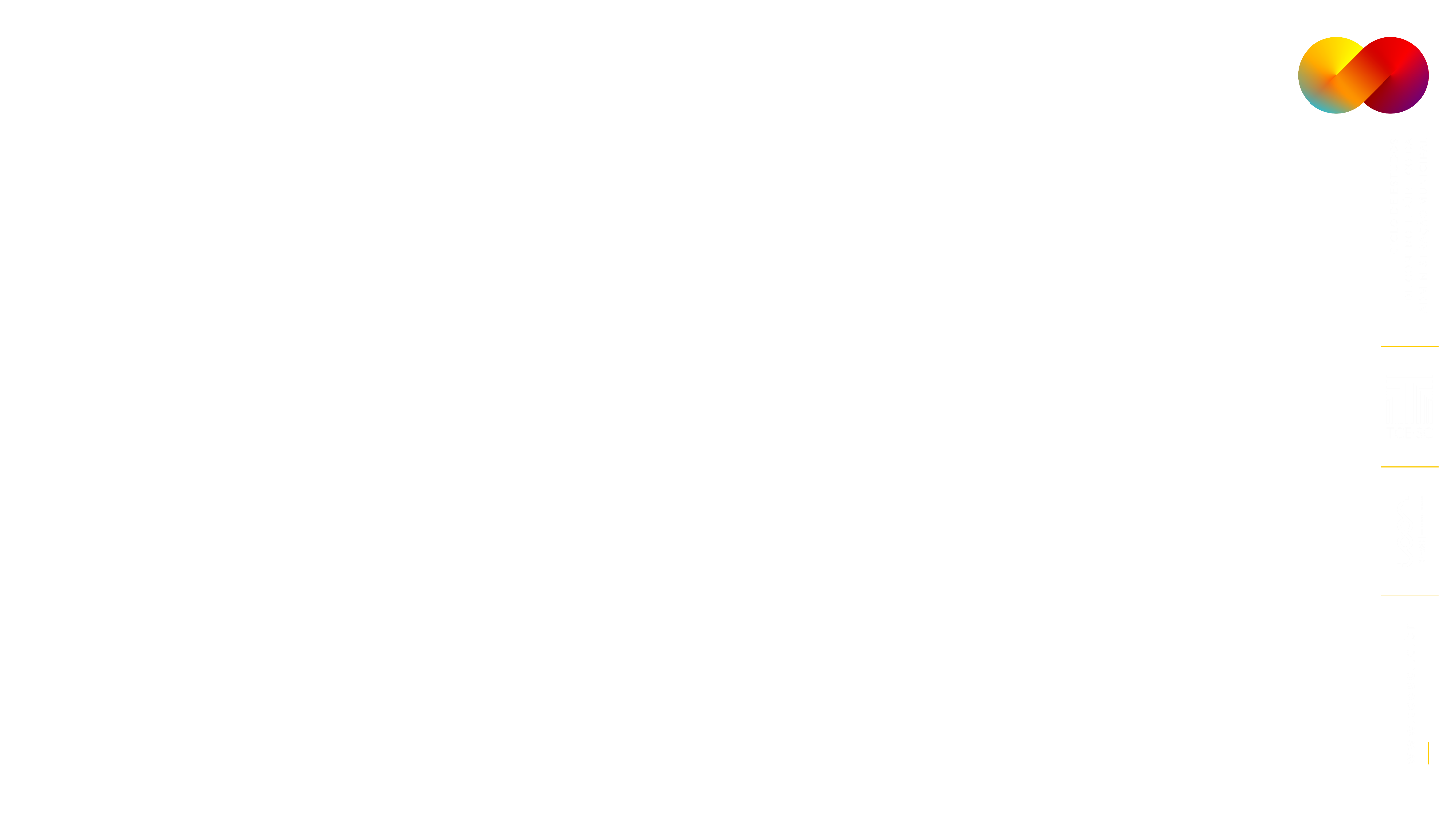 Prazos para elaboração das peças orçamentárias – PPA, LDO e LOA
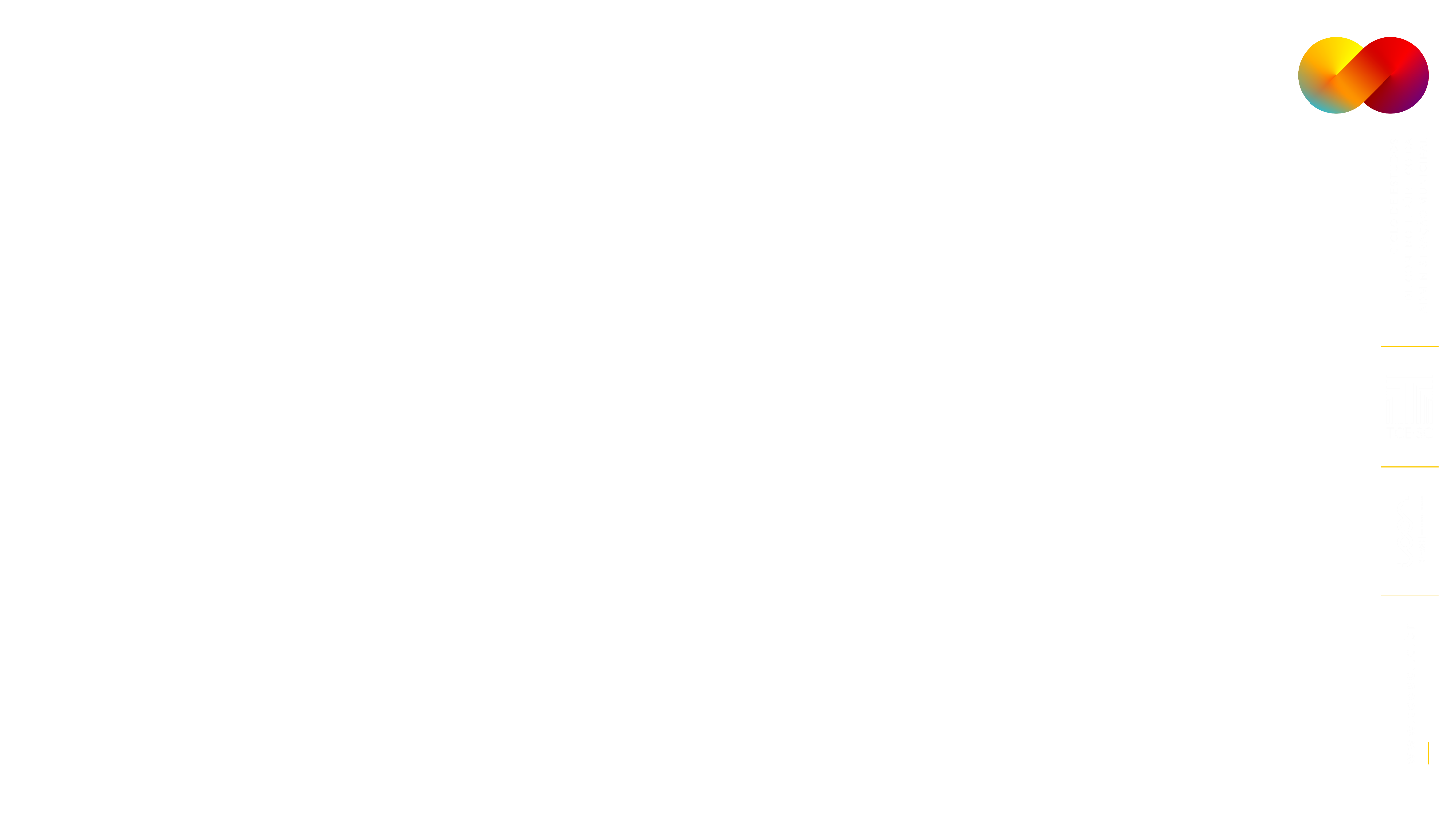 Prejulgado n. 2310​
Enquanto não editada Lei Complementar federal dispondo sobre o exercício financeiro, a vigência, os prazos, a elaboração e a organização das Leis Orçamentárias (Constituição Federal, art. 165, §9º),
o Município pode alterar a sua Lei Orgânica estabelecendo data limite de envio das Leis Orçamentárias, compreendendo o Plano Plurianual - PPA -, a Lei de Diretrizes Orçamentárias - LDO - e a Lei Orçamentária Anual - LOA -, diferentes daquelas atualmente adotadas na esfera federal (art. 35, §2º, do Ato das Disposições Constitucionais Transitórias - ADCT),

(TCE/SC, Plenário, Prejulgado n. 2310, Decisão n. 125/2022, Processo n. 2000048247, Relator Cleber Muniz Gavi, Sessão 16/02/2022, Situação: Em vigor)
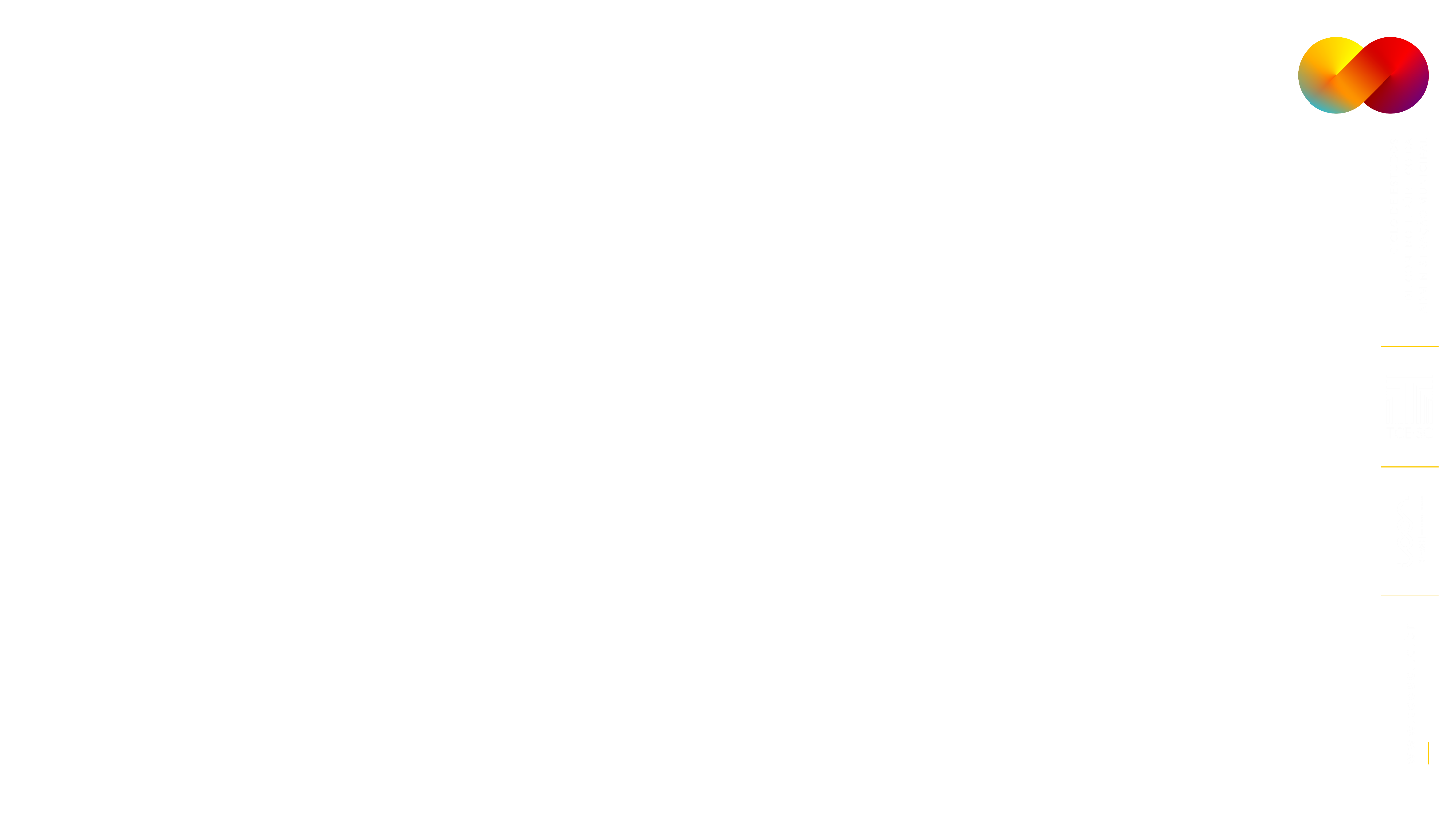 Prazos para elaboração das peças orçamentárias – PPA, LDO e LOA
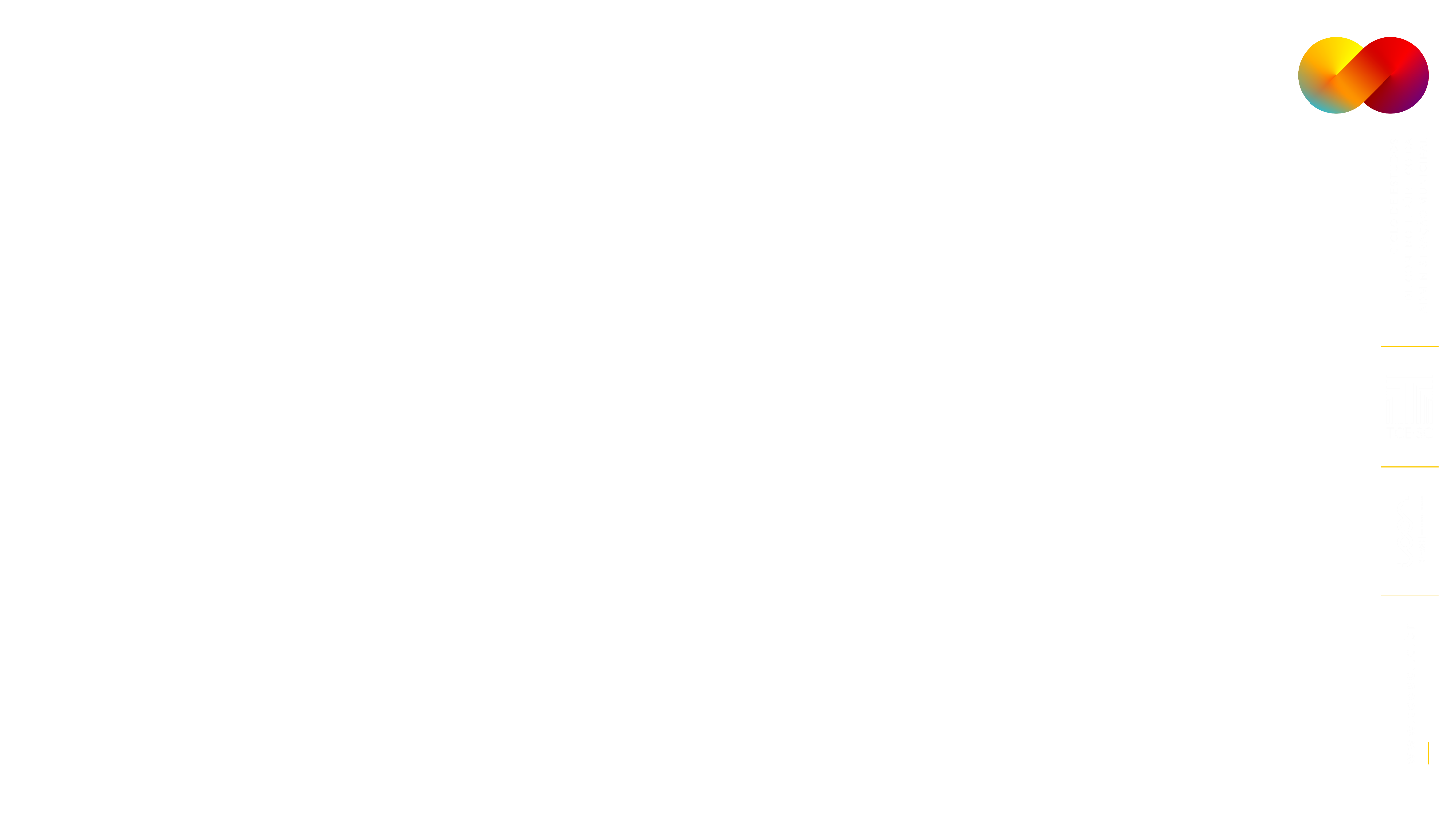 (CF/88) Art. 57. § 2º A sessão legislativa não será interrompida sem a aprovação do projeto de lei de diretrizes orçamentárias.

Prejulgado n. 1716
3. De acordo com o que dispõe o art. 57, § 2º, da Constituição da República, a Câmara de Vereadores não pode encerrar a primeira sessão legislativa sem apreciar a Lei de Diretrizes Orçamentárias - LDO.
4. Na hipótese de o Executivo não remeter ao Legislativo, dentro do prazo previsto na Lei Orgânica Municipal ou, no silêncio desta, no prazo previsto no art. 35 do ADCT da Constituição da República, a Lei de Diretrizes Orçamentárias - LDO -, poderá a Câmara de Vereadores entrar em recesso parlamentar.

(TCE/SC, Plenário, Prejulgado n. 1716, Decisão n. 2654/2005, Processo n. 501049002, Relator Salomão Ribas Junior, Sessão 05/10/2005, Situação: Reformado)
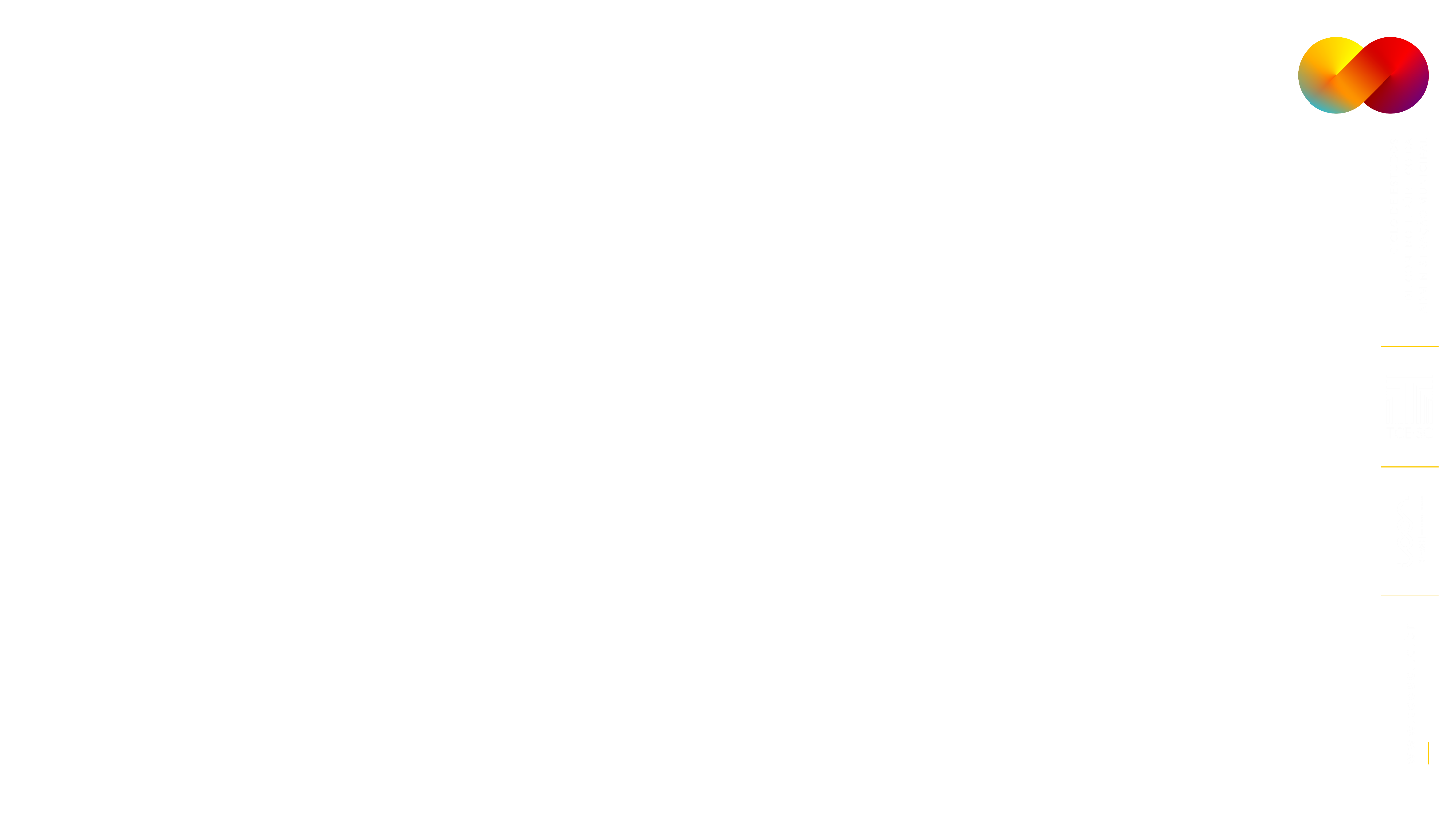 Plano Plurianual - PPA
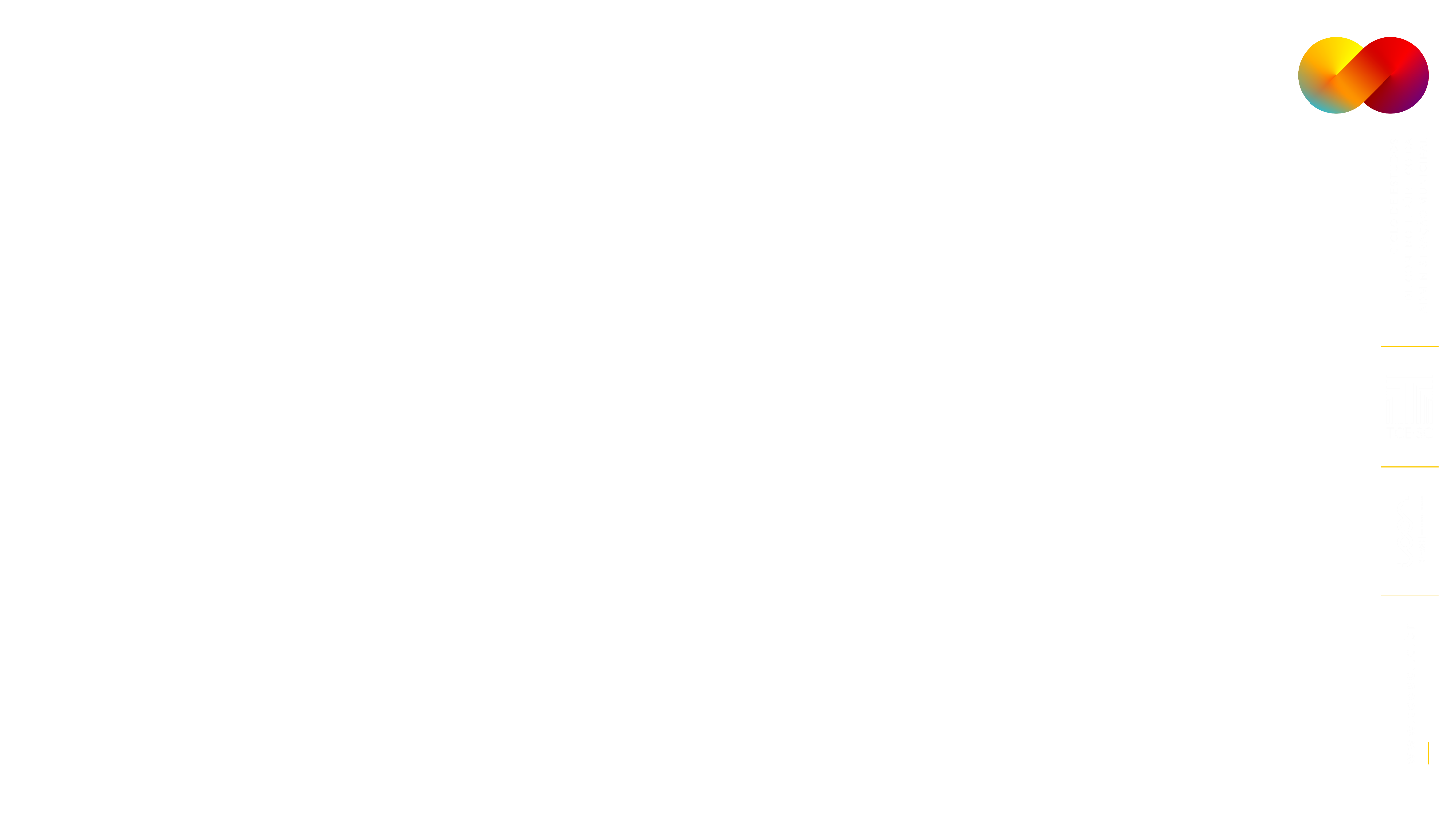 Art. 165.
[...]
§ 1º A lei que instituir o plano plurianual estabelecerá, de forma regionalizada, as diretrizes, objetivos e metas da administração pública federal para as despesas de capital e outras delas decorrentes e para as relativas aos programas de duração continuada.
Art. 167
[...]
§ 1º Nenhum investimento cuja execução ultrapasse um exercício financeiro poderá ser iniciado sem prévia inclusão no plano plurianual, ou sem lei que autorize a inclusão, sob pena de crime de responsabilidade.
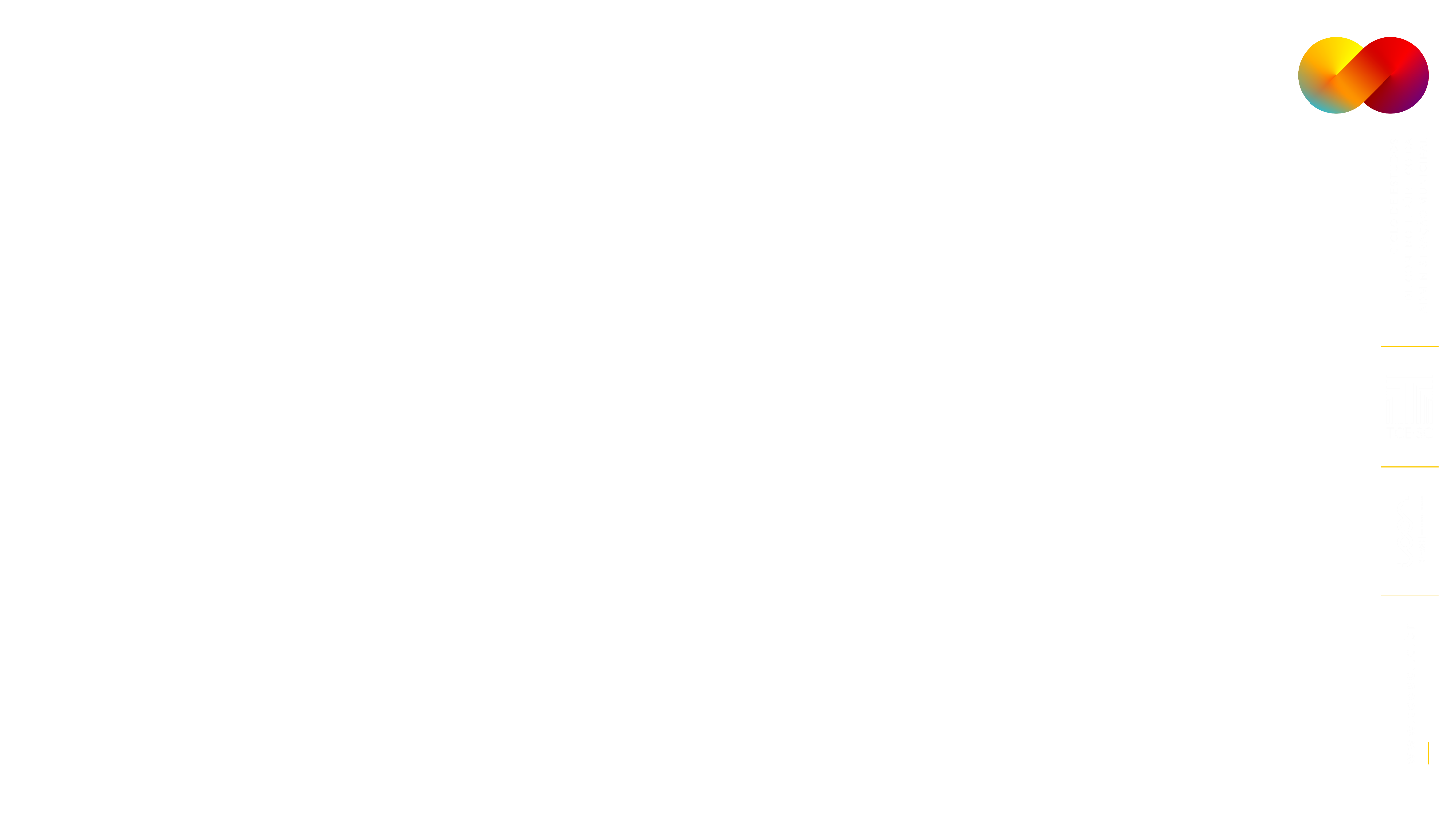 Plano Plurianual - PPA
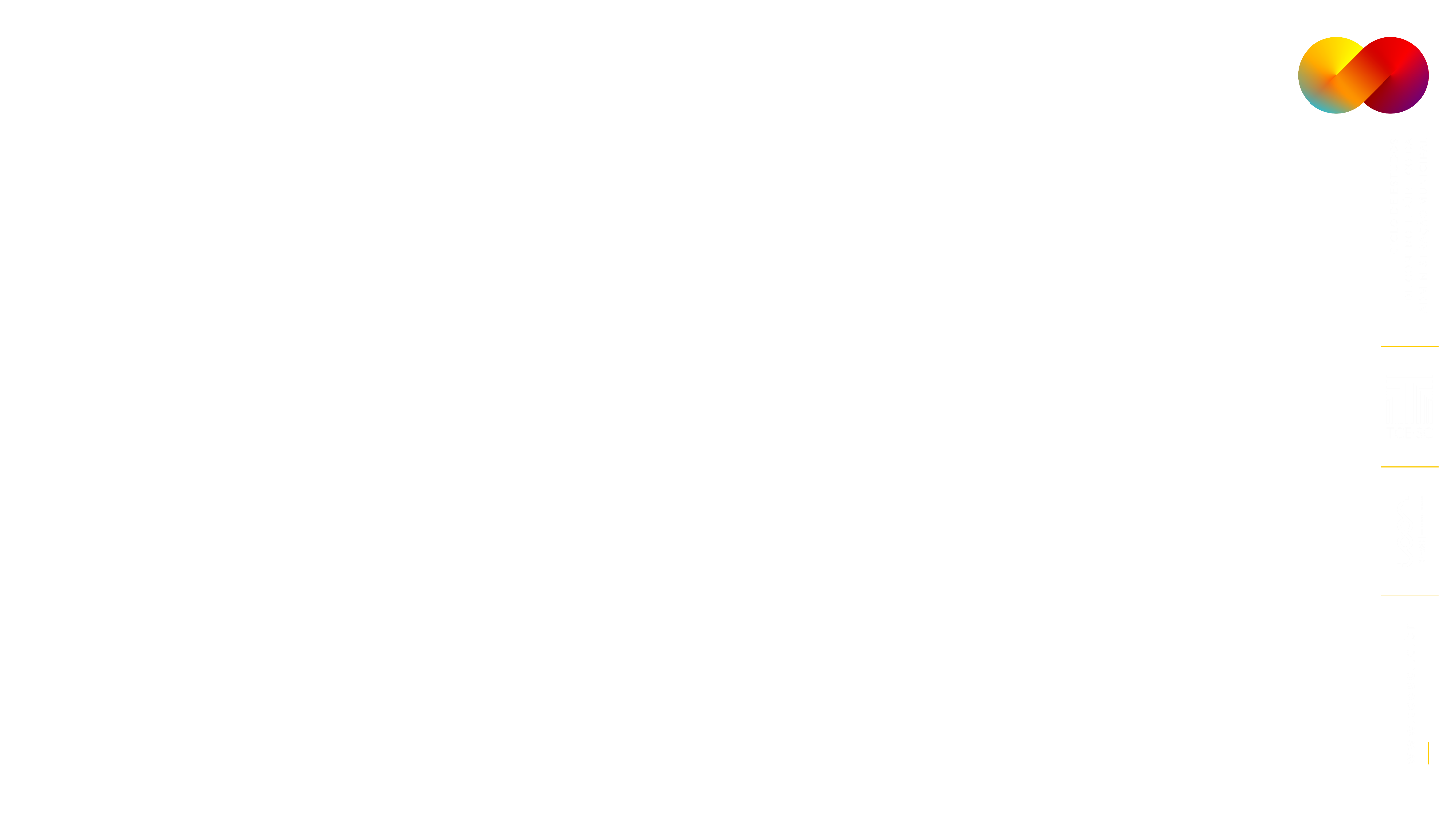 Diretrizes – são as normas de formas gerais que define a trajetória a ser observada nos quatro anos vigentes;
Objetivo – o que devem ser executados;
Metas – está relacionada ao que objetivo pretende alcançar.
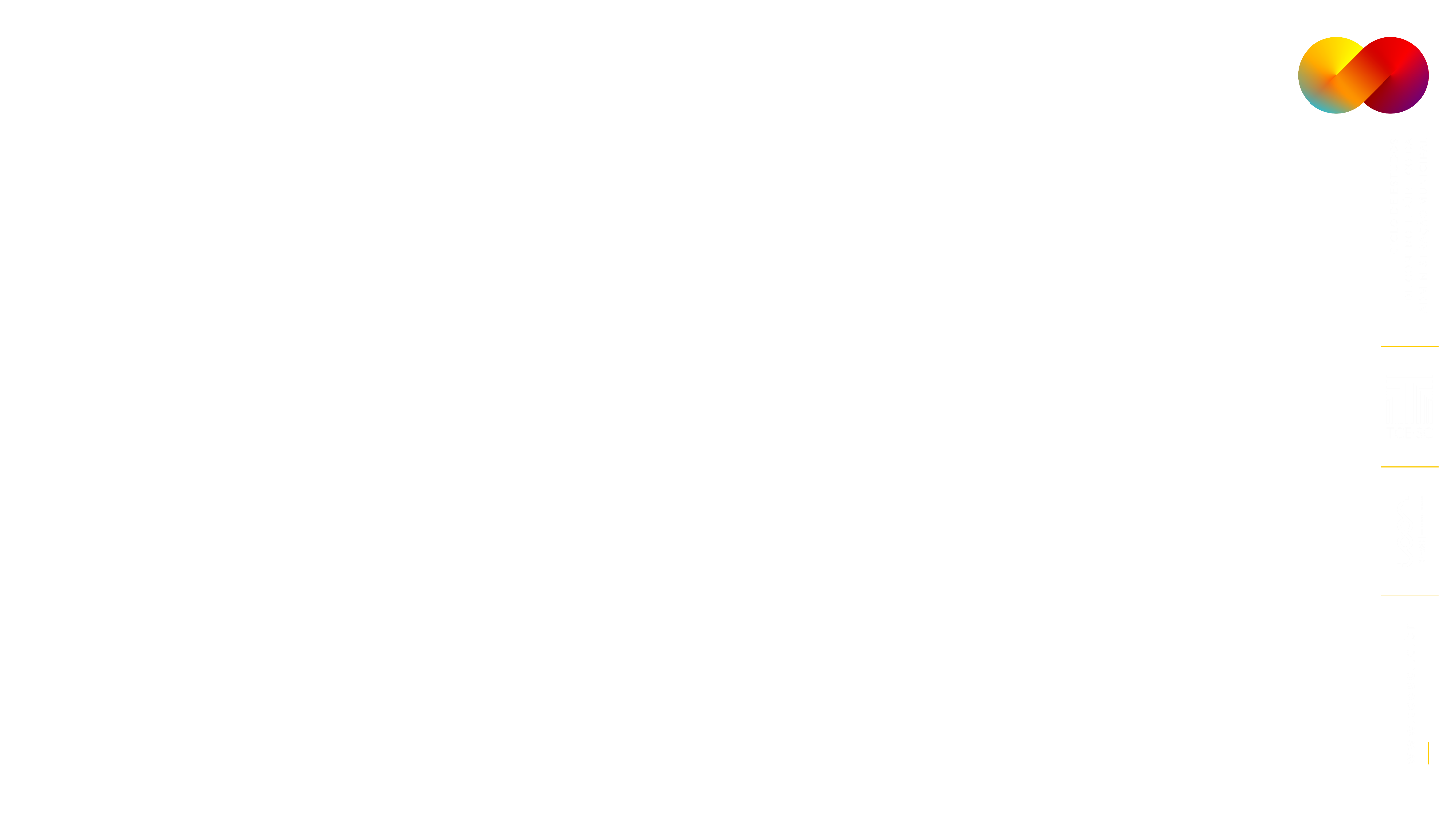 Elaboração PPA
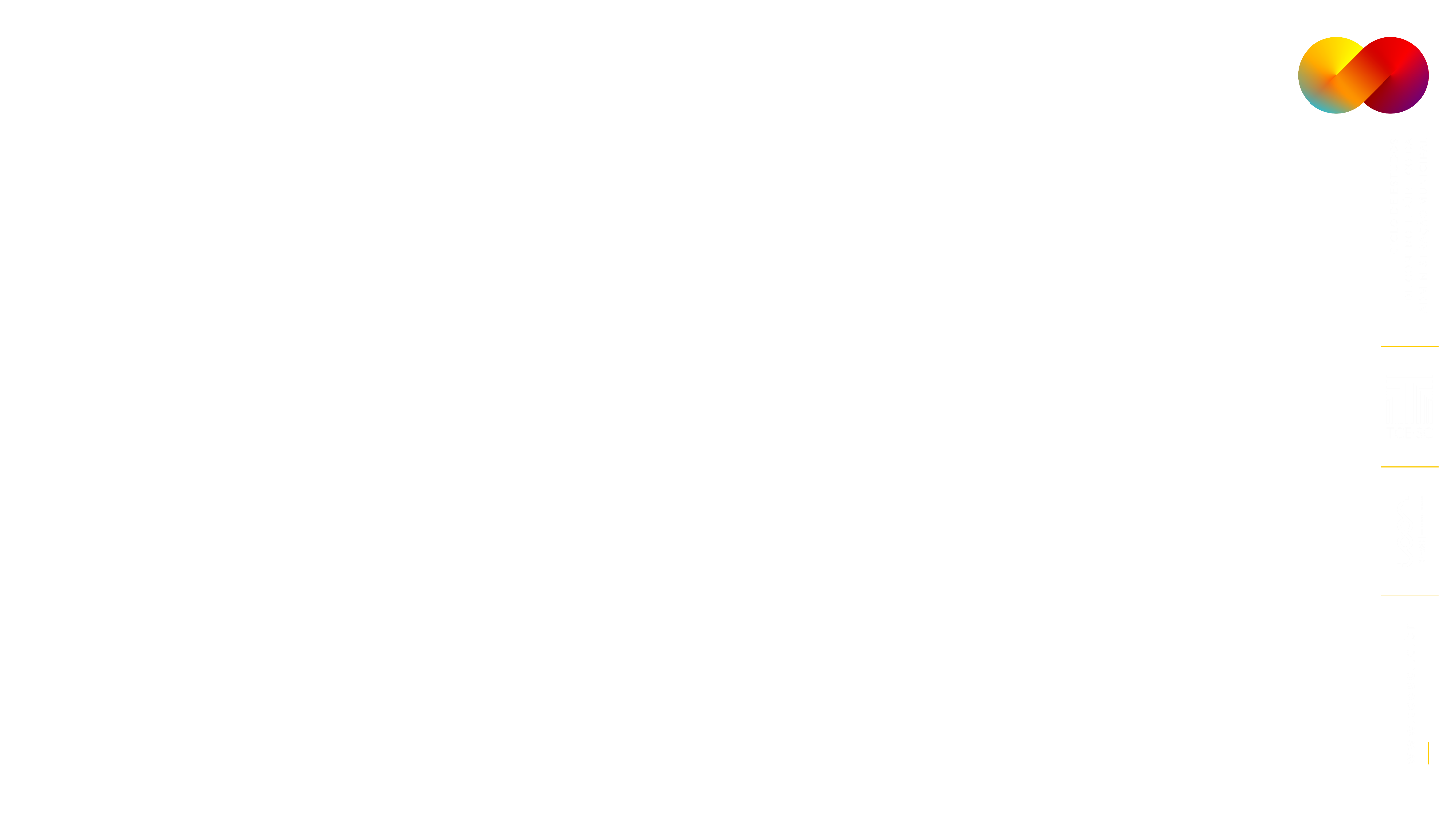 Orçamento-Programa
 
 O orçamento é o elo entre o planejamento e as funções executivas;
 A alocação de recursos visa à consecução de objetivos e metas;
 As decisões orçamentárias são tomadas com base em avaliações e análises técnicas de alternativas possíveis;
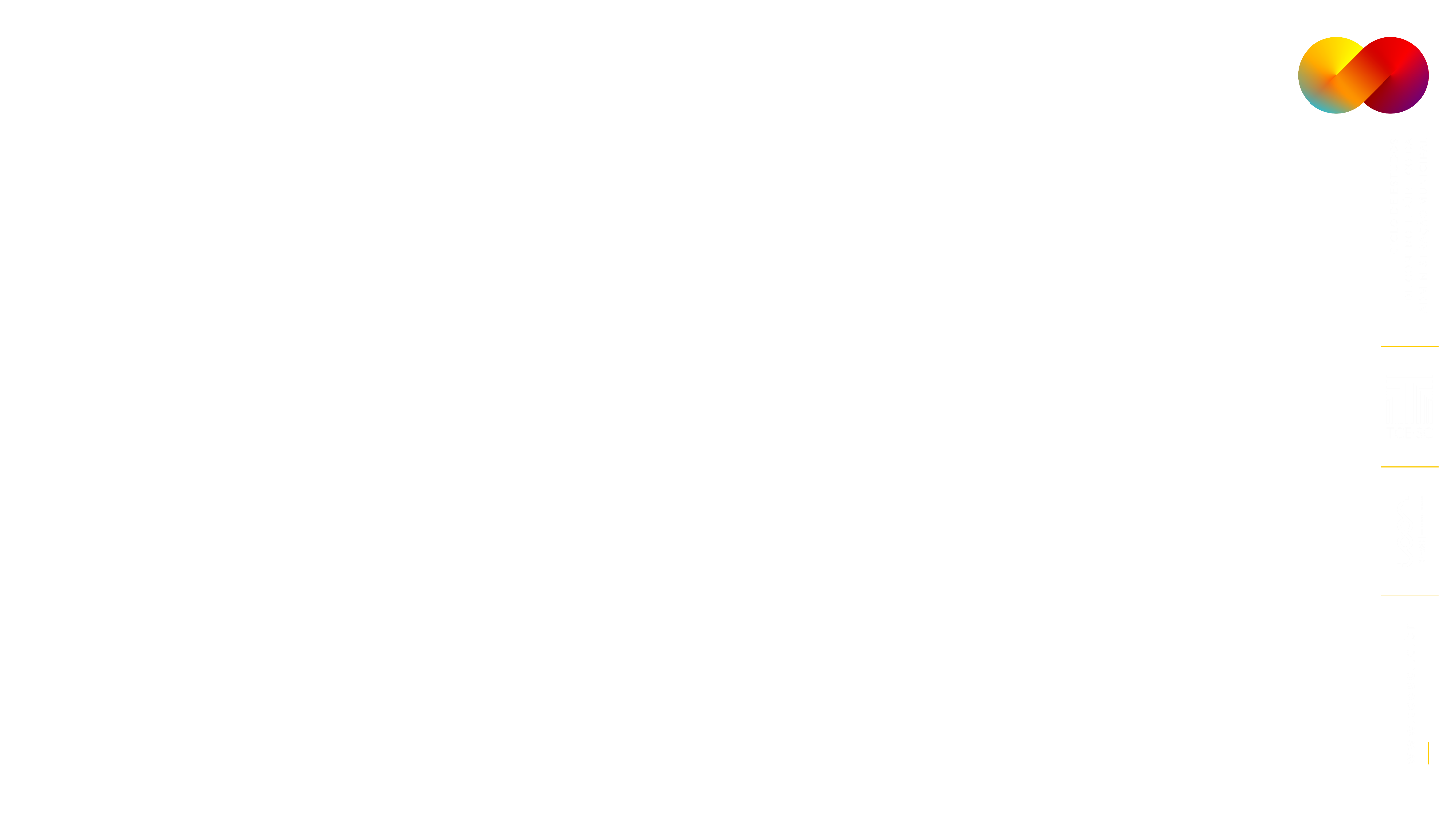 Elaboração PPA
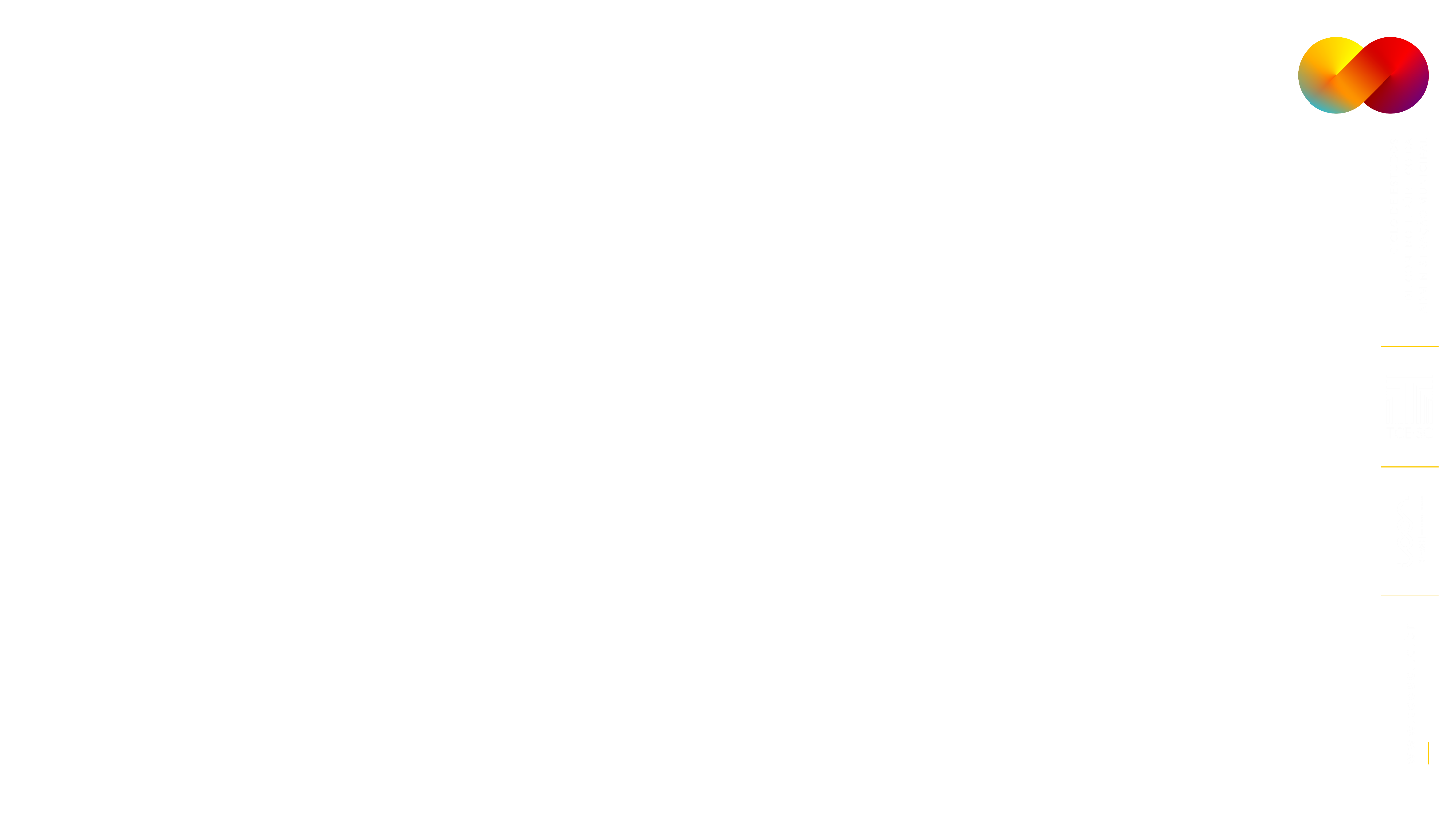 Orçamento-Programa
 
Na elaboração do orçamento são considerados todos os custos dos programas, inclusive os que extrapolam o exercício;

 A estrutura do orçamento está voltada para os aspectos administrativos e de planejamento;
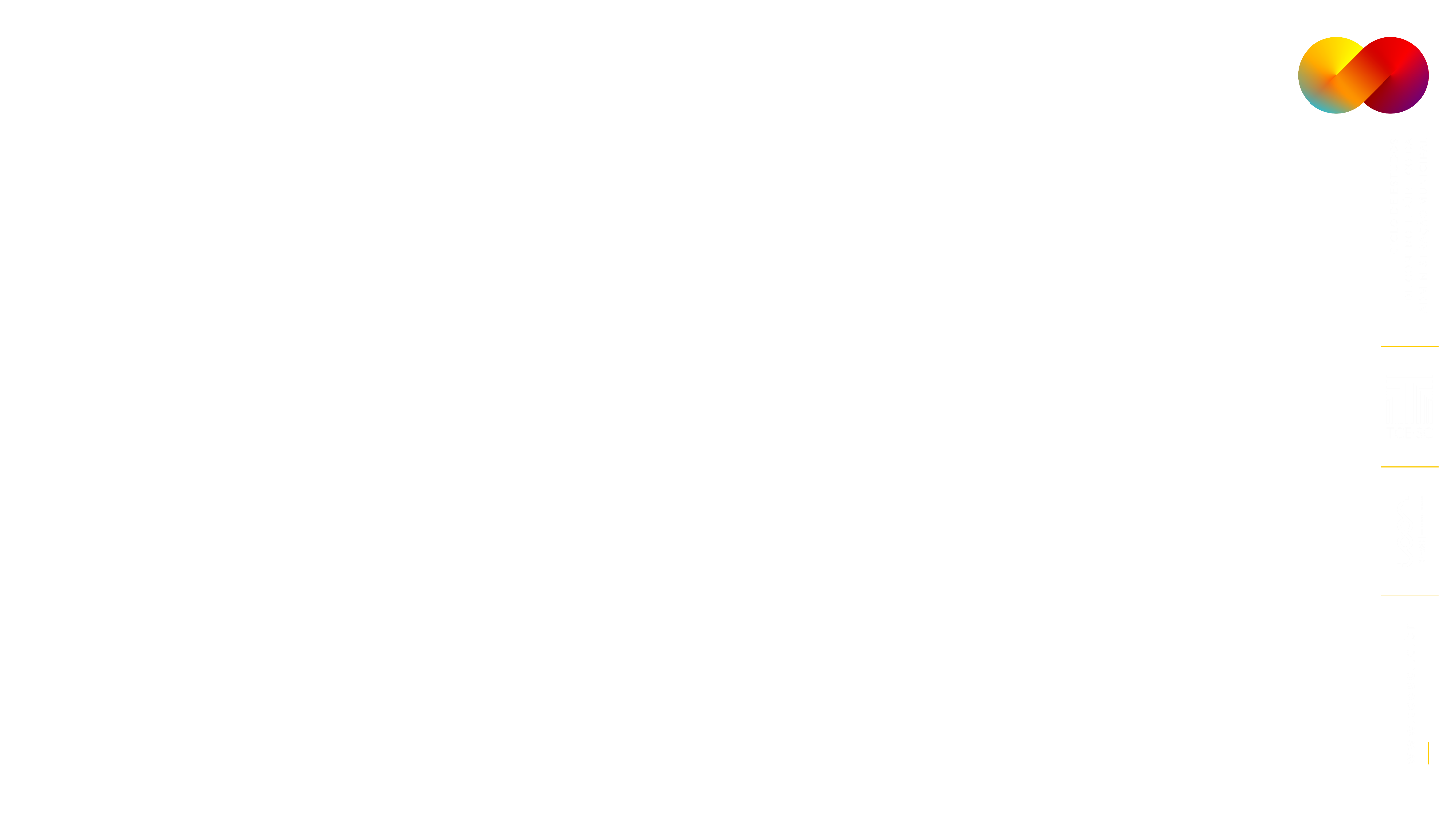 Elaboração PPA
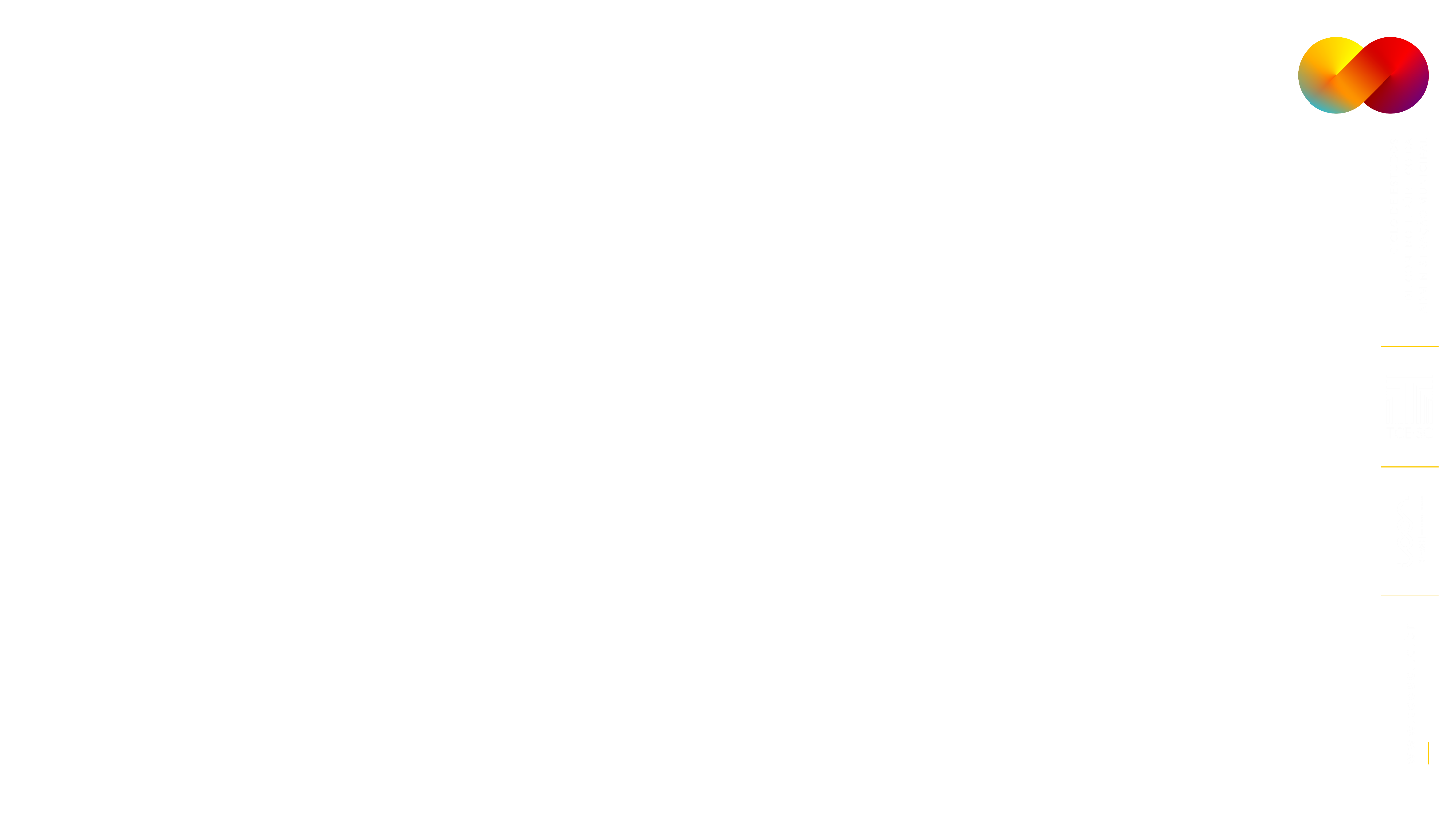 Programa: instrumento de organização da ação governamental visando à concretização dos objetivos pretendidos, sendo mensurado por indicadores estabelecidos no plano plurianual;





(Portaria do Ministério do Planejamento, Orçamento e Gestão n° 42, de 14/04/1999)
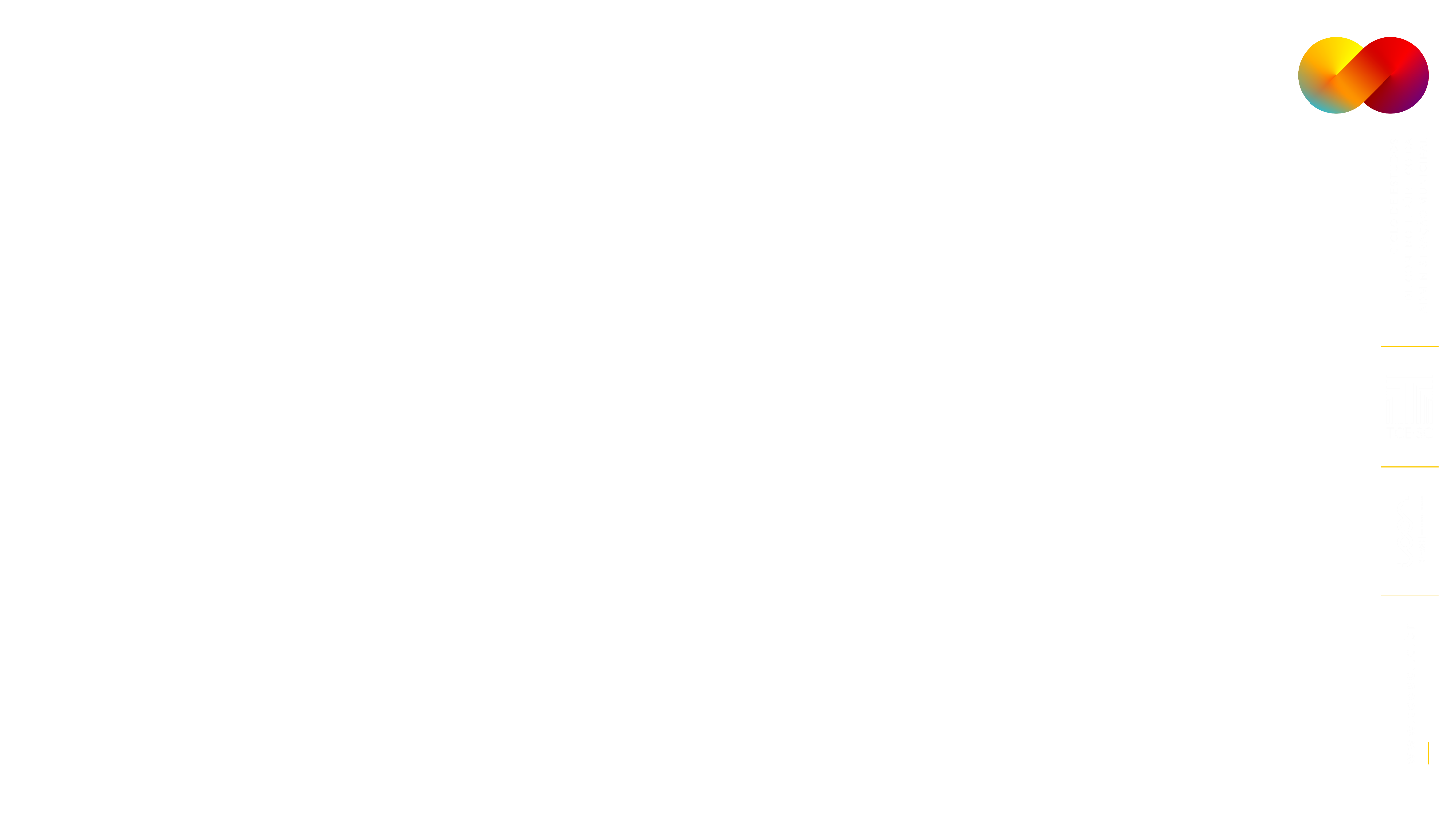 Instrumentos de planejamento e orçamento na
Constituição Federal de 1988 (art. 165)
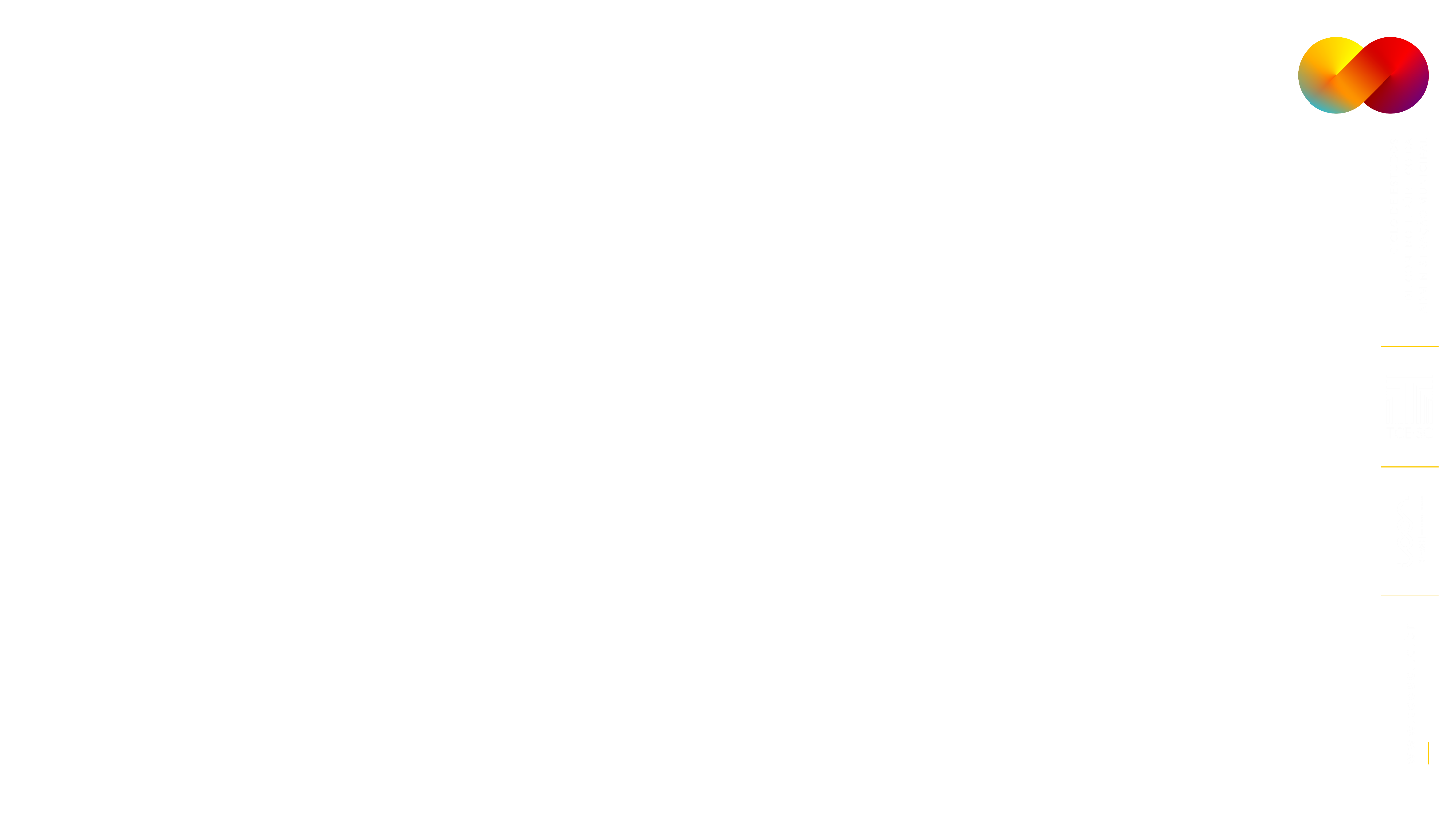 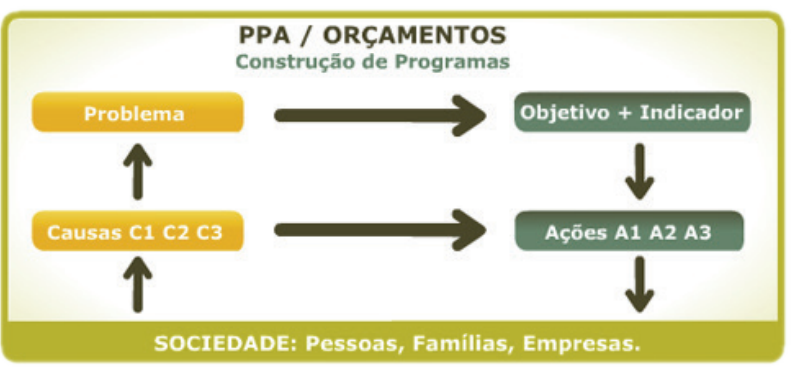 (Enap/2015)
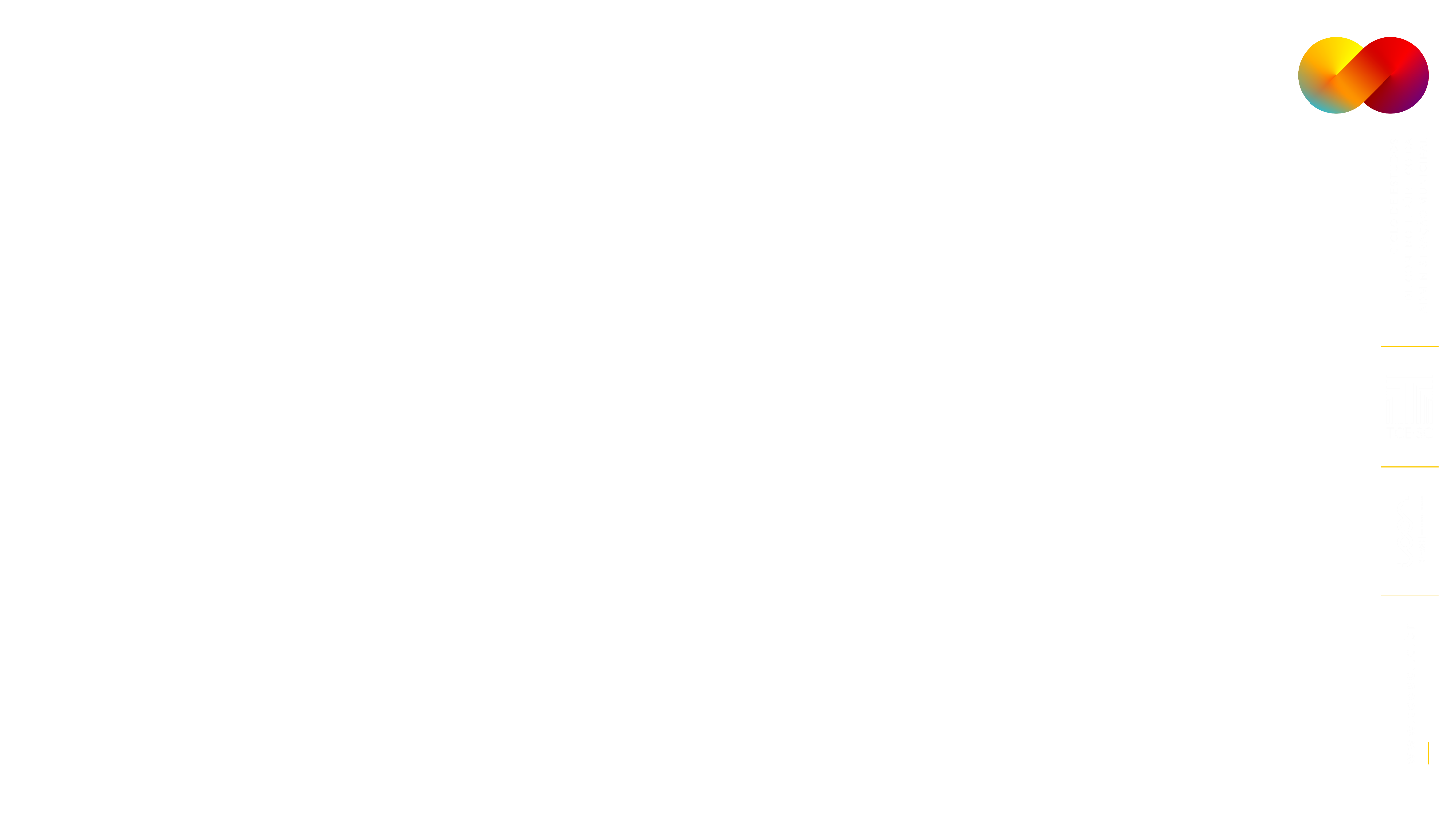 Elaboração PPA
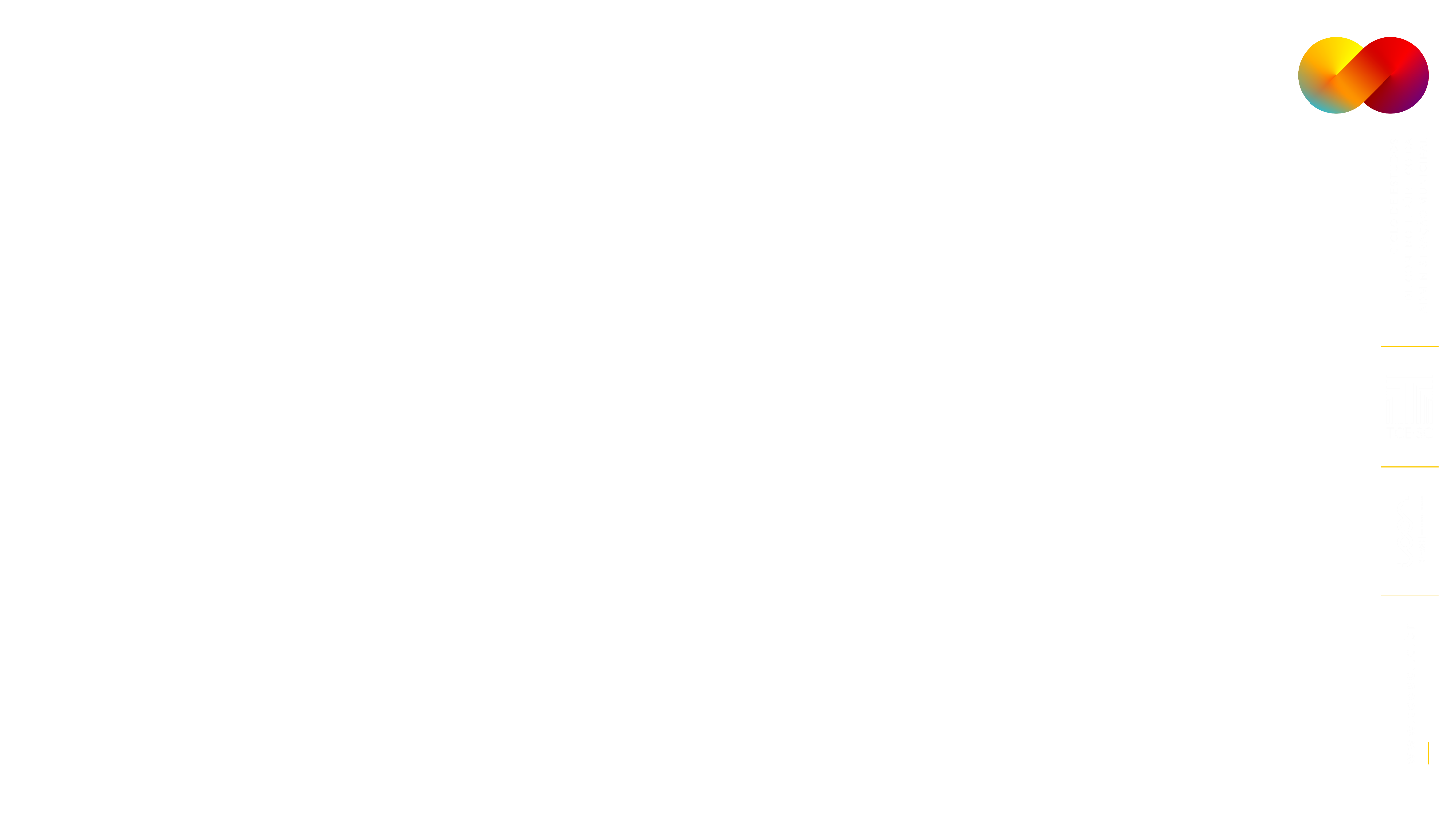 Projeto: instrumento de programação para alcançar o objetivo de um programa, envolvendo um conjunto de operações, limitadas no tempo, das quais resulta um produto que concorre para a expansão ou o aperfeiçoamento da ação de governo;

Atividade: instrumento de programação para alcançar o objetivo de um programa, envolvendo um conjunto de operações que se realizam de modo contínuo e permanente, das quais resulta um produto necessário à manutenção da ação de governo;

Operações Especiais: despesas que não contribuem para a manutenção das ações de governo, das quais não resulta um produto, e não geram contraprestação direta sob a forma de bens ou serviços.


Portaria do Ministério do Planejamento, Orçamento e Gestão n° 42, de 14/04/1999
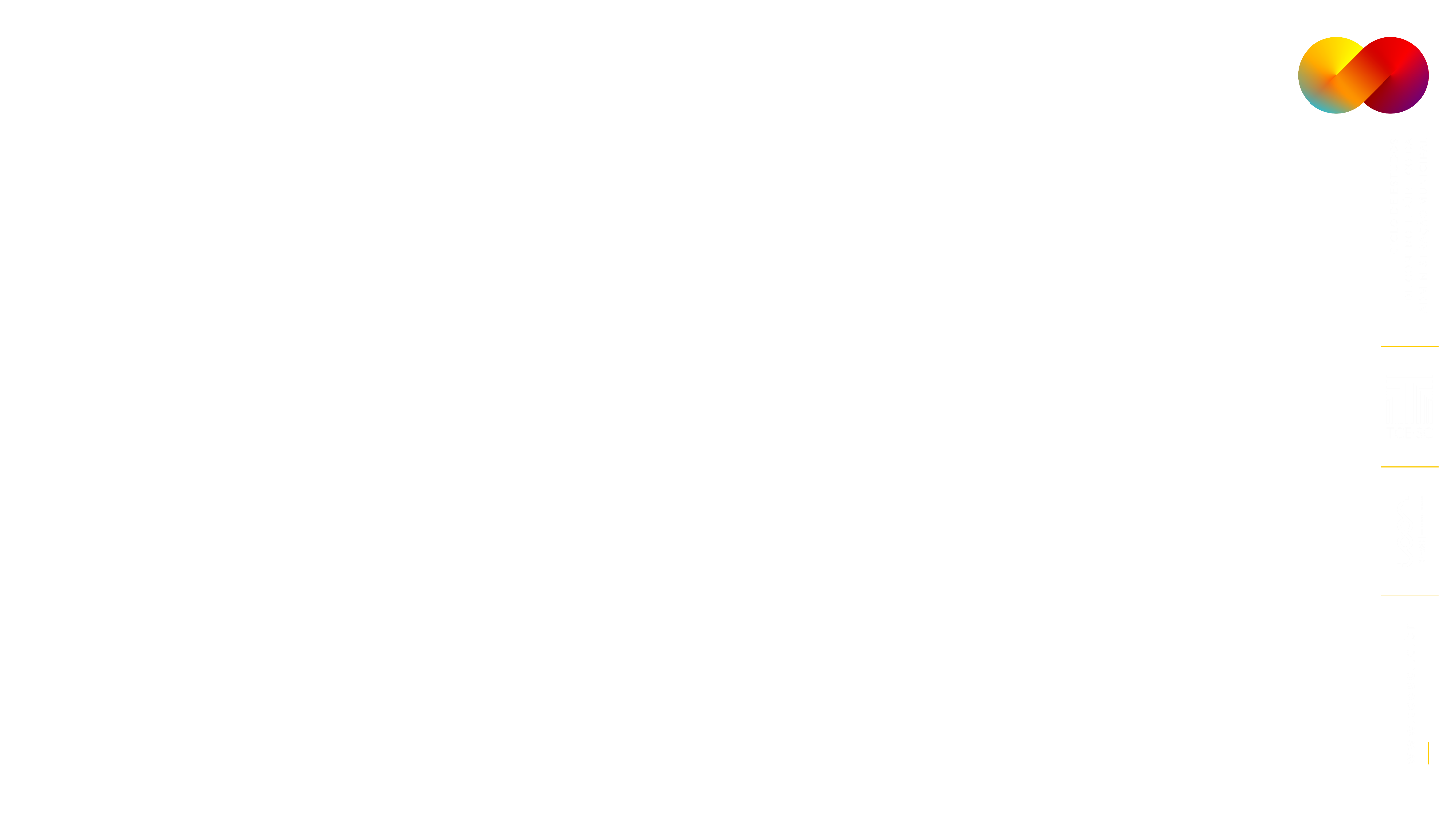 Elaboração PPA
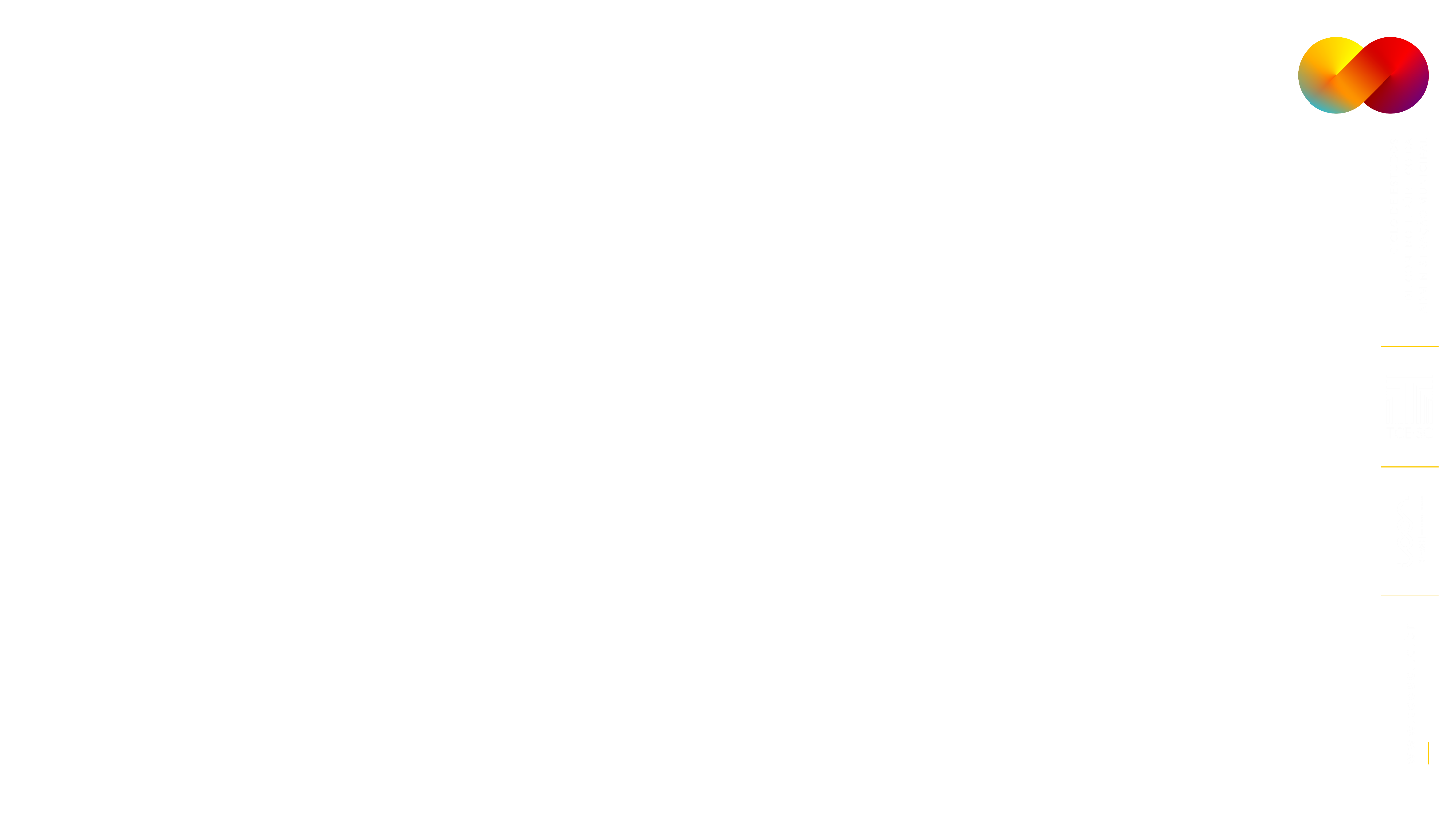 Programas (tipos de programas: temáticos (bens ou serviços ofertados diretamente à sociedade) ou de gestão, de manutenção e de serviços (resultando em bens ou serviços necessários ao funcionamento do Estado)

Implementação, monitoramento, avaliação e a revisão de programas

Indicadores de avaliação e acompanhamento das ações e dos programas
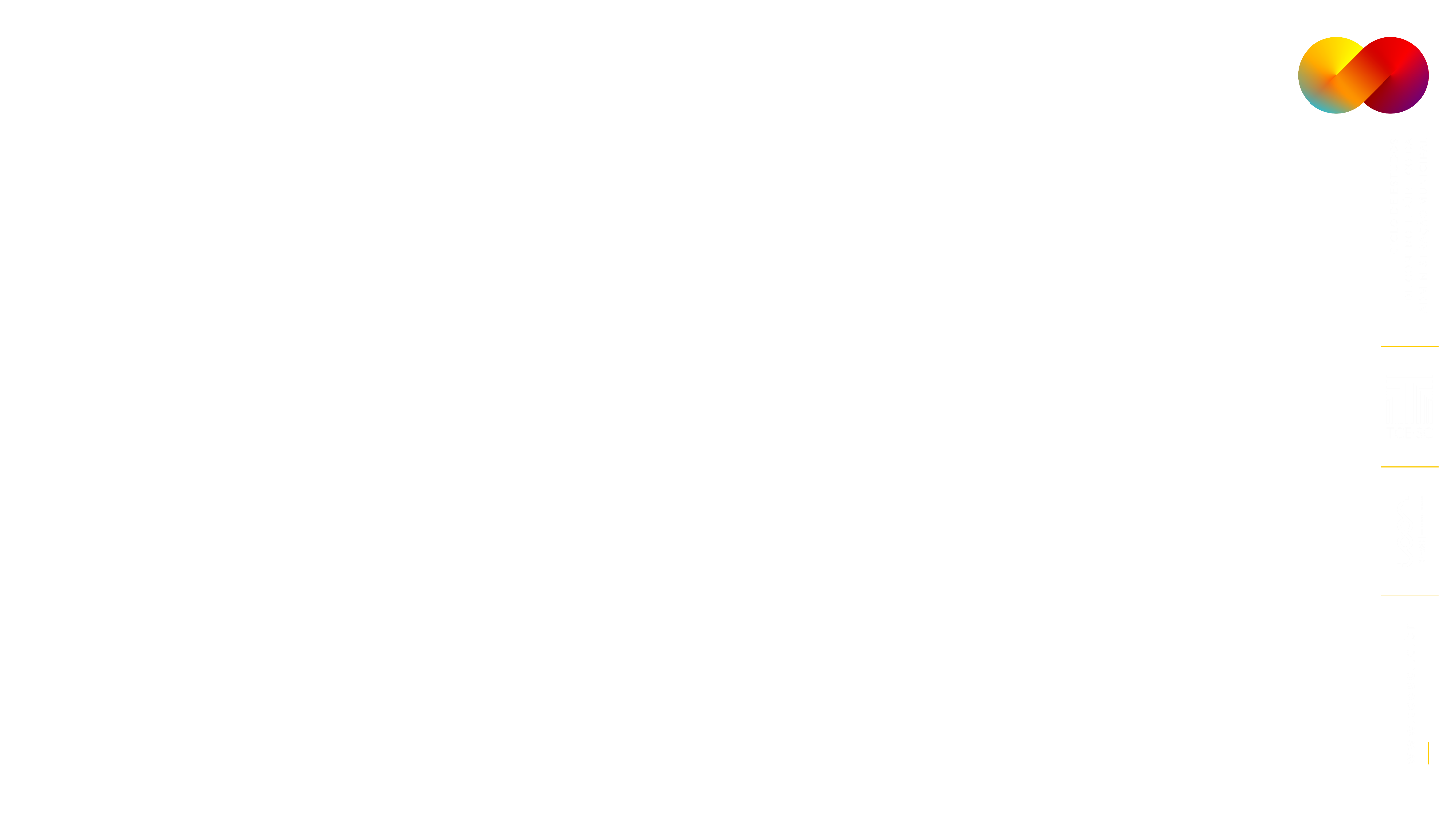 Elaboração PPA
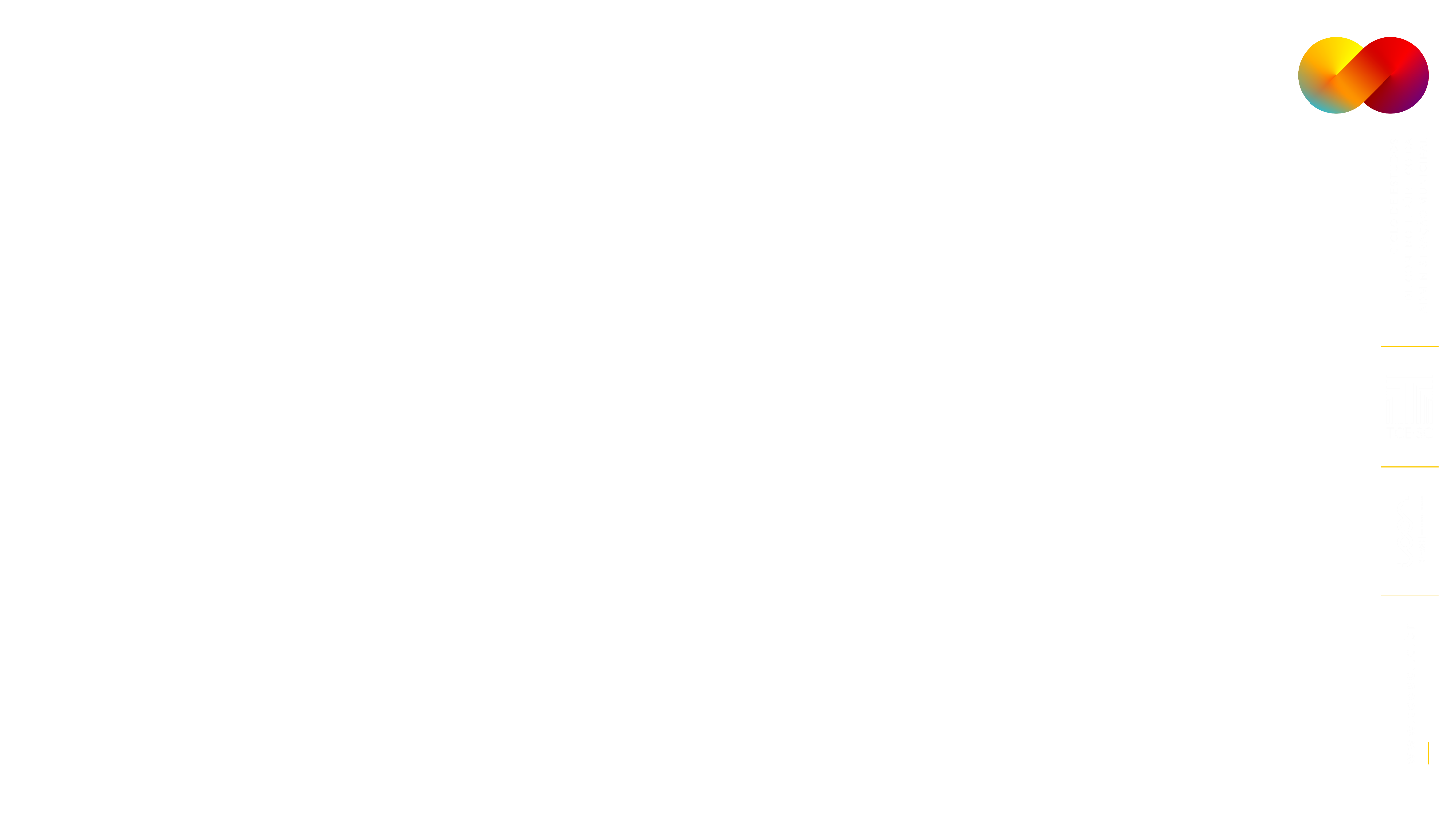 Ações:    - Meta financeira
                     - Meta física
                     - Produto
                     - Unidade de medida (Ex.: projeto em %; atividade em unidades)
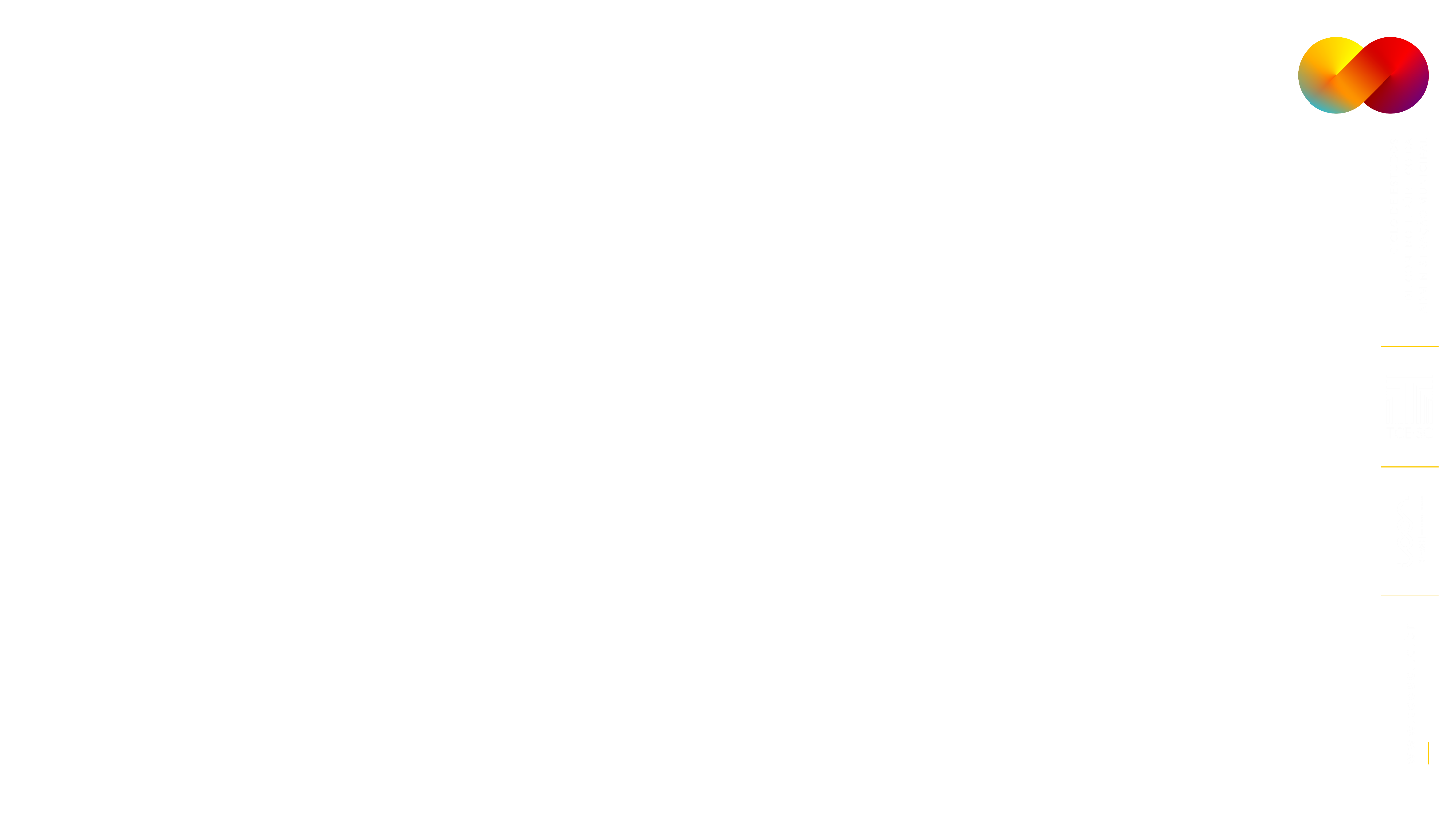 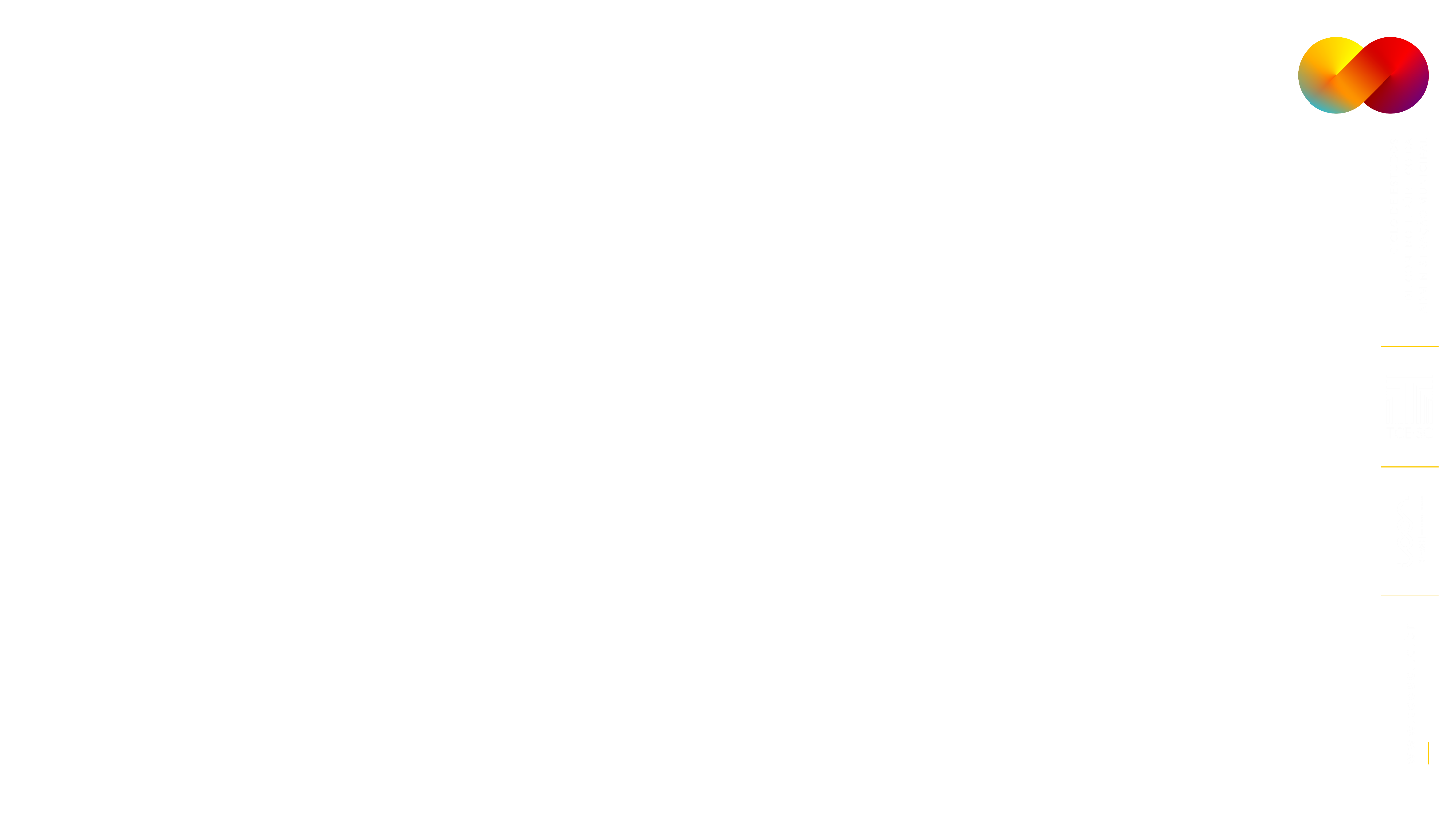 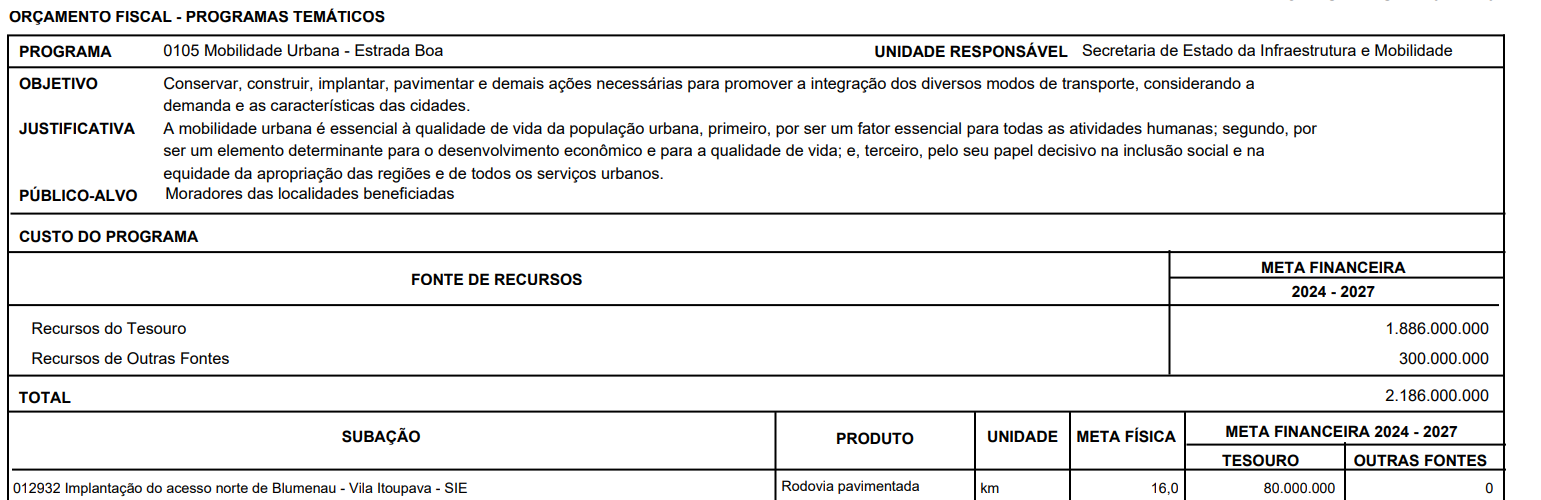 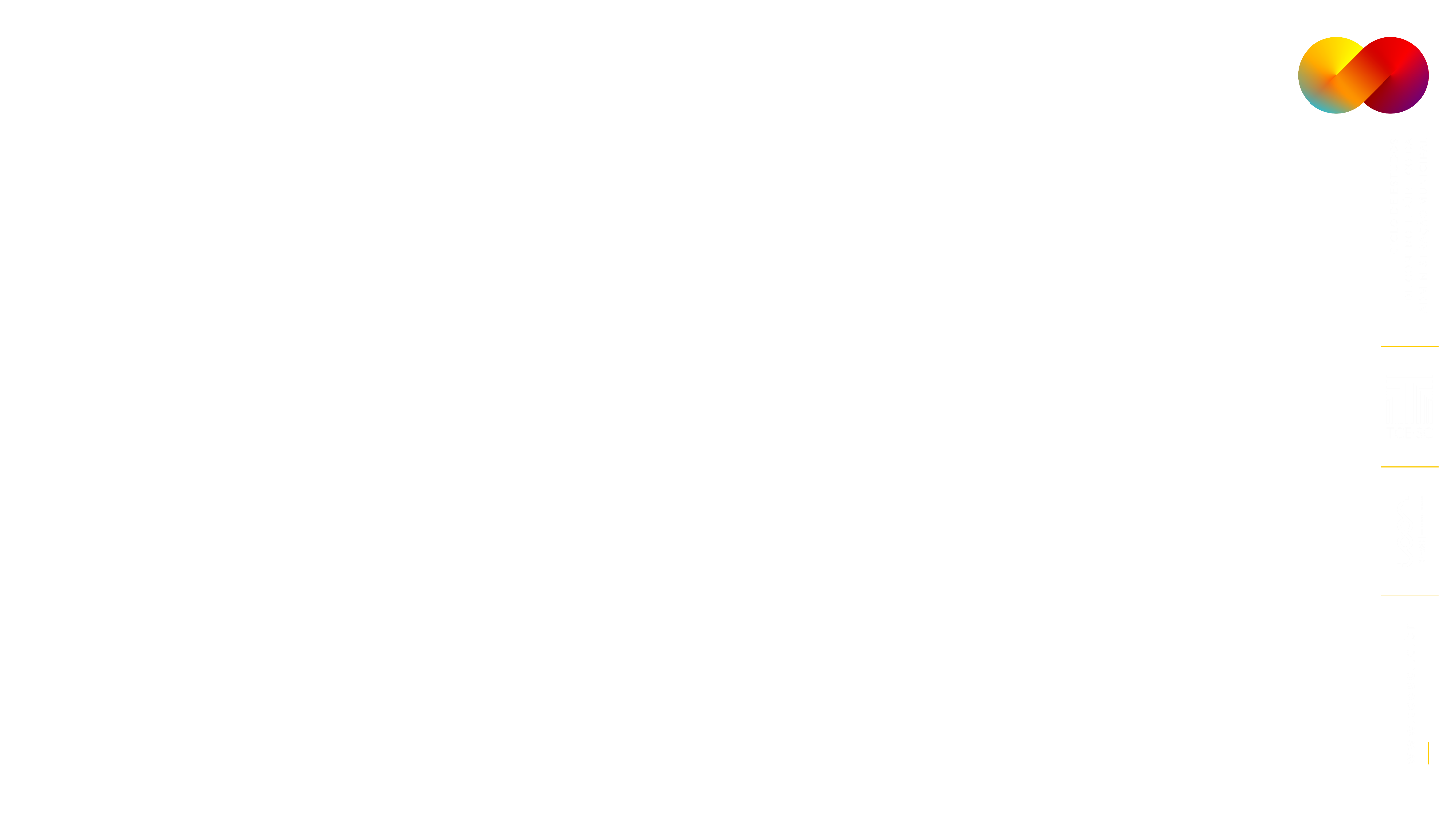 Acompanhamento PPA
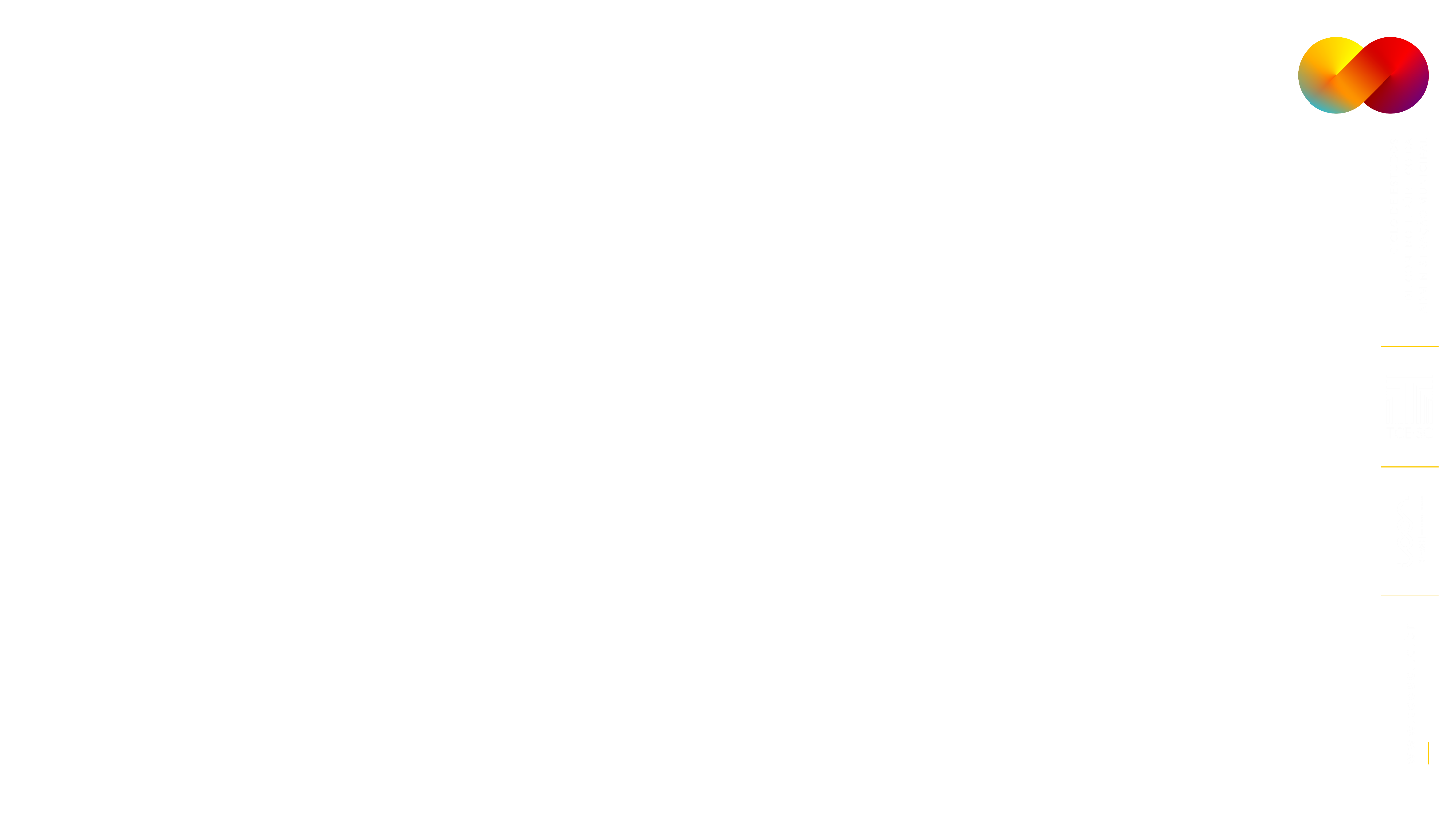 Avaliar o cumprimento das metas previstas no plano plurianual, a execução dos programas de governo e dos orçamentos da União;

Resultados do monitoramento e da avaliação das políticas públicas. 

Os órgãos e entidades da administração pública, individual ou conjuntamente, devem realizar avaliação das políticas públicas, inclusive com divulgação do objeto a ser avaliado e dos resultados alcançados, na forma da lei. 

(Constituição Federal)
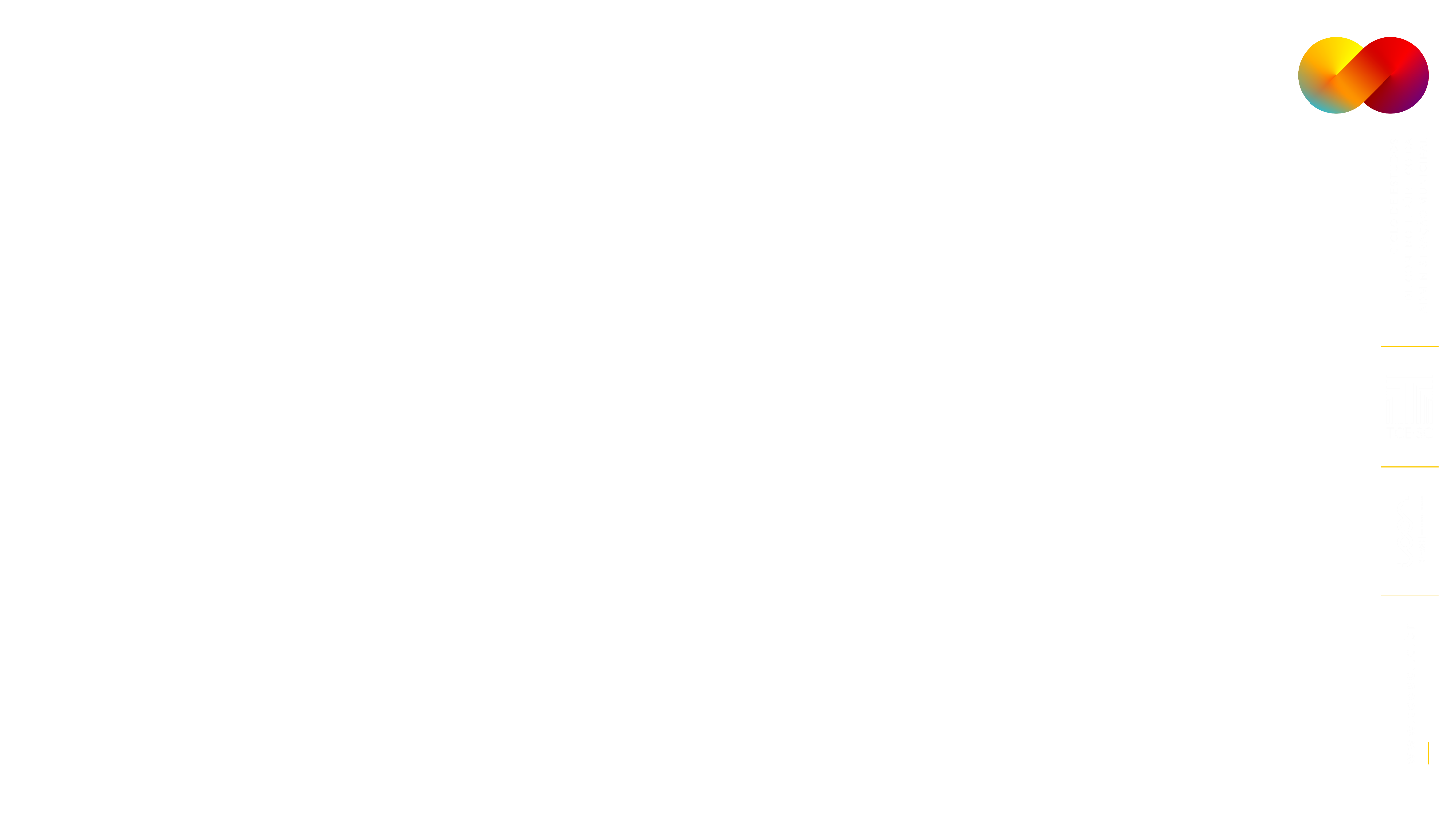 PPA no e-Sfinge
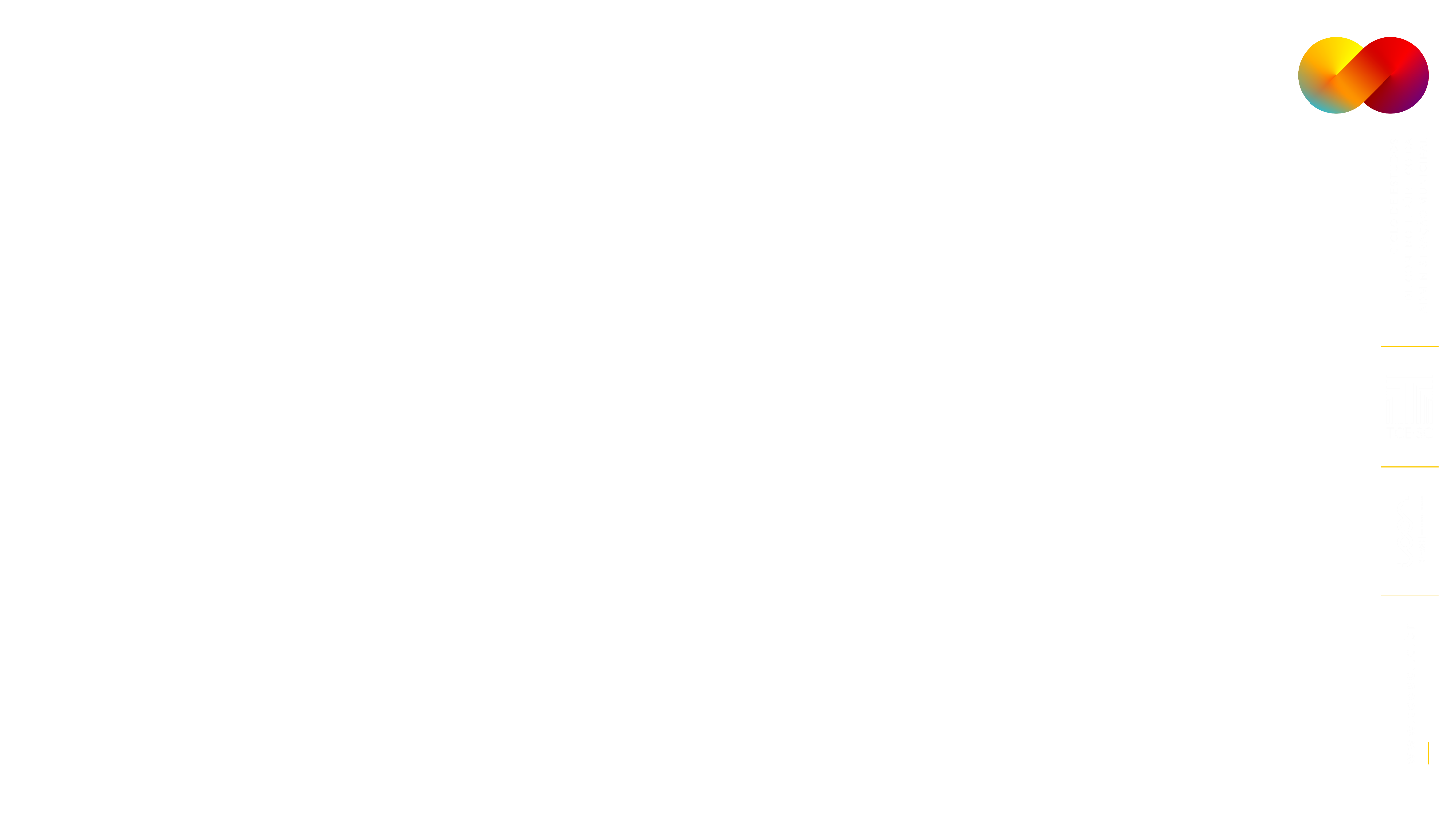 Prazo para envio no e-Sfinge: Até o último dia do exercício anterior
Importante: realização de audiências públicas (LRF, art. 48, § 1º , I)
Meta Física Ação - importante para avaliação do PPA
Informar a Unidade de Medida do Produto que se pretende medir
Fonte de Financiamento do Programa: Orçamento Fiscal, Seguridade Social ou Investimentos
Atualizações do PPA - É obrigatório existir ao menos um registro de: Alteração Programa ou Alteração Ação PPA ou Alteração Meta Física Ação
Meta Física Realizada: envio no primeiro dia do exercício com dados do exercício anterior
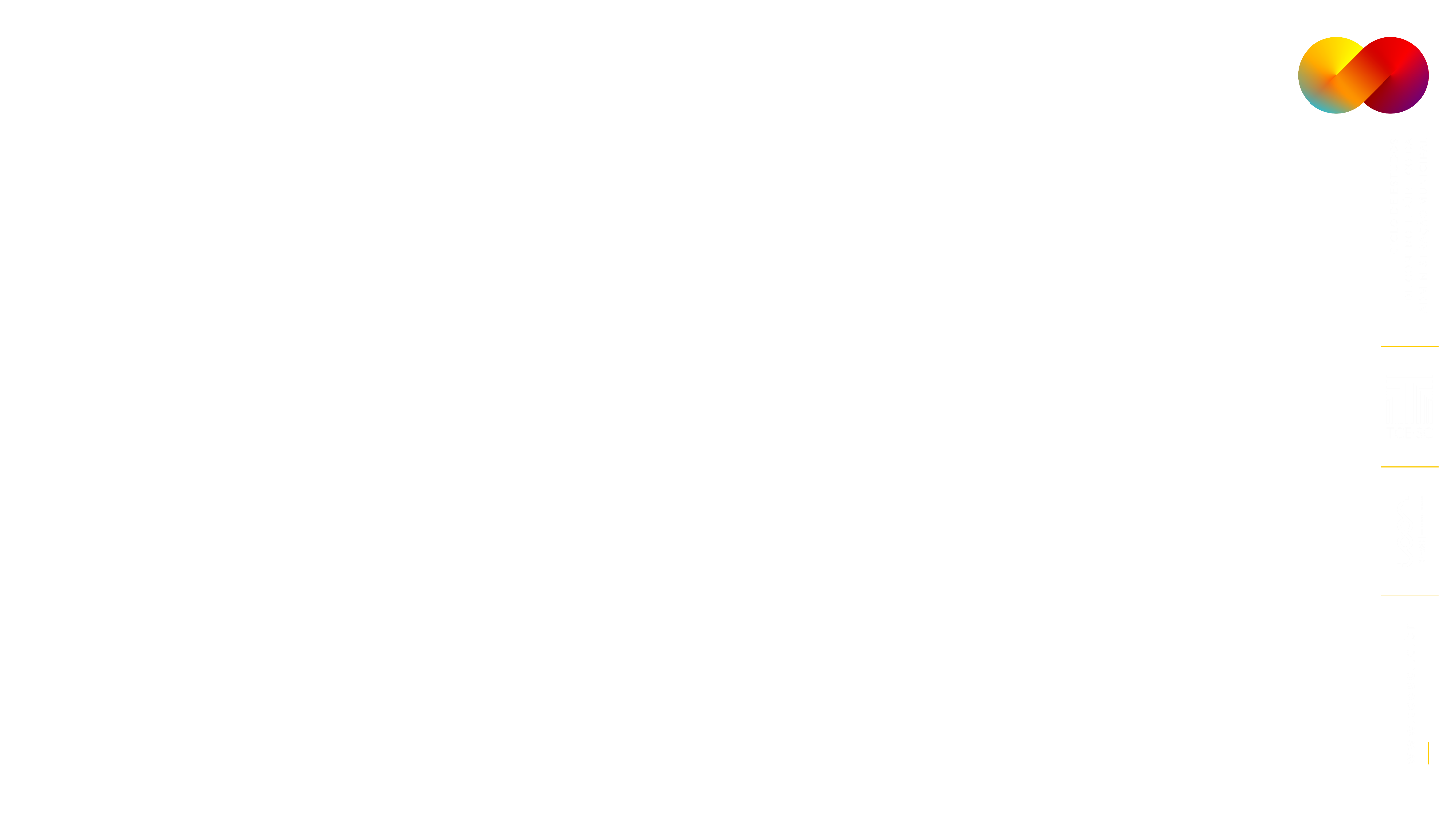 Pontos de Atenção no envio dos dados
para o e-Sfinge
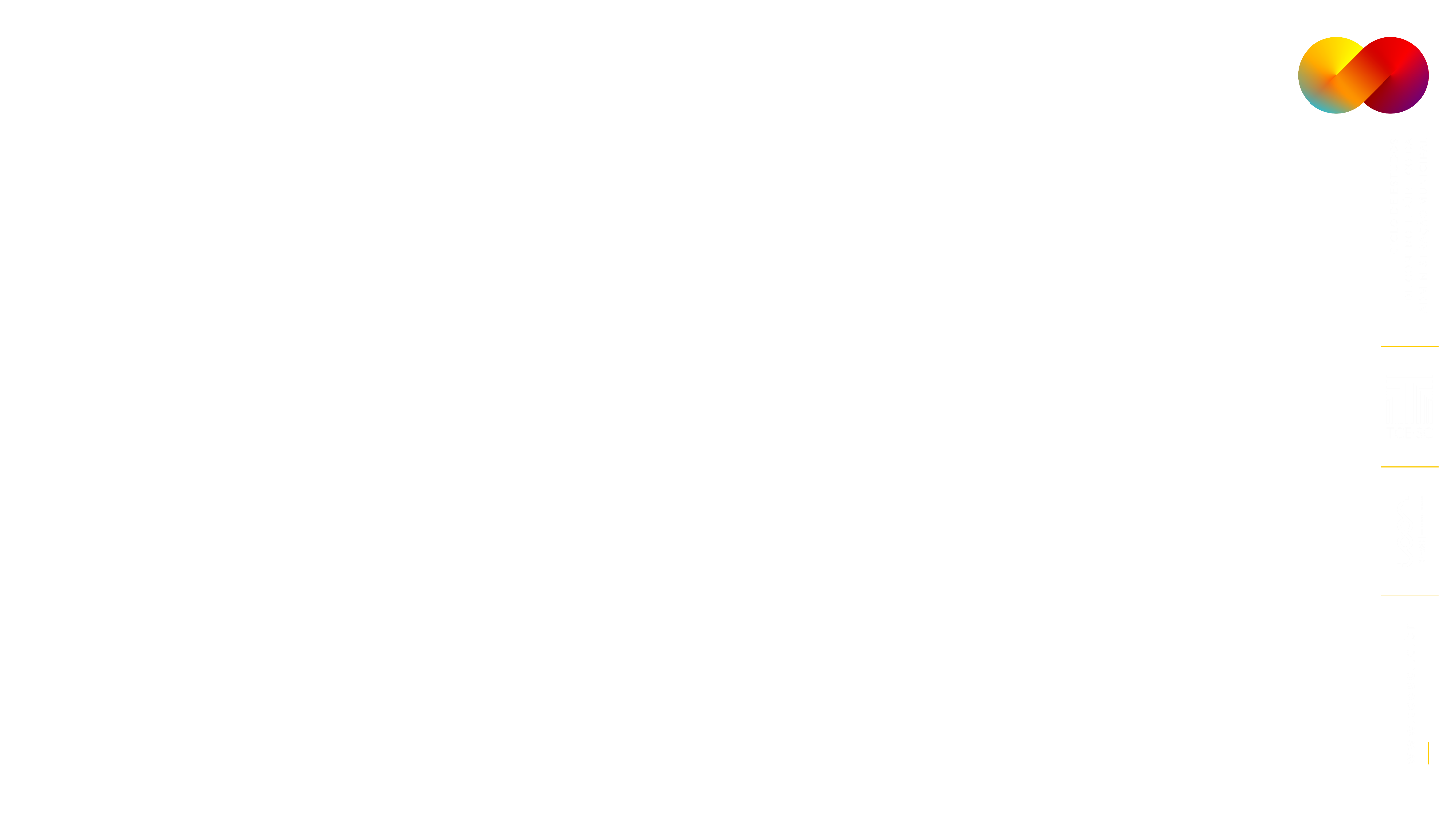 Valor dos Programas não deve ser diferente do Valor das Ações vinculadas


Evitar o cadastramento de Programas e Ações de Governo distintas com a mesma descrição
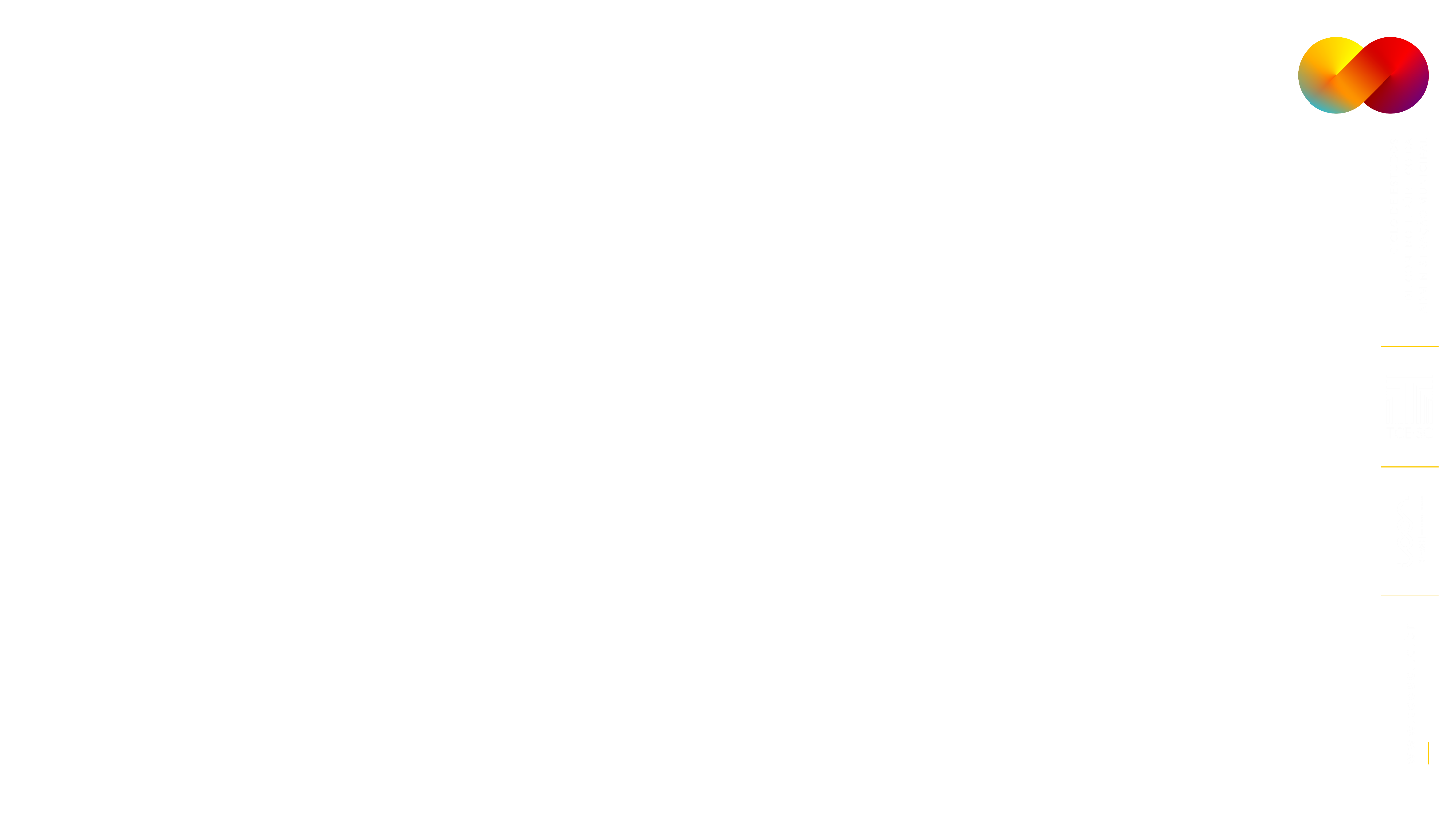 Dúvidas PPA
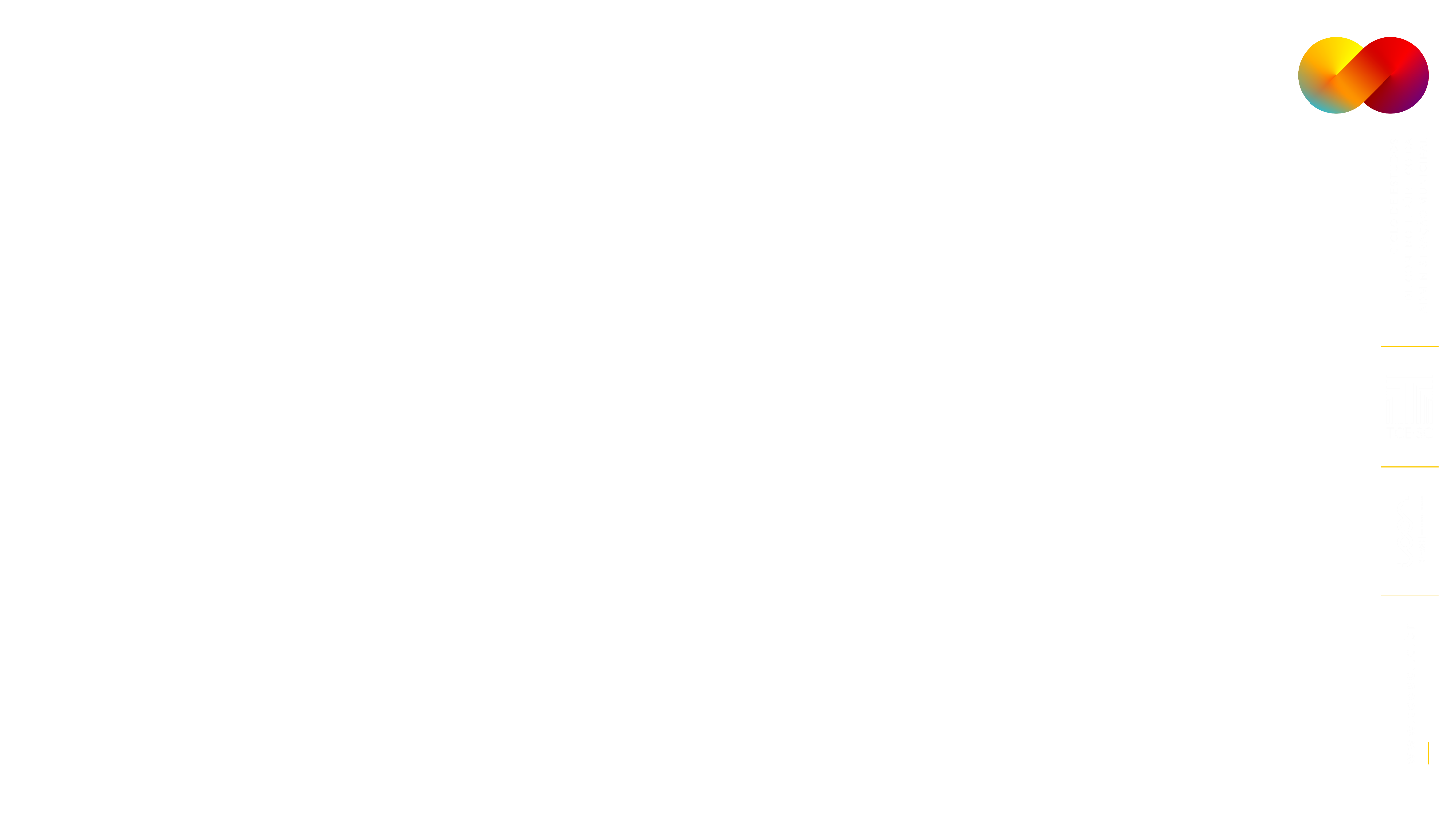 A alteração no PPA pode ser feita no PLOA?
Resposta: Não. A PLOA não tem competência para alterar o PPA. Qualquer modificação no Plano Plurianual deve ser realizada por meio de lei específica que trate exclusivamente da alteração do PPA.
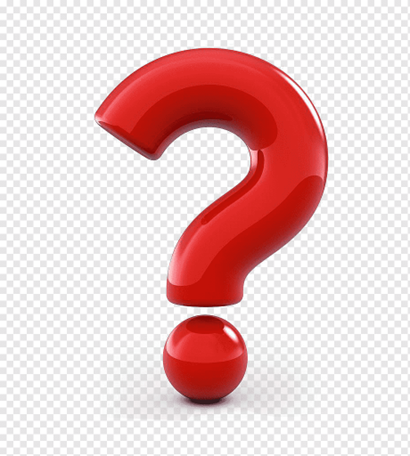 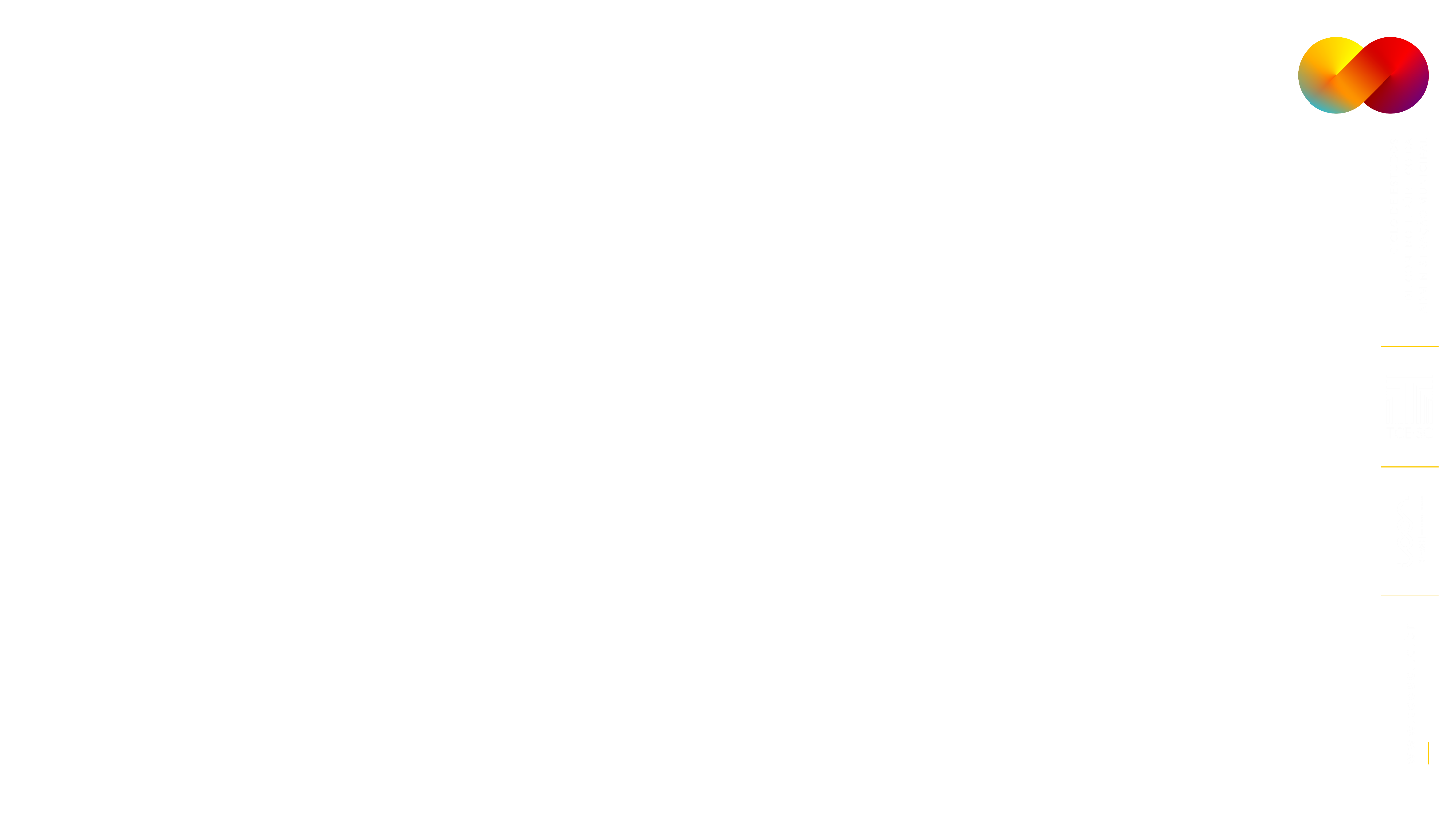 Dúvidas PPA
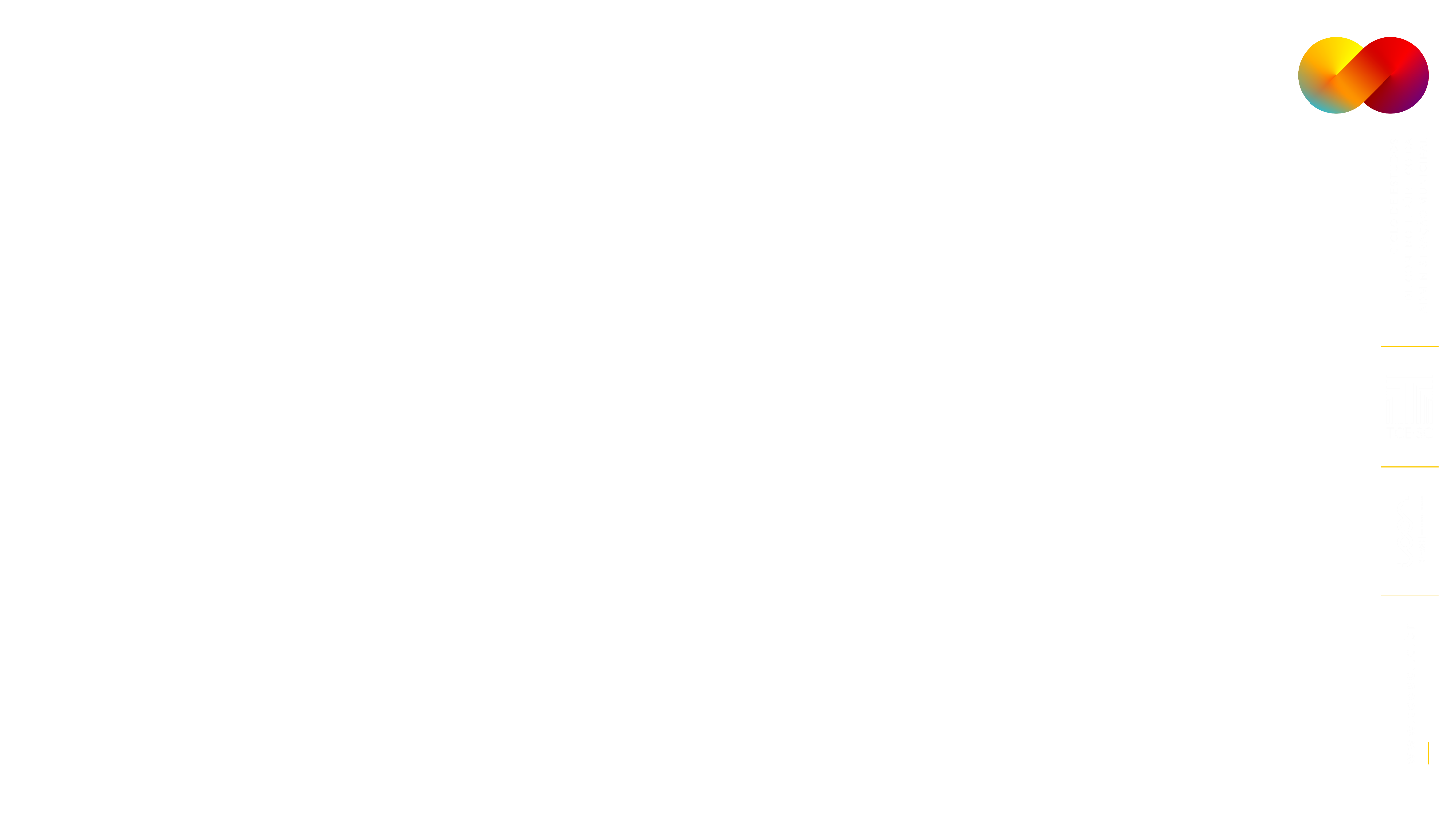 Programa Operações Especiais pode estar no PPA?
Resposta: Sim.

É possível algum programa não estar no PPA, mas estar na LOA (vide art. 167, §2ª, da CF/88)?
Resposta: Não.
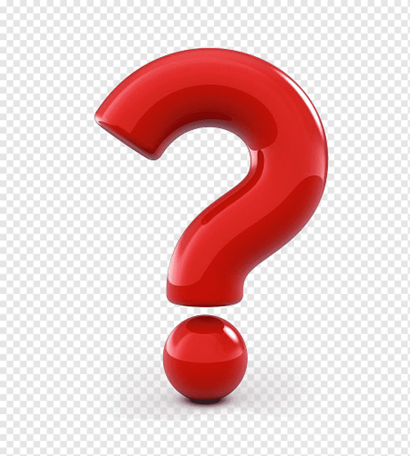 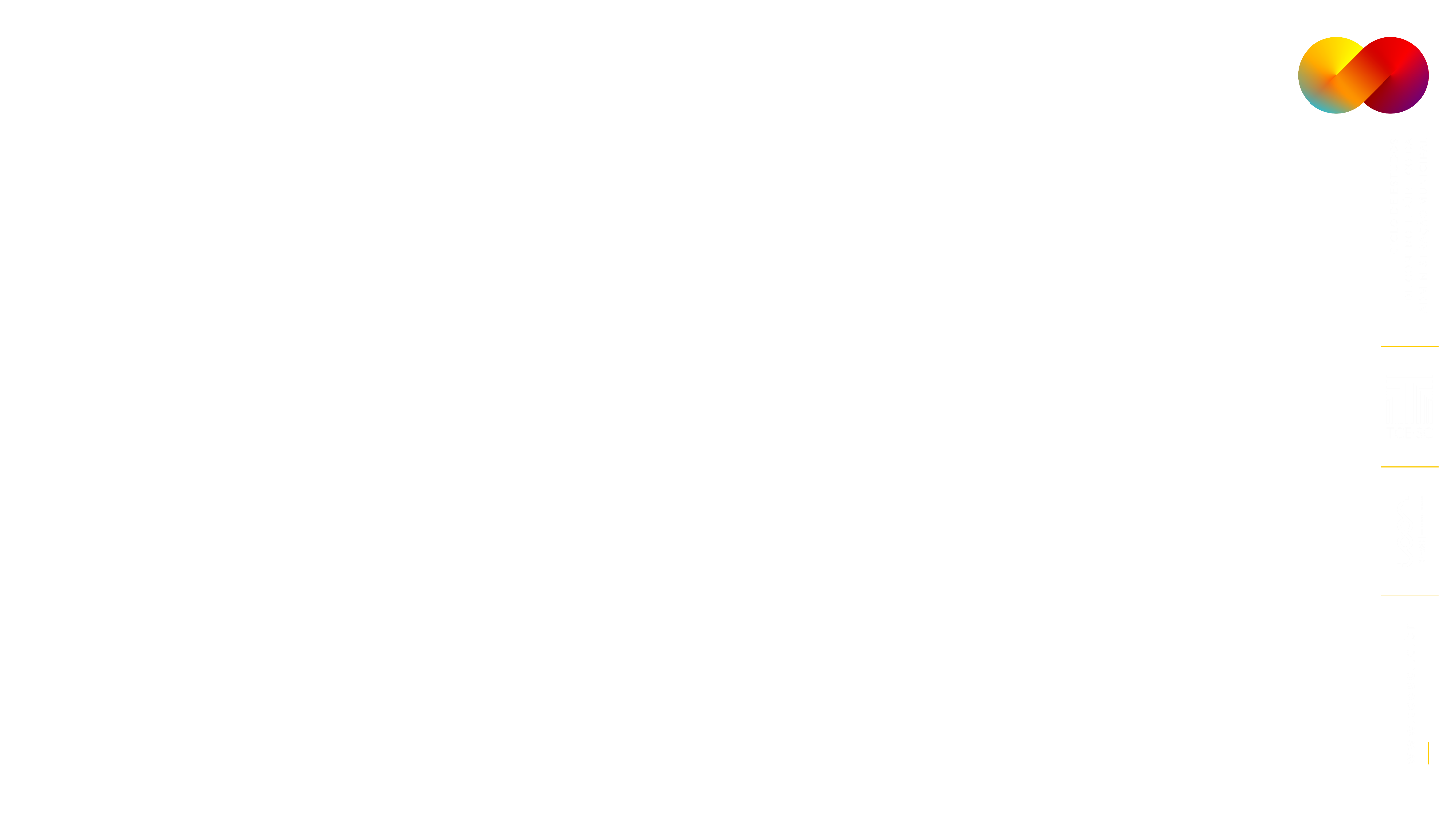 Dúvidas PPA
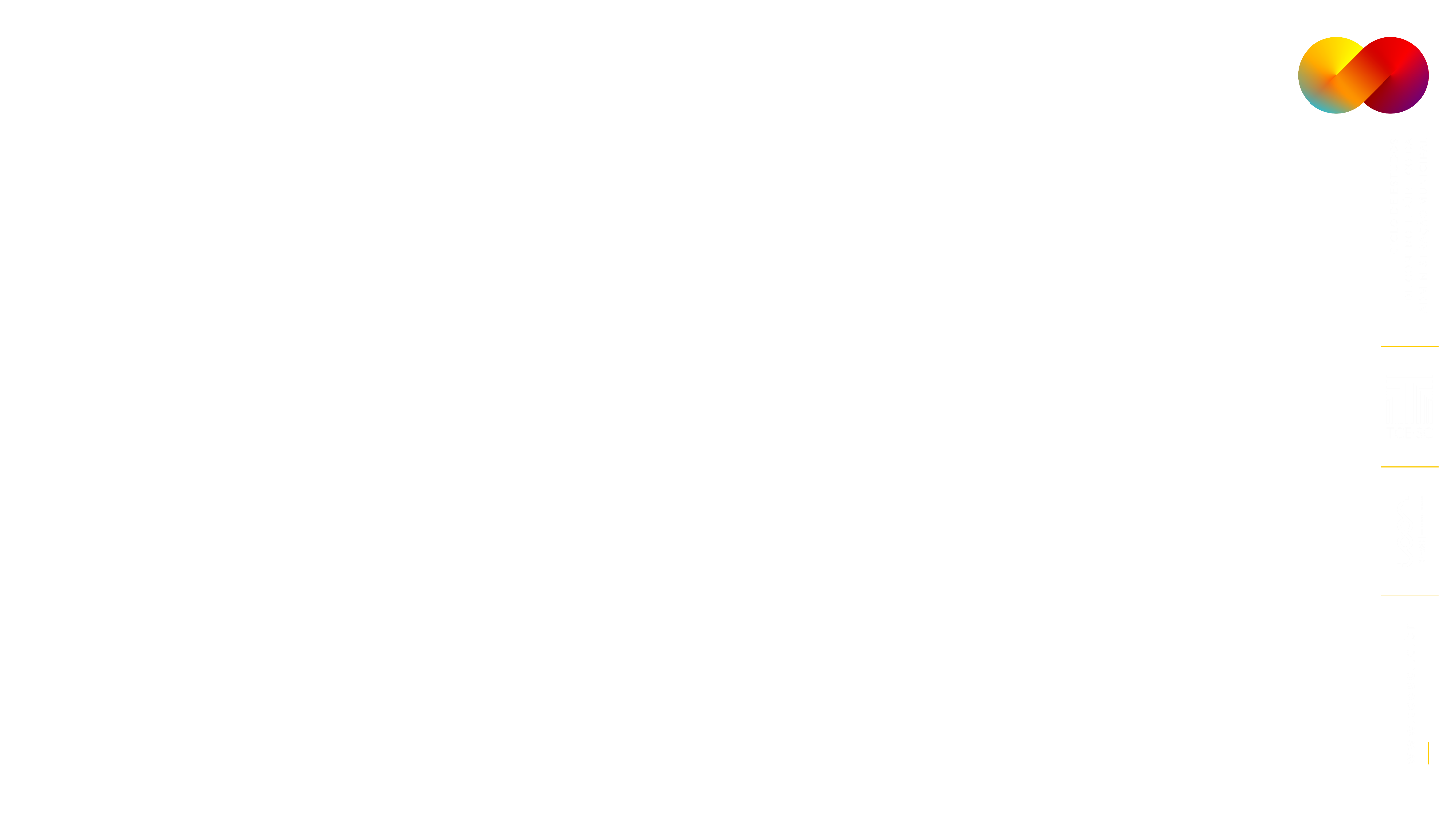 De que modo o TCE avalia eventuais programas de governo criados por legislação específicas sem constar no PPA?
Resposta: Estaria descumprindo a constituição. Caso haja necessidade de criar um programa novo durante a vigência do PPA, é obrigatória a aprovação de projeto de lei de alteração do PPA.
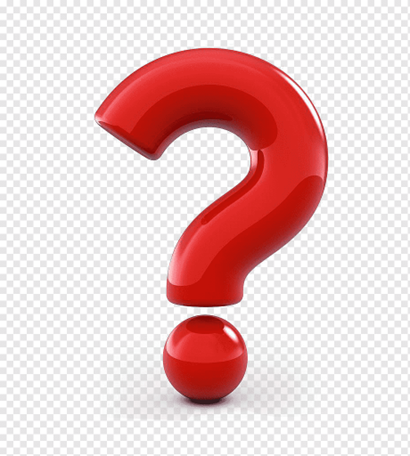 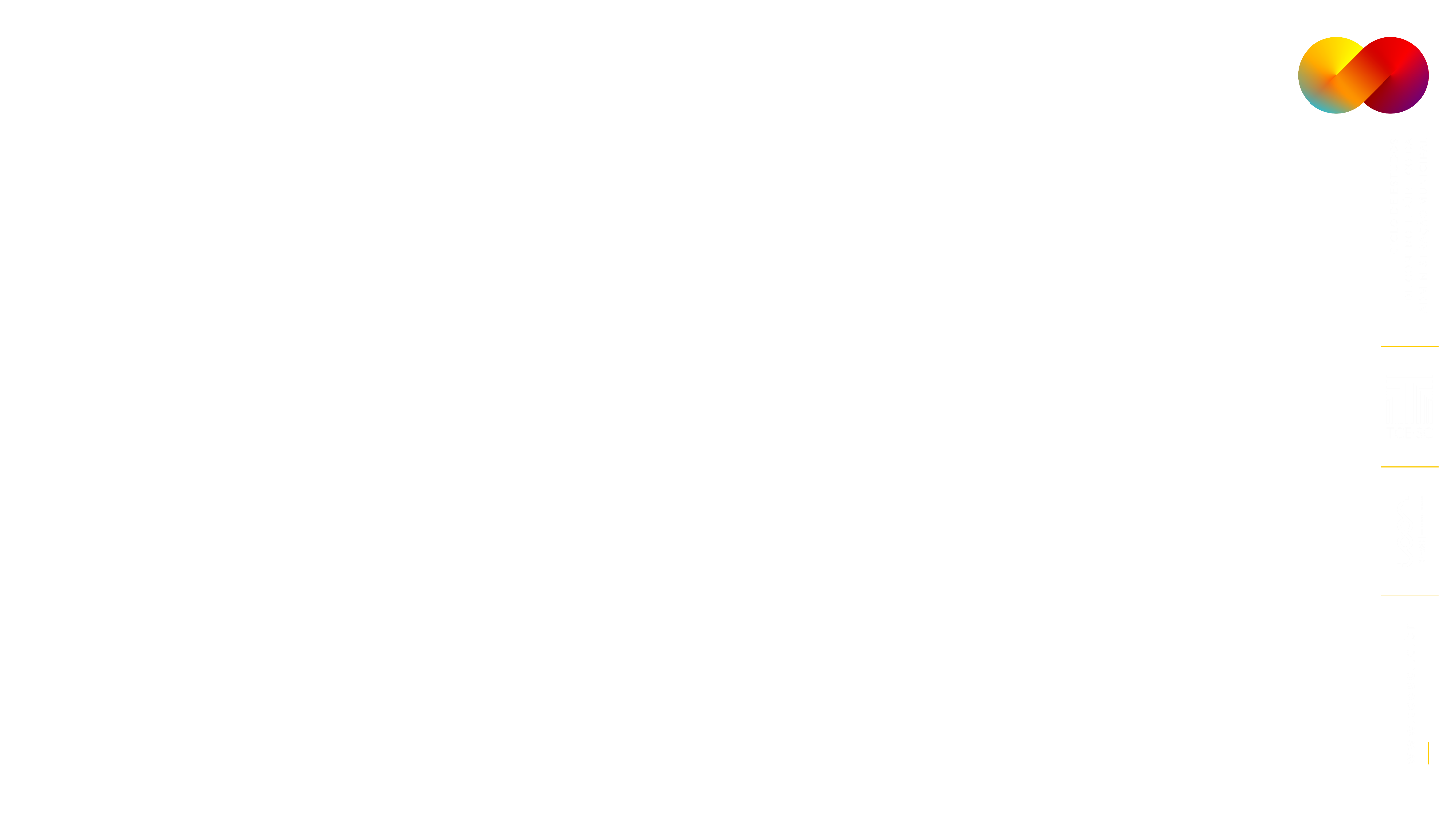 Lei de Diretrizes Orçamentárias - LDO
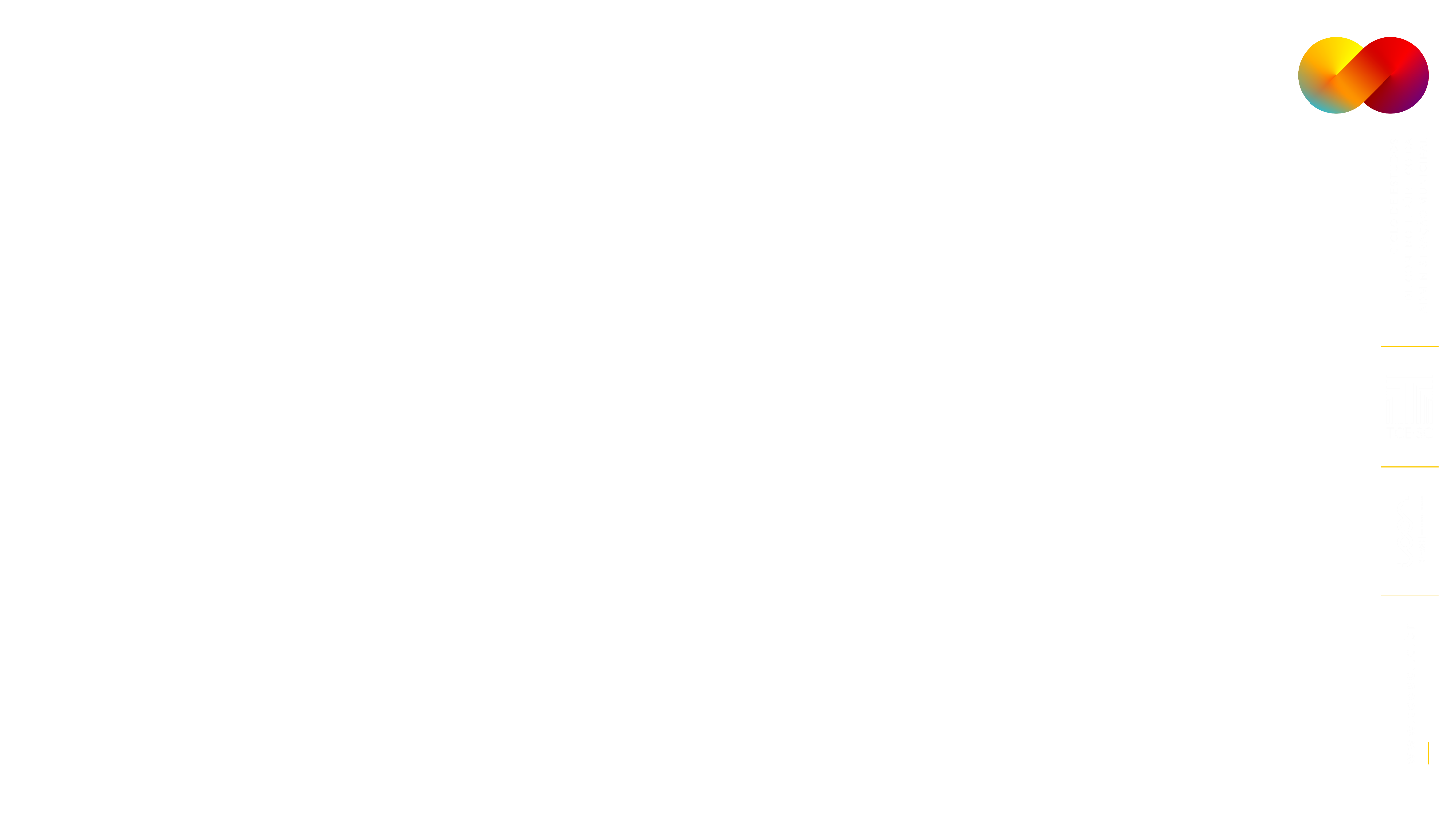 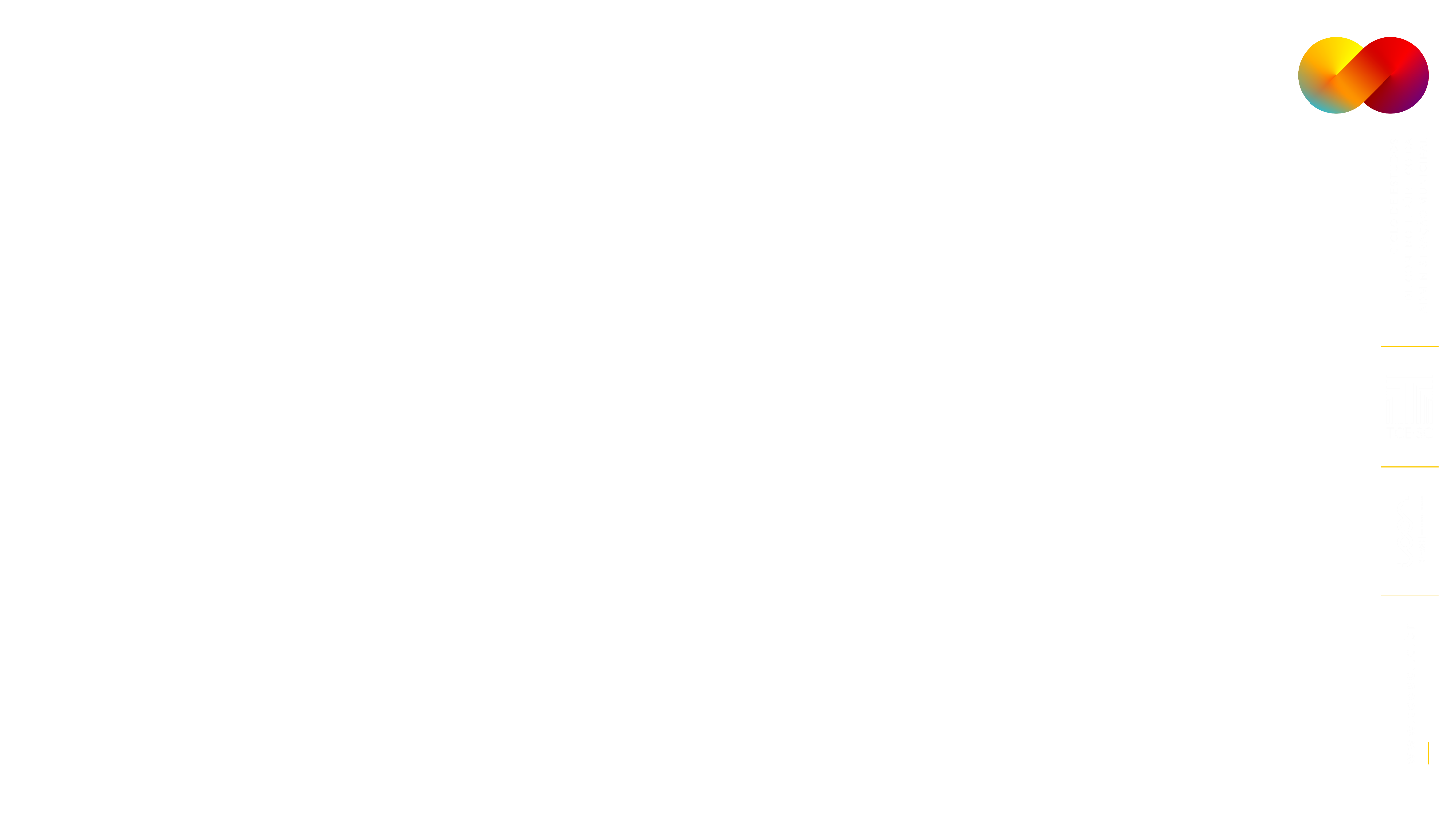 Lei de Diretrizes Orçamentárias - LDO
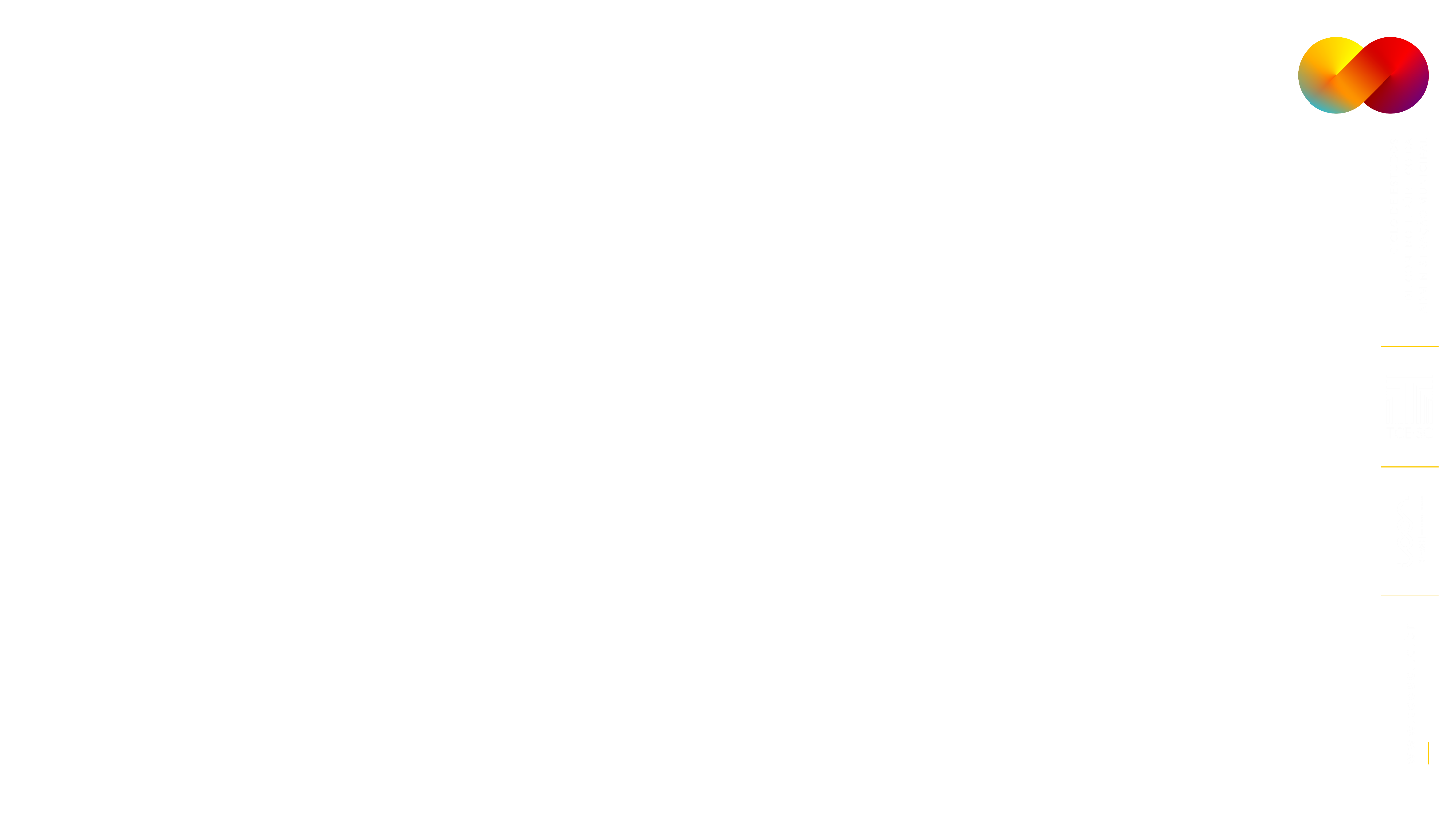 LRF (art. 4)
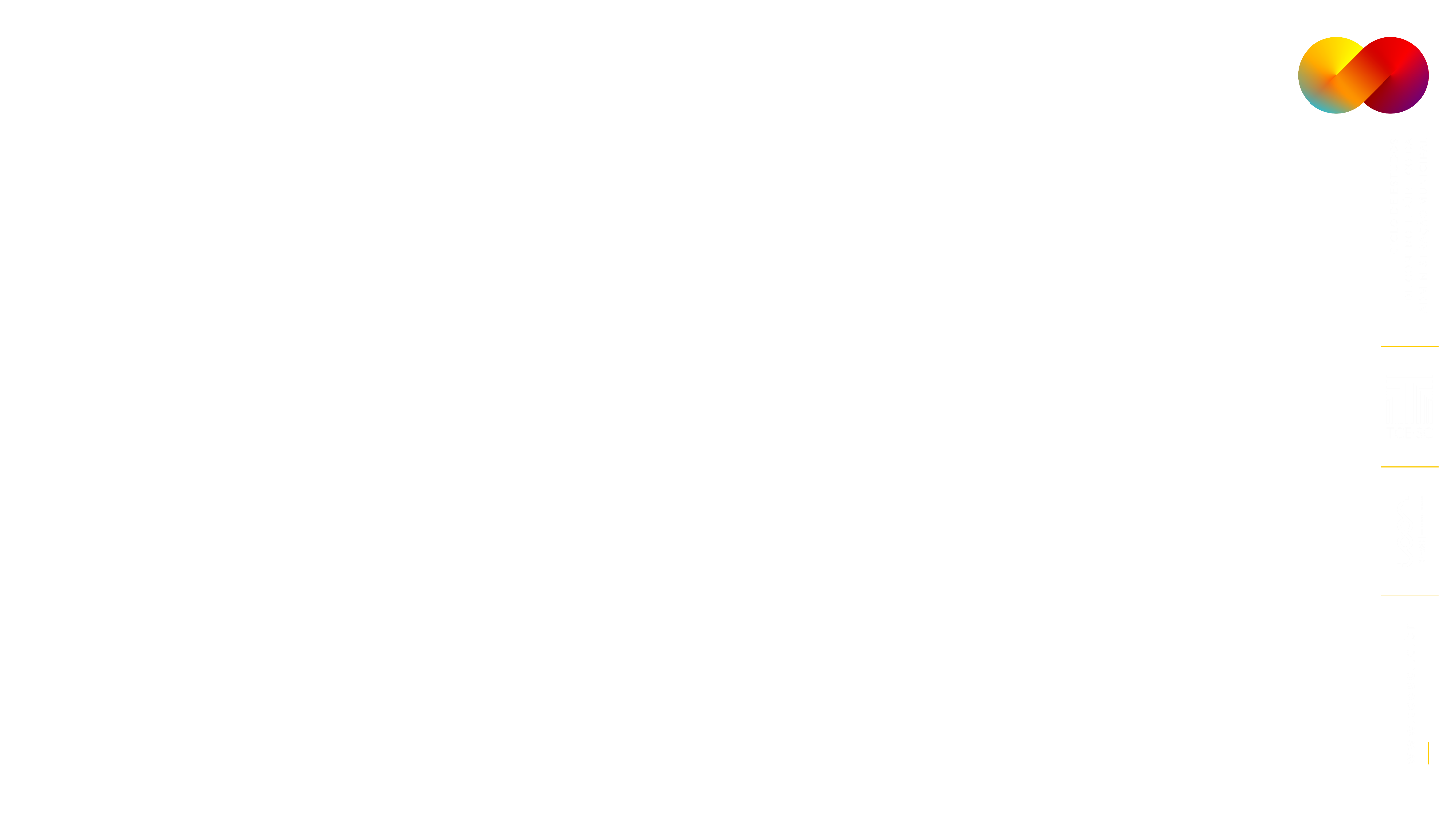 Lei de Diretrizes Orçamentárias - LDO
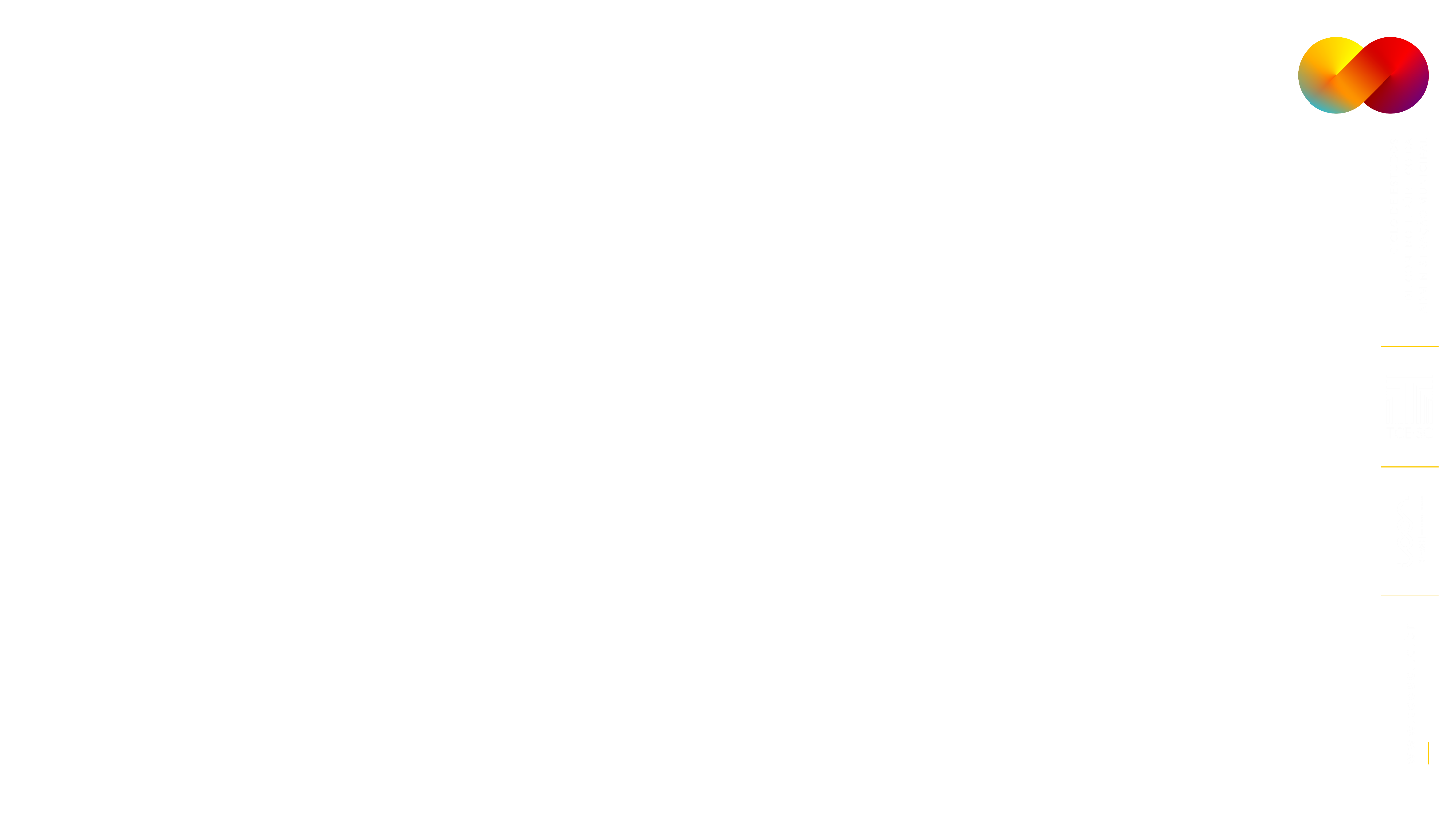 DEMONSTRATIVO 1 – METAS ANUAIS
DEMONSTRATIVO 2 – AVALIAÇÃO DO CUMPRIMENTO DAS METAS FISCAIS DO EXERCÍCIO ANTERIOR
DEMONSTRATIVO 3 – METAS FISCAIS ATUAIS COMPARADAS COM AS FIXADAS NOS TRÊS EXERCÍCIOS ANTERIORES
DEMONSTRATIVO 4 – EVOLUÇÃO DO PATRIMÔNIO LÍQUIDO
DEMONSTRATIVO 5 – ORIGEM E APLICAÇÃO DOS RECURSOS OBTIDOS COM A ALIENAÇÃO DE ATIVOS
DEMONSTRATIVO 6 – AVALIAÇÃO DA SITUAÇÃO FINANCEIRA E ATUARIAL DO REGIME PRÓPRIO DE PREVIDÊNCIA DOS SERVIDORES
DEMONSTRATIVO 7 – ESTIMATIVA E COMPENSAÇÃO DA RENÚNCIA DE RECEITA
DEMONSTRATIVO 8 – MARGEM DE EXPANSÃO DAS DESPESAS OBRIGATÓRIAS DE CARÁTER CONTINUADO
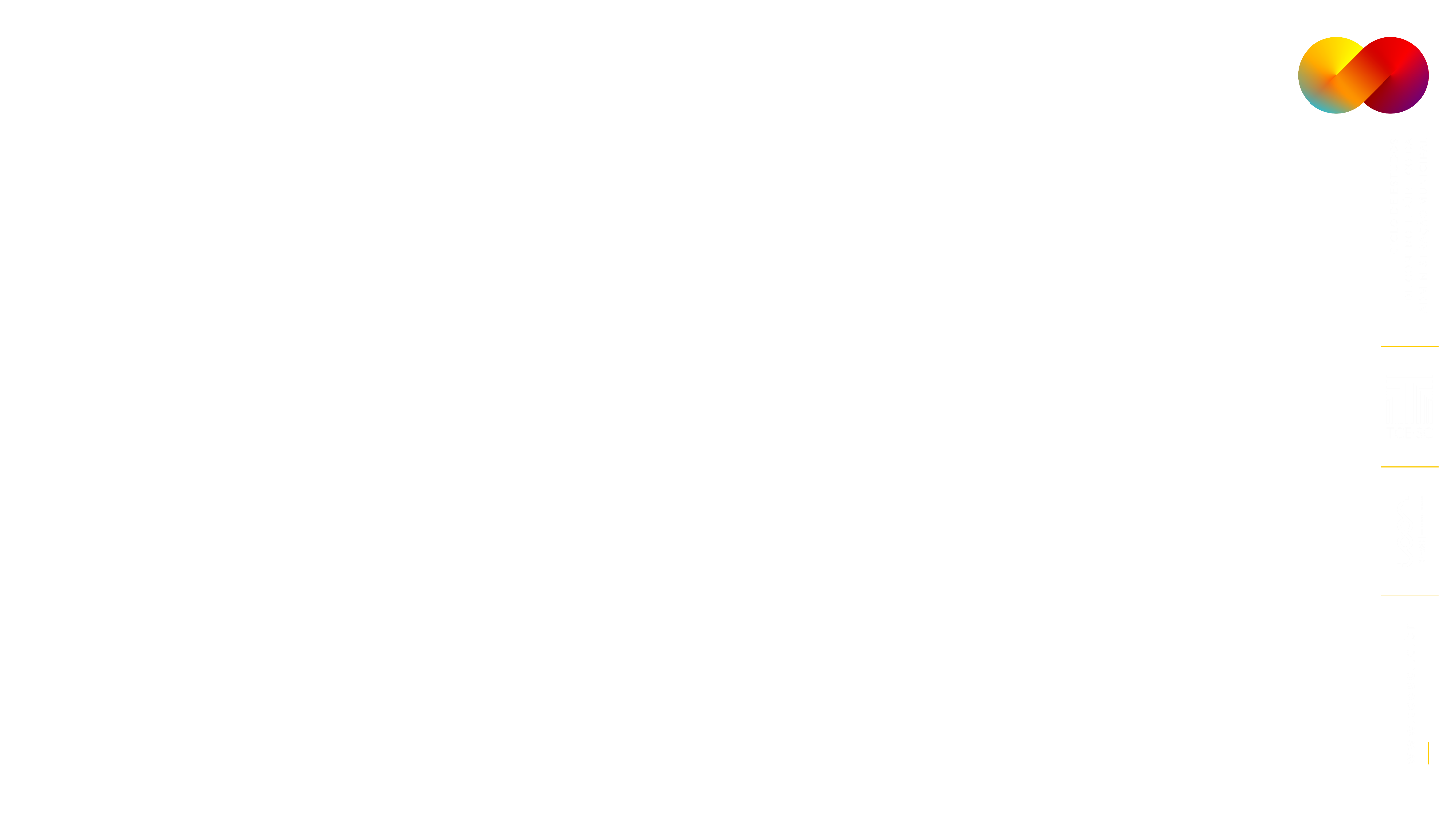 LDO no e-Sfinge
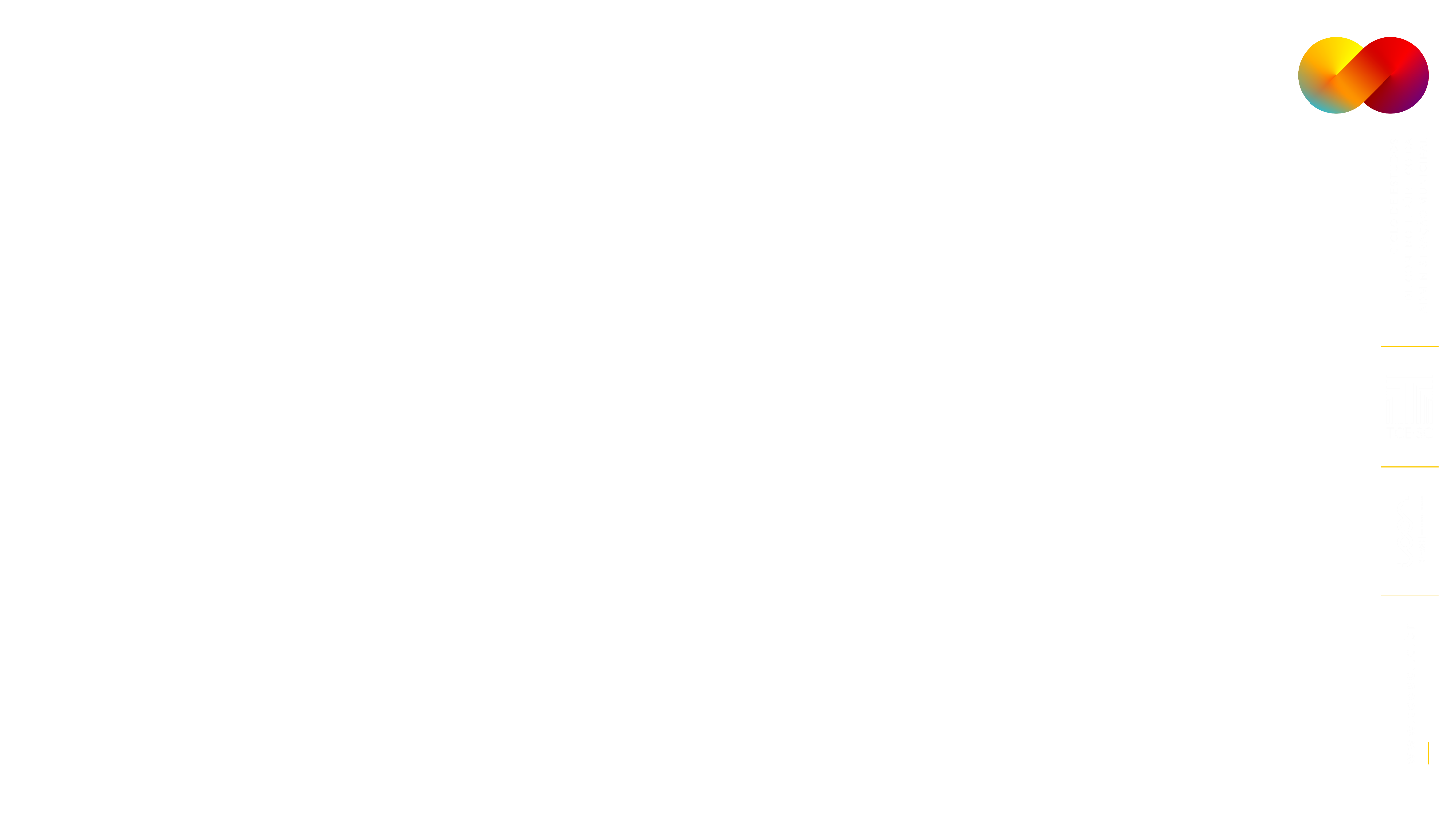 Prazo para envio no e-Sfinge: Até o último dia do exercício anterior;

Importante: realização de audiências públicas (LRF, art. 48, § 1º , I);

Ação da LDO - Compreende as ações de governo do PPA que foram priorizadas na LDO, com a indicação da meta física
Meta Fiscal - Representa as metas fiscais exigidas pela Lei de Responsabilidade Fiscal, previstas na LDO (metas de receita, despesa, resultado primário, resultado nominal e dívida líquida)
Alienação de Ativo e Aplicação - Registra os valores arrecadados decorrentes de venda de bens públicos. Informação referente aos três últimos exercícios.
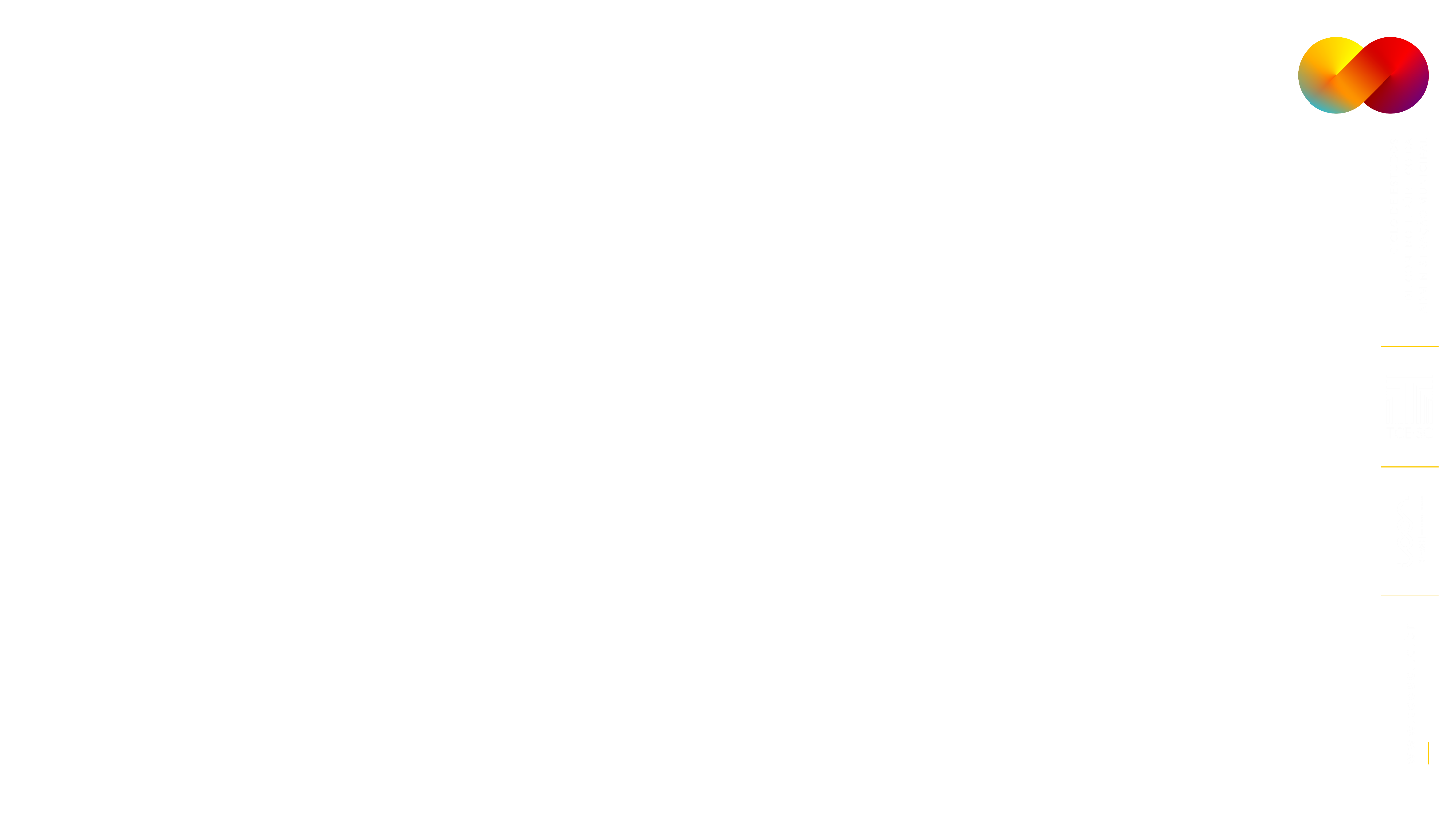 LDO no e-Sfinge
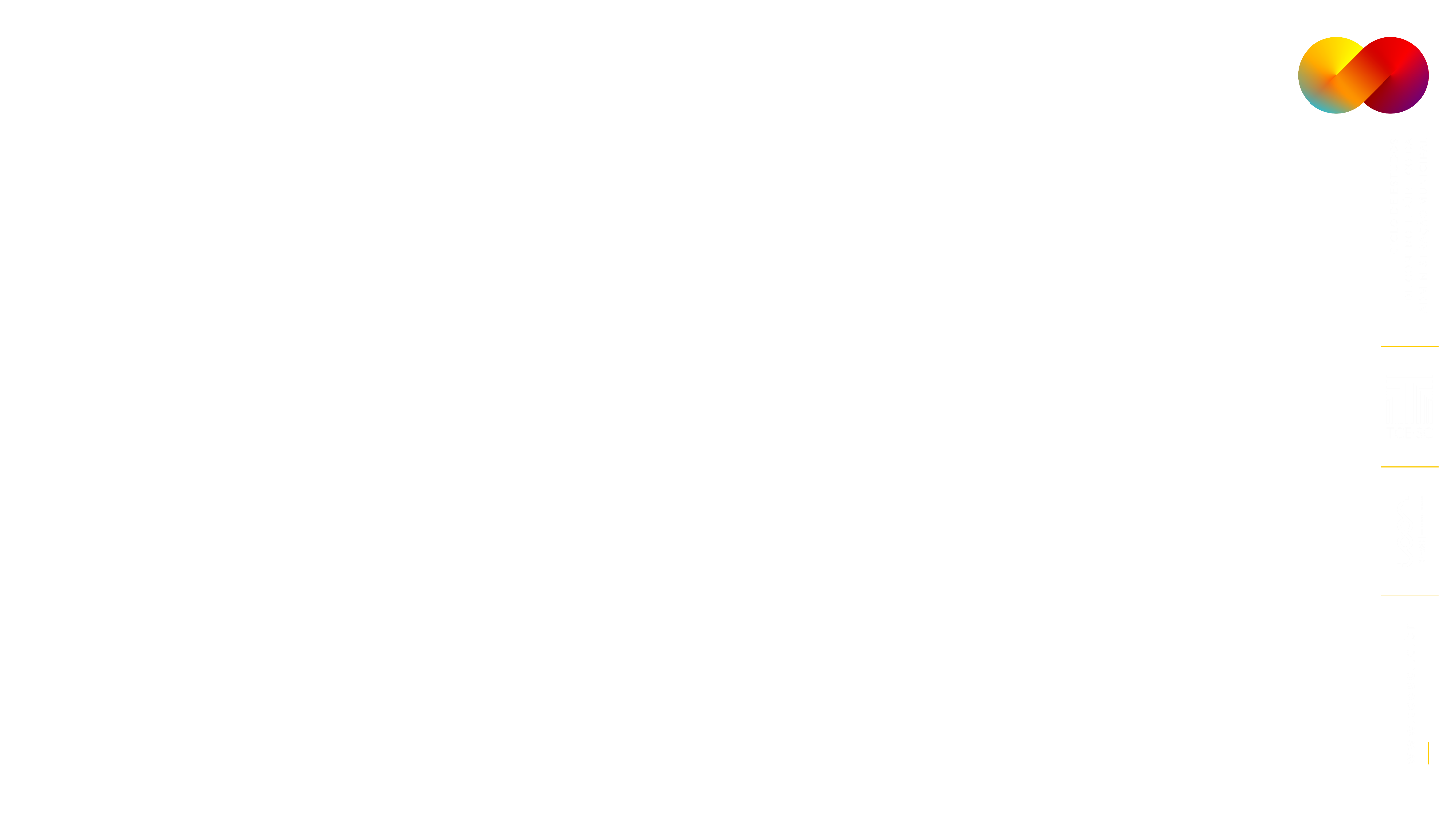 Renúncia de Receita e Medidas de Compensação - Representa as renúncias de receita e as respectivas medidas de compensação​


Passivos Contingentes e Outros Riscos Fiscais – Representa os passivos contingentes e outros riscos fiscais capaz de afetar as contas públicas​
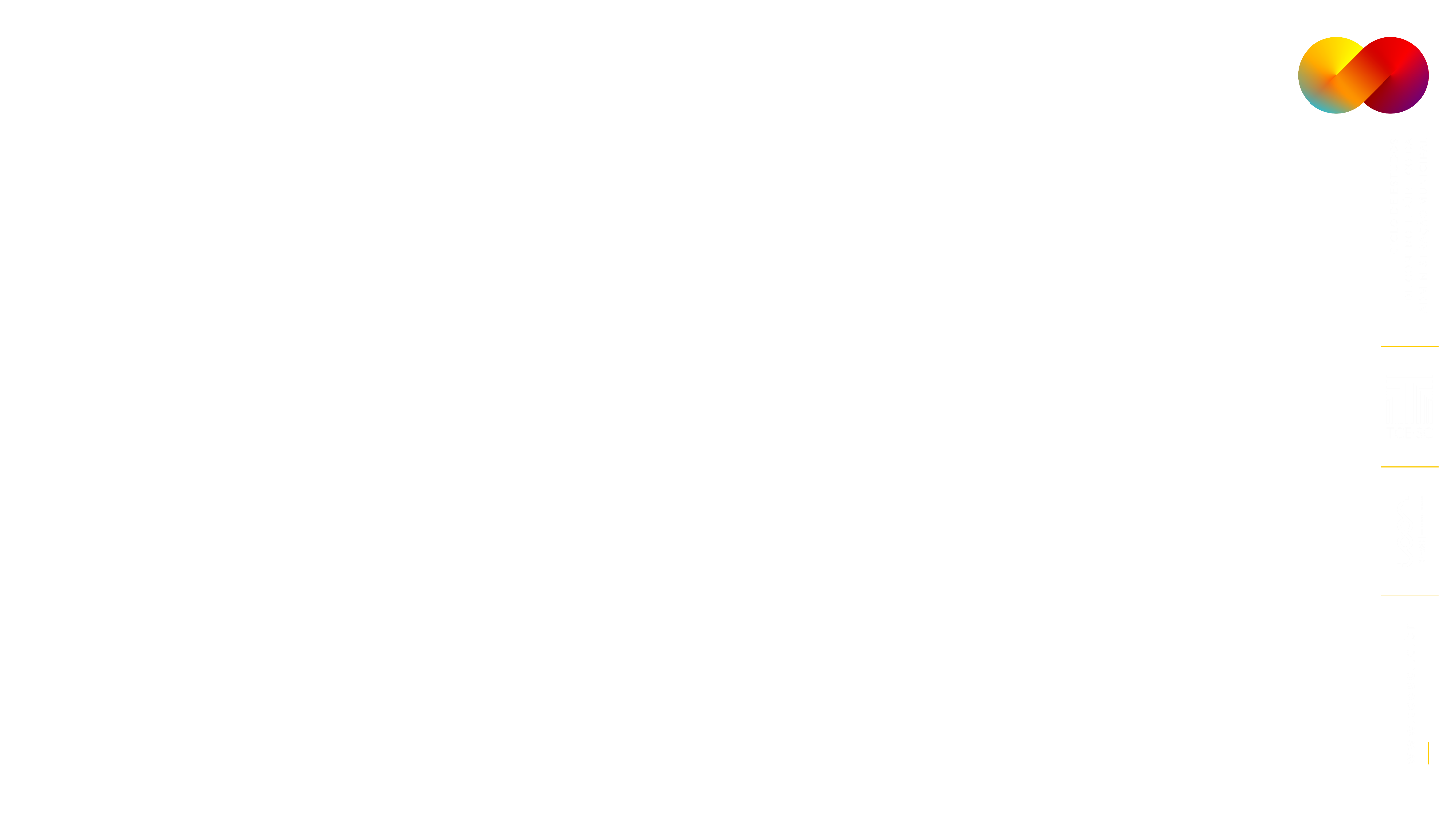 Dúvidas LDO
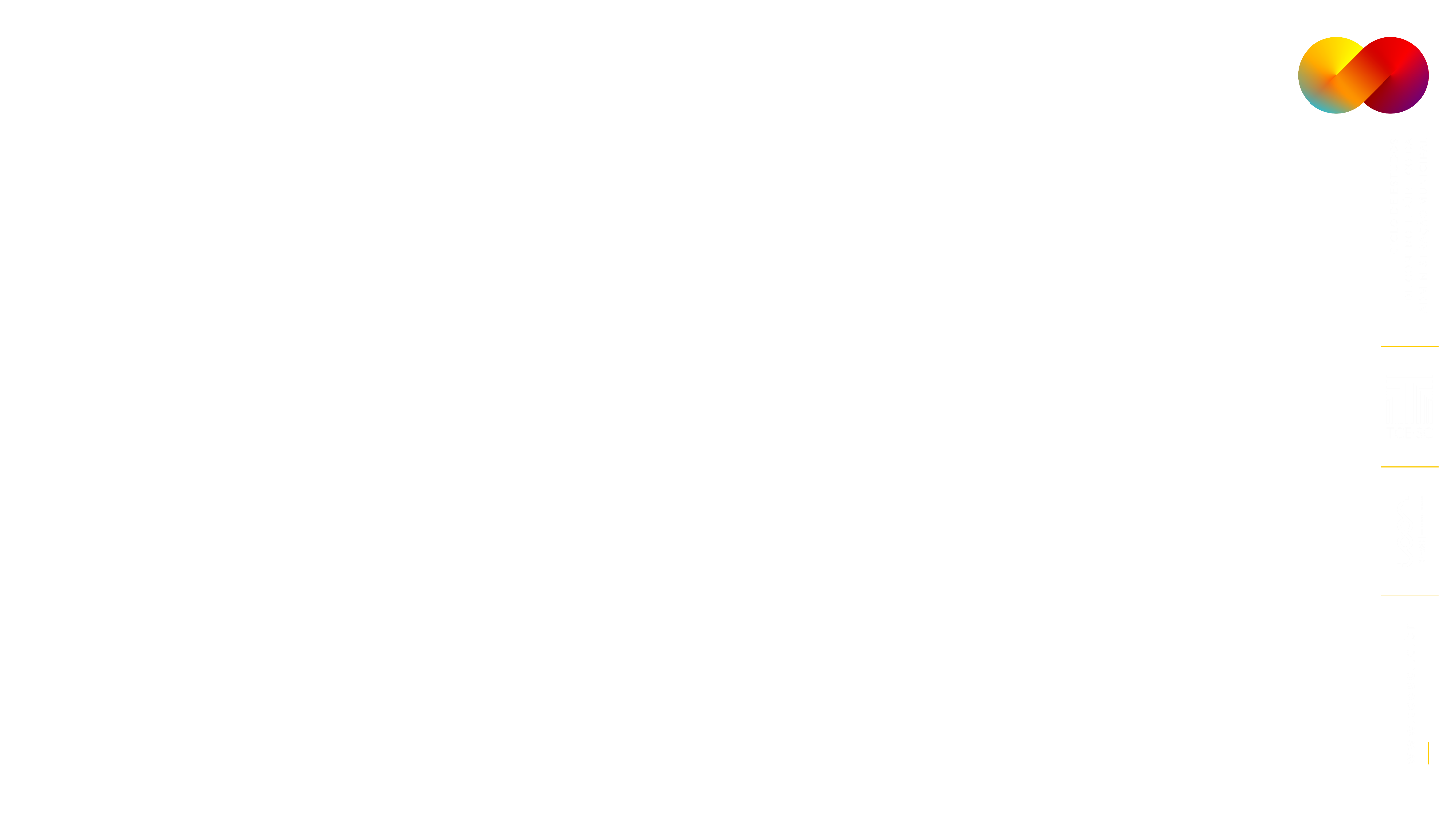 No anexo de estimativa de renúncia de receita LDO: É correto considerar o desconto na cota única do IPTU nesse anexo?
Resposta: Como se trata de isenção em caráter geral, não é considerada renúncia de receita, por isso não necessita estar na LDO.
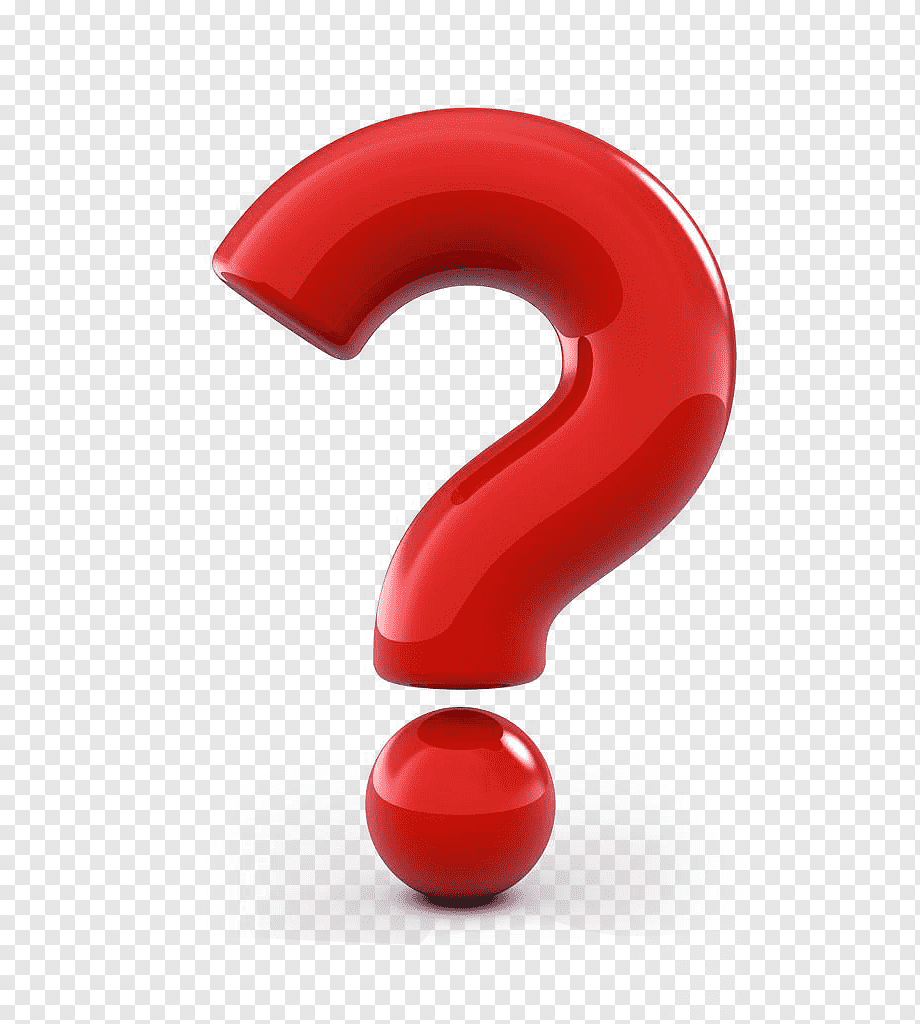 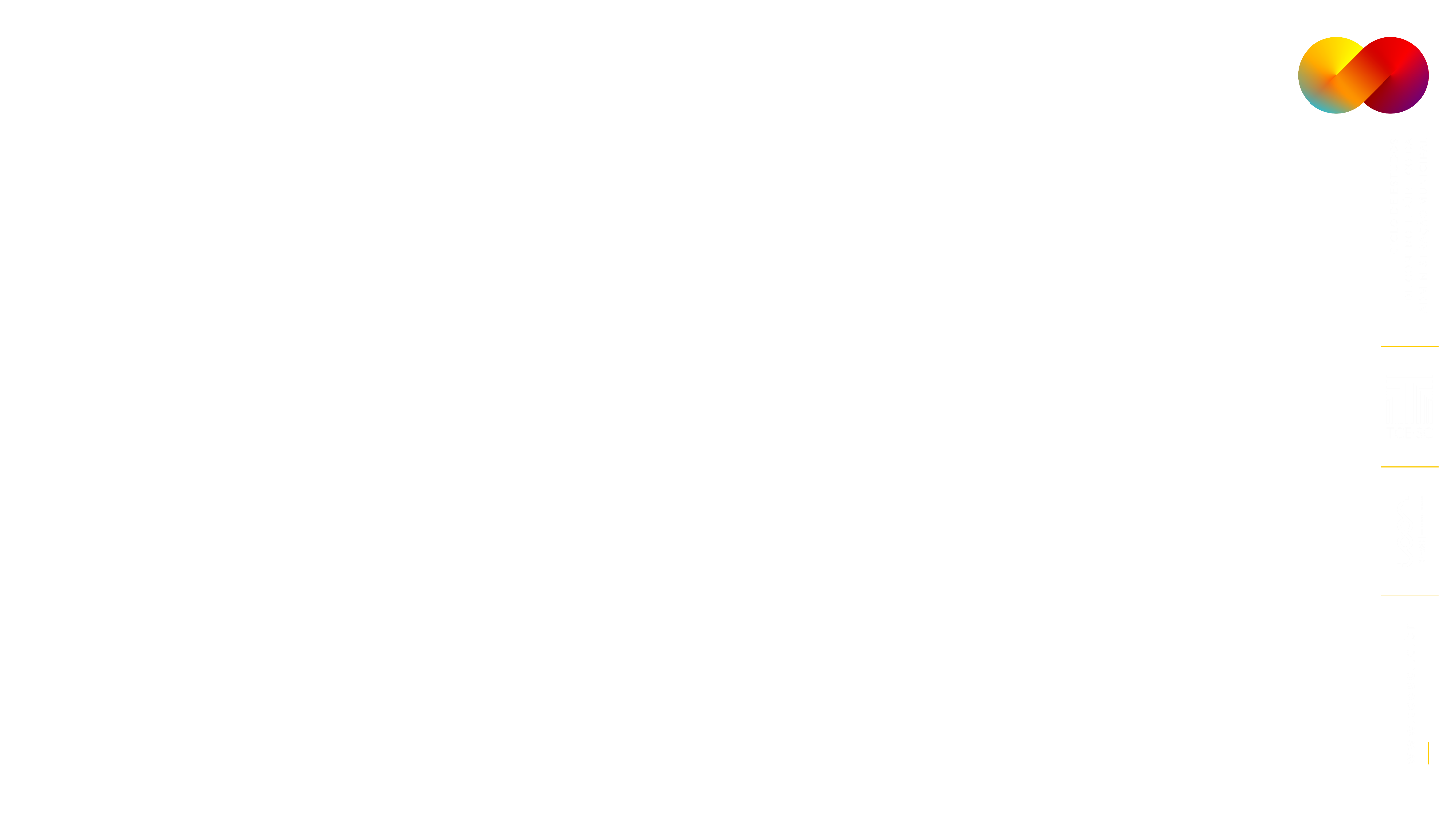 A LOA e a LDO devem possuir metas financeiras iguais?
 Resposta: Deve haver compatibilidade entre as peças orçamentárias, entretanto, em razão de possíveis alterações no cenário econômico durante o processo de elaboração, é admissível que a LOA e a LDO não apresentem metas financeiras exatamente iguais. A LDO é aprovada previamente com base em estimativas econômicas, enquanto a LOA, elaborada e votada posteriormente, pode utilizar parâmetros mais atualizados, como arrecadação realizada, inflação projetadas. Assim, embora devam ser coerentes entre si, é natural que haja ajustes nos valores financeiros.
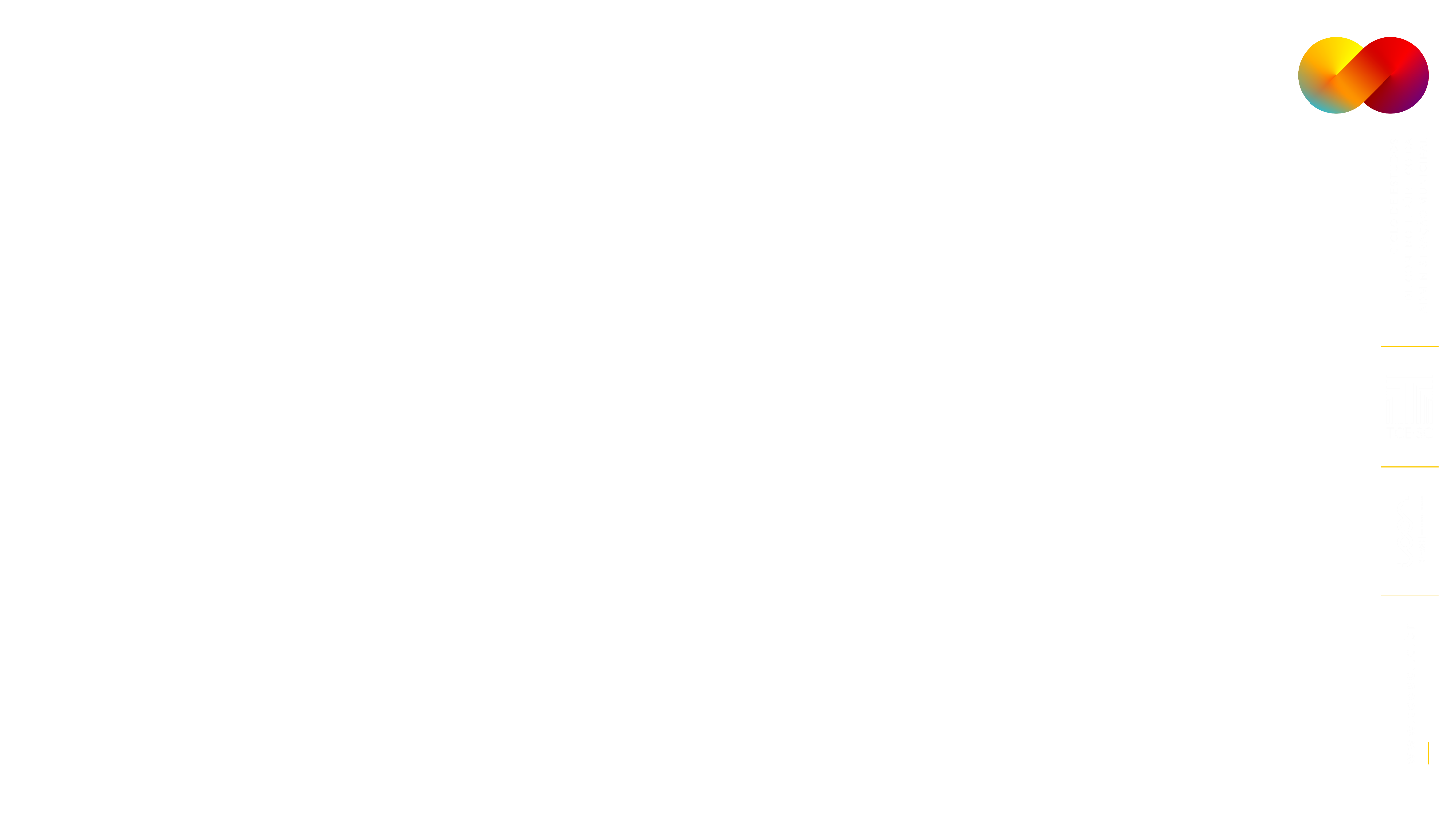 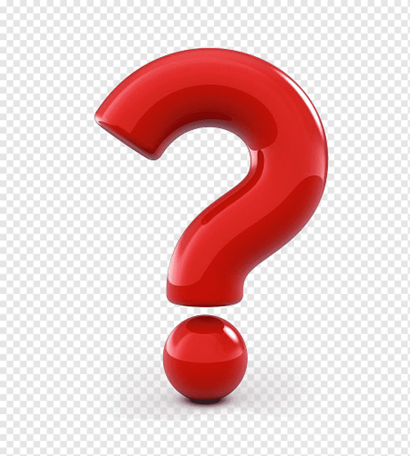 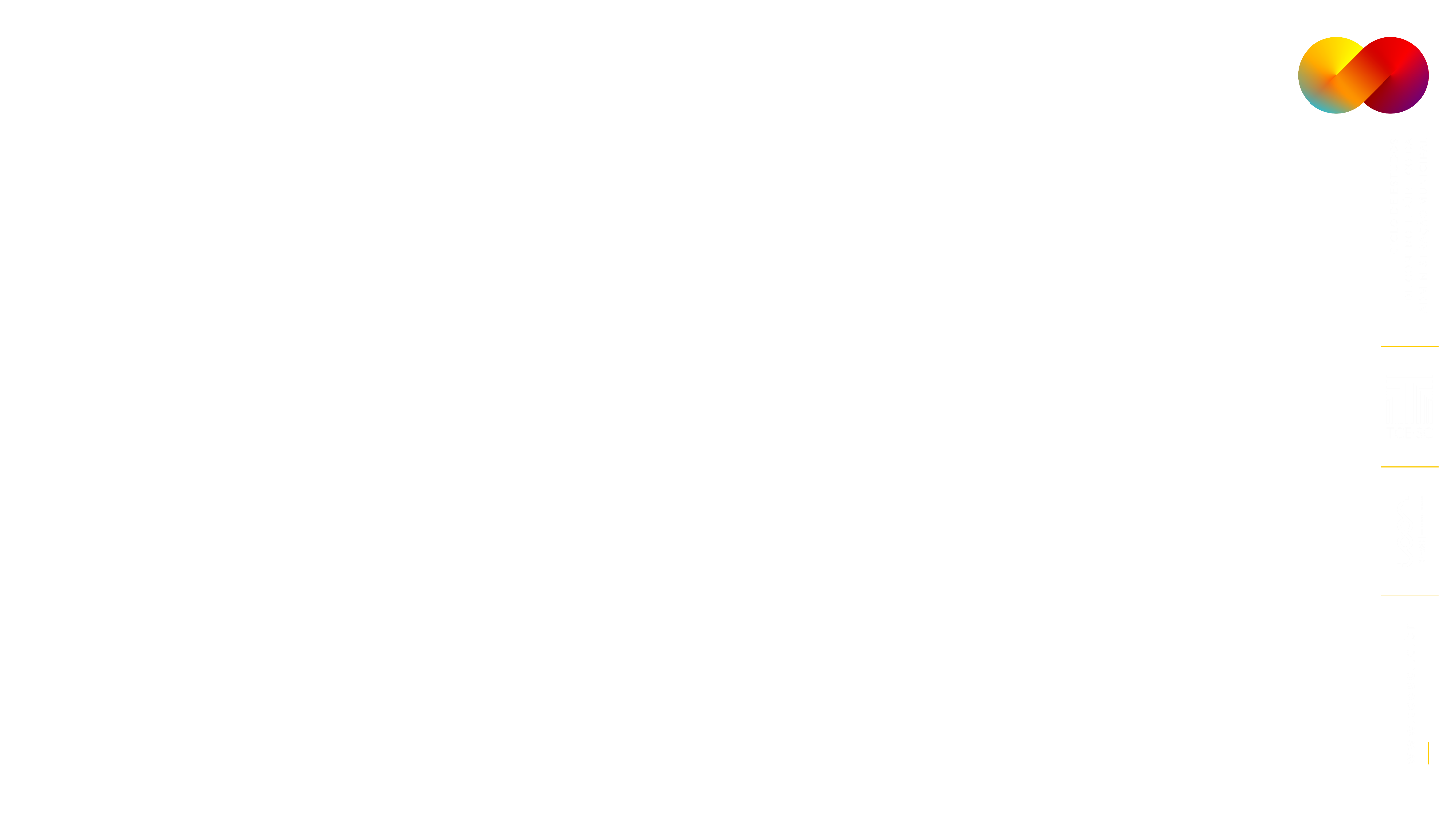 Lei Orçamentária Anual - LOA
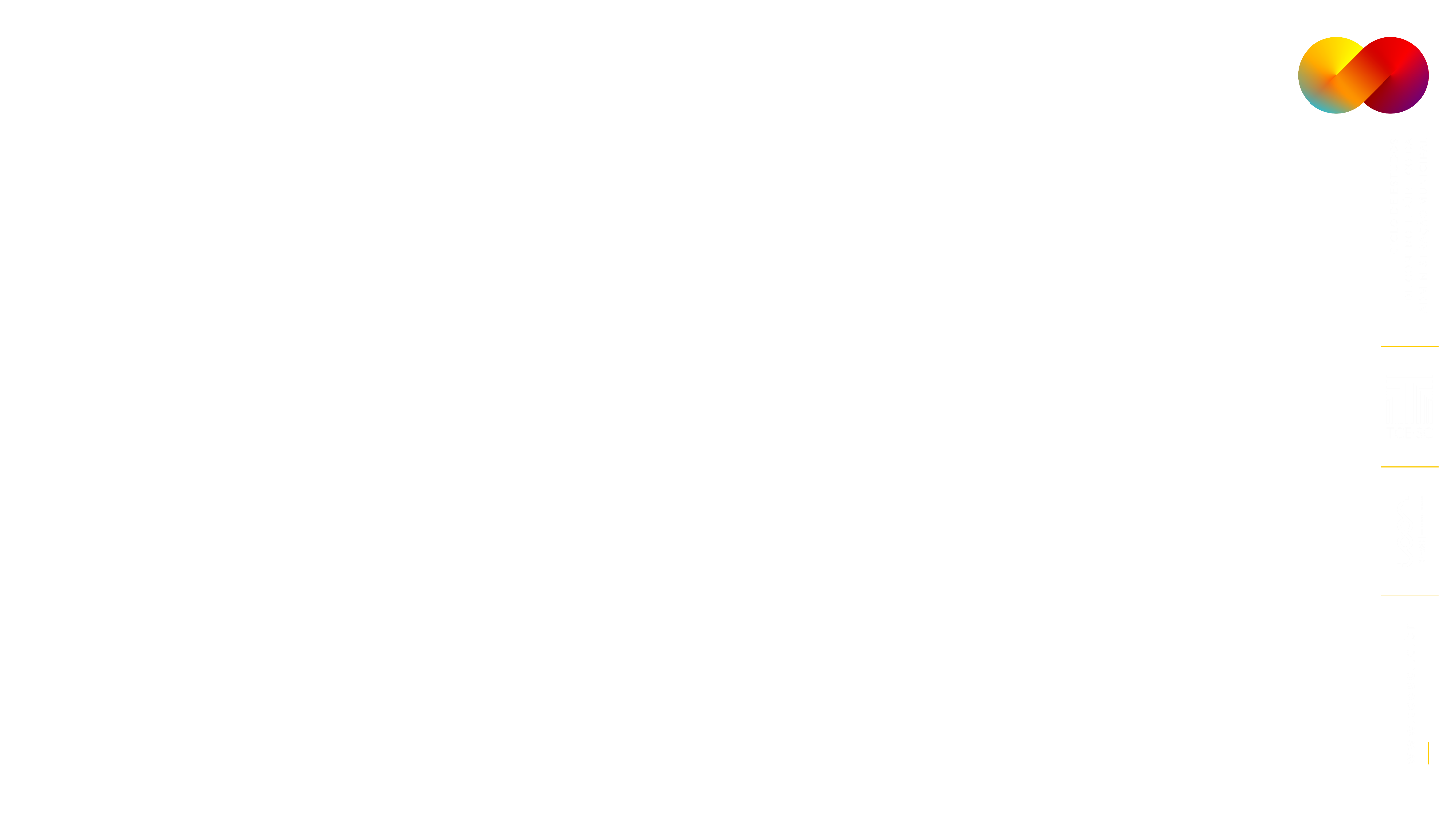 ORÇAMENTO FISCAL - Poderes da União, seus fundos, órgãos e entidades da administração direta e indireta, inclusive fundações instituídas e mantidas pelo Poder Público;
ORÇAMENTO DE INVESTIMENTO - empresas em que a União, direta ou indiretamente, detenha a maioria do capital social com direito a voto; (empresas estatais independentes);
ORÇAMENTO DA SEGURIDADE SOCIAL -entidades e órgãos a ela vinculados, da administração direta ou indireta, bem como os fundos e fundações instituídos e mantidos pelo Poder Público.

(Art. 165. § 5º  CF)
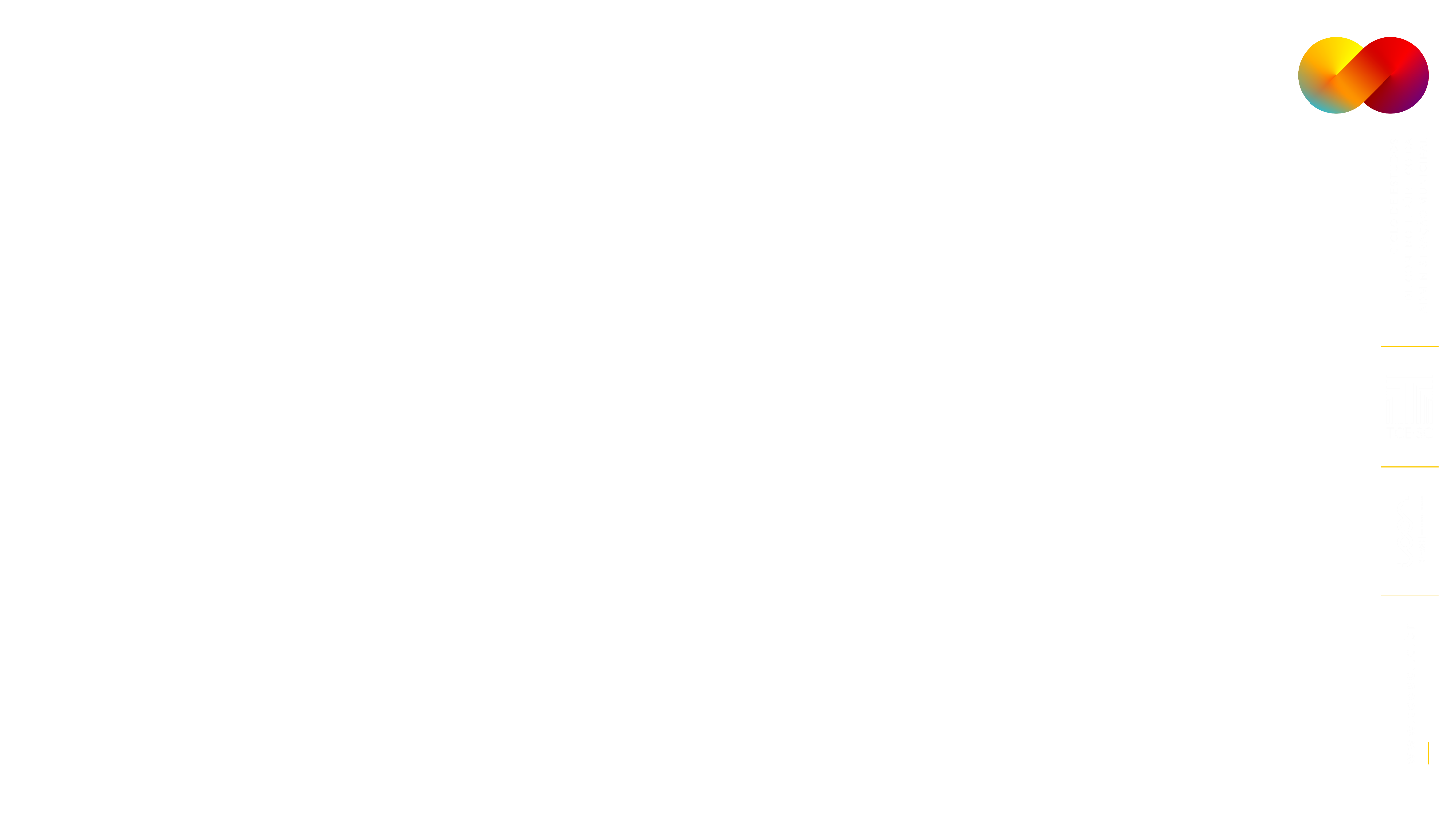 Lei Orçamentária Anual - LOA
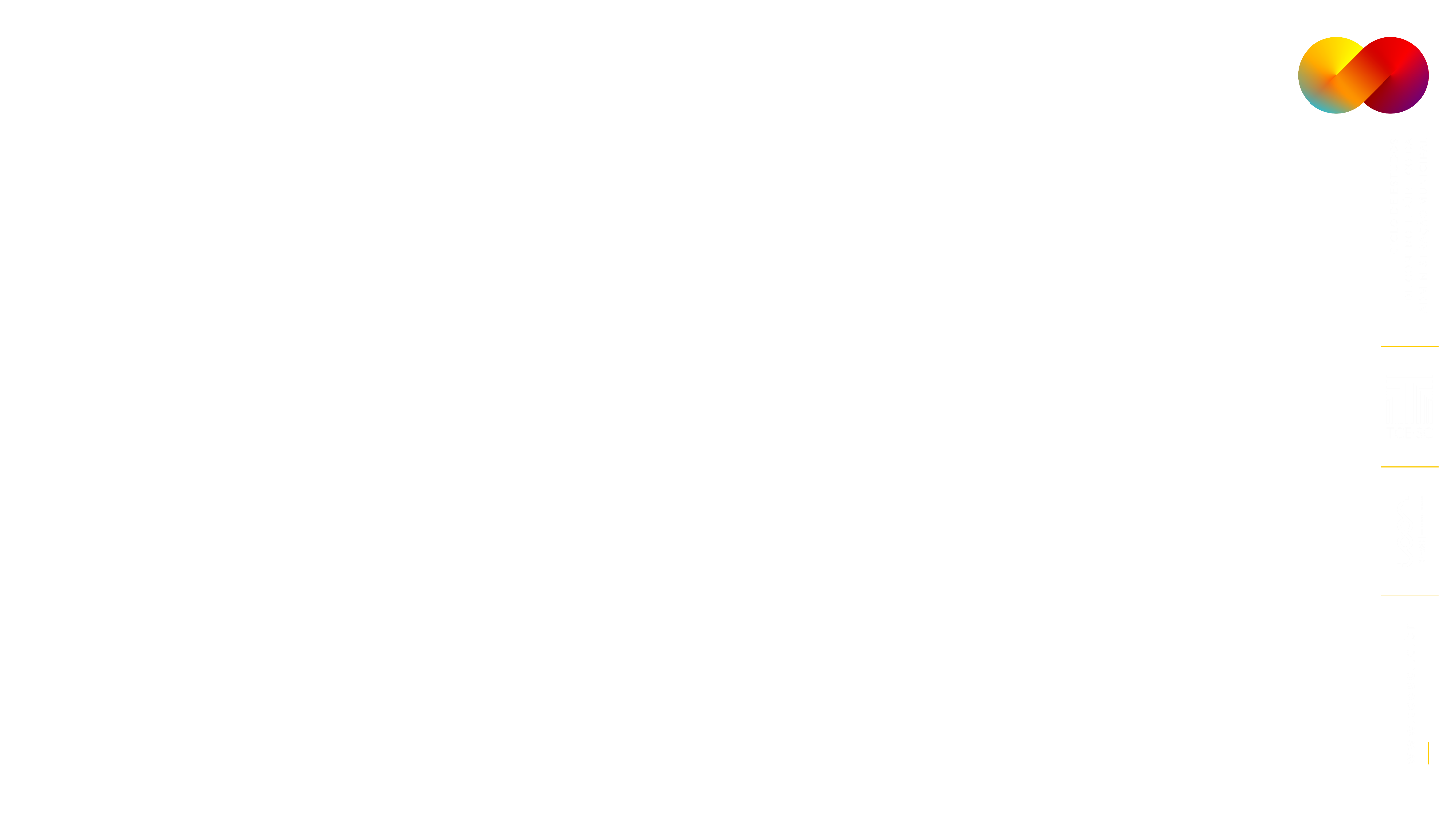 PLOA – Art. 5º LRF:

conterá, em anexo, demonstrativo da compatibilidade da programação dos orçamentos com os objetivos e metas constantes do documento de que trata o § 1º do art. 4º (Anexo de Metas Fiscais);
será acompanhado do demonstrativo regionalizado do efeito, sobre as receitas e despesas, decorrente de isenções, anistias, remissões, subsídios e benefícios de natureza financeira, tributária e creditícia, bem como das medidas de compensação a renúncias de receita e ao aumento de despesas obrigatórias de caráter continuado;
conterá reserva de contingência, cuja forma de utilização e montante, definido com base na receita corrente líquida, serão estabelecidos na lei de diretrizes orçamentárias, destinada ao:
    atendimento de passivos contingentes e outros riscos e eventos fiscais imprevistos.
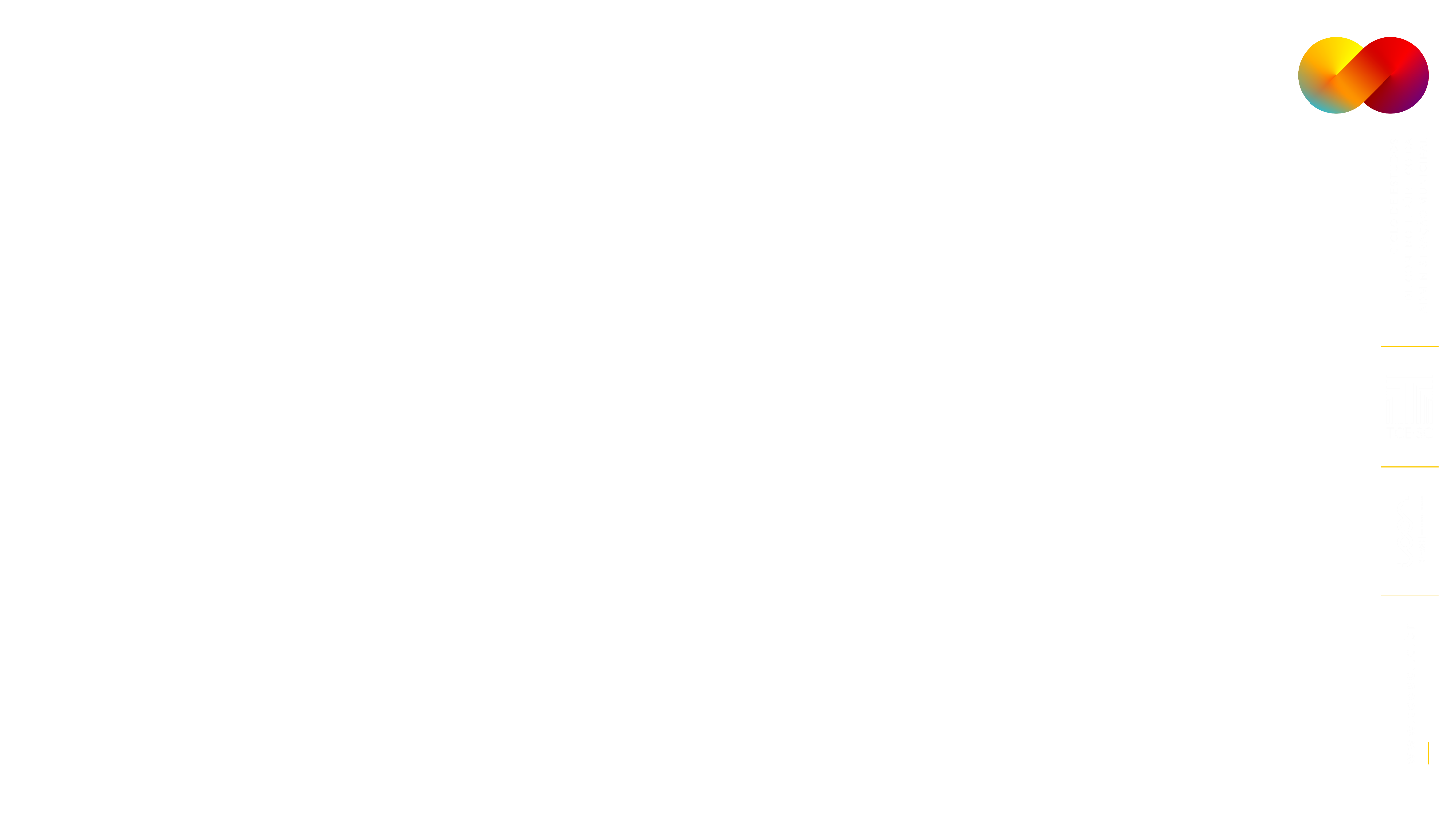 Lei Orçamentária Anual - LOA
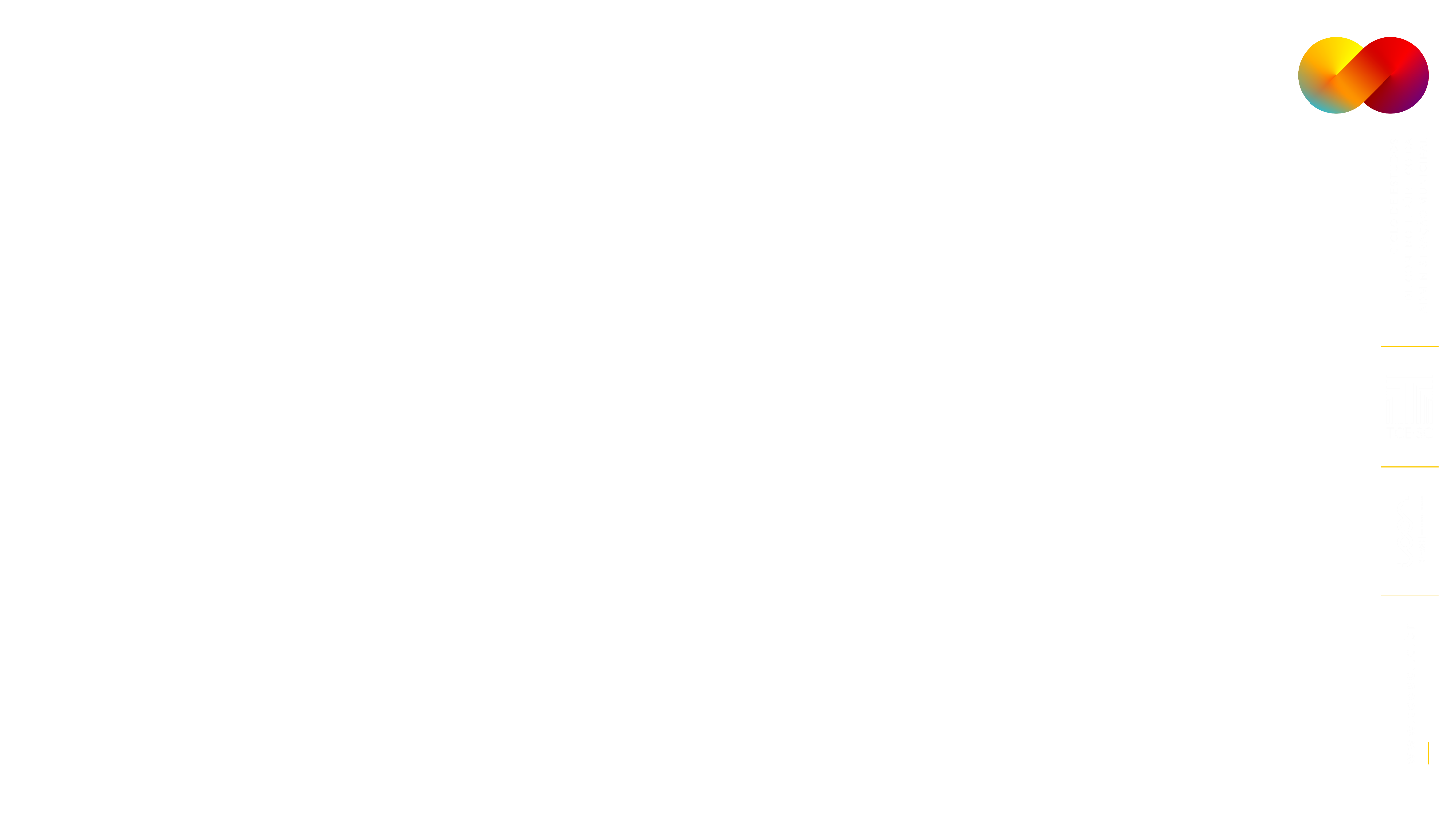 Prejulgado n. 1498
1. A Lei de Diretrizes Orçamentárias - LDO de cada esfera de governo poderá orientar formulação da Lei Orçamentária Anual - LOA no sentido de discriminar a despesa, no mínimo, em categoria econômica, grupo de natureza e modalidade de aplicação, conforme art. 6º da Portaria Interministerial nº 163/2001.
2. O detalhamento da despesa somente até a modalidade de aplicação é uma faculdade relacionada à Lei Orçamentária, devendo as despesas serem contabilizadas no decorrer do exercício financeiro até o Elemento de Despesa, conforme arts. 3º e 5º da Portaria Interministerial nº 163/2001.
3. É recomendável ao Município que optou por classificar a despesa até a Modalidade de Aplicação discriminar por Decreto os Elementos de Despesa logo após a publicação da Lei Orçamentária Anual - LOA.
(TCE/SC, Plenário, Prejulgado n. 1498, Decisão n. 4328/2003, Processo n. 307424804, Relator Otávio Gilson dos Santos, Sessão 22/12/2003, Situação: Em vigor)
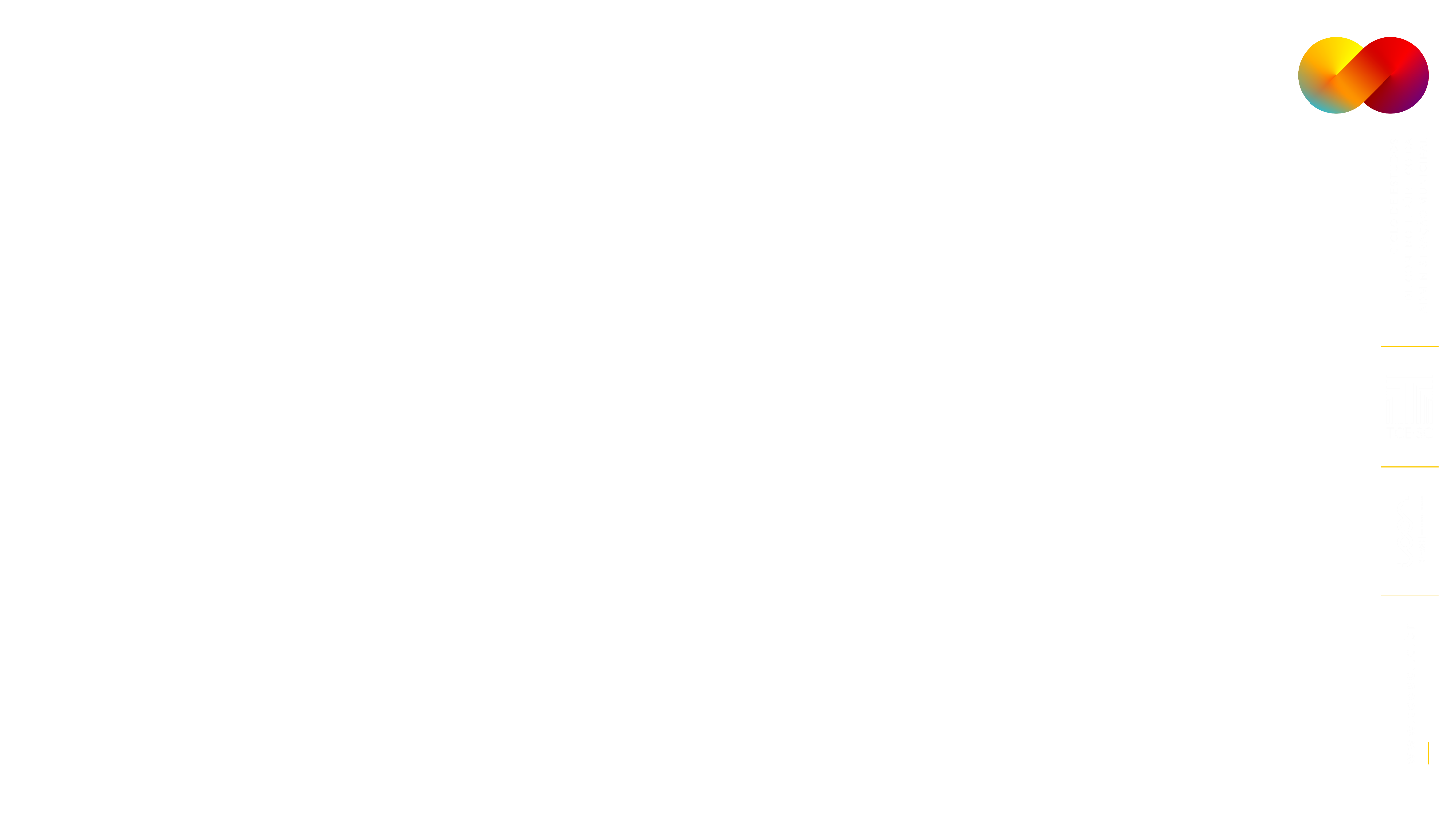 Lei Orçamentária Anual - LOA
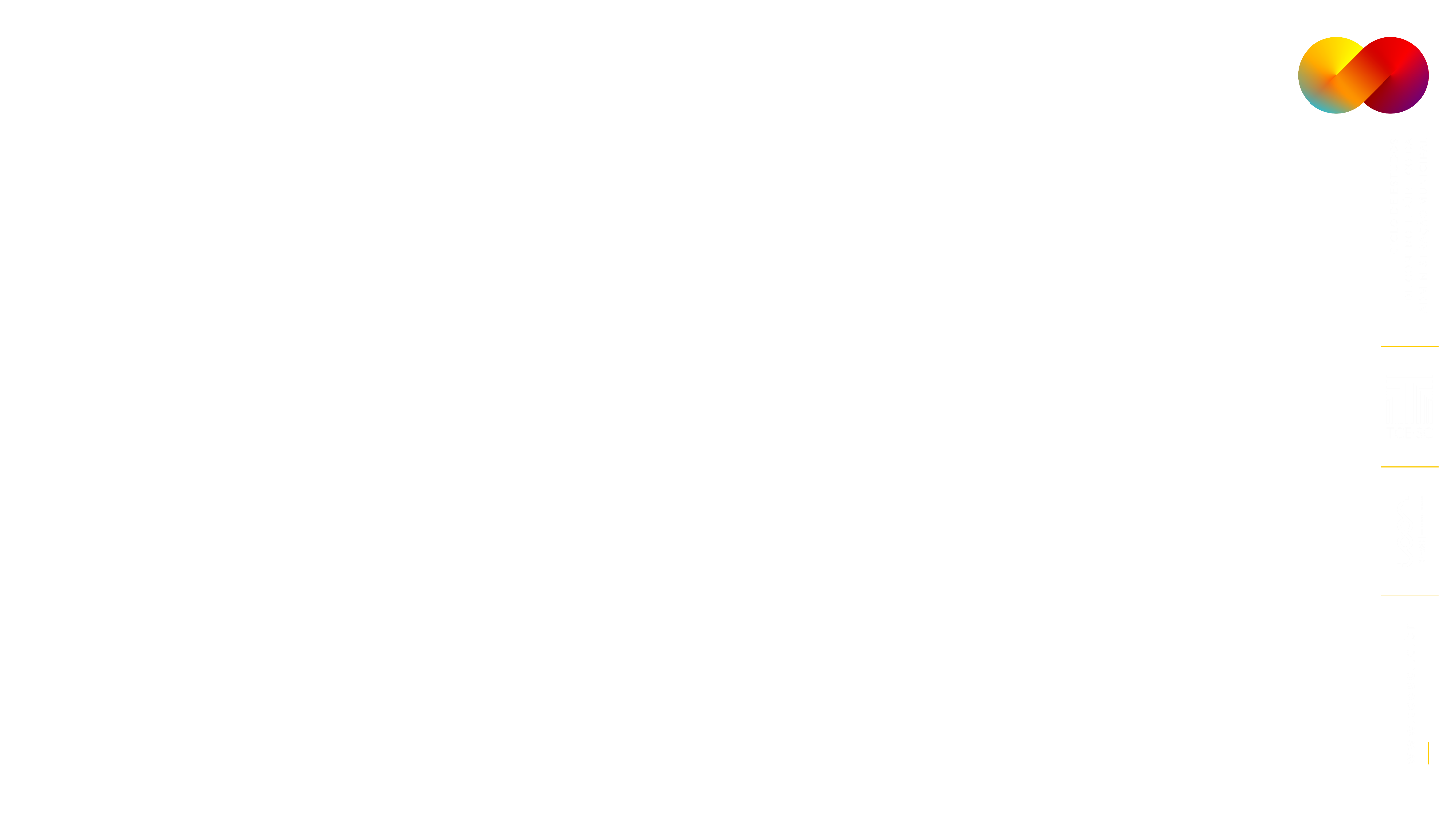 Observarão as normas técnicas e legais;

Considerarão os efeitos das:
Alterações na legislação;
Variação do índice de preços;
Crescimento econômico; ou
Qualquer outro fator relevante. 

Serão acompanhadas de demonstrativo de sua evolução nos últimos três anos, da projeção para os dois seguintes àquele a que se referirem, e da metodologia de cálculo e premissas utilizadas.​
LRF - Art. 12.
As previsões de receita
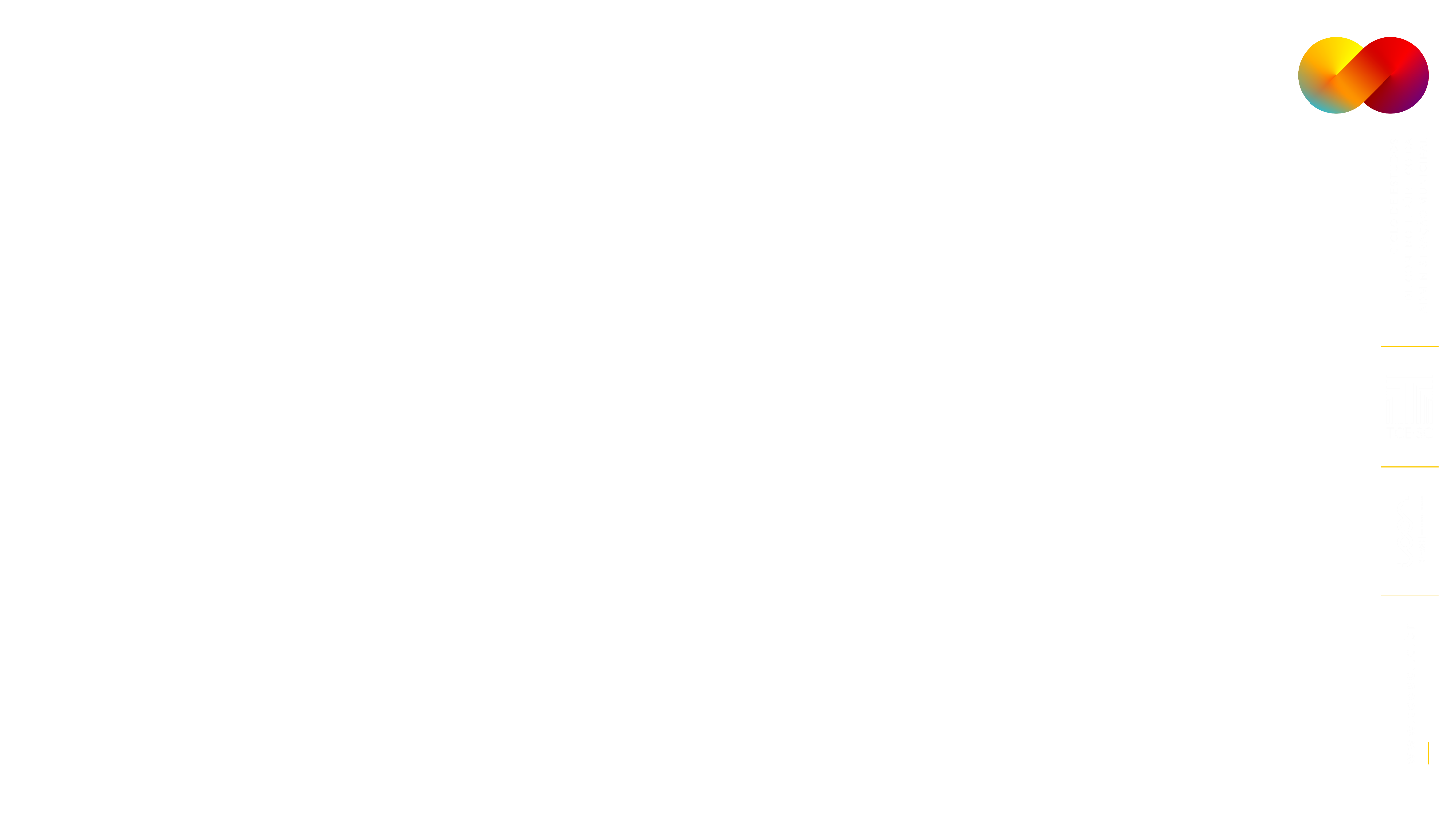 Acompanhamento - LOA
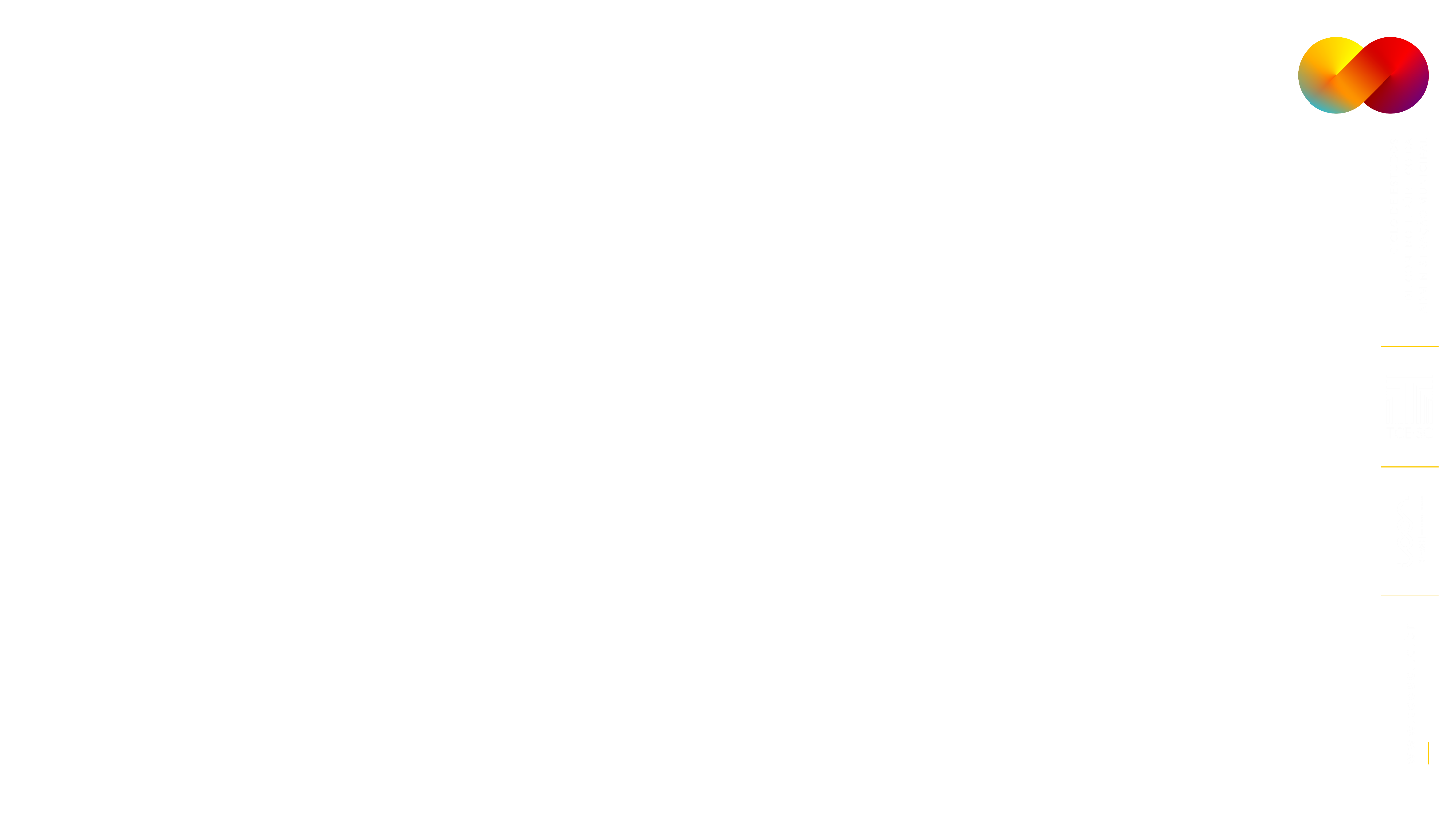 LRF - Art. 13. Até trinta dias após a publicação dos orçamentos, as receitas previstas serão desdobradas, pelo Poder Executivo, em metas bimestrais de arrecadação..

Prazo de envio e-Sfinge: Até o quinto dia subsequente ao encerramento dos prazos estabelecidos no art. 52 e no § 2º do art. 55 da LRF (30 dias após o encerramento do bimestre e quadrimestre)

LRF - Art. 9º Se verificado, ao final de um bimestre, que a realização da receita poderá não comportar o cumprimento das metas de resultado primário ou nominal estabelecidas no Anexo de Metas Fiscais, os Poderes e o Ministério Público promoverão, por ato próprio e nos montantes necessários, nos trinta dias subseqüentes, limitação de empenho e movimentação financeira, segundo os critérios fixados pela lei de diretrizes orçamentárias.
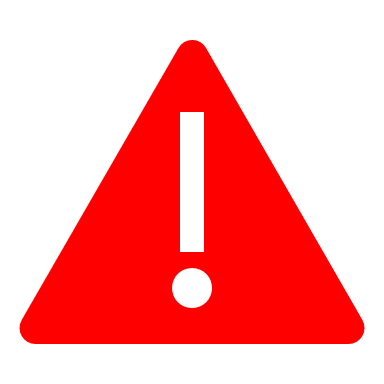 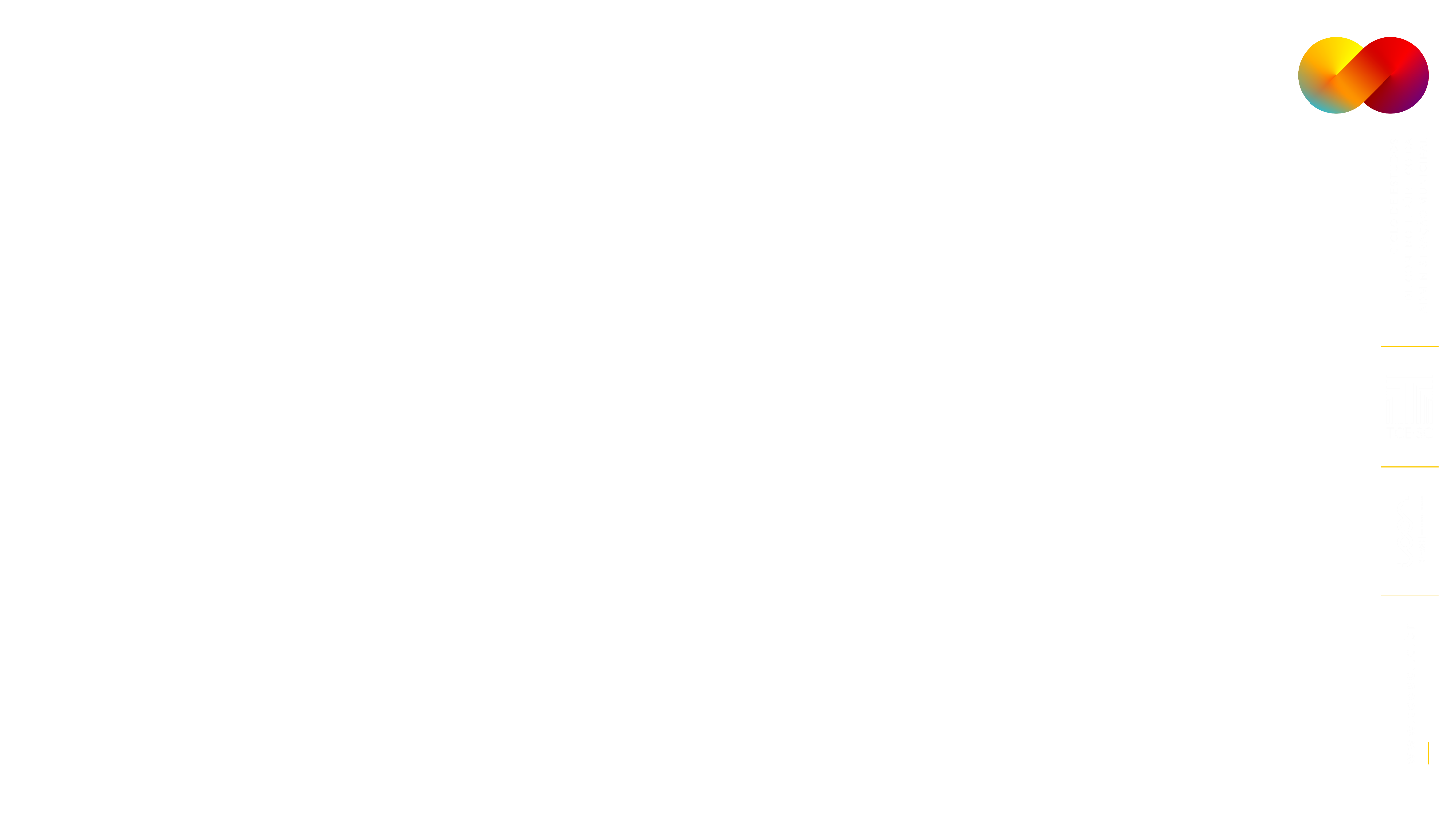 LOA no e-Sfinge
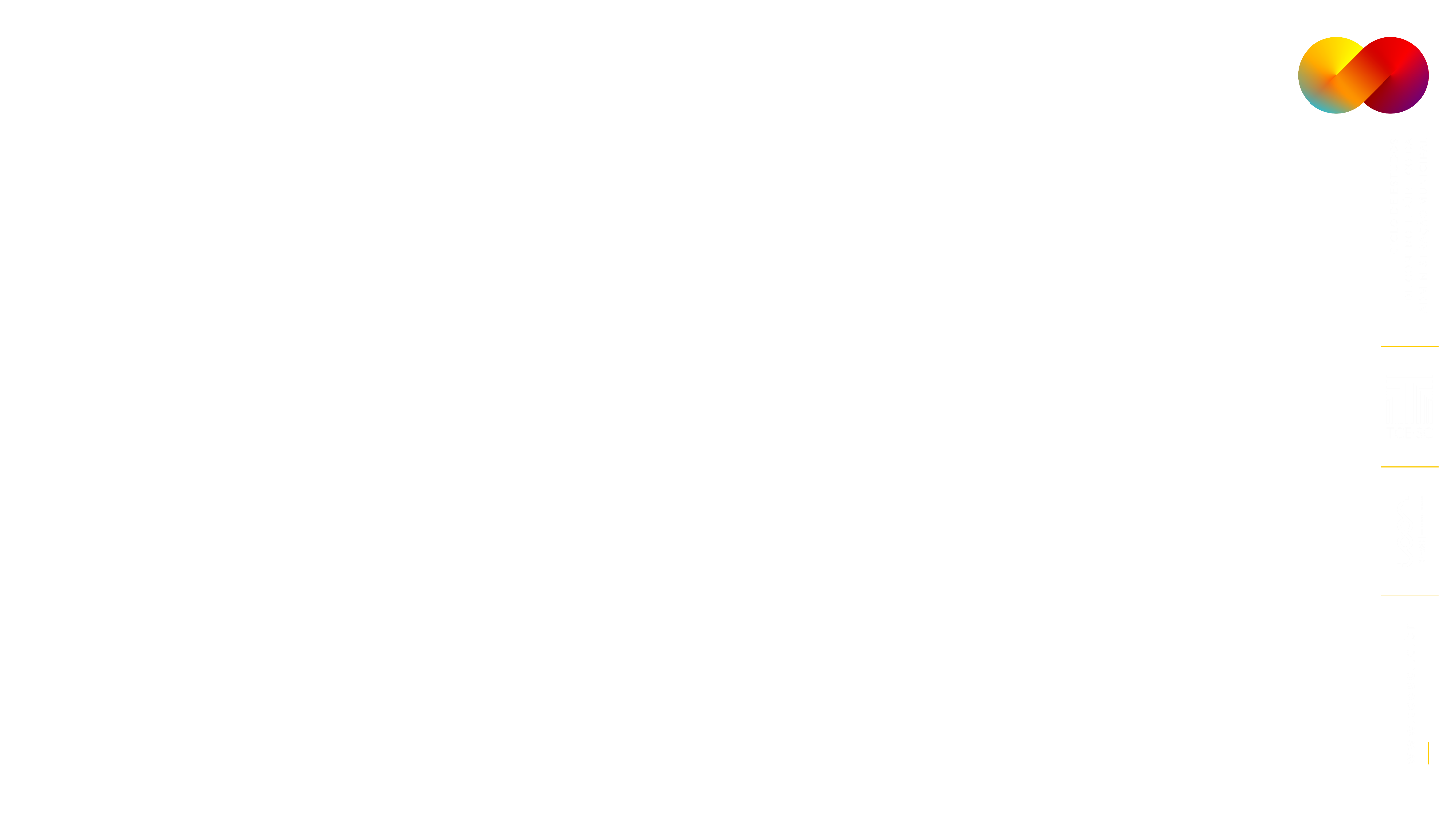 Prazo para envio no e-Sfinge: Até o último dia do exercício anterior;

Importante: realização de audiências públicas (LRF, art. 48, § 1º , I);

Pré-requisito para o envio da Execução Orçamentária;

Datas de Envio do PLOA ao Legislativo com Número de Protocolo;

Data de Devolução do PLOA para o Executivo;
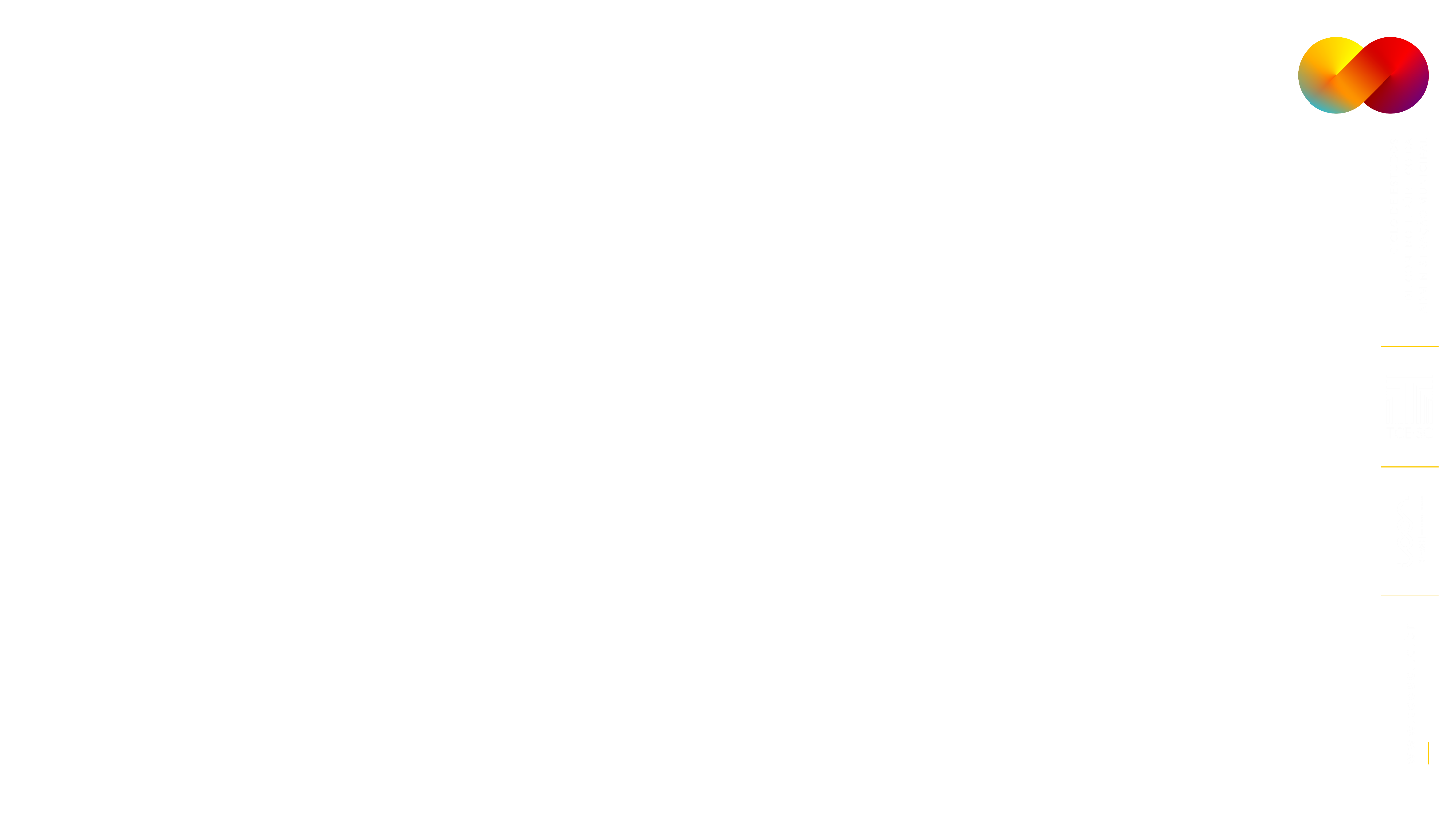 Pontos de Atenção no envio dos dados
para o e-Sfinge
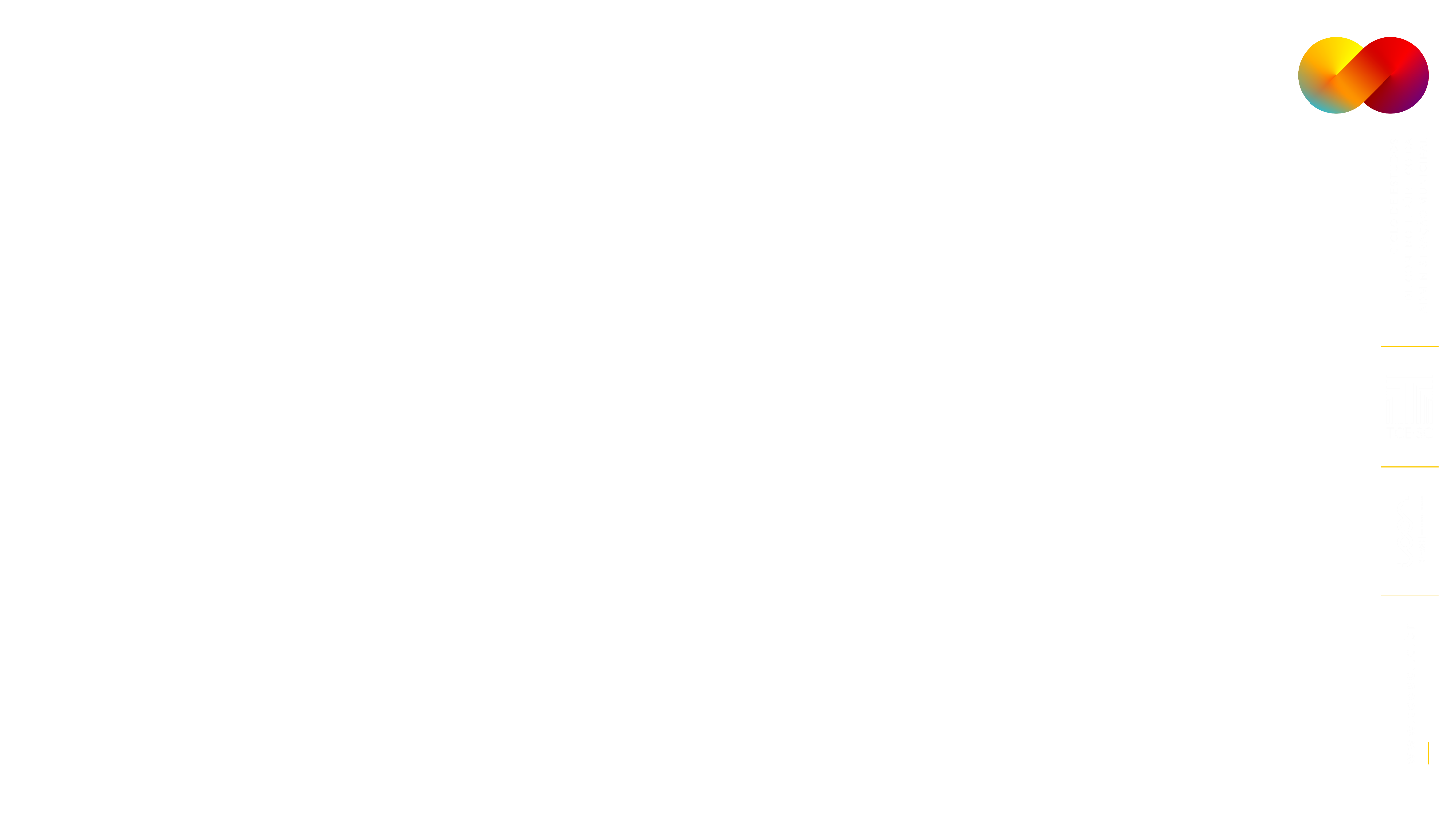 Informar corretamente o valor autorizado na LOA para a abertura de créditos adicionais suplementares;

Enviar os anexos que acompanham o PPA, a LDO e a LOA juntamente com a lei de aprovação das peças de planejamento.
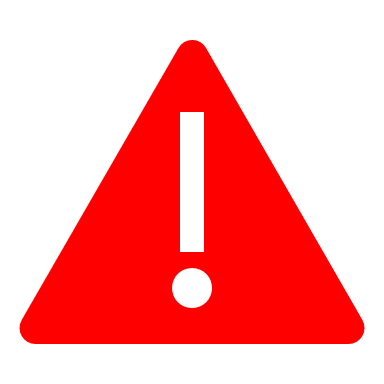 Dados enviados ao e-Sfinge serão disponibilizados em um Painel Público das Peças de Planejamento
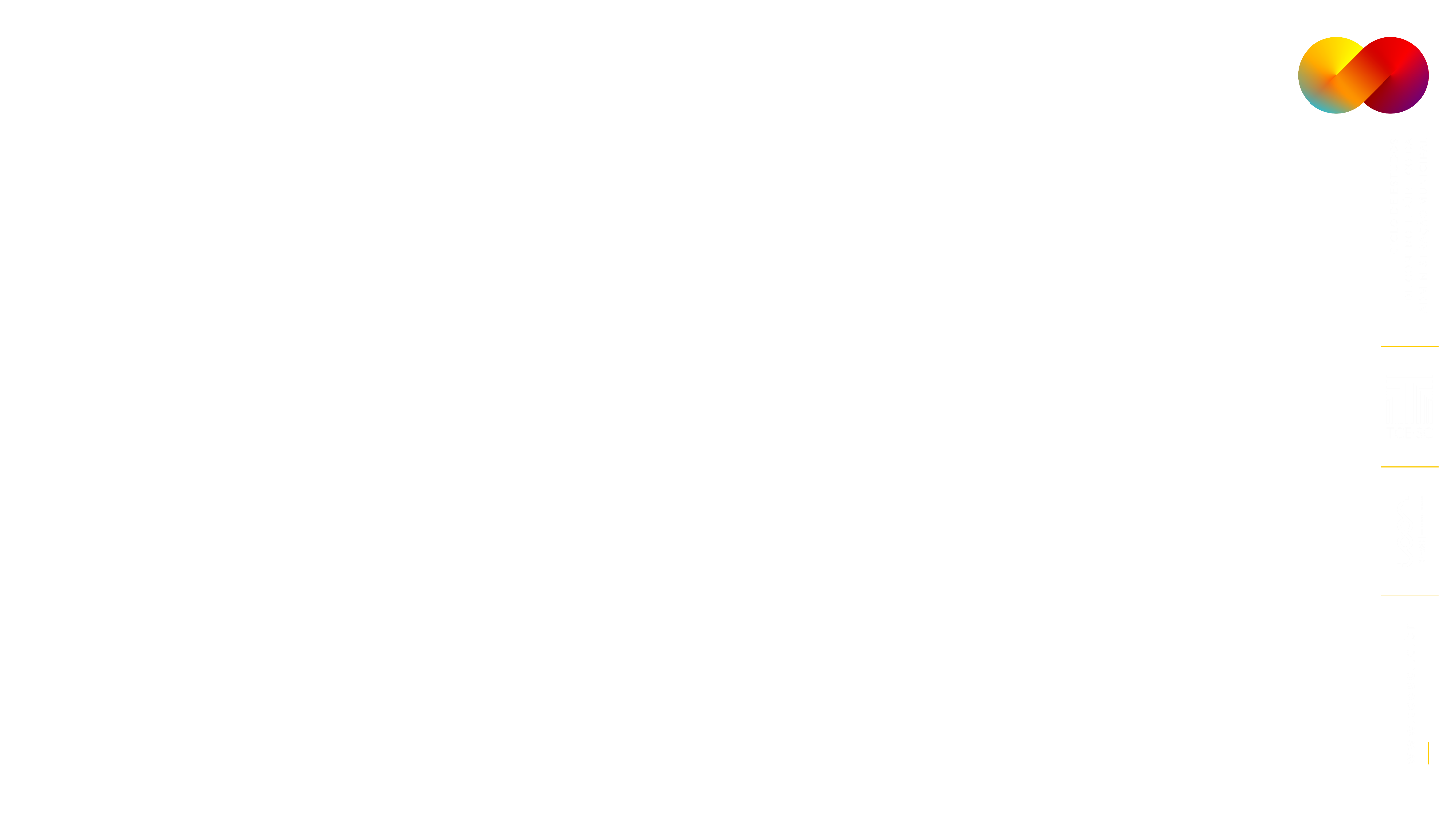 Dúvidas LOA
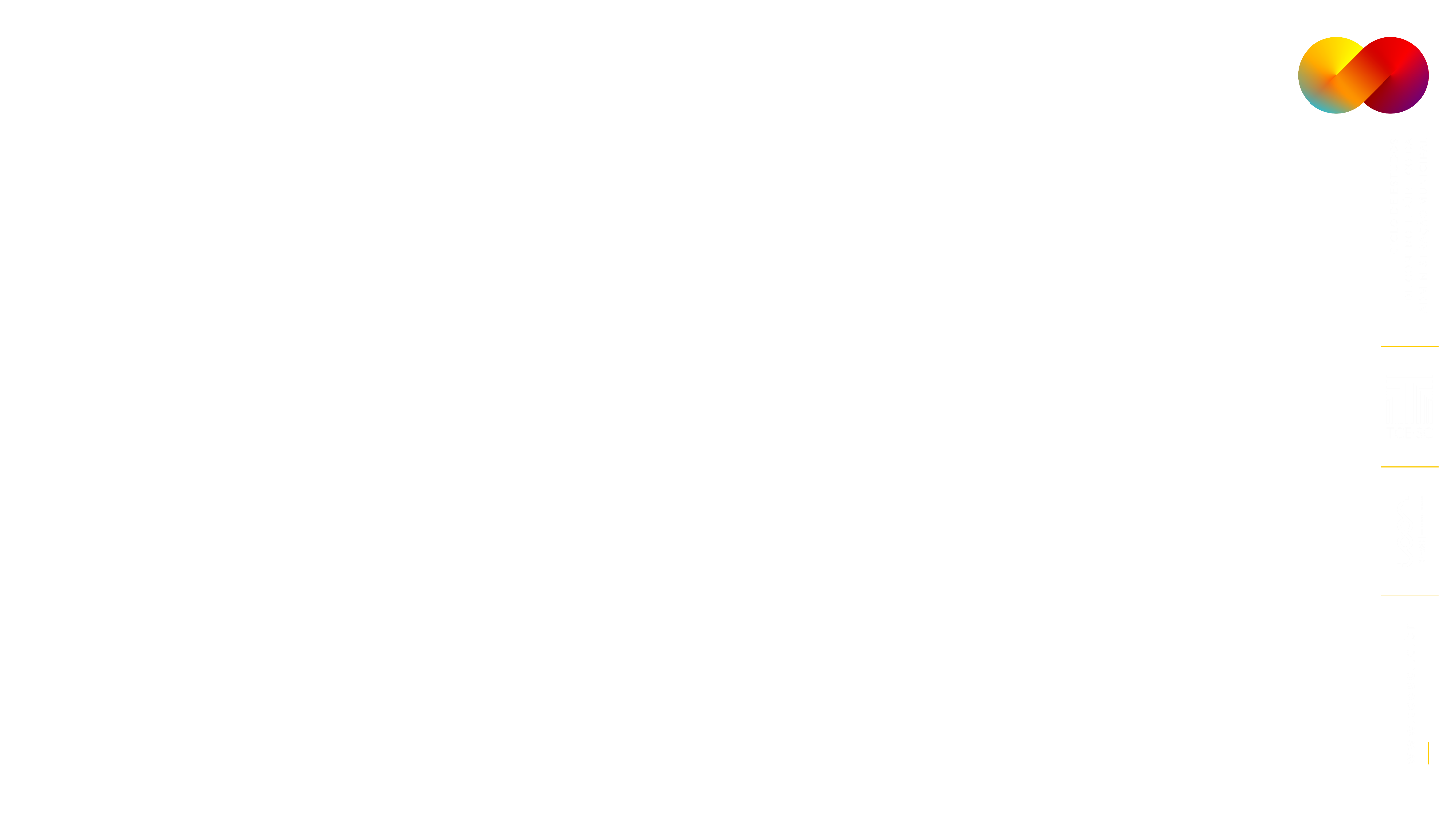 Referente o limite de abertura de créditos adicionais deve ser previsto na LOA em percentuais? Os municípios devem limitar ao percentual da LOA do Estado? o prejulgado 522 não trata nada sobre limite estadual.
Resposta: Não há prejulgado que estabeleça um limite máximo para as LOAs preverem abertura de crédito adicional suplementar por meio de decreto.
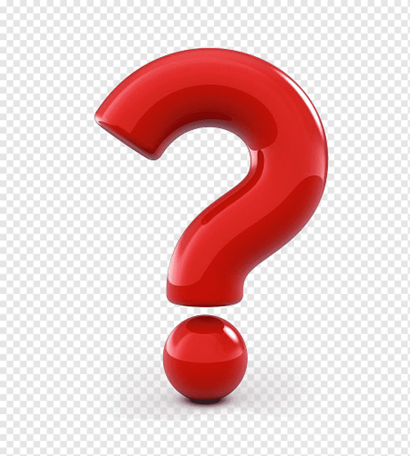 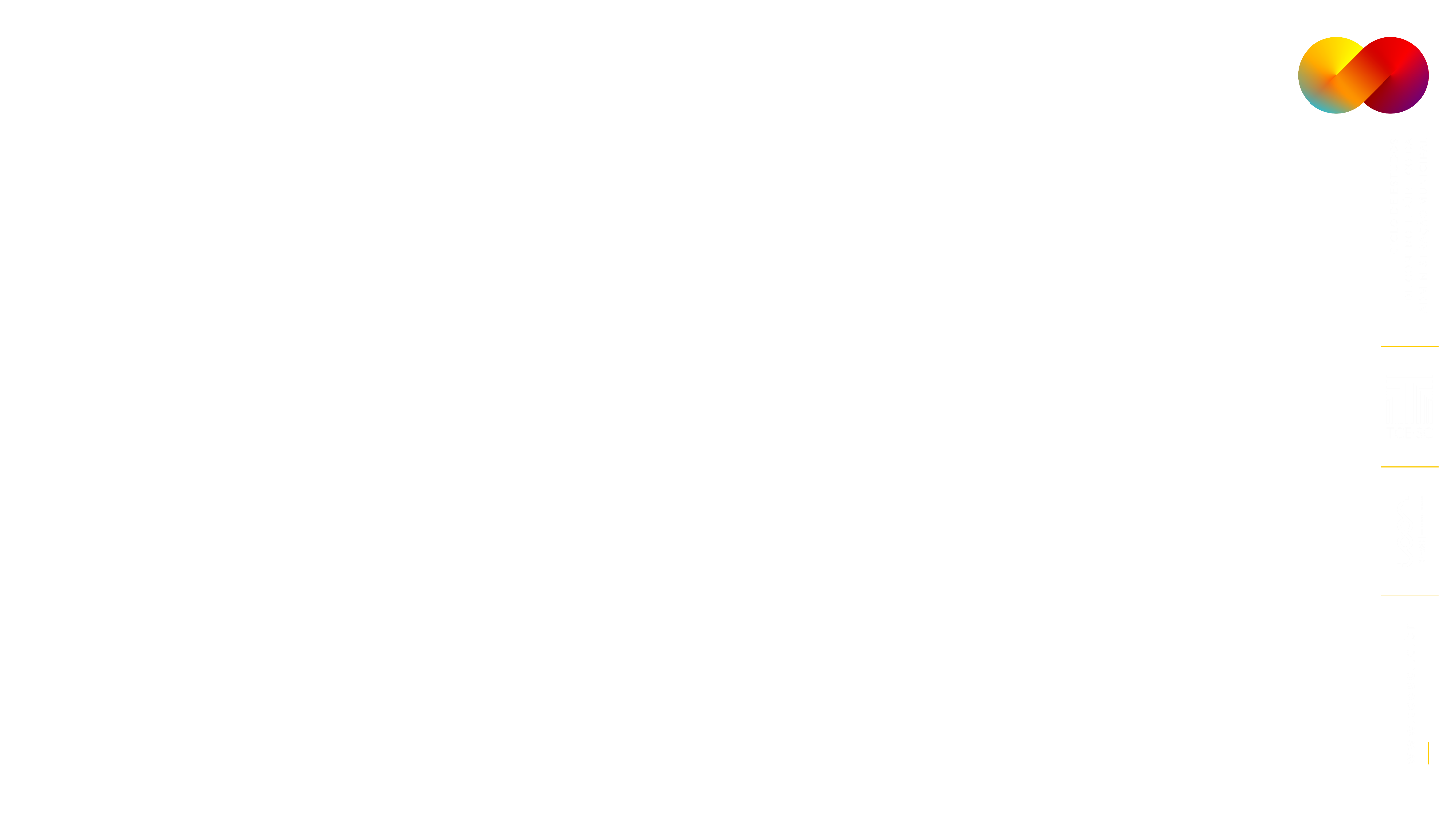 Dúvidas LOA
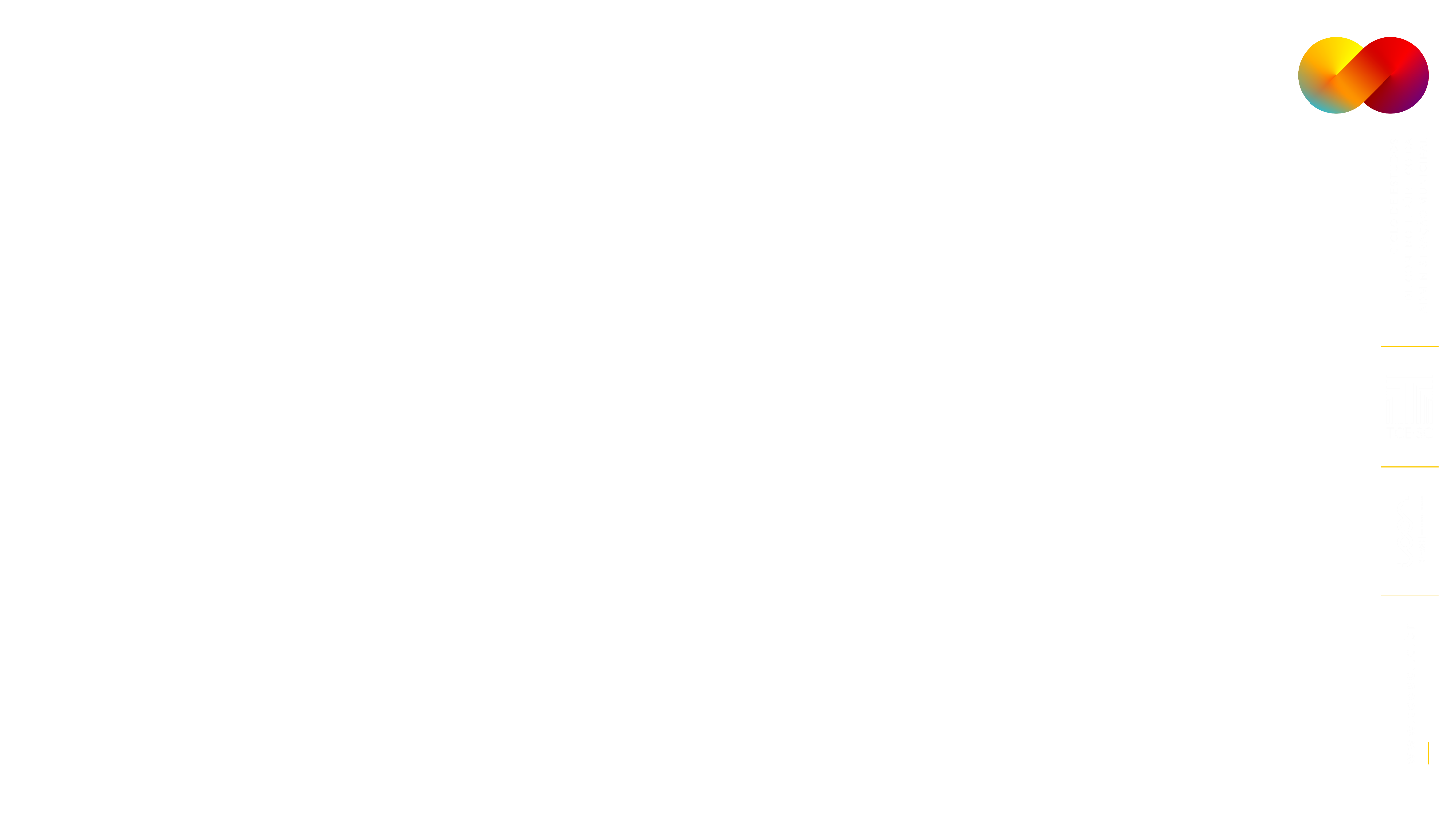 É possível prever na LOA a possibilidade de remanejamento de valor de uma ação para outra por decreto?
Resposta: Atualmente é possível essas alteração por meio de decreto, ou seja, não se caracteriza crédito adicional suplementar.
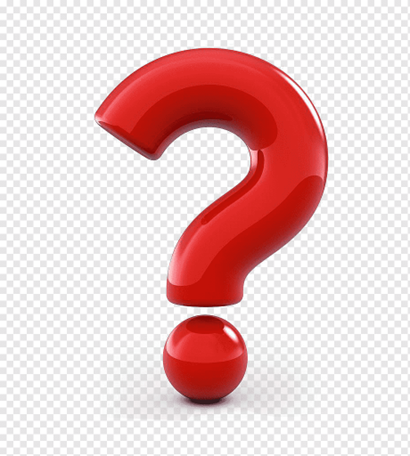 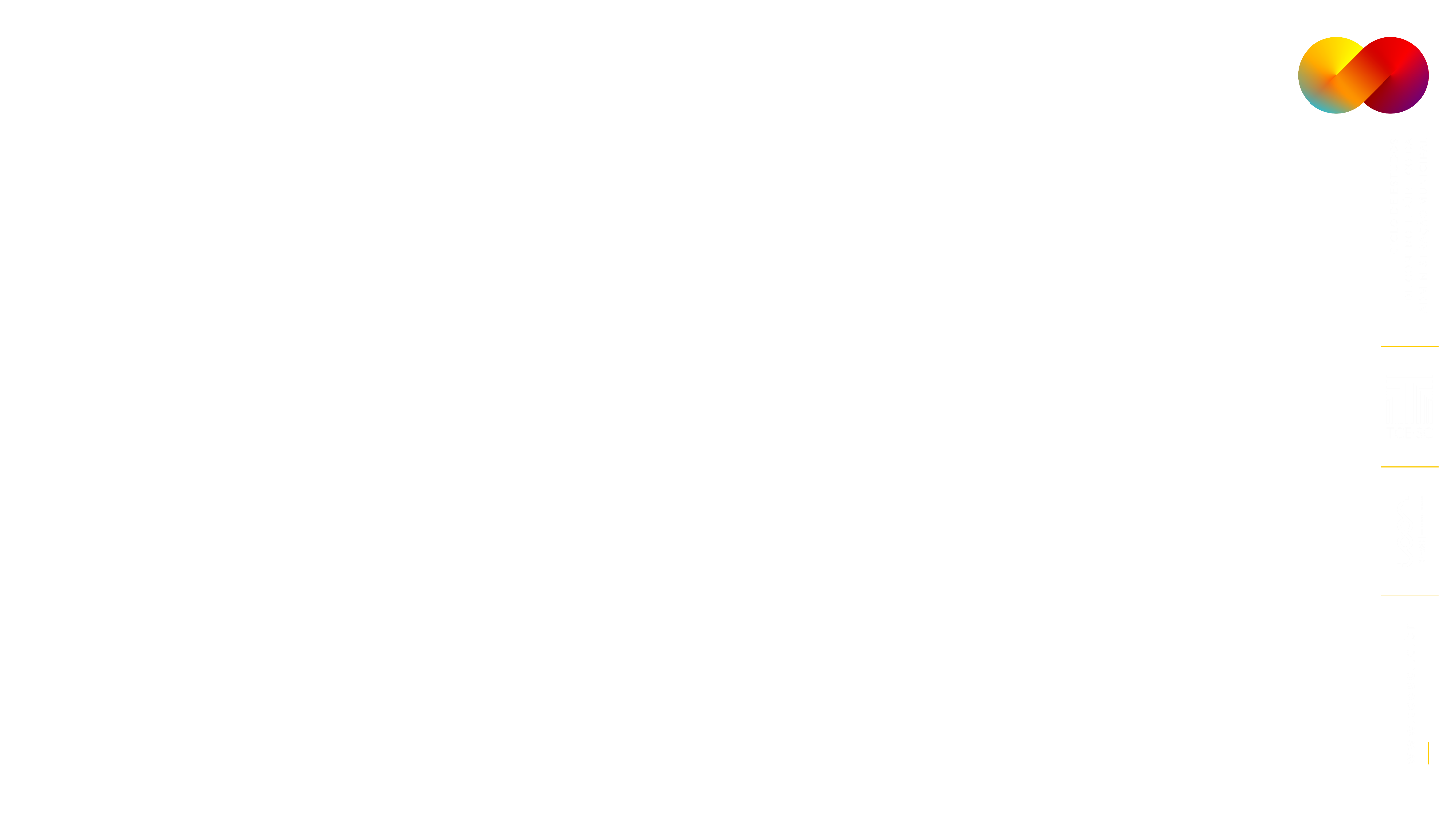 Dúvidas LOA
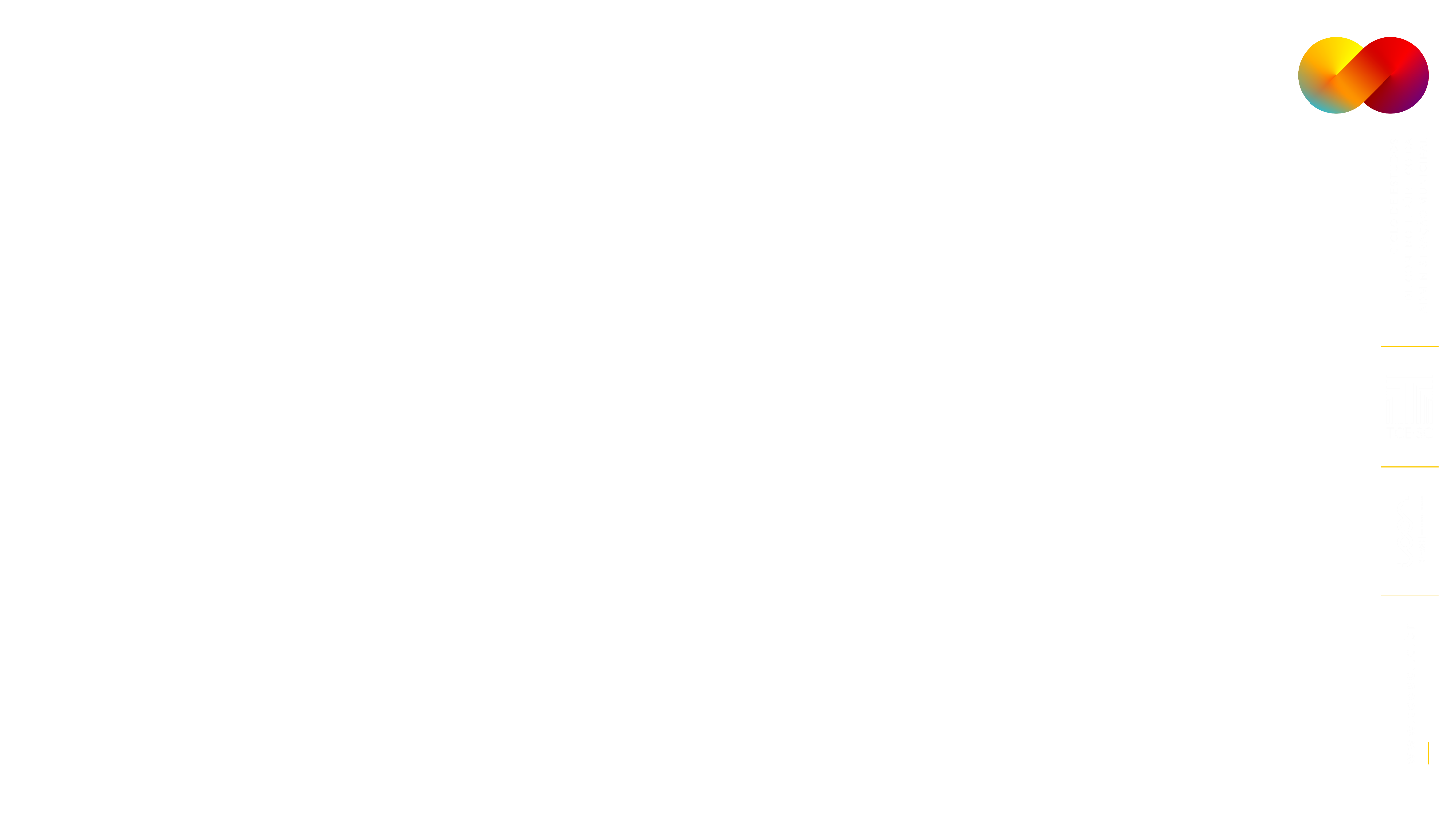 Sobre a limitação de empenho, é necessário decreto, caso haja frustração de receita?
Resposta: Sim, de acordo com o disposto no art. 9ª, da LRF, o decreto é o ato mais adequado a ser emitido Pelo Poder Executivo.
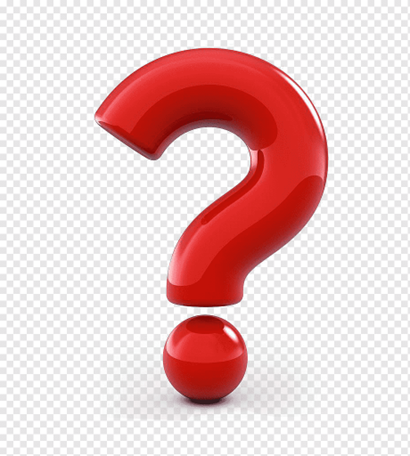 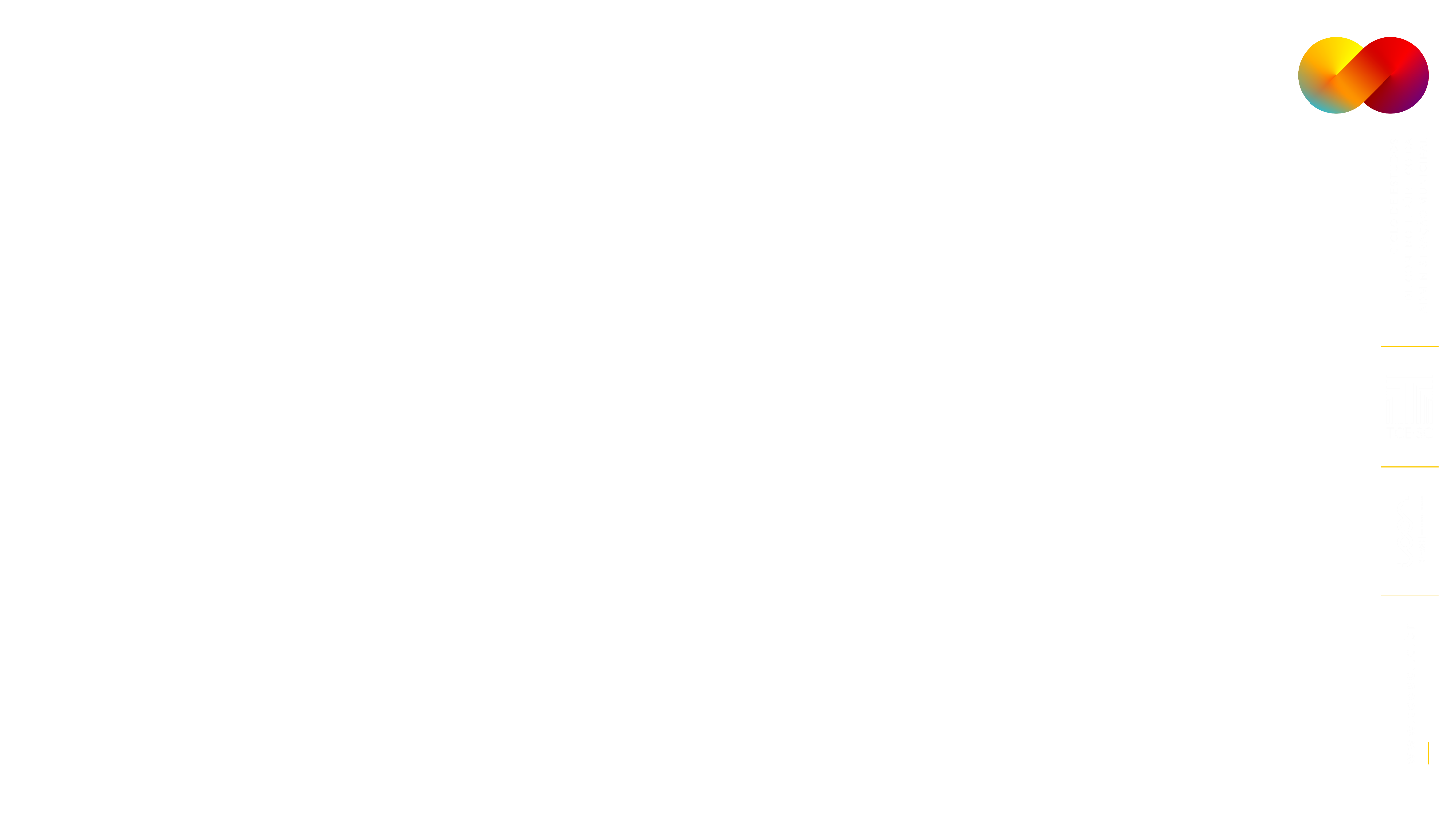 Dúvidas LOA
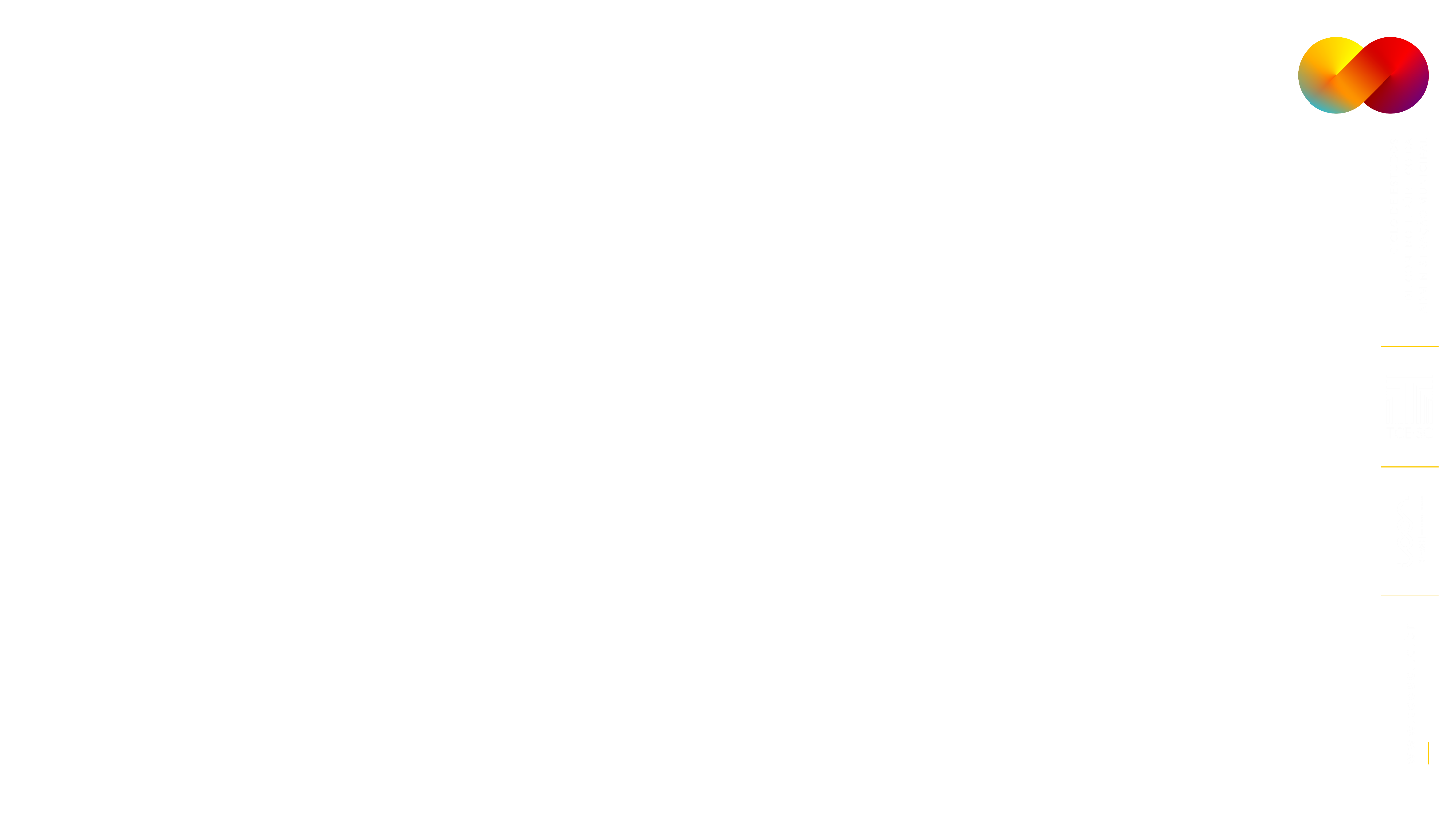 É possível prever o percentual de remanejamento na Loa por Decreto somente dos recursos próprios, e deixar os recursos vinculados autorizado 100% por decreto, se sim, como informar isso ao esfinge?
Resposta: De acordo com o art. 7, da Lei n. 4.320/1964, a LOA pode conter autorização para abrir créditos suplementares até determinada importância. De acordo com o inciso VII, do art. 167, da CF/88, é vedada a concessão ou utilização de créditos ilimitados. Por esse motivo, deve sempre haver limitação de suplementações no orçamento por meio de decreto.
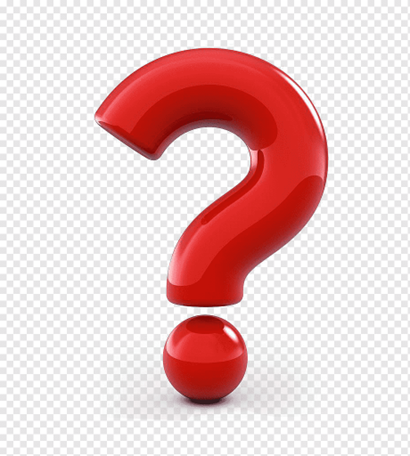 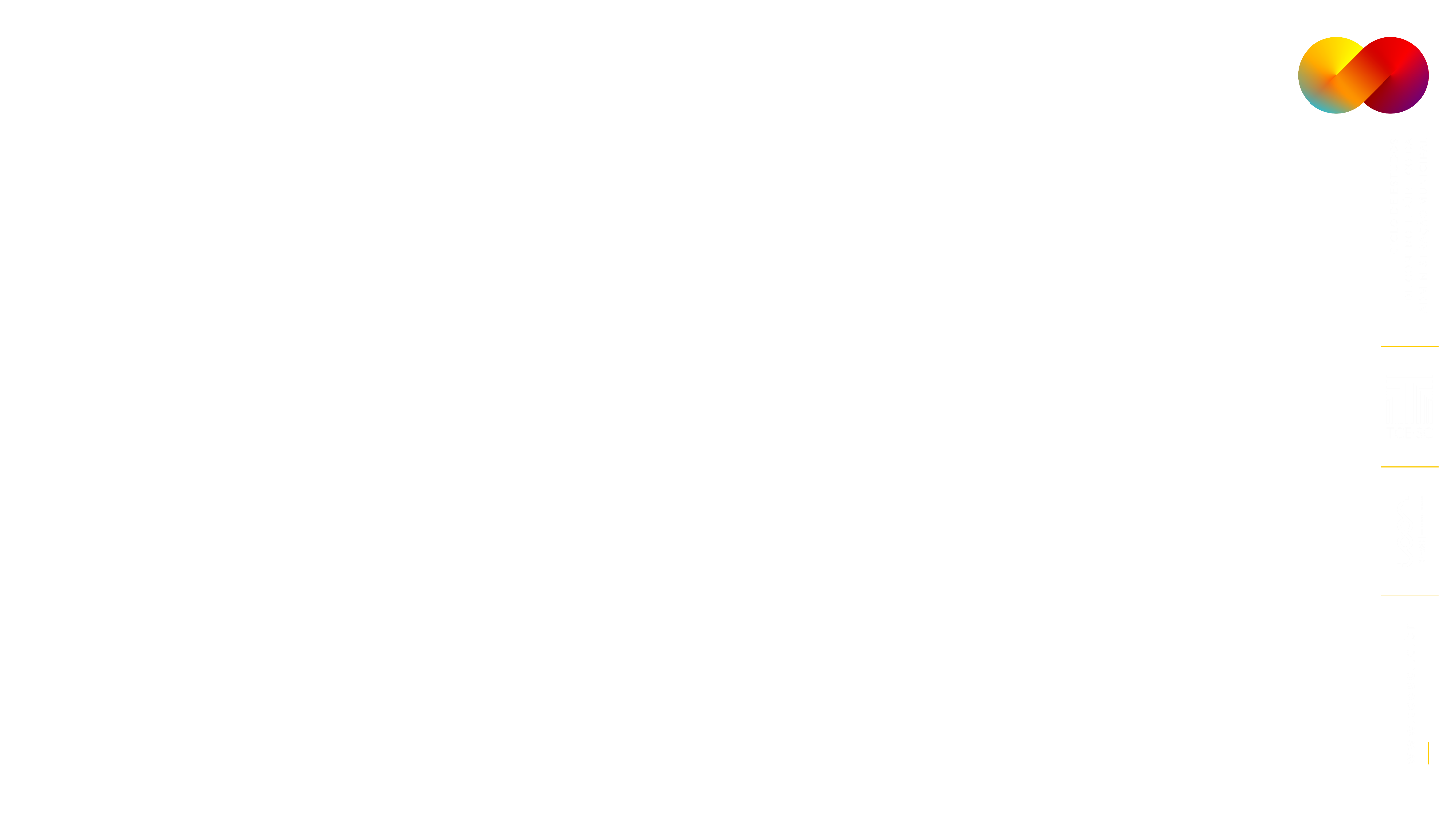 Créditos Adicionais
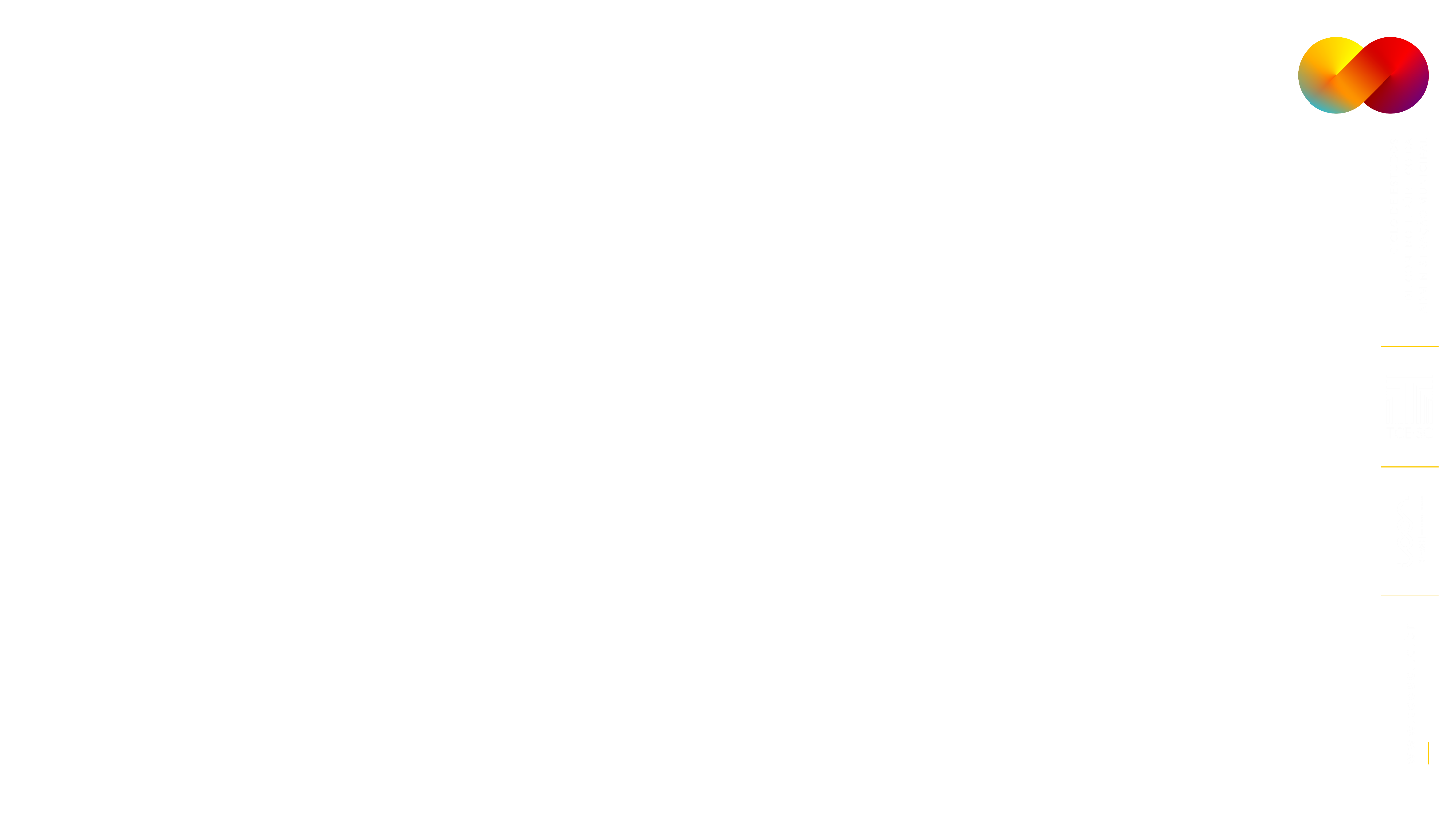 (Lei n. 4.320/1964) Art. 40. São créditos adicionais as autorizações de despesas não computadas ou insuficientemente dotadas na Lei de Orçamento.

Art. 41. Os créditos adicionais classificam-se em:
I - suplementares, os destinados a reforço de dotação orçamentária;
II - especiais, os destinados a despesas para as quais não haja dotação orçamentária específica;
III - extraordinários, os destinados a despesas urgentes e imprevistas, em caso de guerra, comoção intestina ou calamidade pública.

Art. 42. Os créditos suplementares e especiais serão autorizados por lei e abertos por decreto executivo.
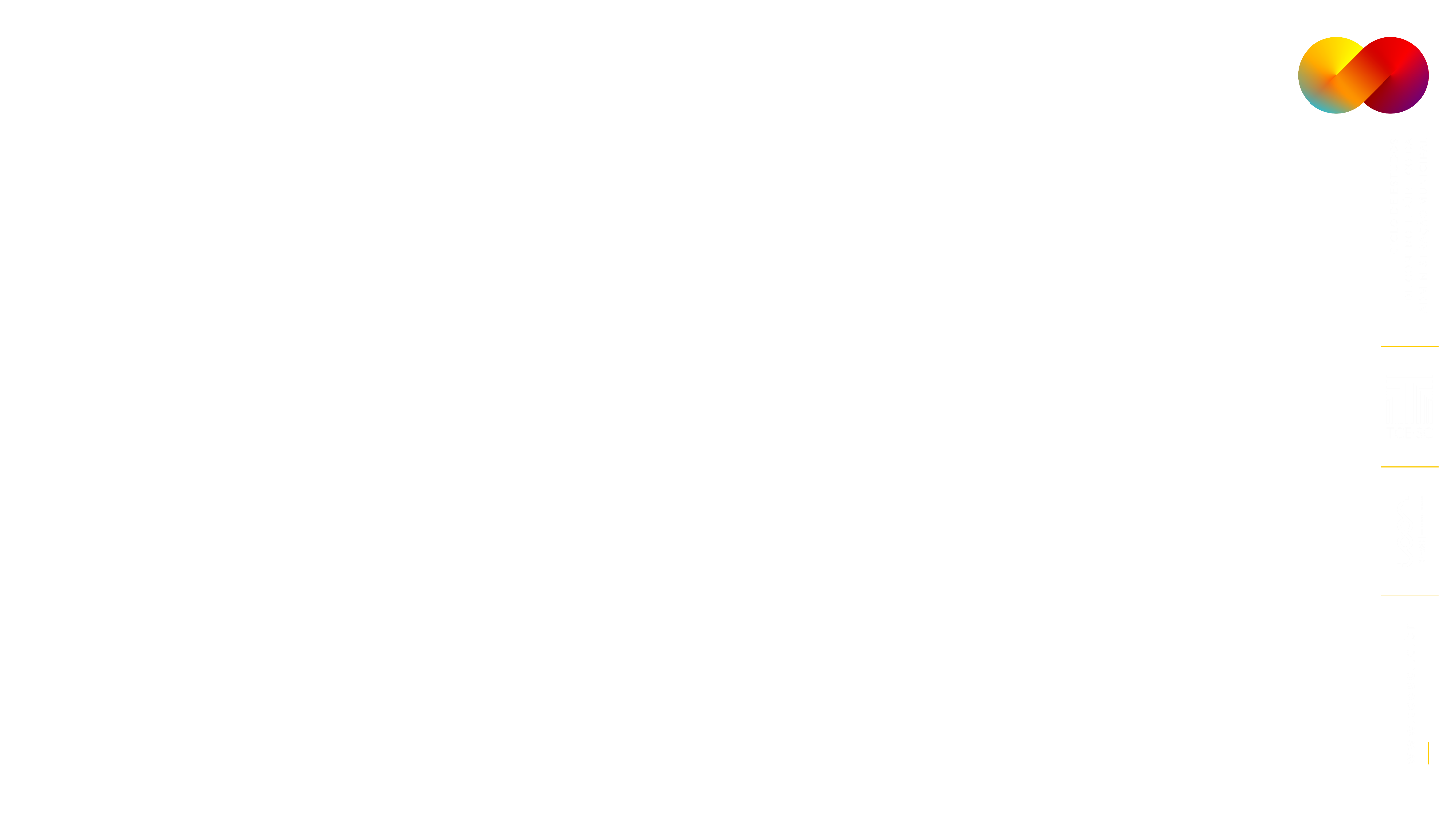 Créditos Adicionais
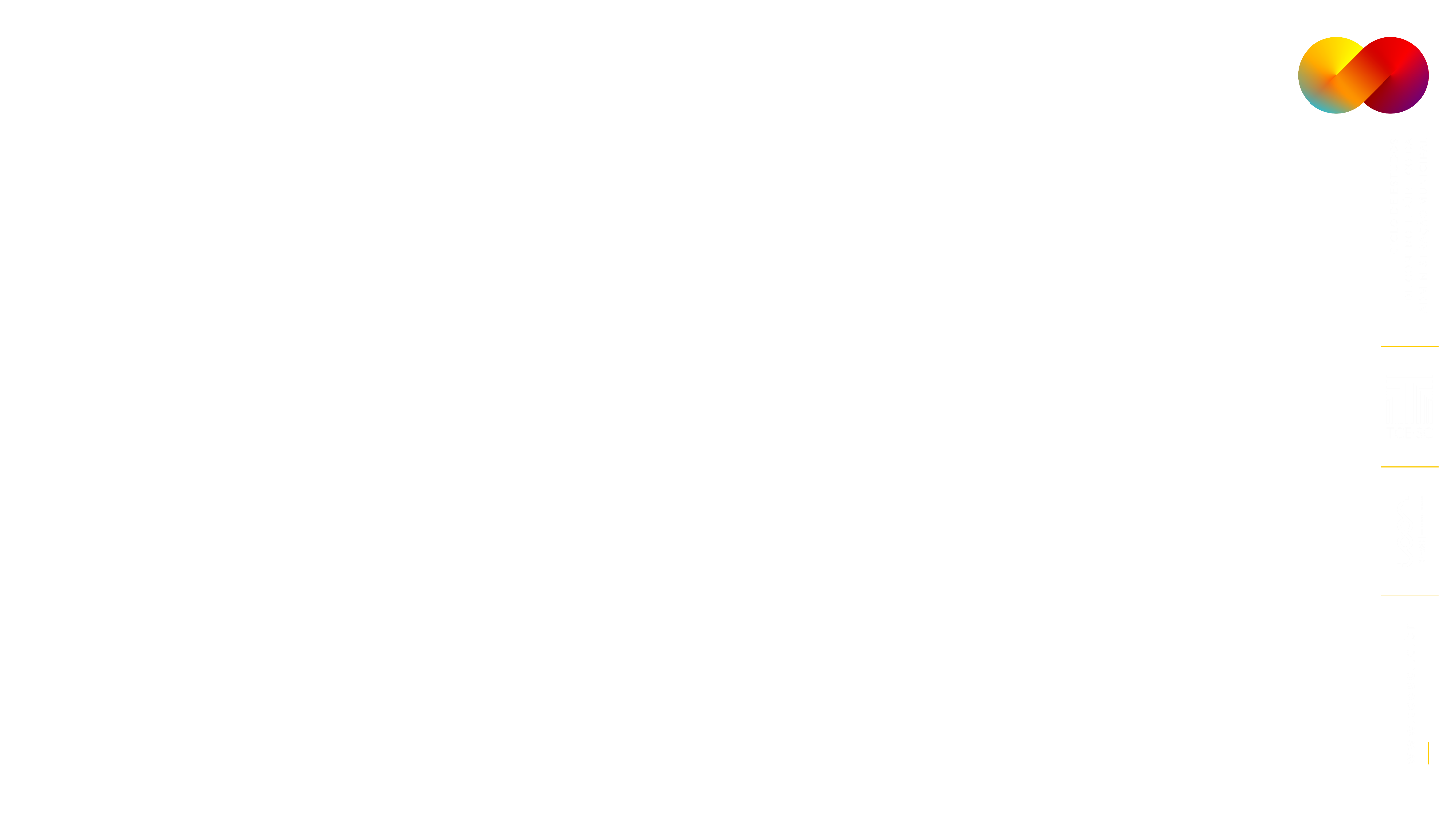 (Lei n. 4.320/1964) Art. 43. § 1º Consideram-se recursos para o fim dêste artigo, desde que não comprometidos: (Veto rejeitado no DOU, de  5.5.1964)

I - o superávit financeiro apurado em balanço patrimonial do exercício anterior;           
II - os provenientes de excesso de arrecadação;             
III - os resultantes de anulação parcial ou total de dotações orçamentárias ou de créditos adicionais, autorizados em Lei;     
IV - o produto de operações de crédito autorizadas, em forma que juridicamente possibilite ao Poder Executivo realizá-las.           

§ 2º Entende-se por superávit financeiro a diferença positiva entre o ativo financeiro e o passivo financeiro, conjugando-se, ainda, os saldos dos créditos adicionais transferidos e as operações de crédito a eles vinculadas.
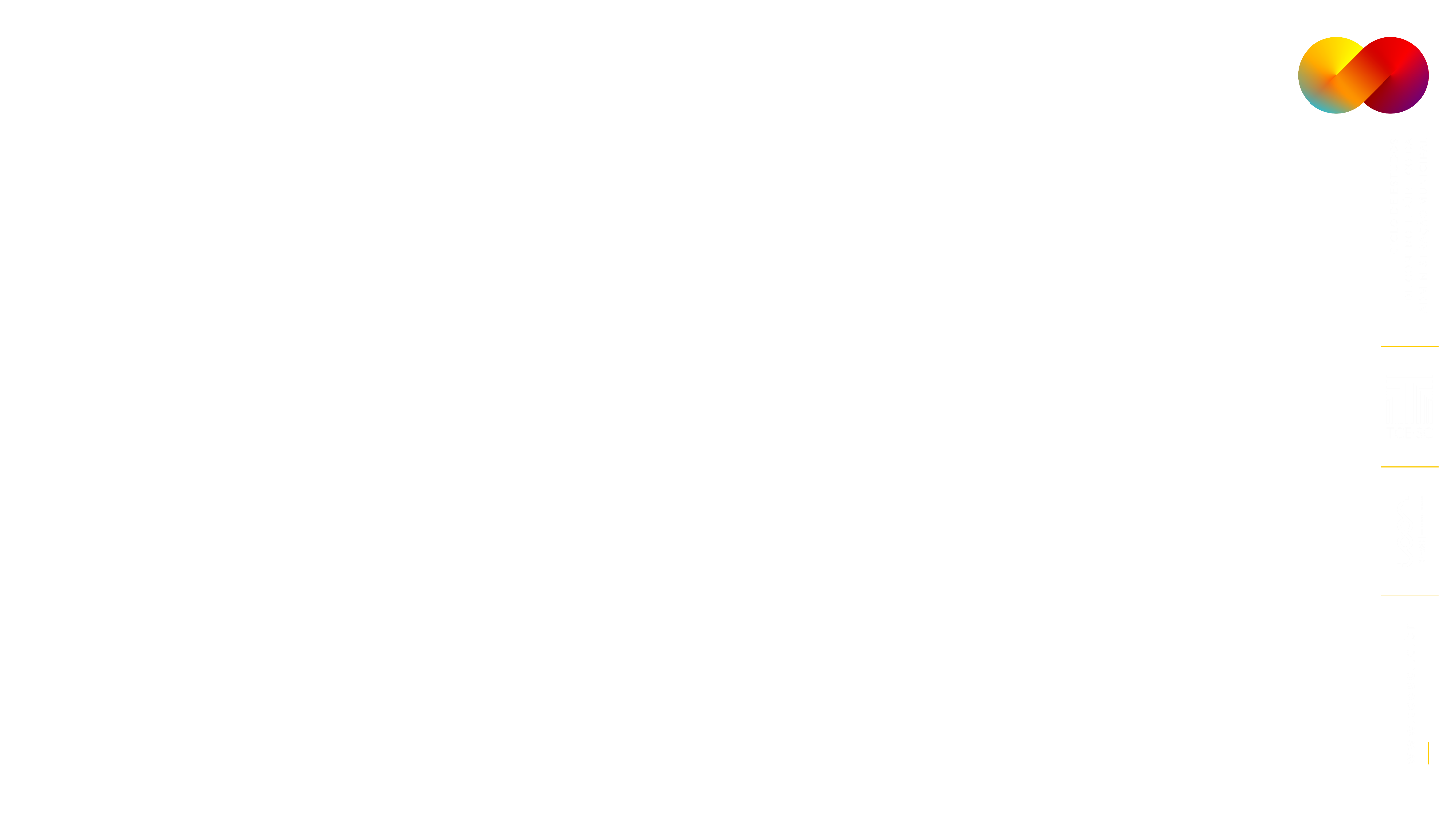 Créditos Adicionais
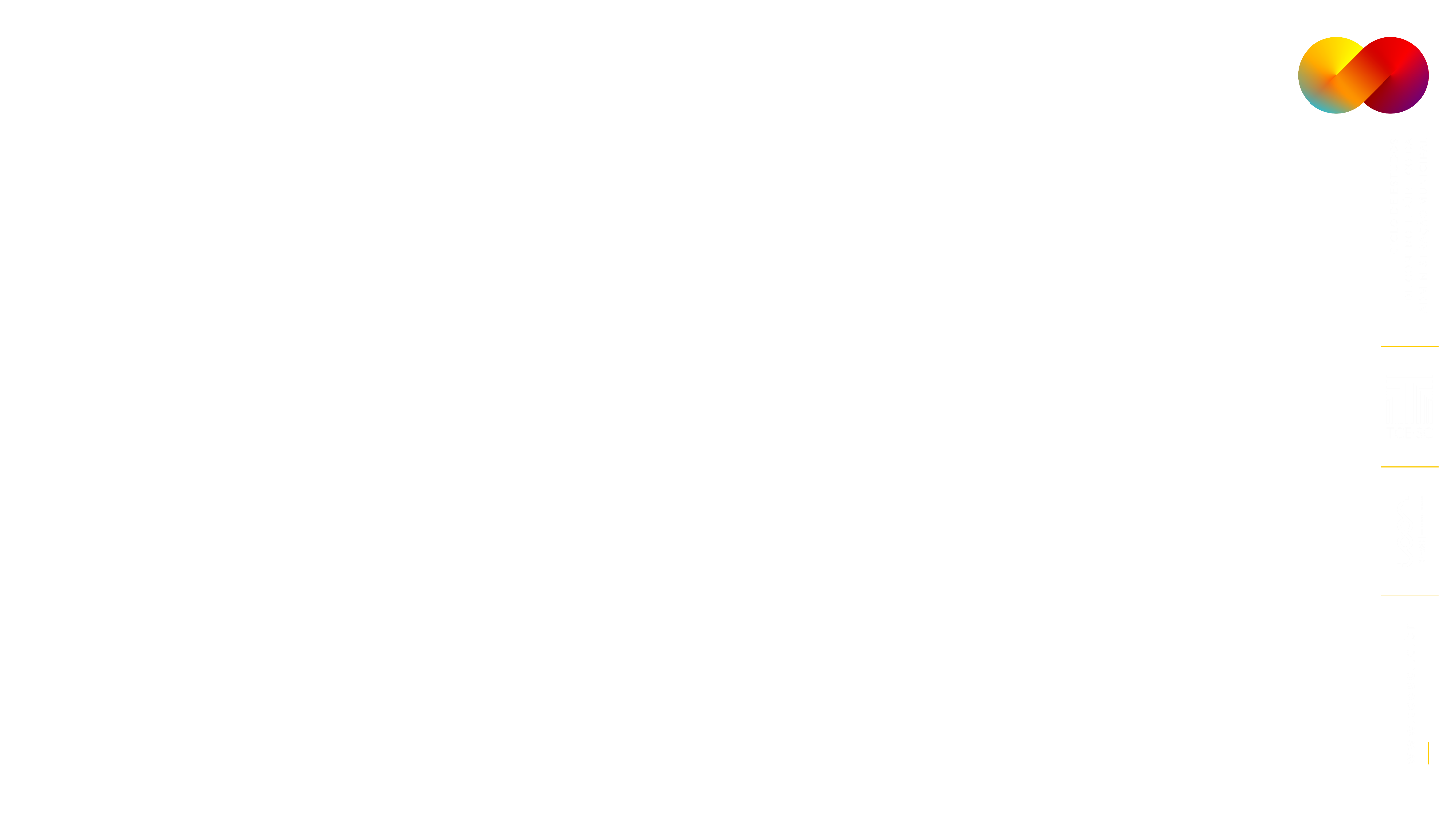 (CF/88) Art. 165, § 8º A lei orçamentária anual não conterá dispositivo estranho à previsão da receita e à fixação da despesa, não se incluindo na proibição a autorização para abertura de créditos suplementares e contratação de operações de crédito, ainda que por antecipação de receita, nos termos da lei.

Lei n. 4.320/1964:
Art. 7° A Lei de Orçamento poderá conter autorização ao Executivo para:
I - Abrir créditos suplementares até determinada importância obedecidas as disposições do artigo 43;

(transposição, remanejamento ou transferência não estão incluído na limitação prevista para os créditos suplementares de que dispõe o art. 165, §8º, da CF/88 e art. 7º, I, da Lei n. 4320/1964)
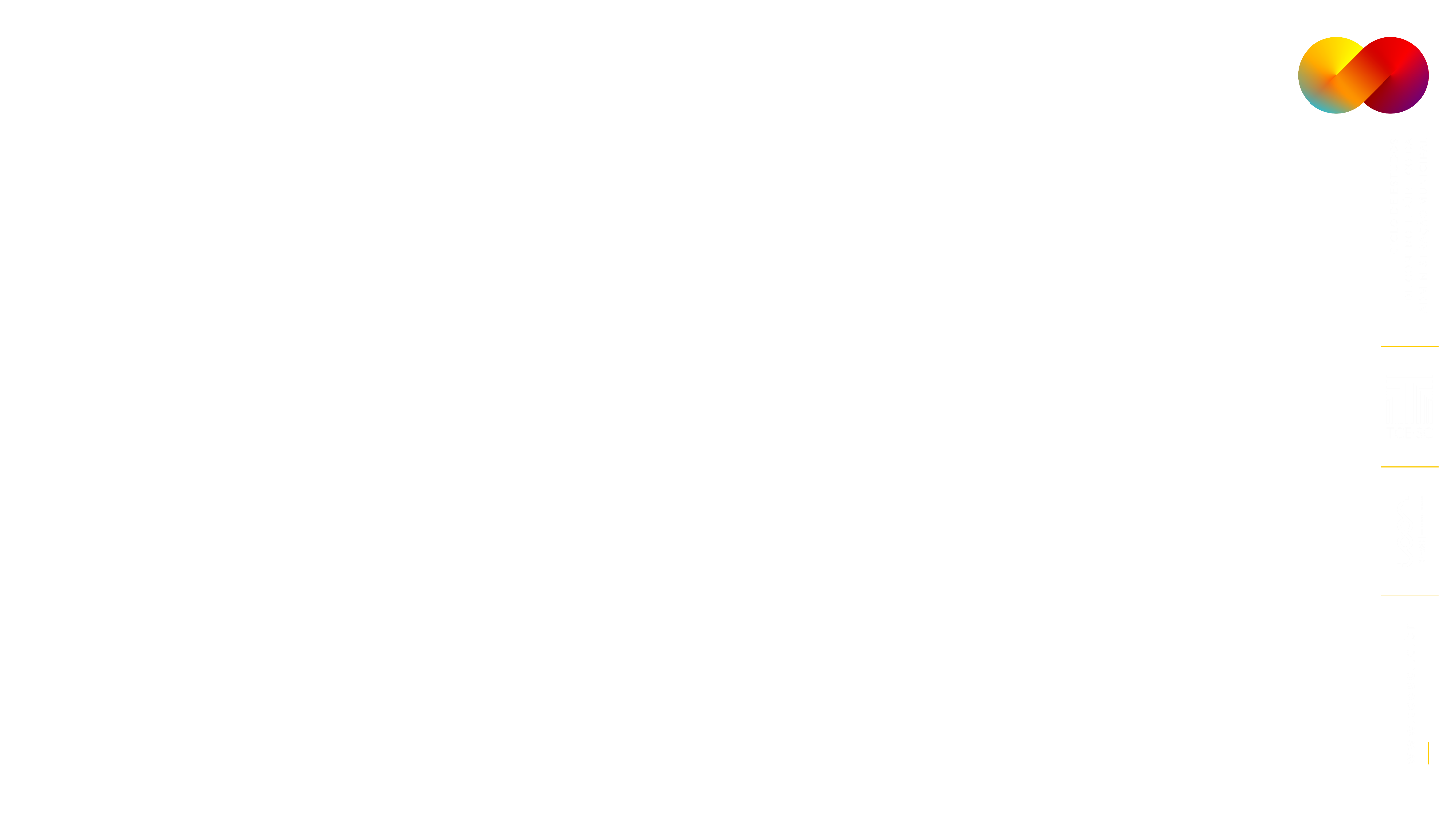 Créditos Adicionais
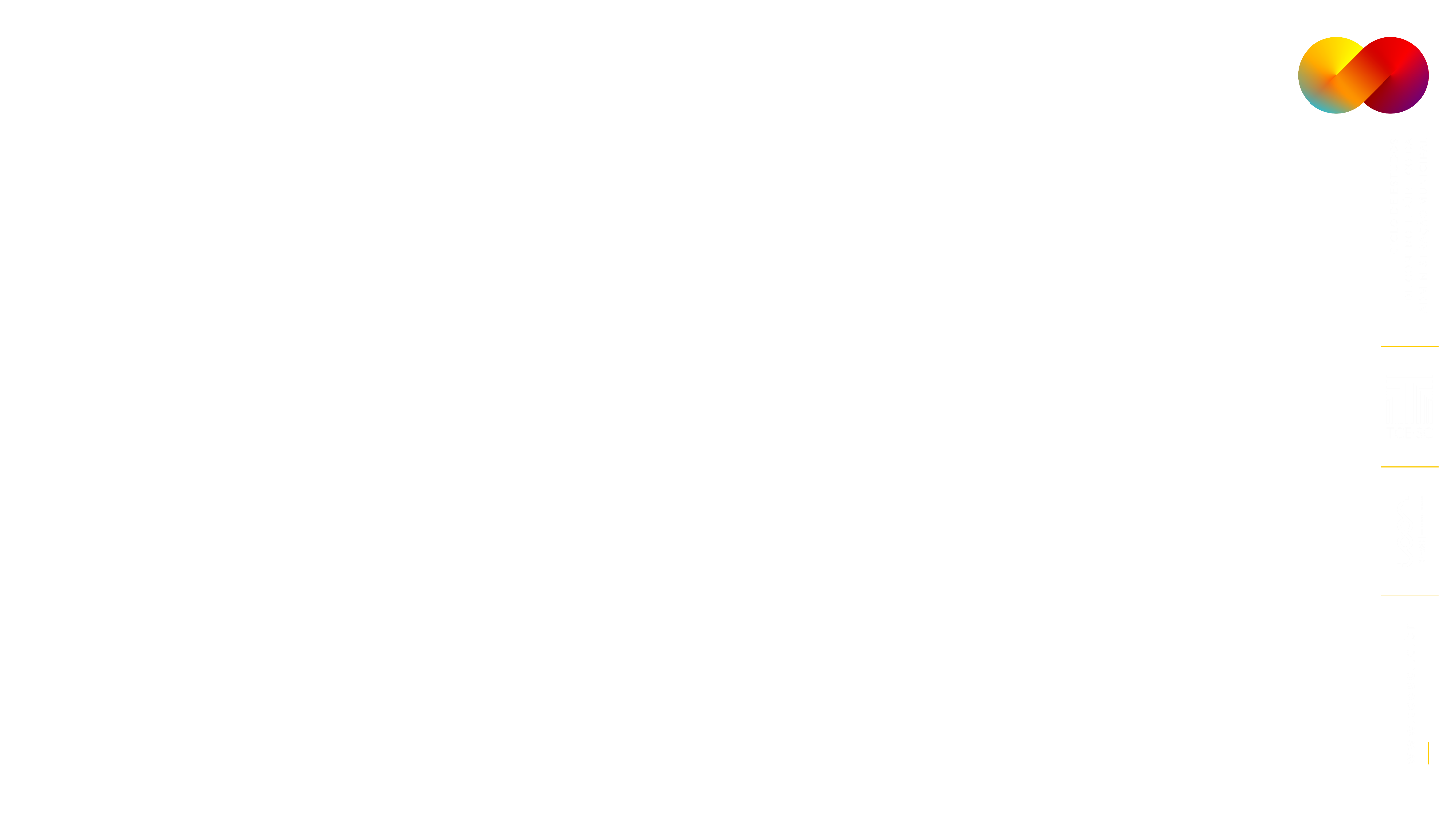 Prejulgado n. 2084

É legal o pagamento – no exercício seguinte – de despesa não empenhada, liquidada e não paga no exercício anterior, desde que conste do orçamento do exercício corrente dotação para atender a despesas de exercícios anteriores ou mediante abertura de crédito especial, bem como haja apuração da legitimidade da despesa em processo administrativo específico, nos termos dos Prejulgados nºs. 1366 e 1822, que inclua relatório conclusivo do qual conste: a) a importância a ser paga; b) o nome do credor; c) a data do vencimento do compromisso; e d) a causa que motivou a não realização do empenho no exercício próprio.

(TCE/SC, Plenário, Prejulgado n. 2084, Decisão n. 5649/2010, Processo n. 1000457823, Relator Salomão Ribas Junior, Sessão 06/12/2010, Situação: Em vigor)
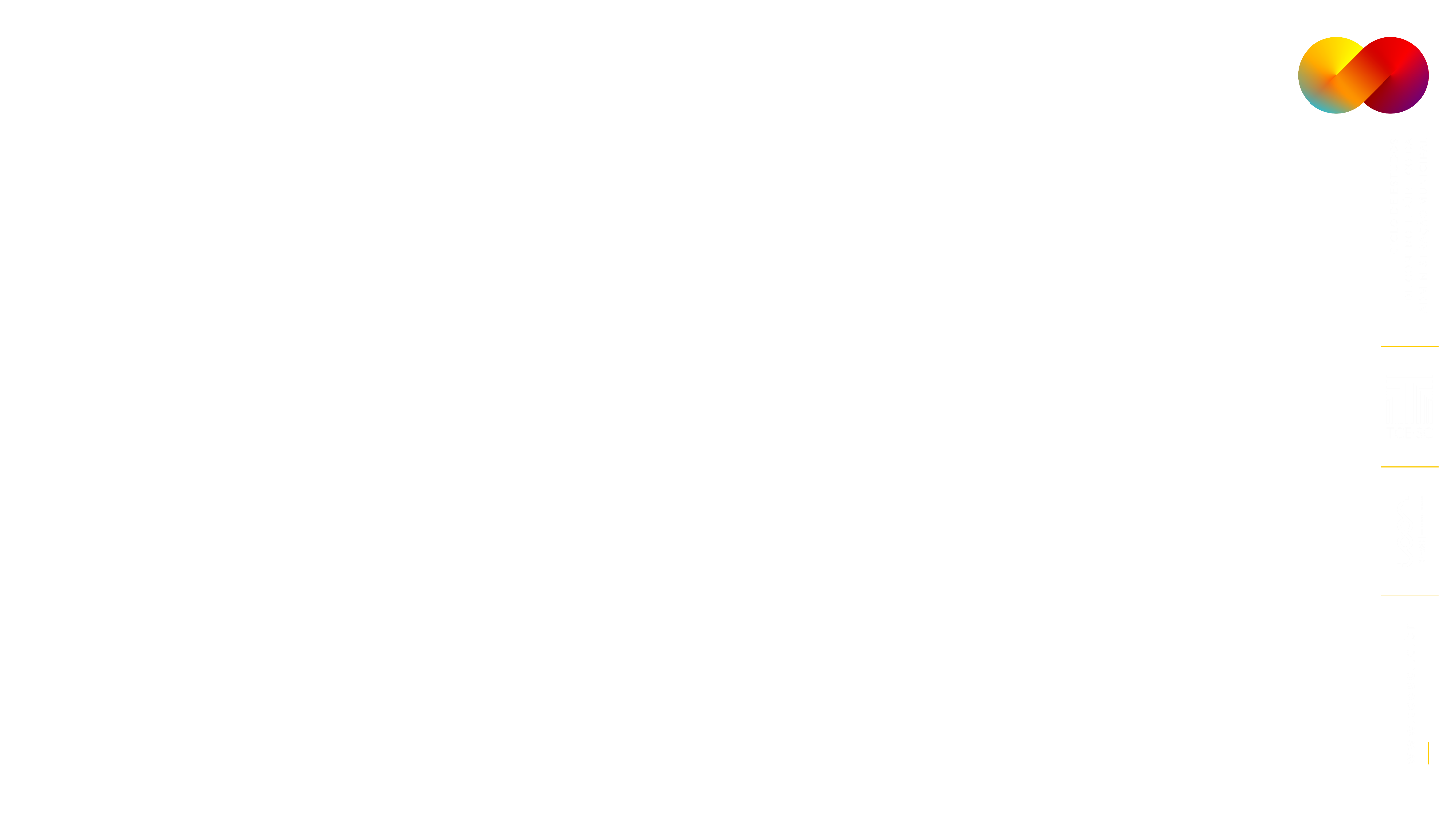 Créditos Adicionais
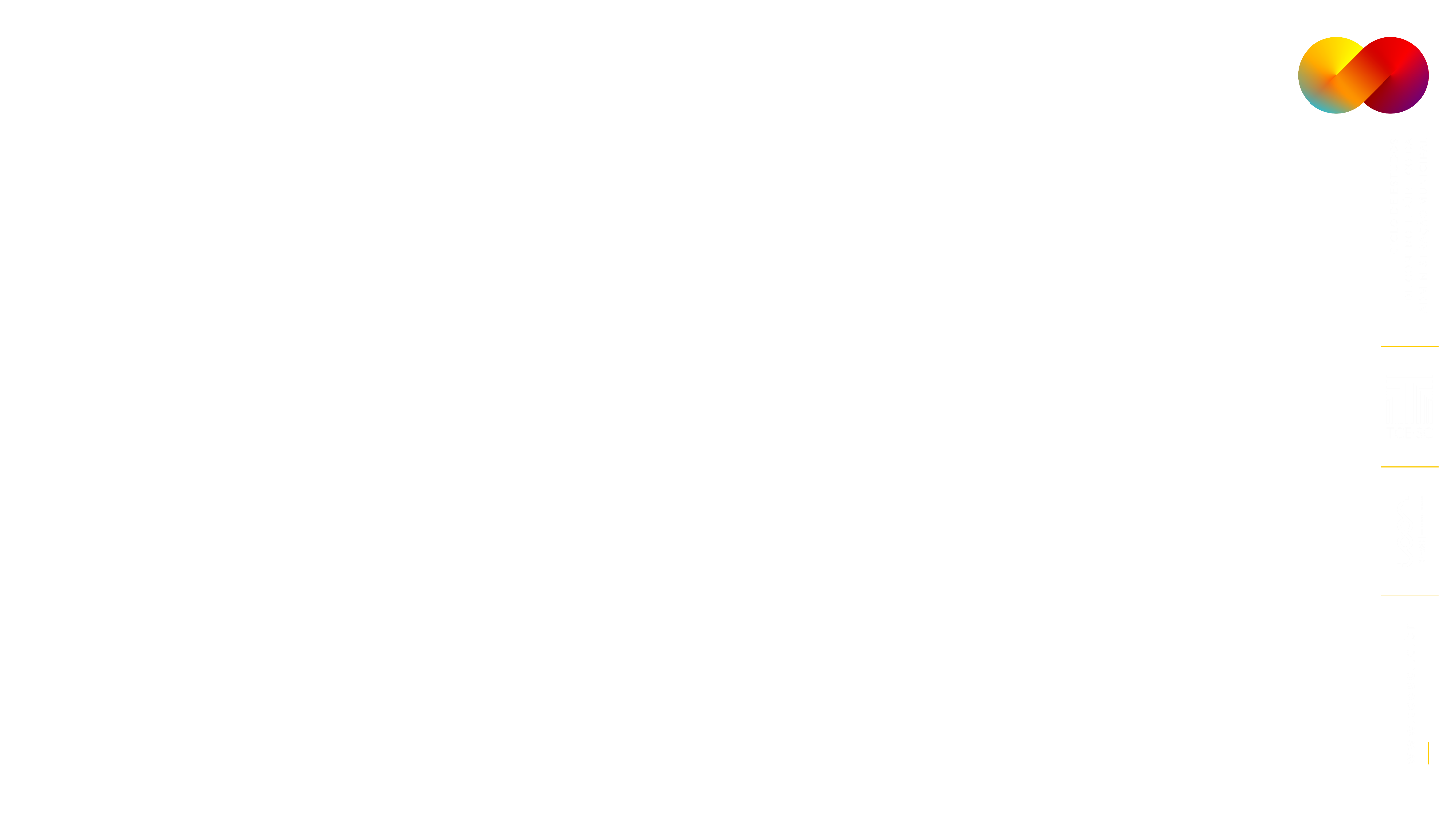 Prejulgado n. 1264

É possível o Poder Público abrir crédito especial destinado à despesa para a qual não haja dotação orçamentária específica, desde que precedida de autorização legal e exposição justificativa, devendo indicar os recursos disponíveis para a despesa, dentre aquelas relacionadas nos incisos do §1º do artigo 43 da Lei nº 4.320/64, bem como a importância, a espécie e a classificação da despesa.

(TCE/SC, Plenário, Prejulgado n. 1264, Decisão n. 3212/2002, Processo n. 202980804, Relator Altair Debona Castelan, Sessão 04/12/2002, Situação: Reformado)
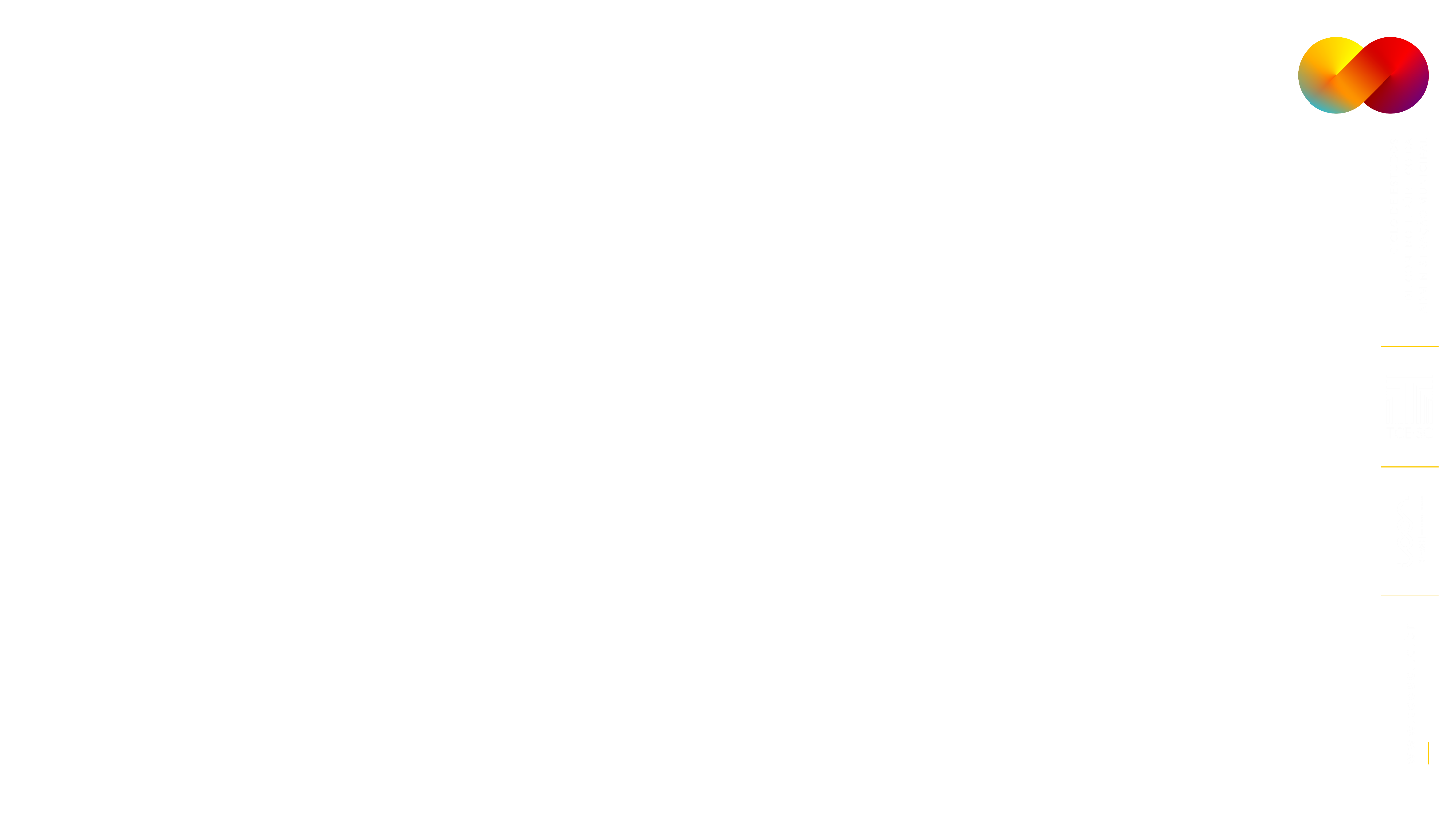 Transposição, Remanejamento e Transferência
x Créditos Adicionais
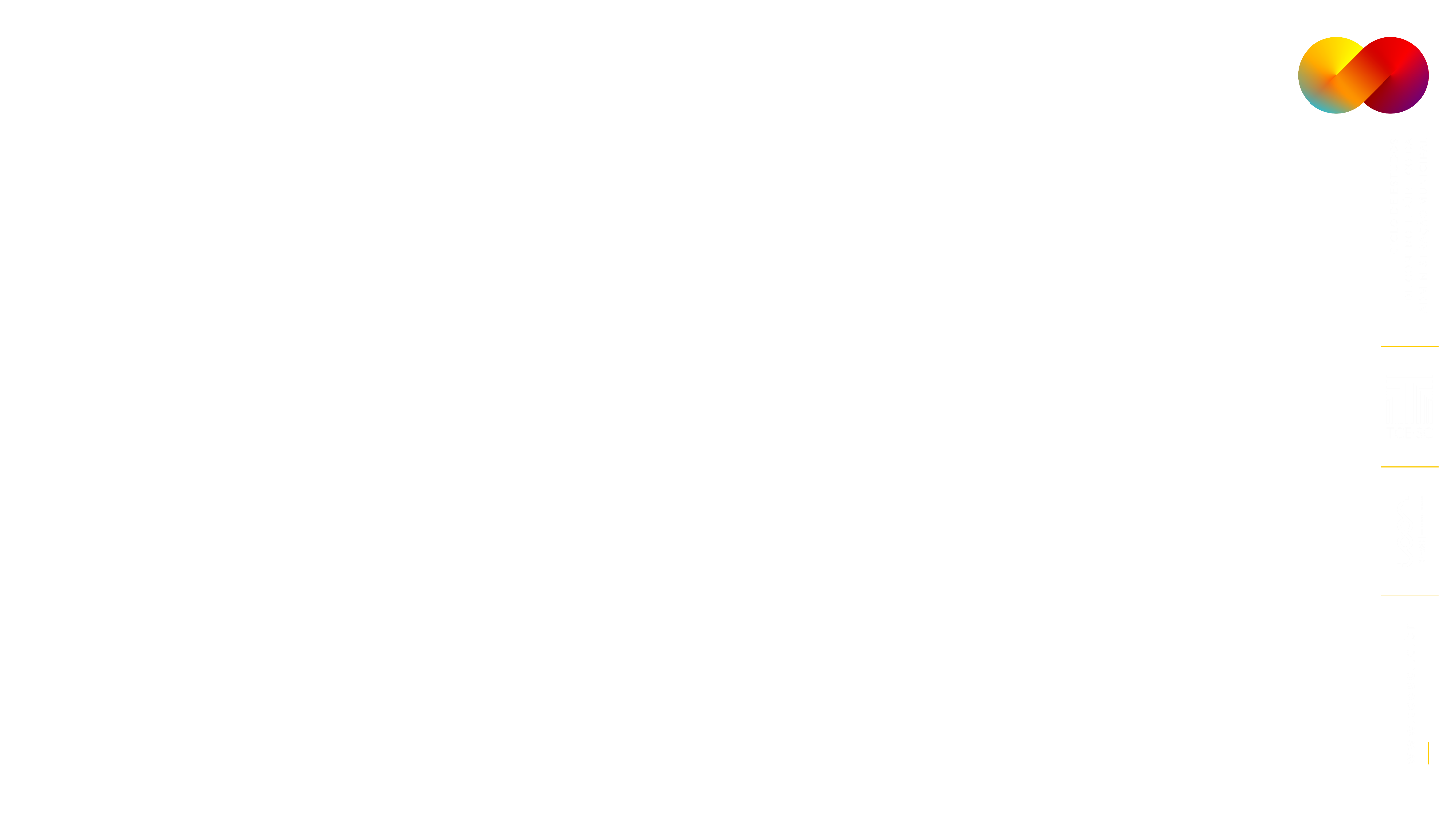 Transposição, Remanejamento e Transferência

Repriorização de gastos no âmbito da Administração Pública.
Créditos Adicionais
Atendimento a uma necessidade pública decorrentes de imprevisões, omissões e erros.
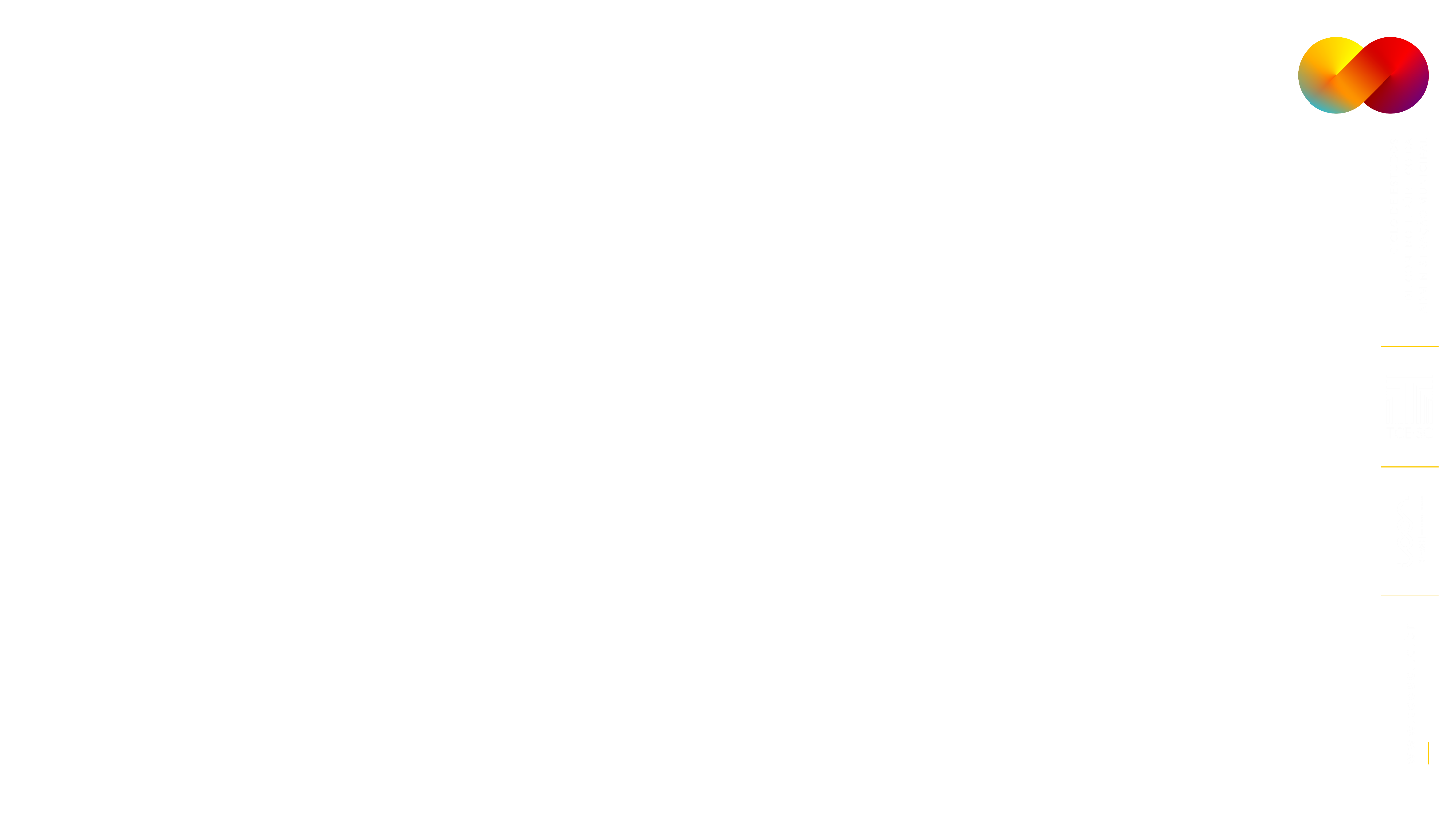 Transposição, Remanejamento e Transferência
x Créditos Adicionais
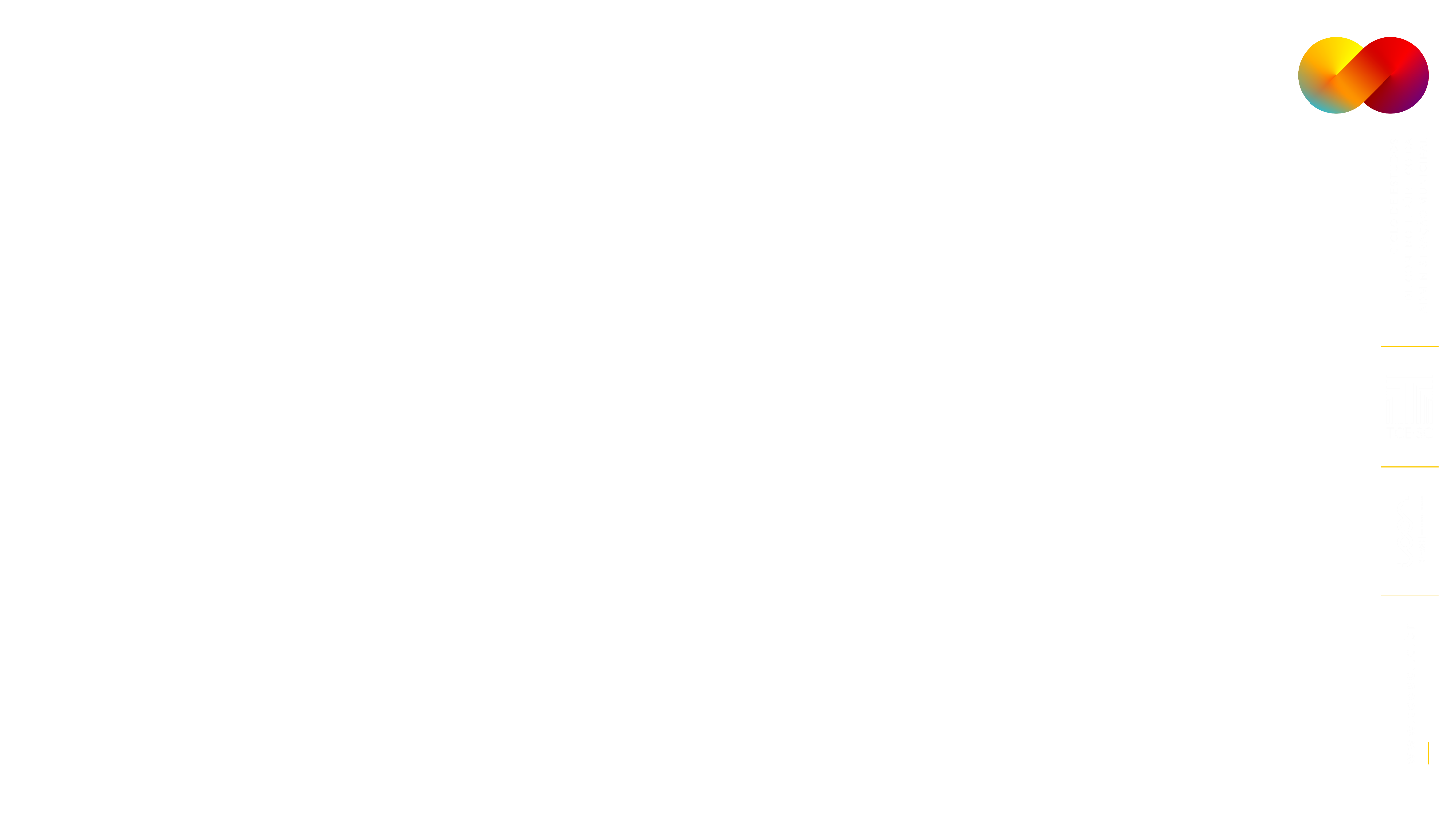 Transposição: mudança de programação (programa de trabalho) dentro de um mesmo órgão.
Exemplo: realocação de recursos orçamentários de uma ação para outra.

Remanejamento: realocações de recursos de um órgão para outro.
Exemplo: Reforma administrativa. Nesse caso, não cabe a abertura de crédito adicional especial para cobertura de novas despesas, uma vez que as atividades já existem.

Transferência: modificação nas categorias econômicas (corrente e capital), situadas no mesmo órgão e mesmo programa de trabalho;
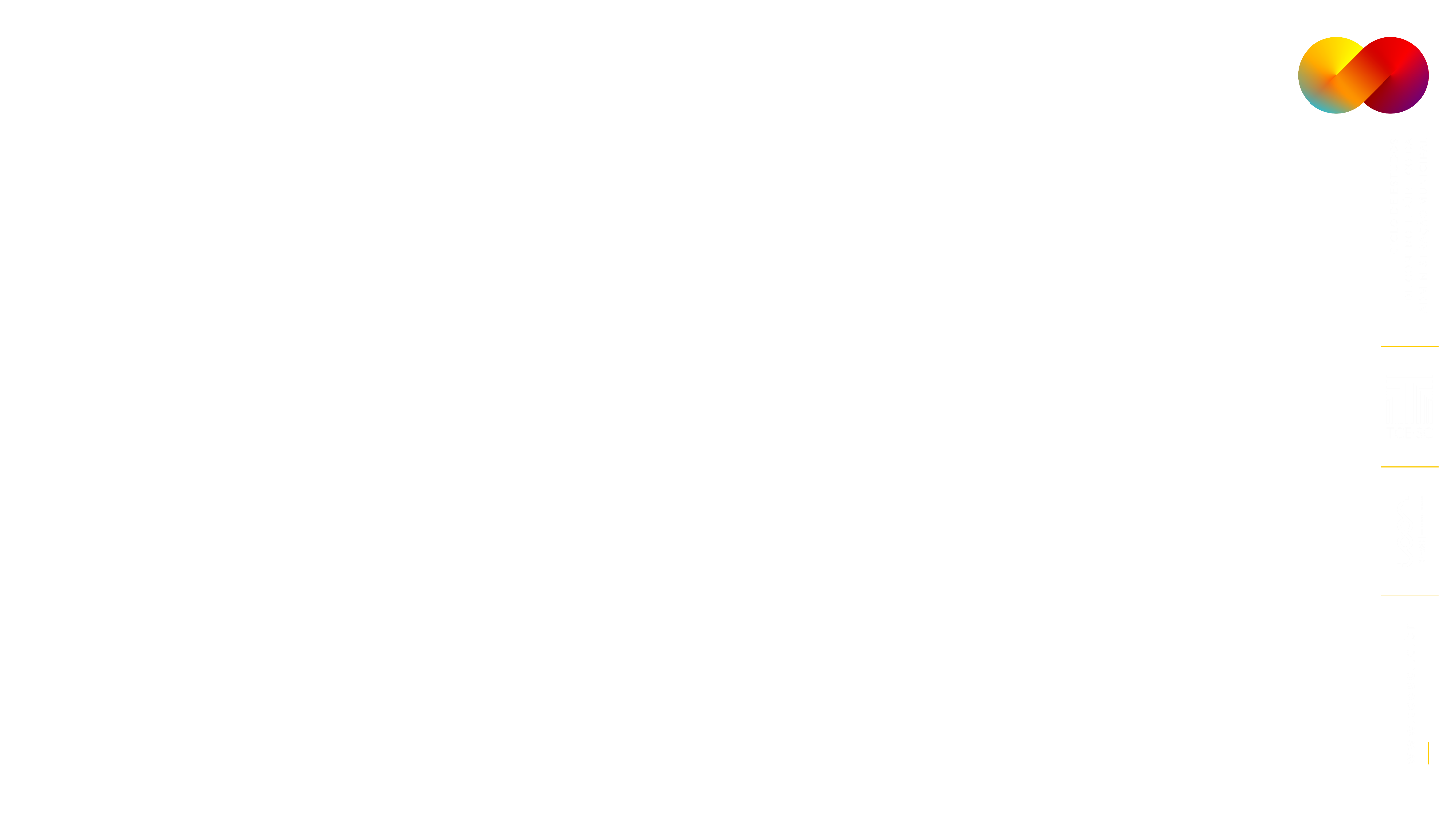 Transposição, Remanejamento e Transferência
x Créditos Adicionais
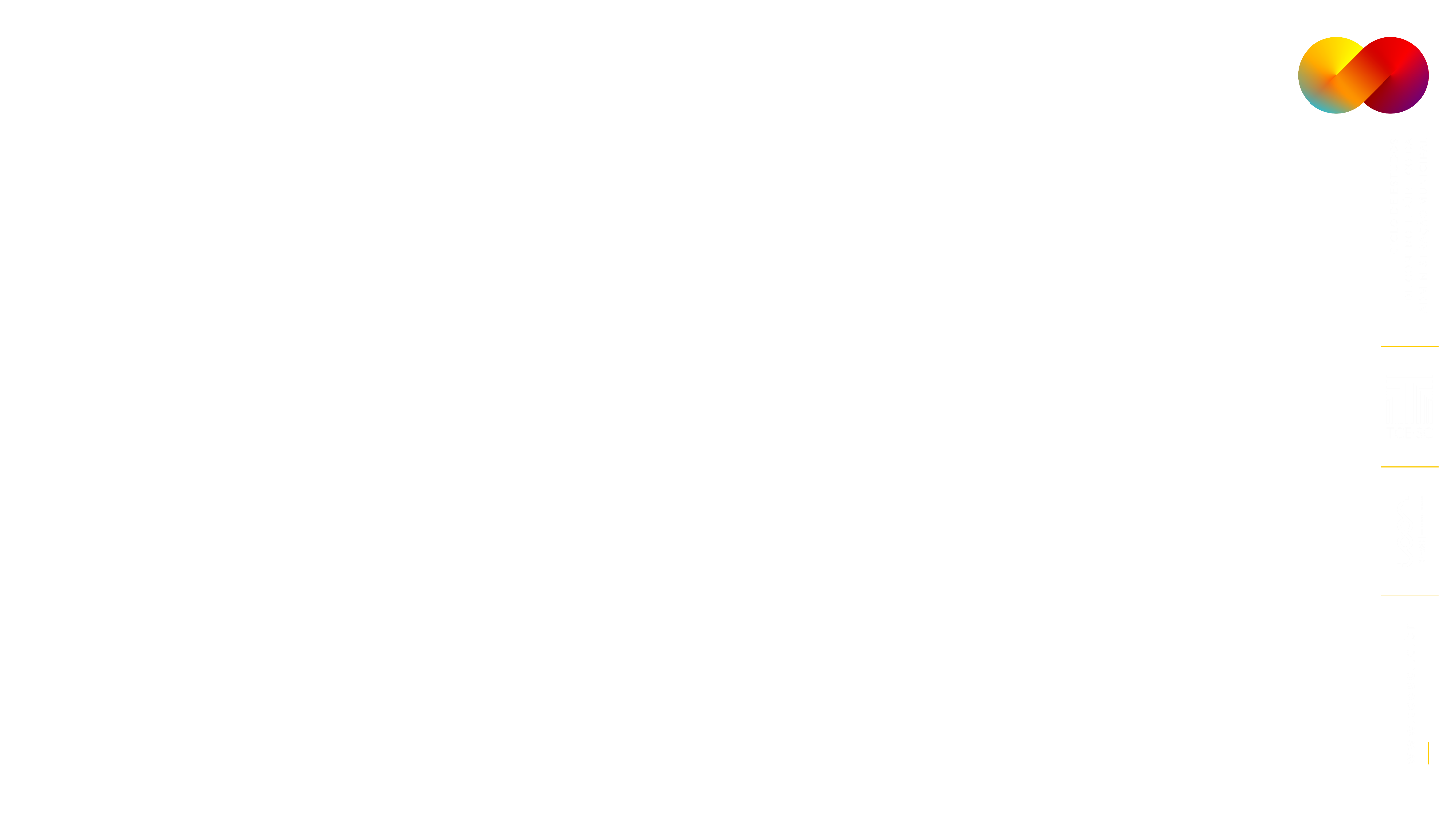 Prejulgado n. 1312

2. A  transposição, o remanejamento ou a transferência de recursos de uma categoria de programação para outra ou de um órgão para outro, de que trata o art. 167, VI, da Constituição Federal, devem ocorrer mediante prévia autorização legislativa específica, sendo incabível previsão neste sentido na Lei Orçamentária Anual.

(TCE/SC, Plenário, Prejulgado n. 1312, Decisão n. 442/2003, Processo n. 204993296, Relator José Carlos Pacheco, Sessão 10/03/2003, Situação: Em vigor)
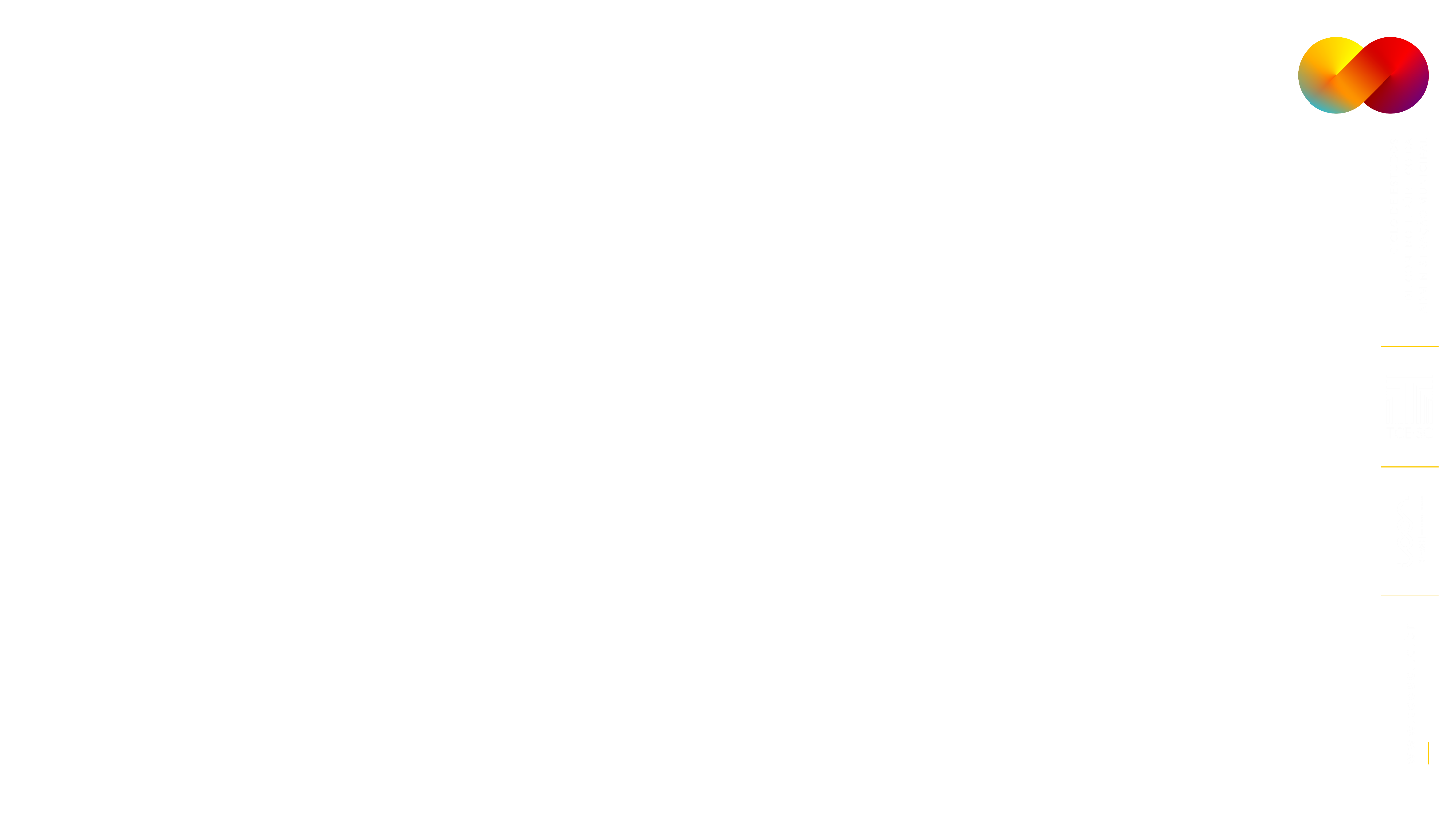 “O planejamento público é um exercício de responsabilidade e visão de futuro. Que a discussão de hoje nos inspire a construir um futuro melhor, com cidades mais eficientes, serviços públicos mais eficazes e uma sociedade mais igualitária. O futuro está em nossas mãos, e o planejamento é o caminho.“

MUITO OBRIGADA!
Gissele Nunes

dgo@tcesc.tc.br
Ramal: 3221-3764
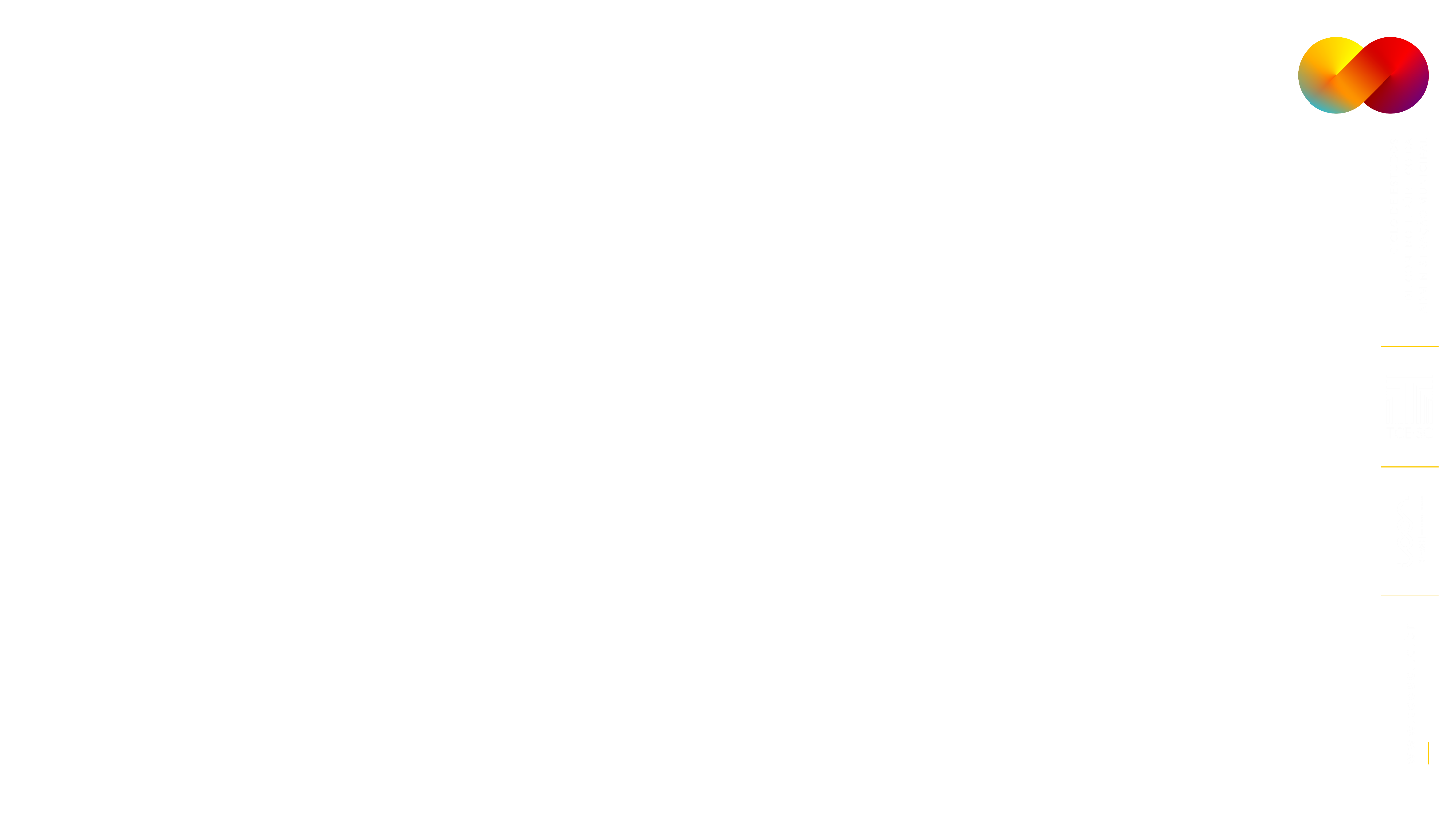